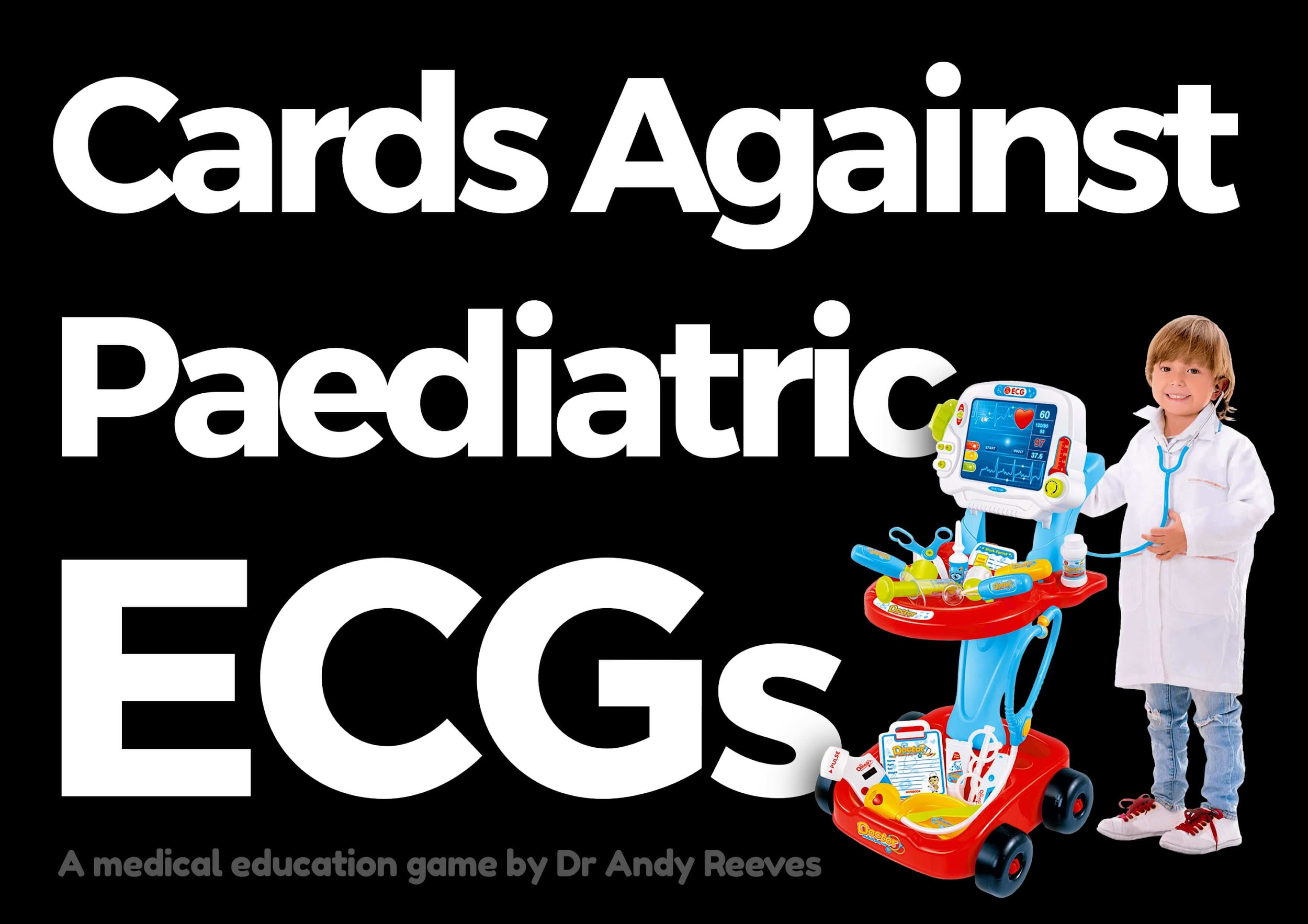 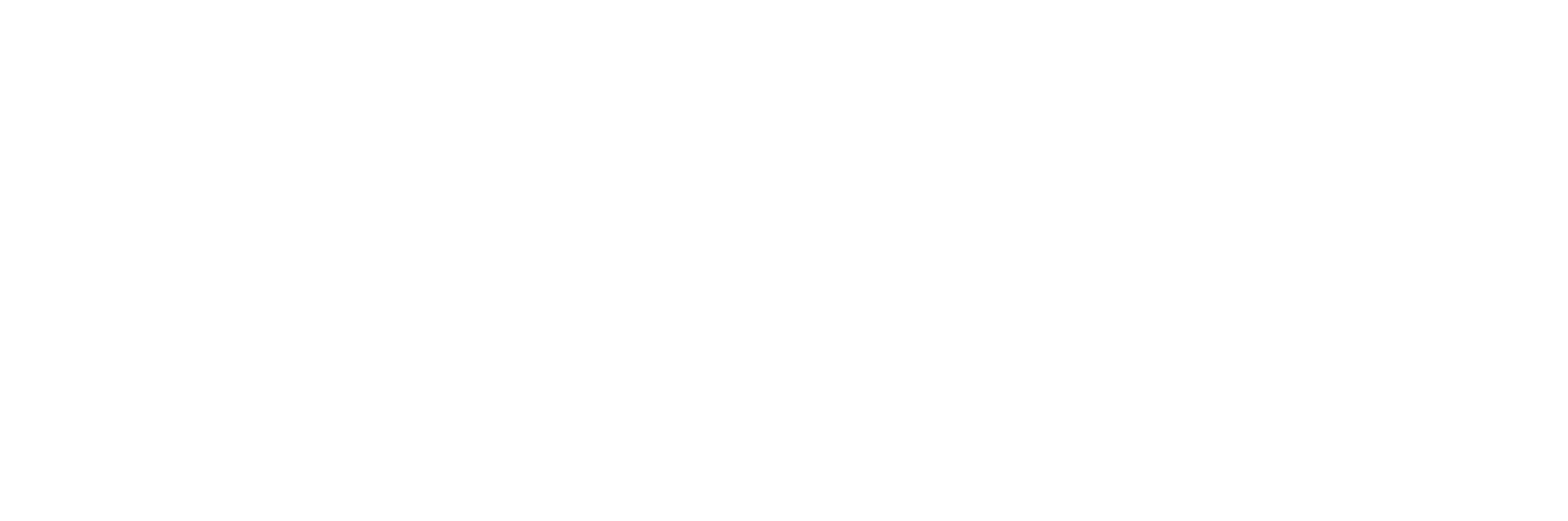 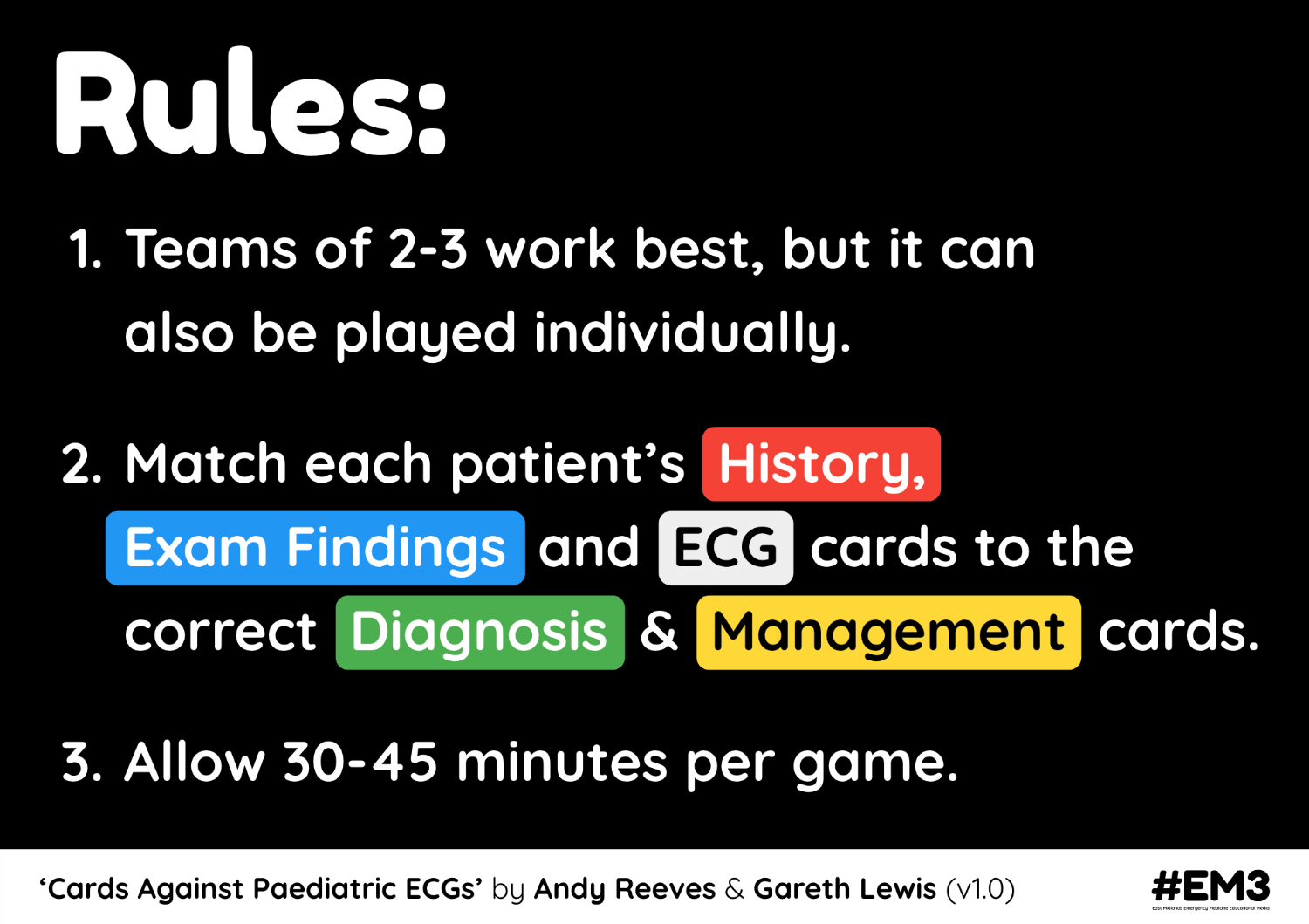 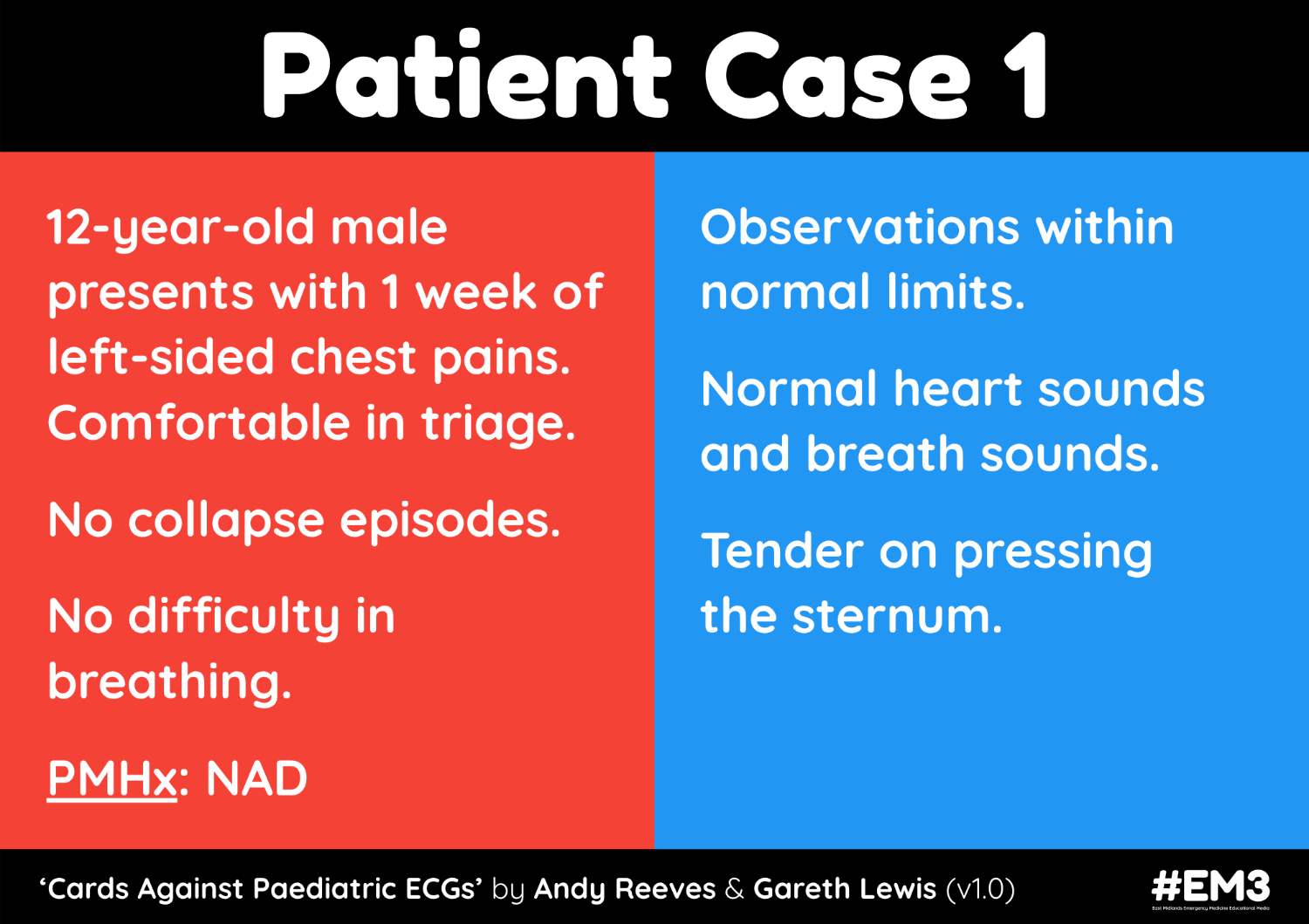 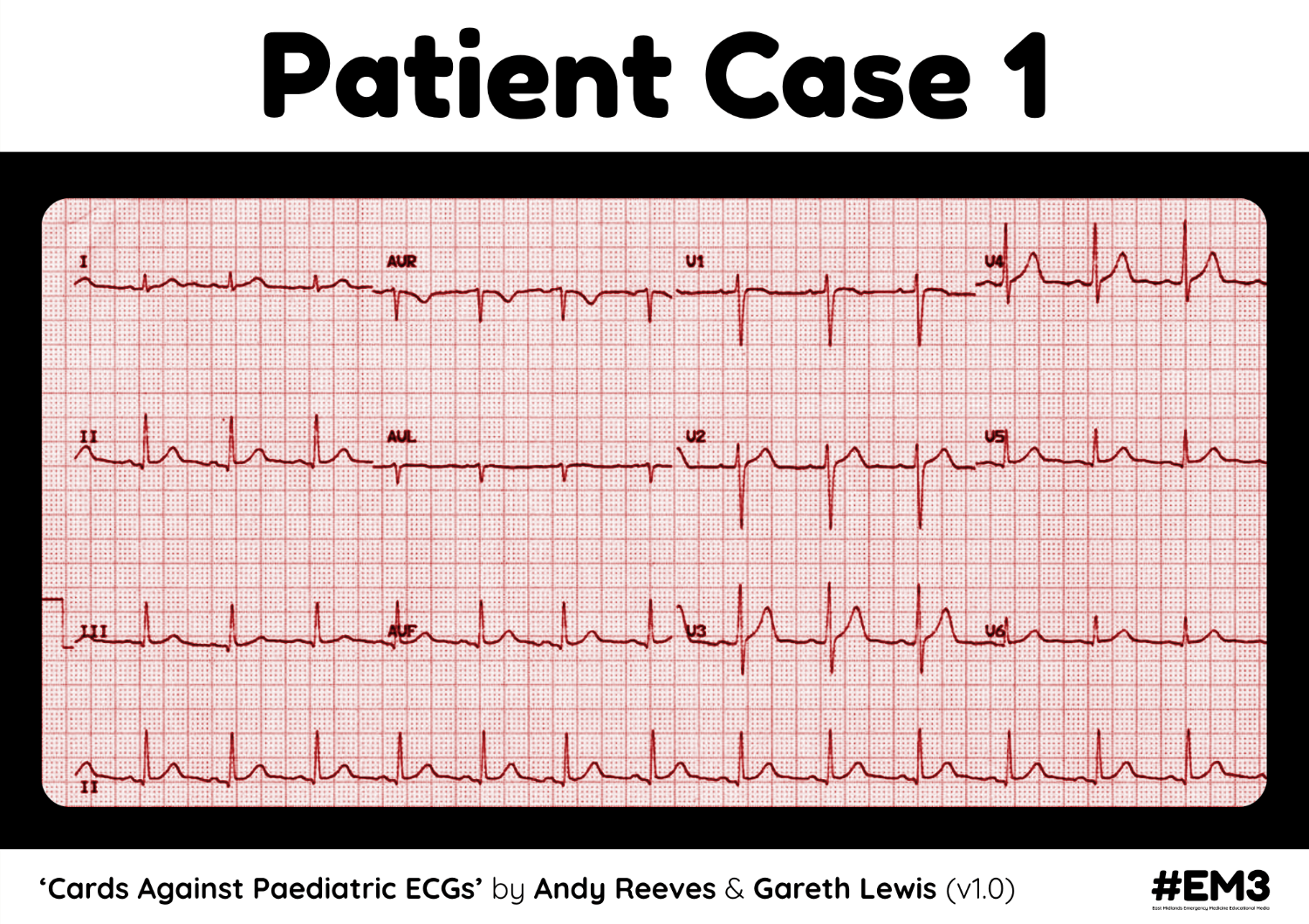 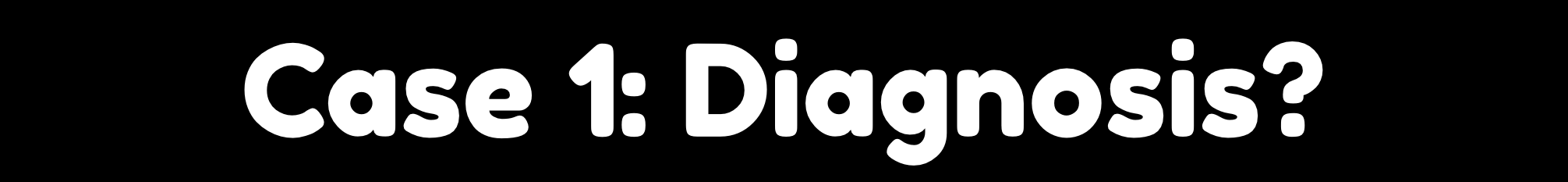 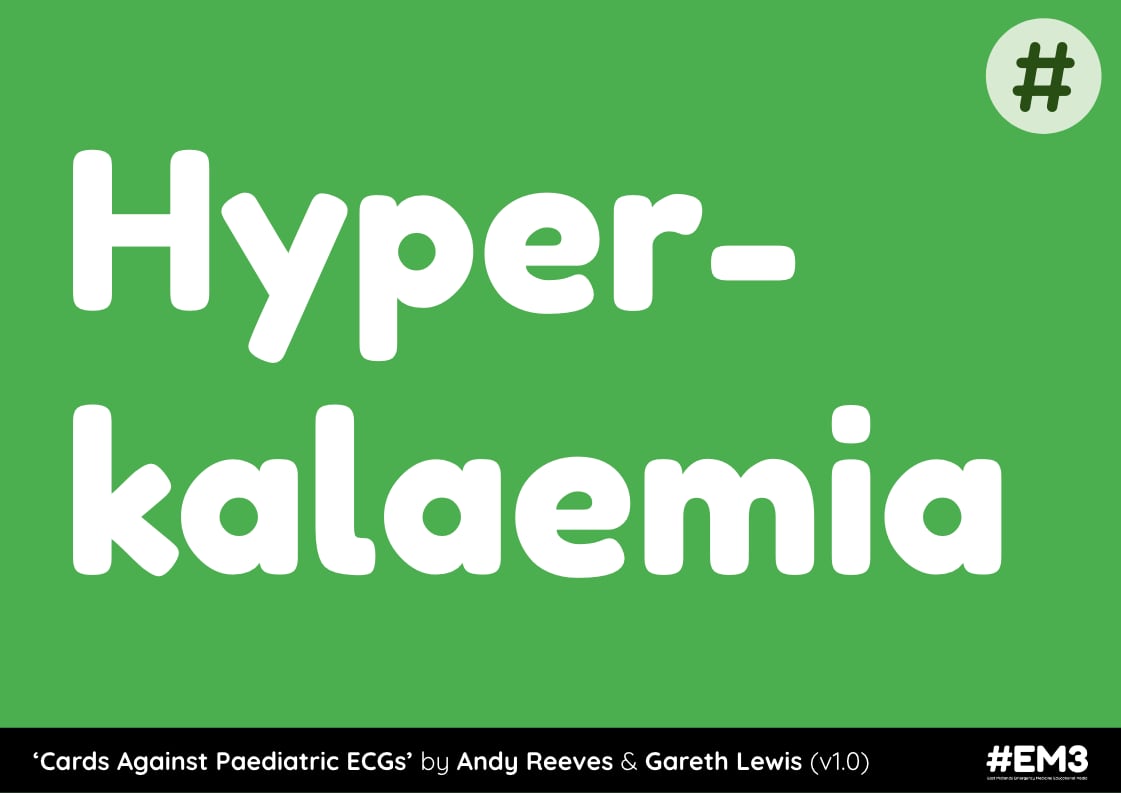 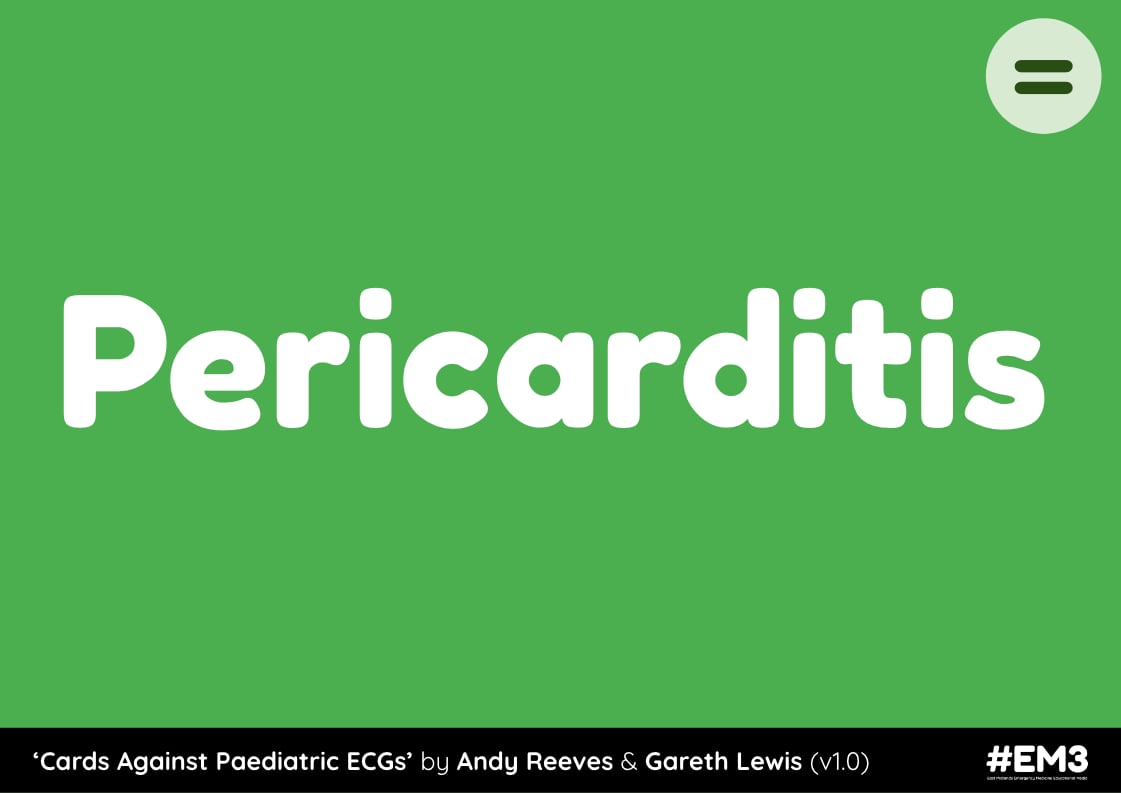 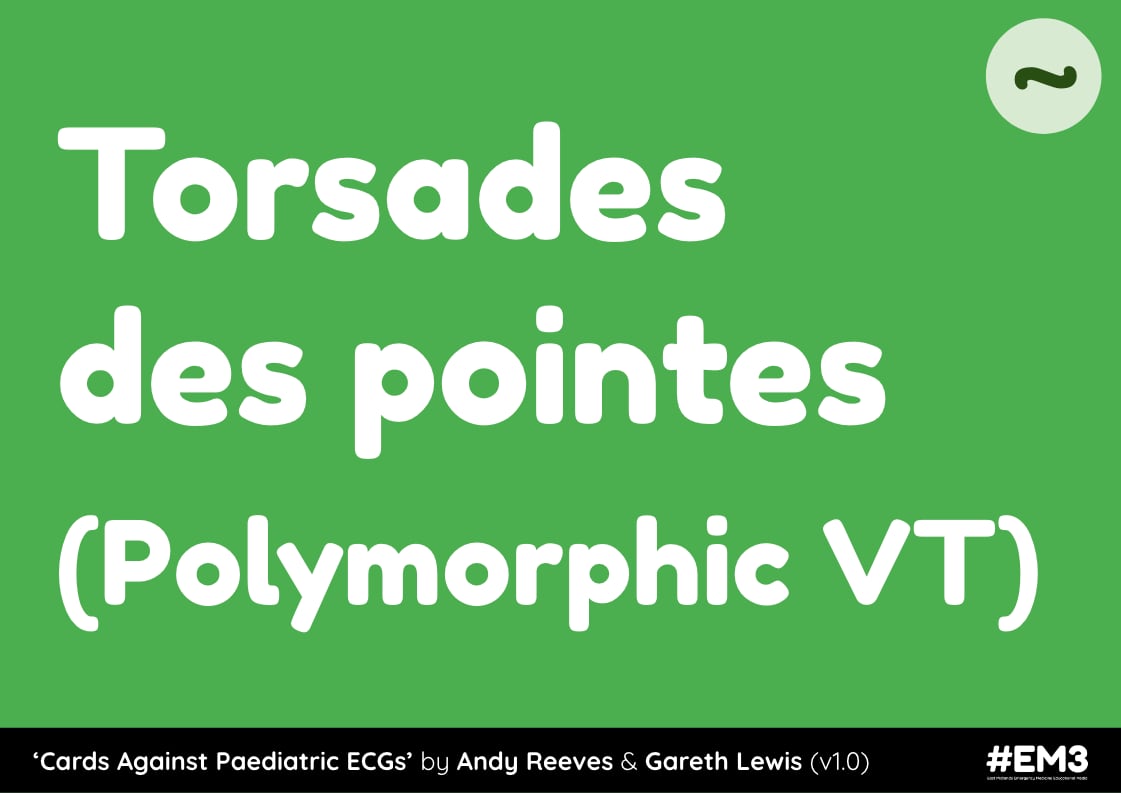 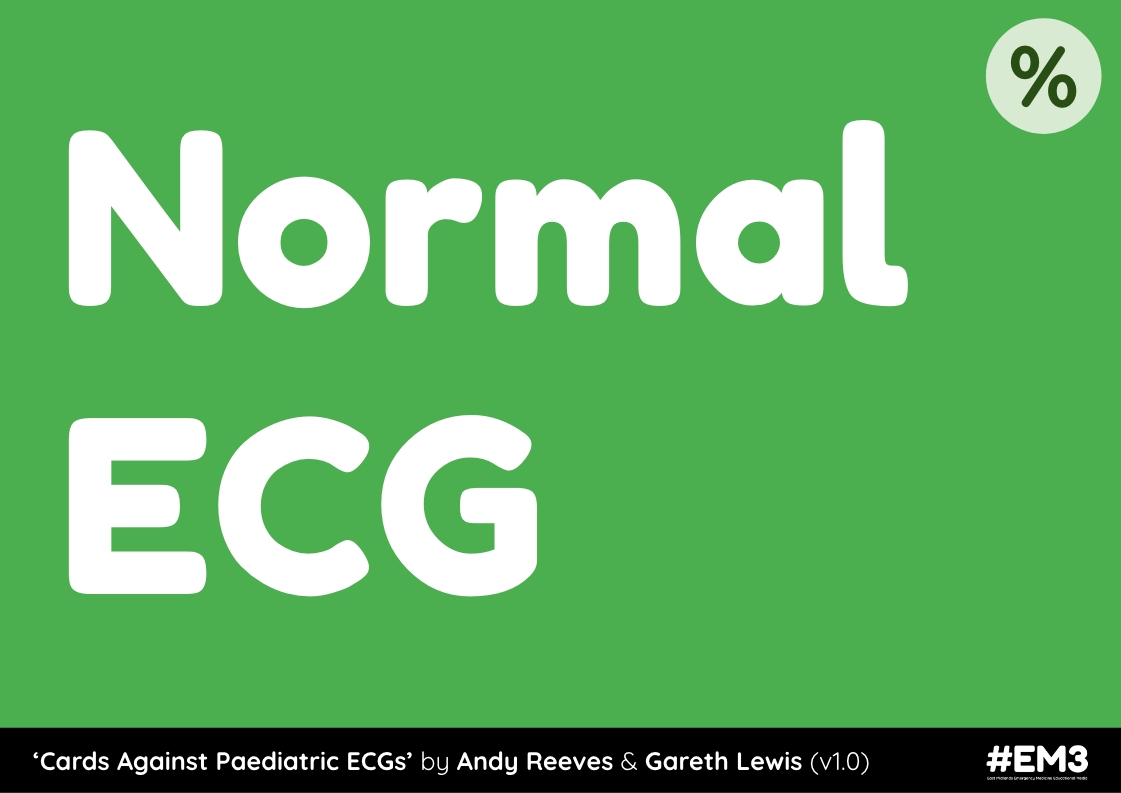 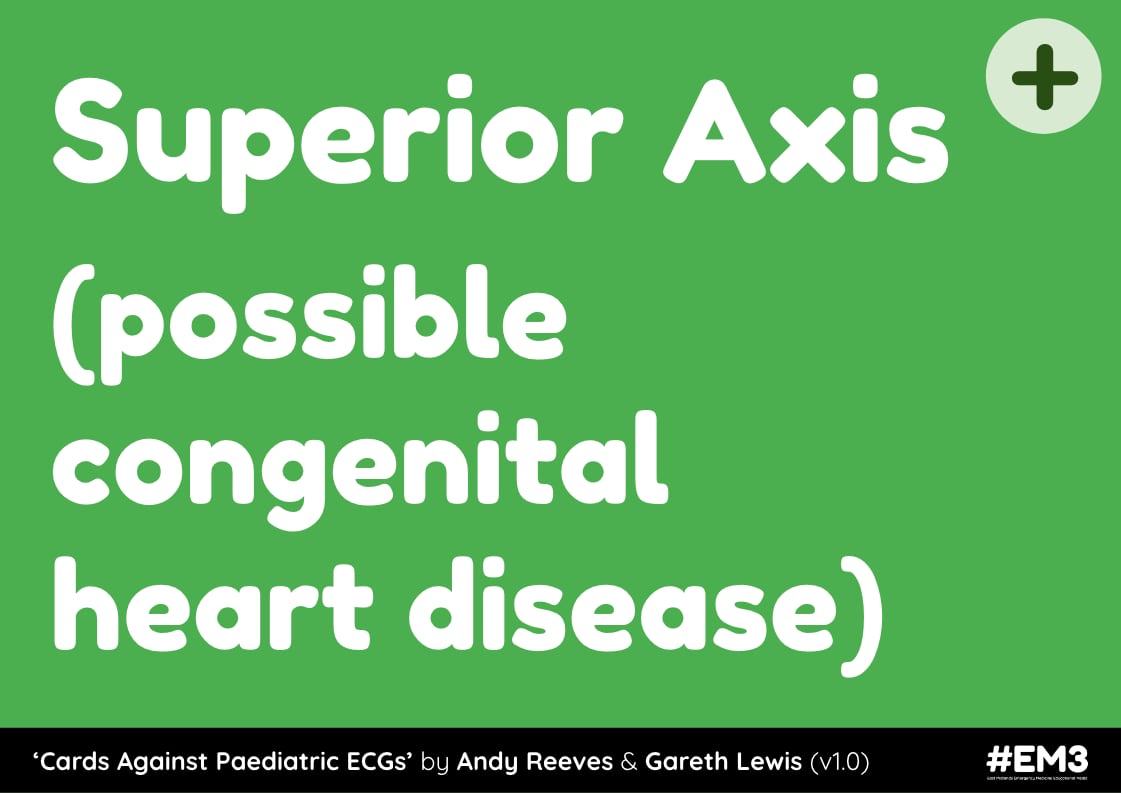 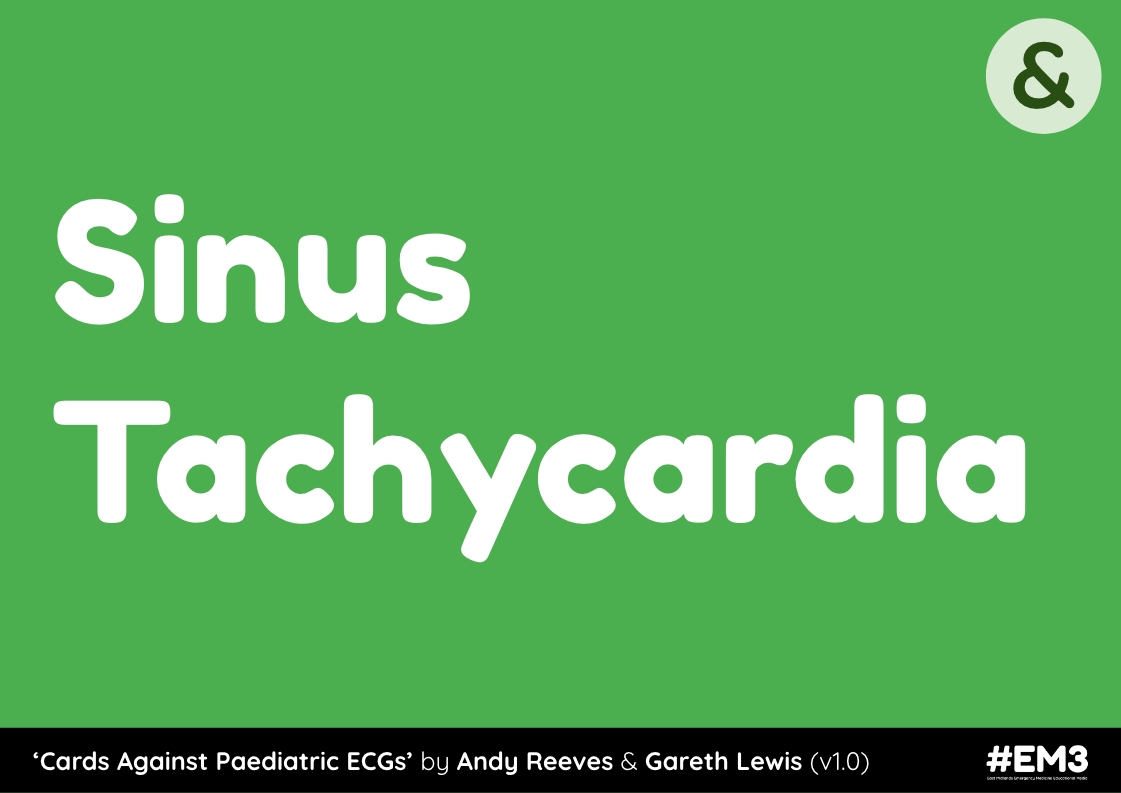 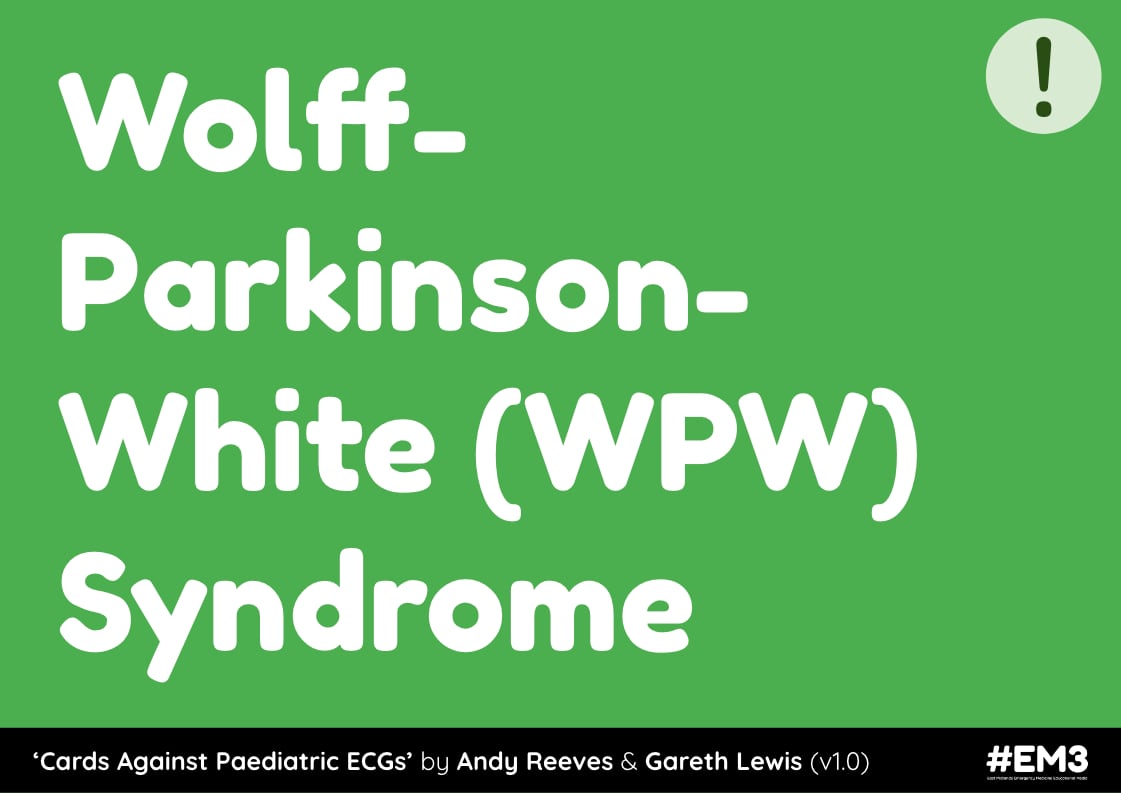 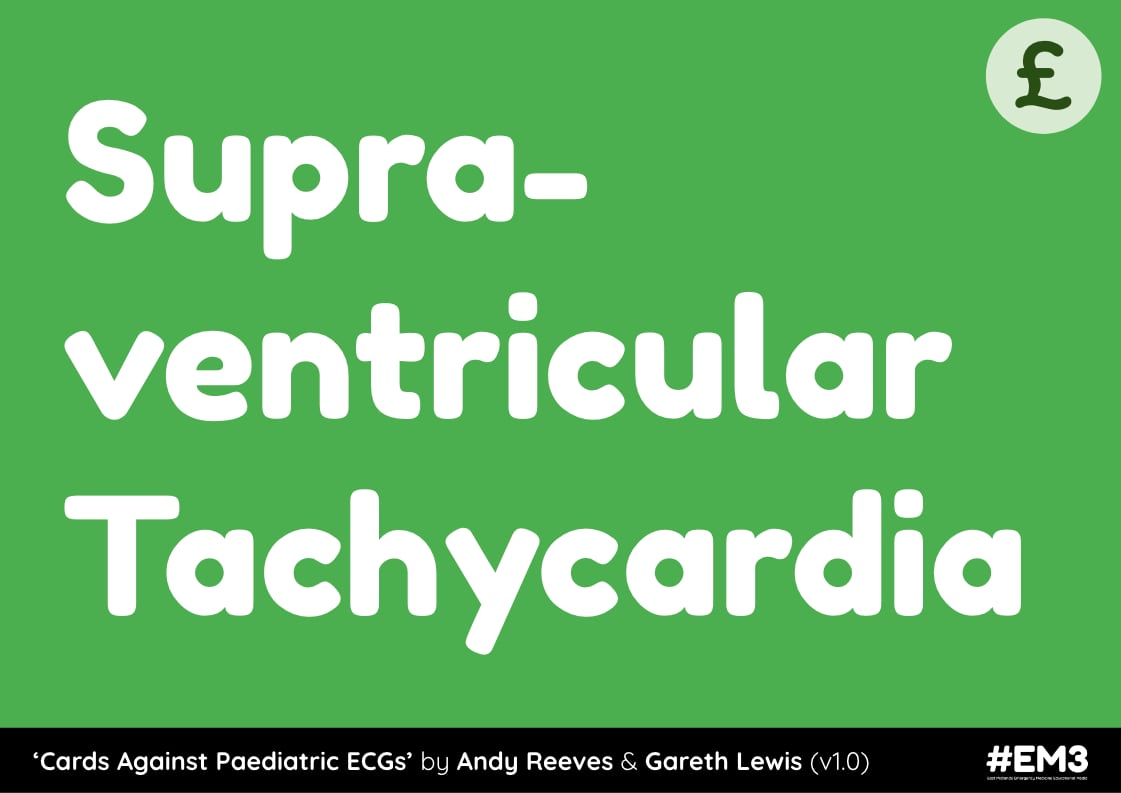 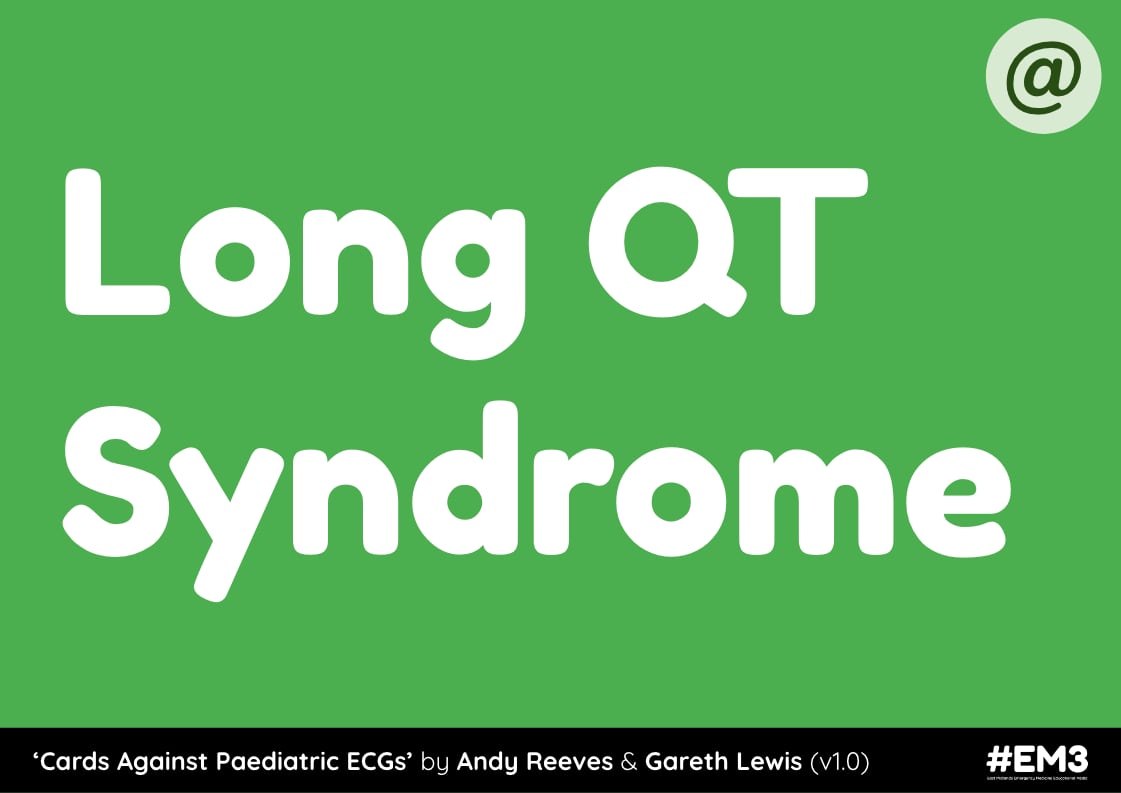 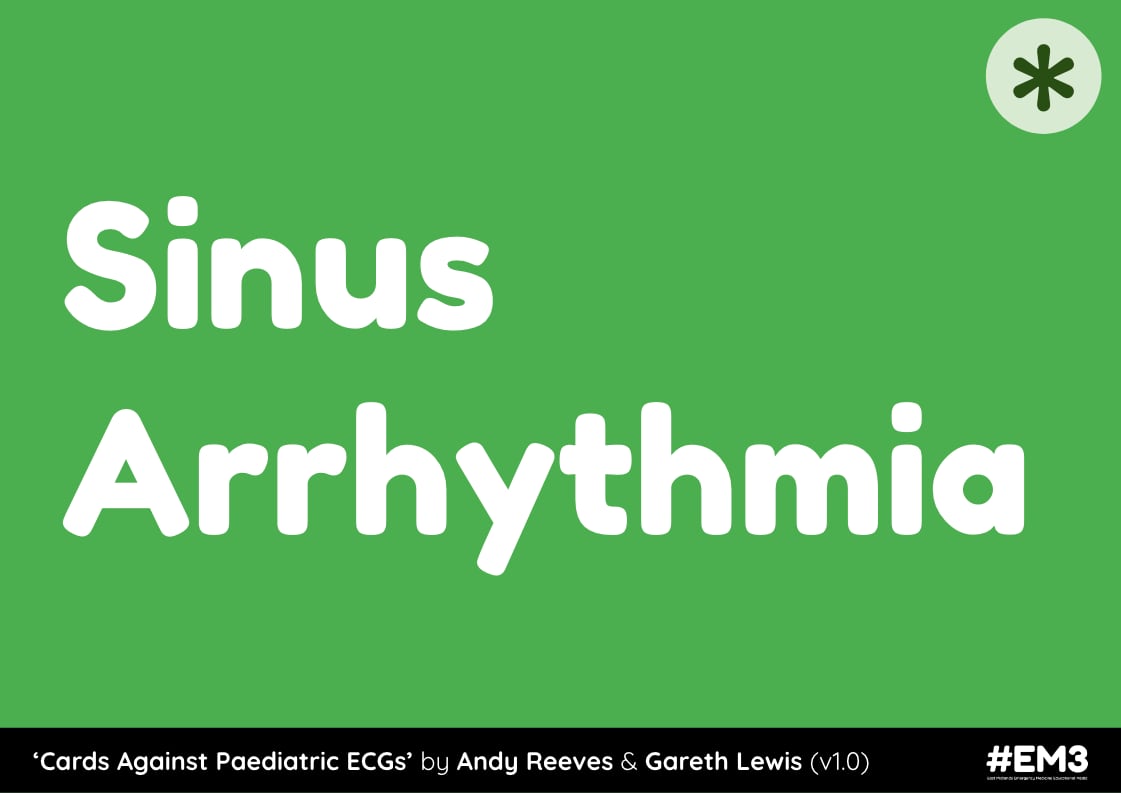 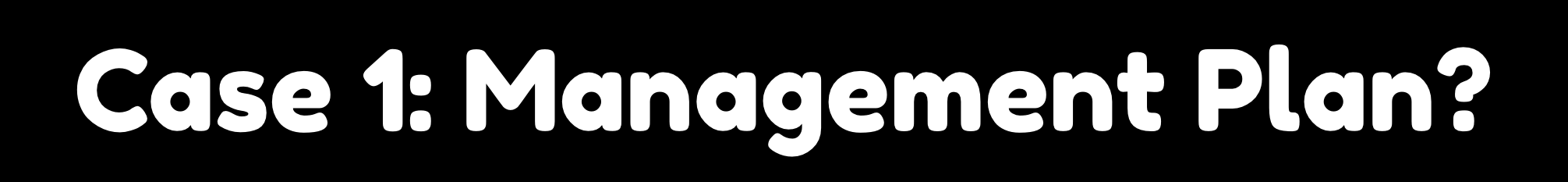 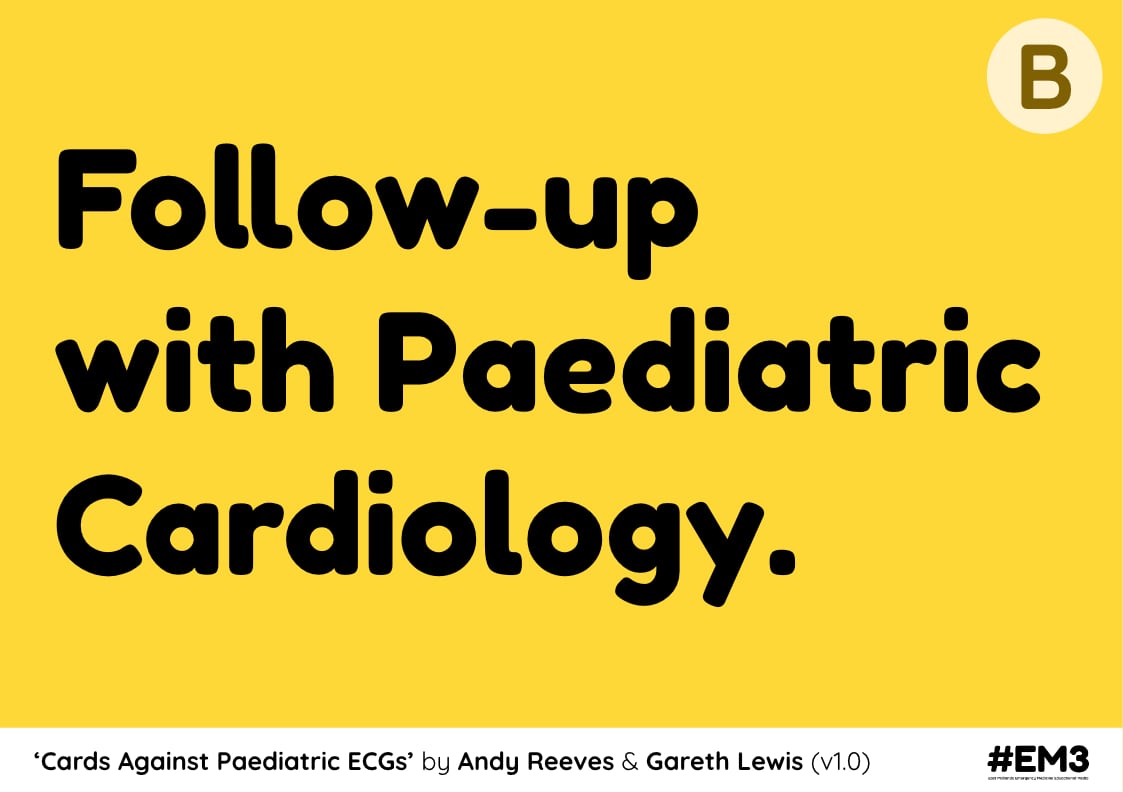 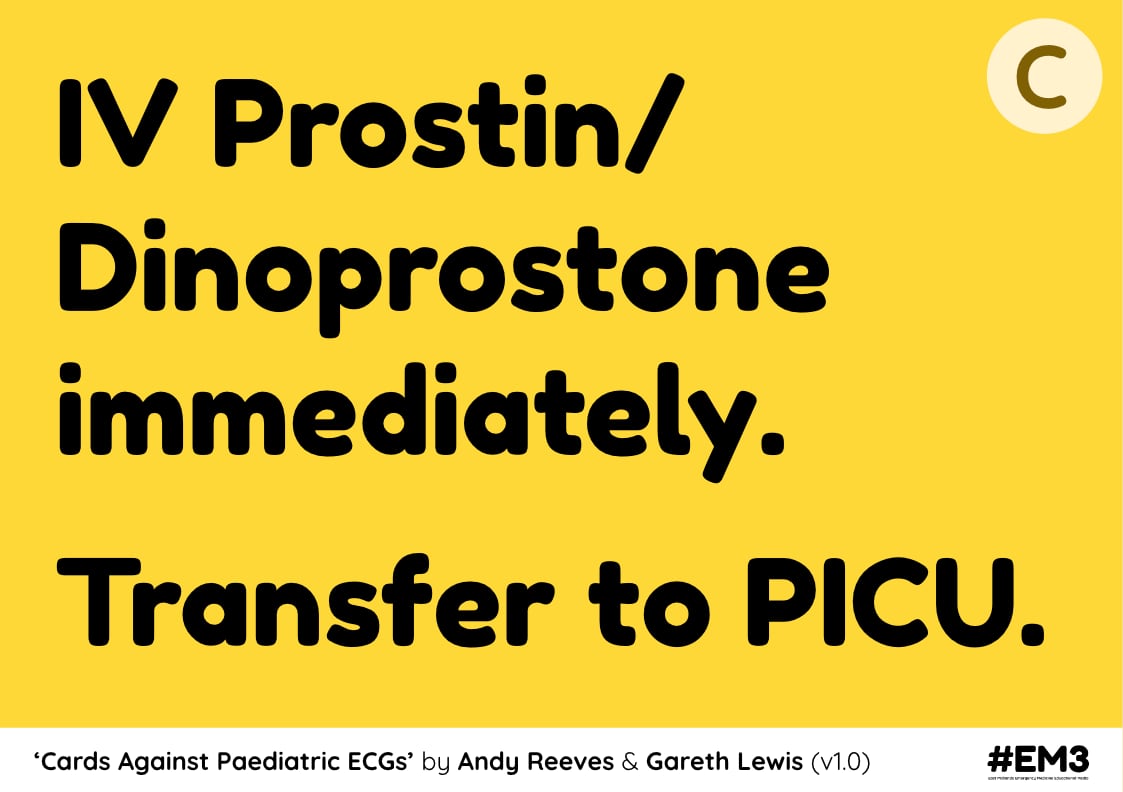 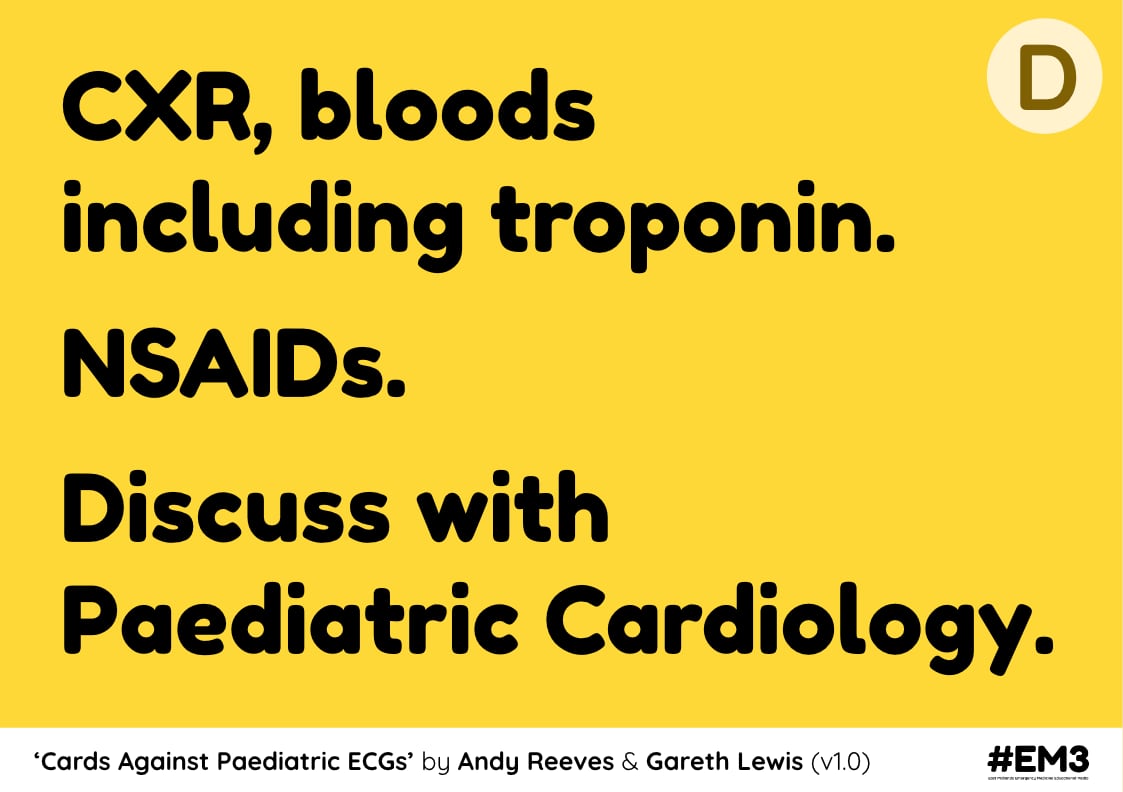 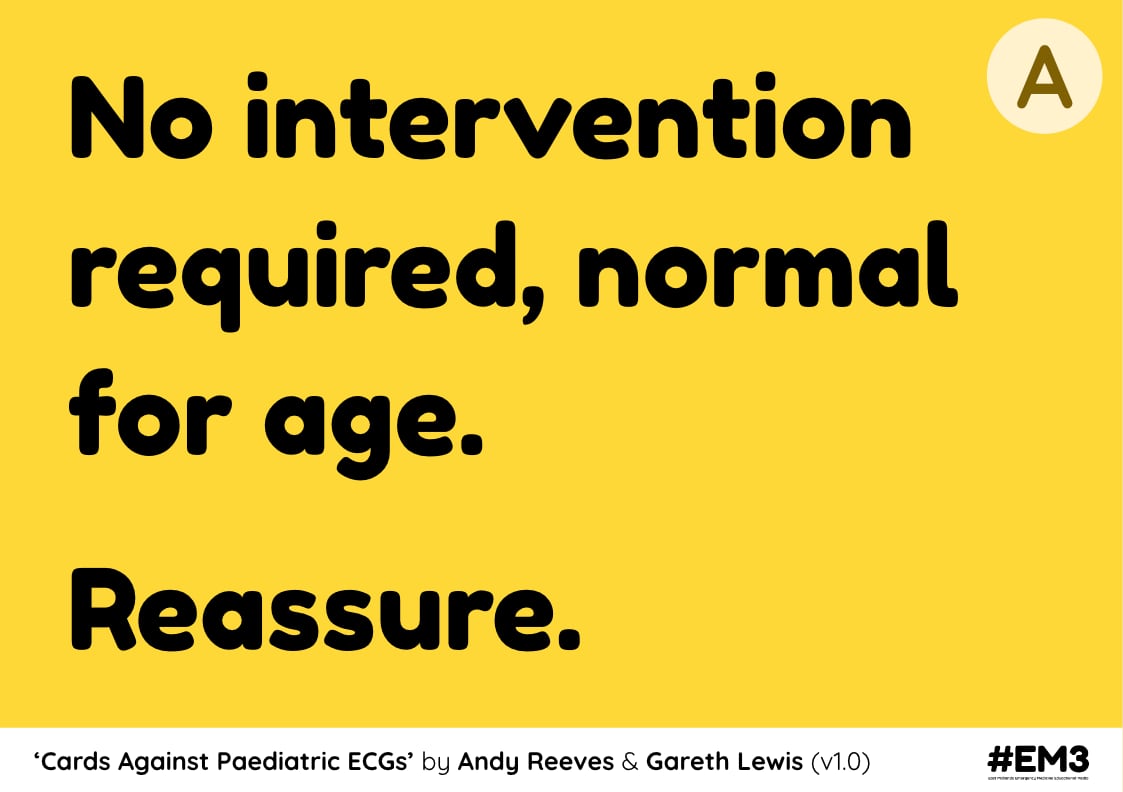 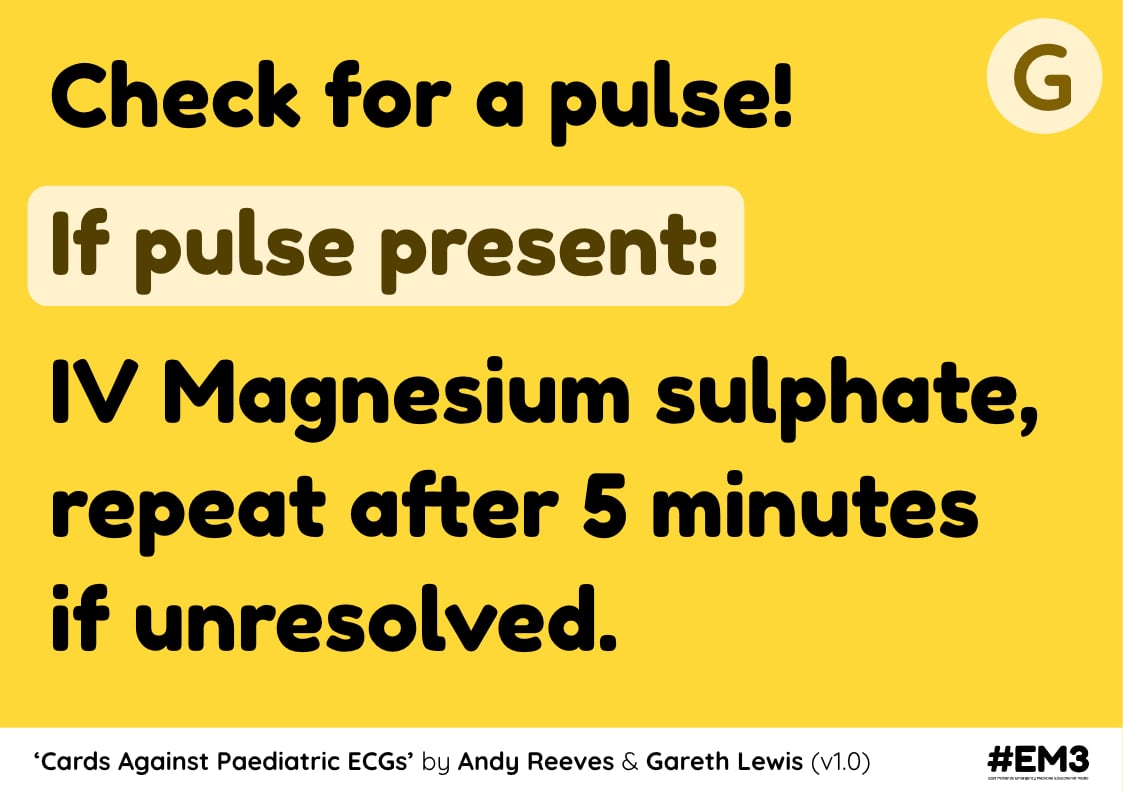 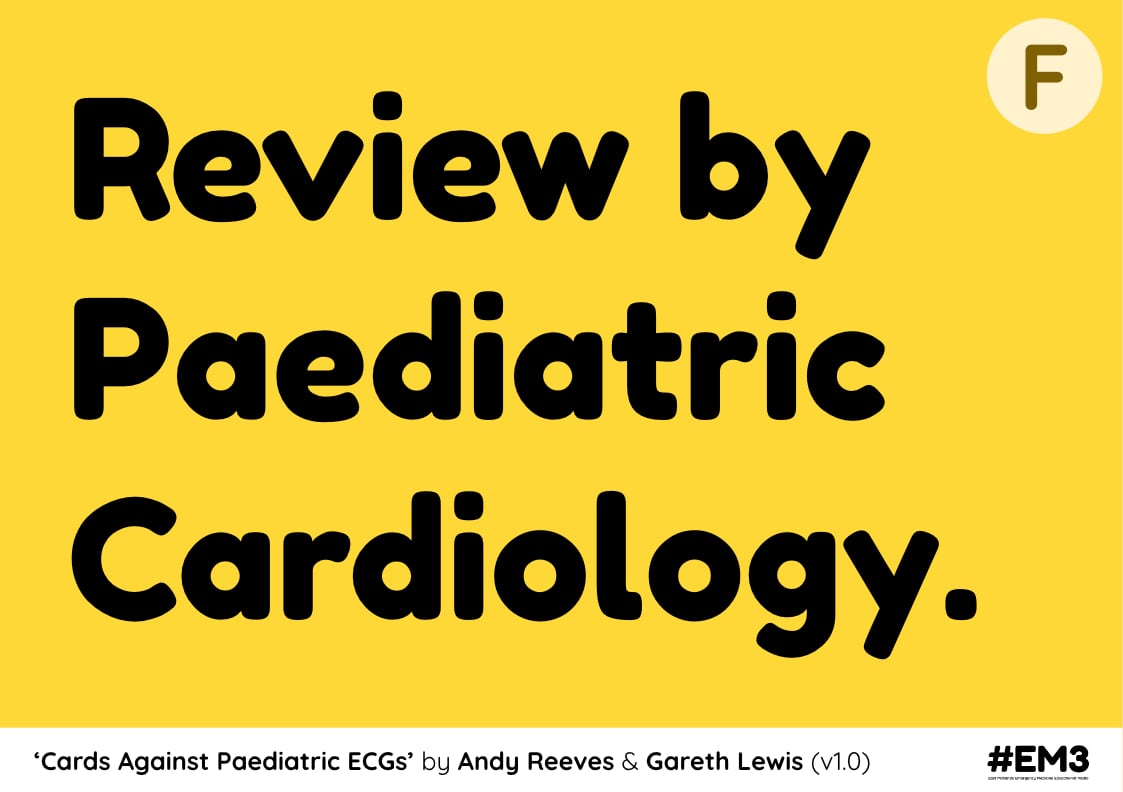 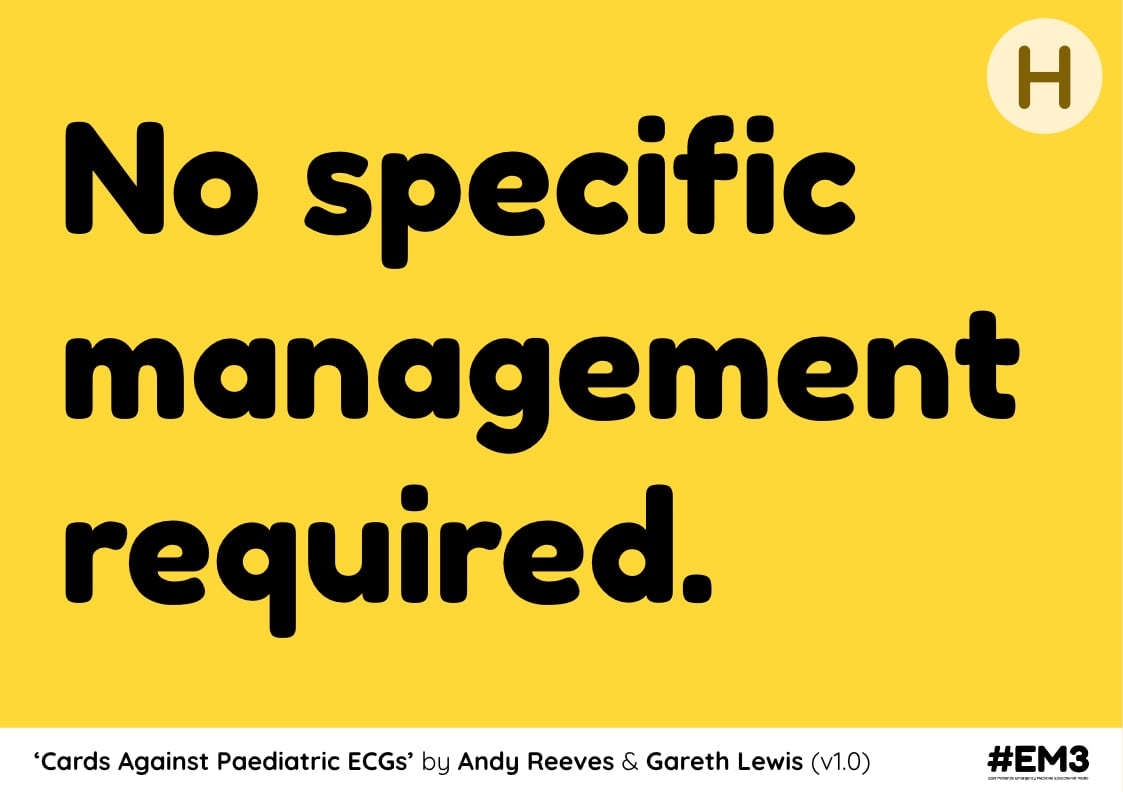 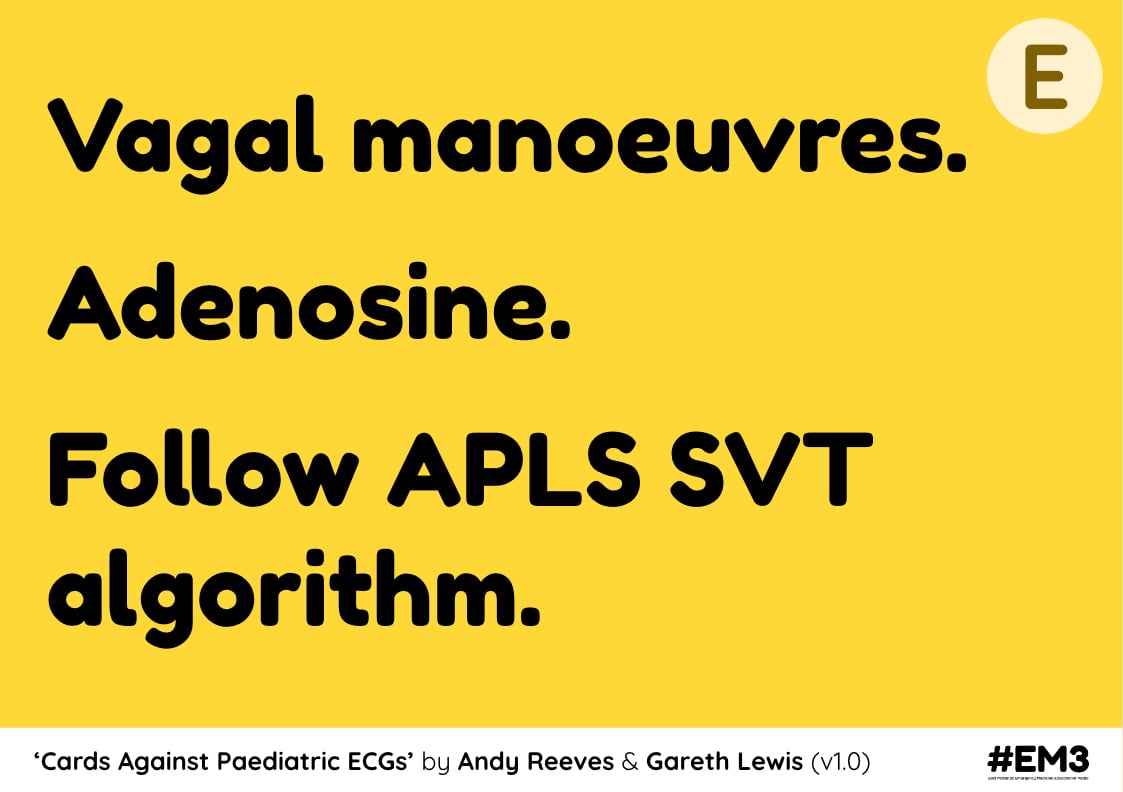 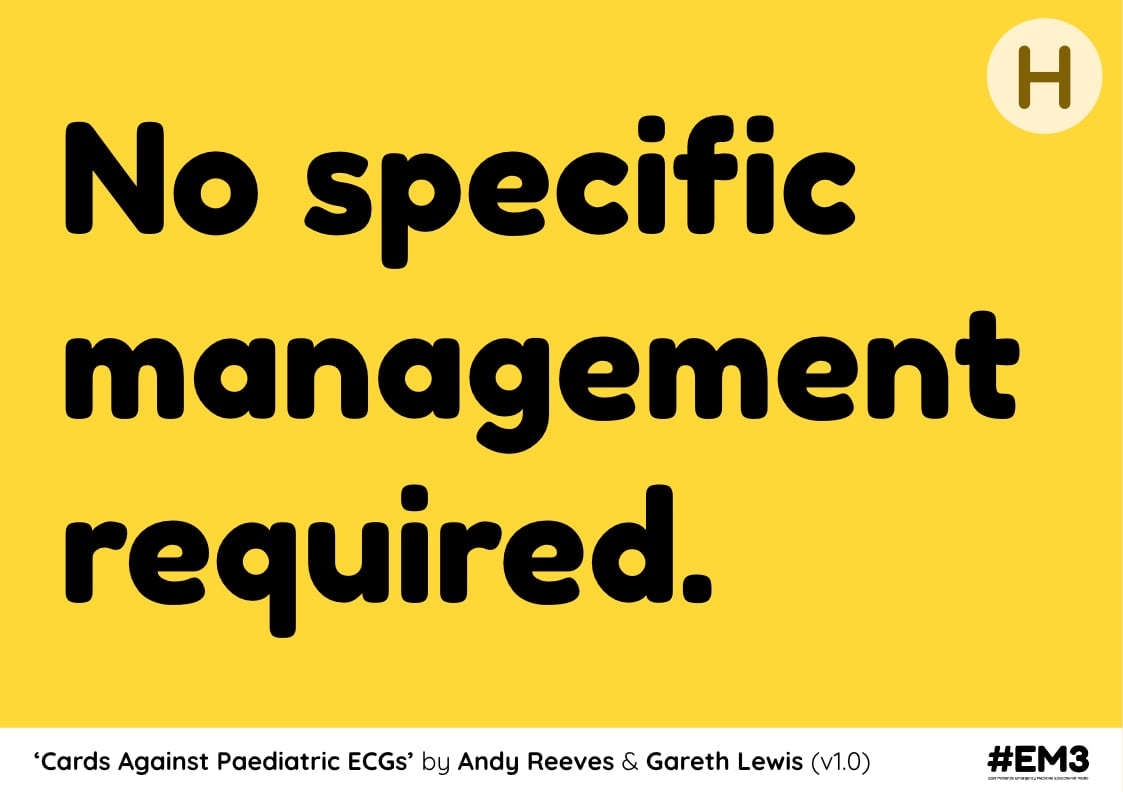 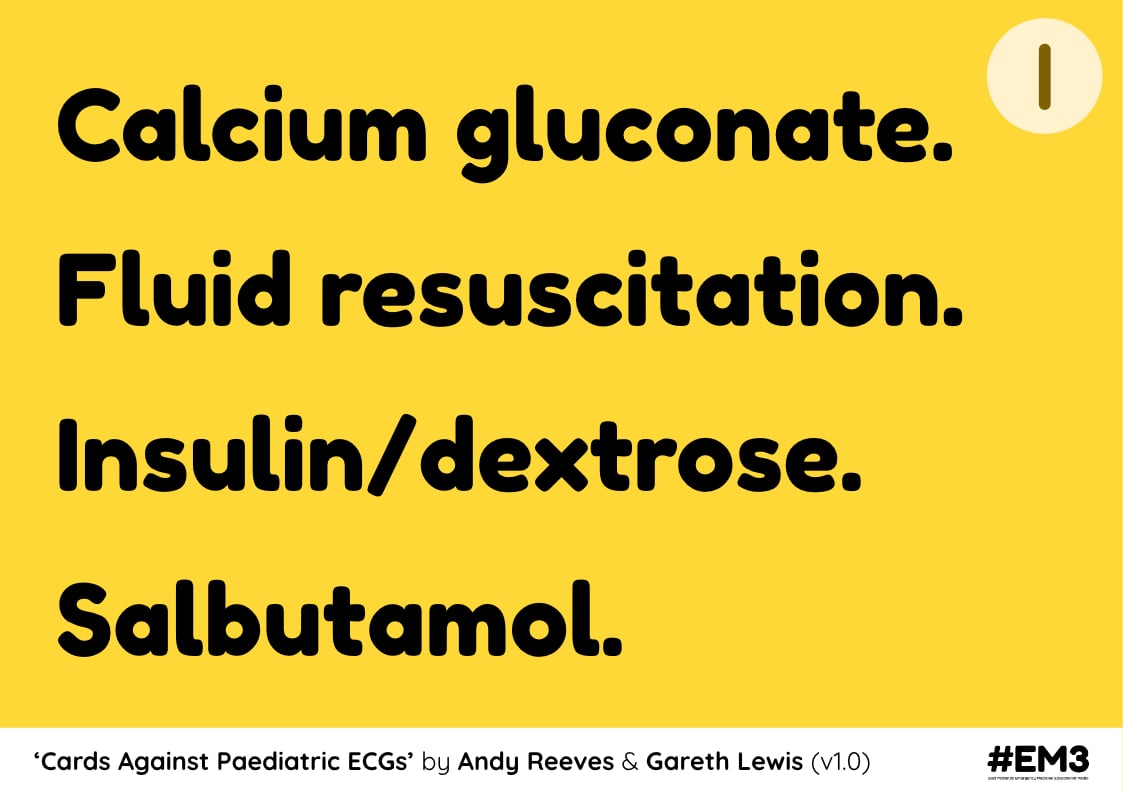 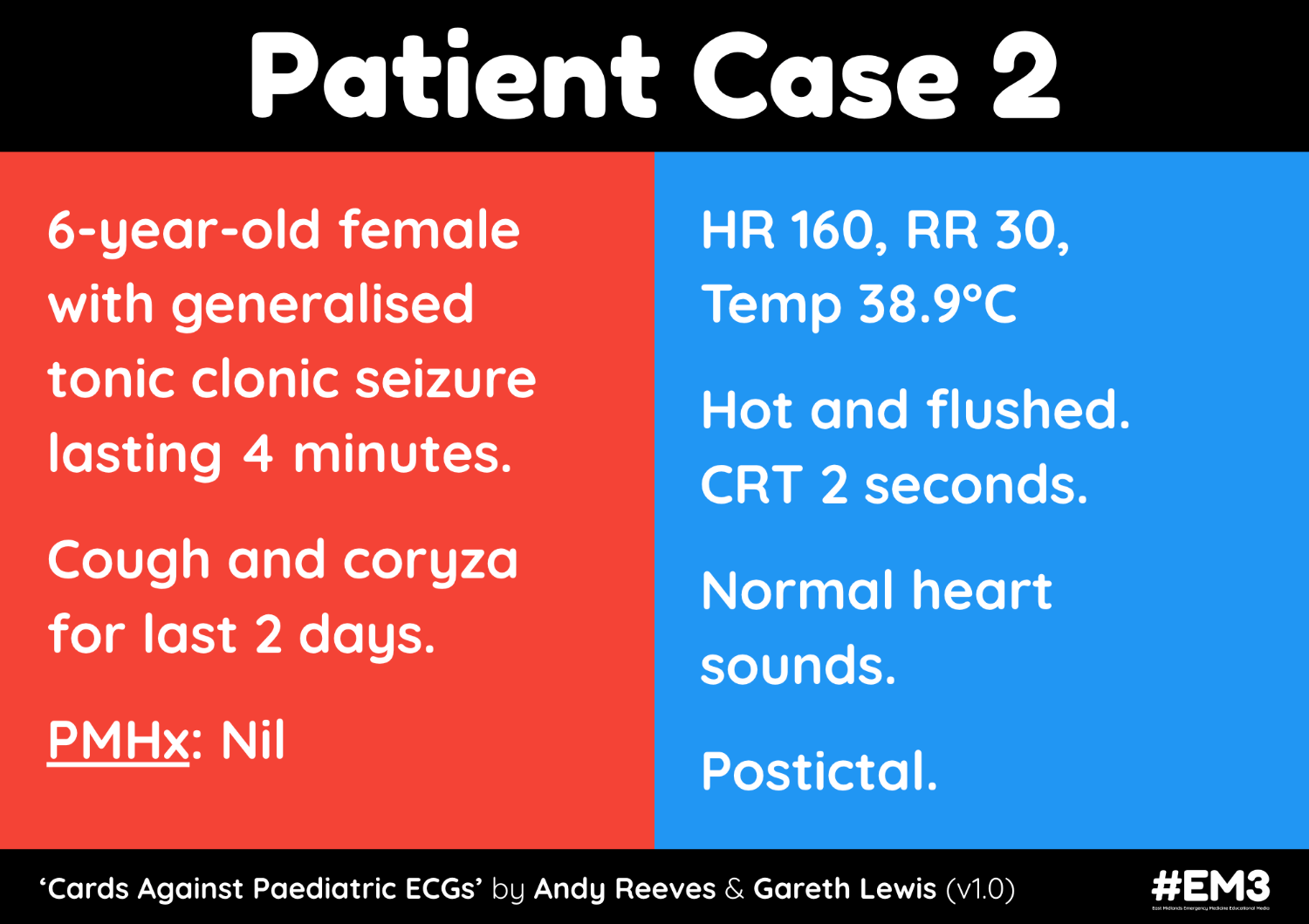 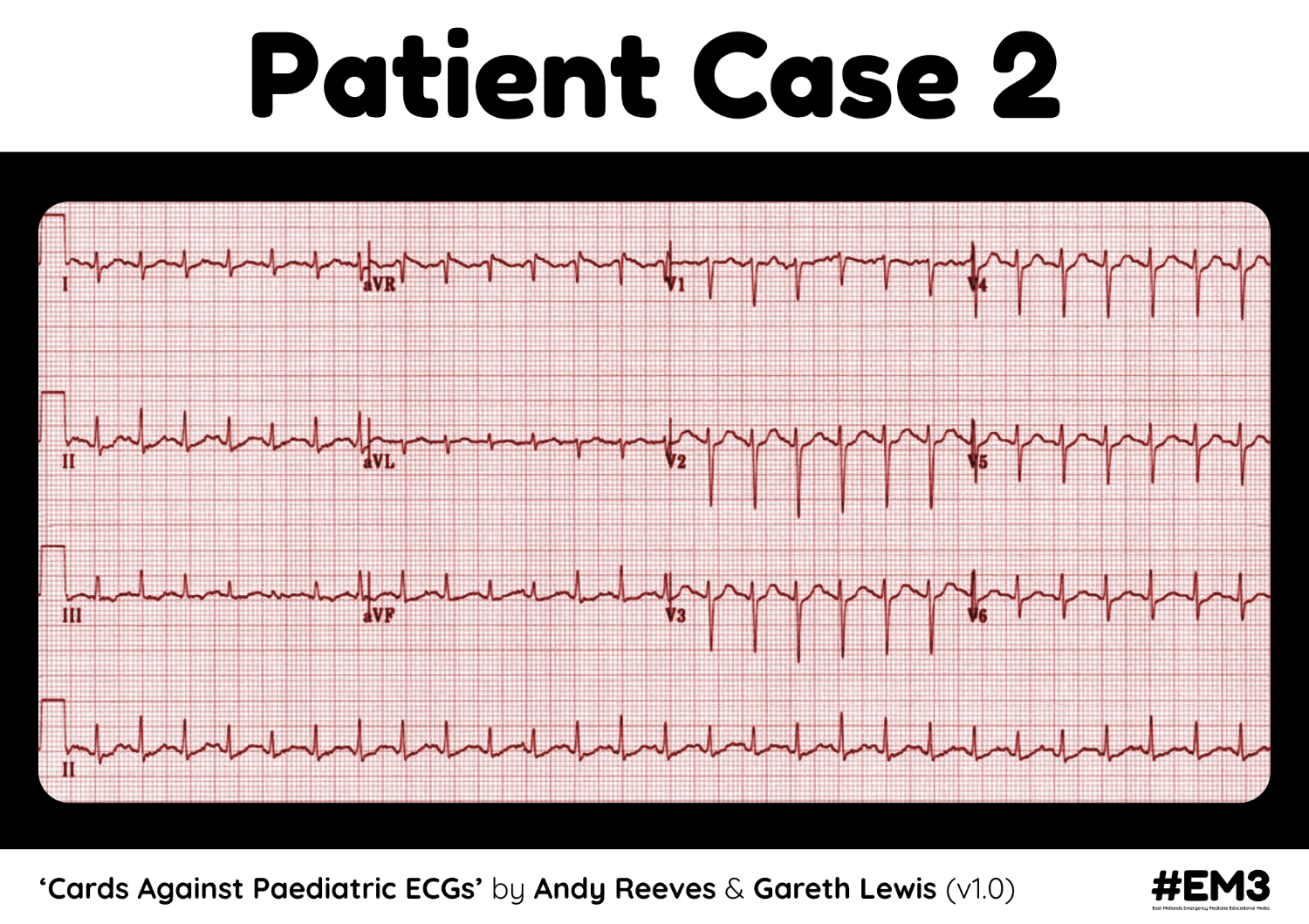 [Speaker Notes: https://radiopaedia.org/cases/olecranon-fracture-8]
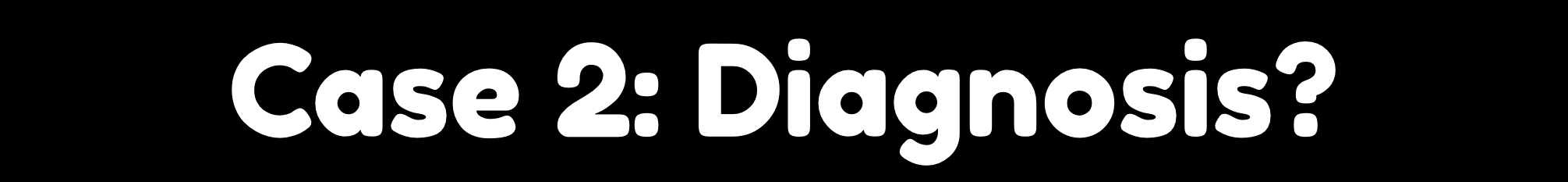 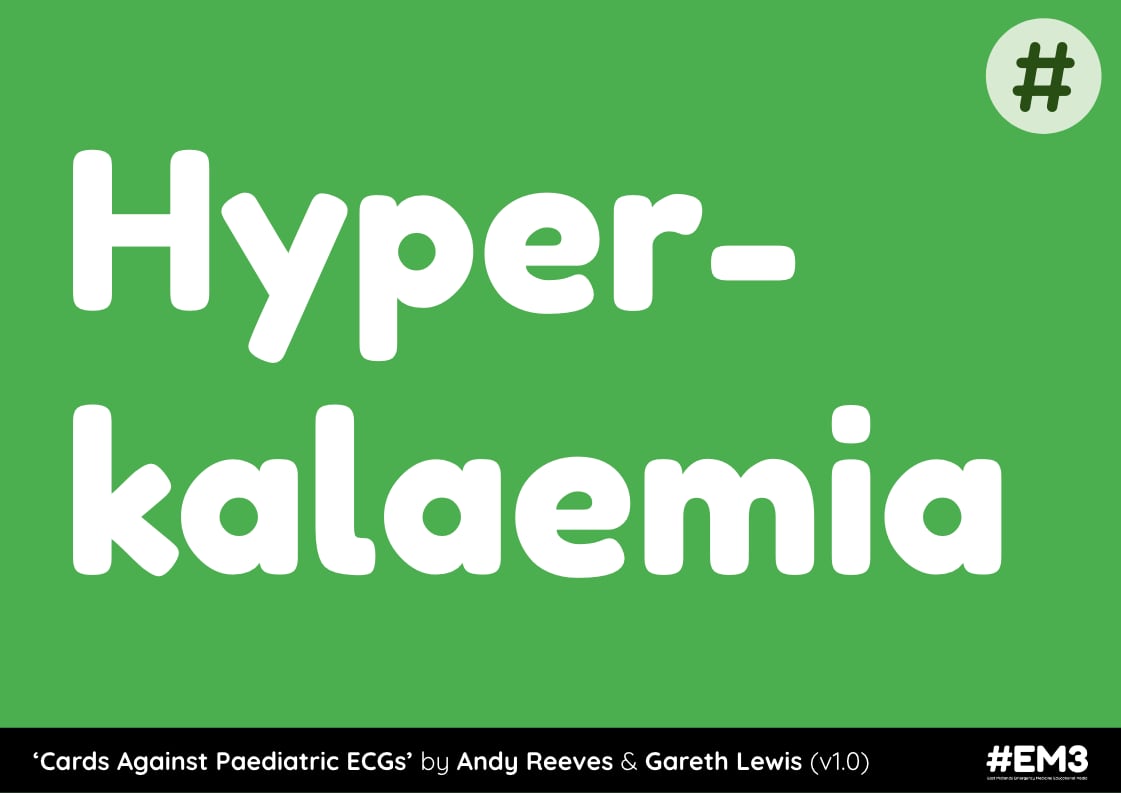 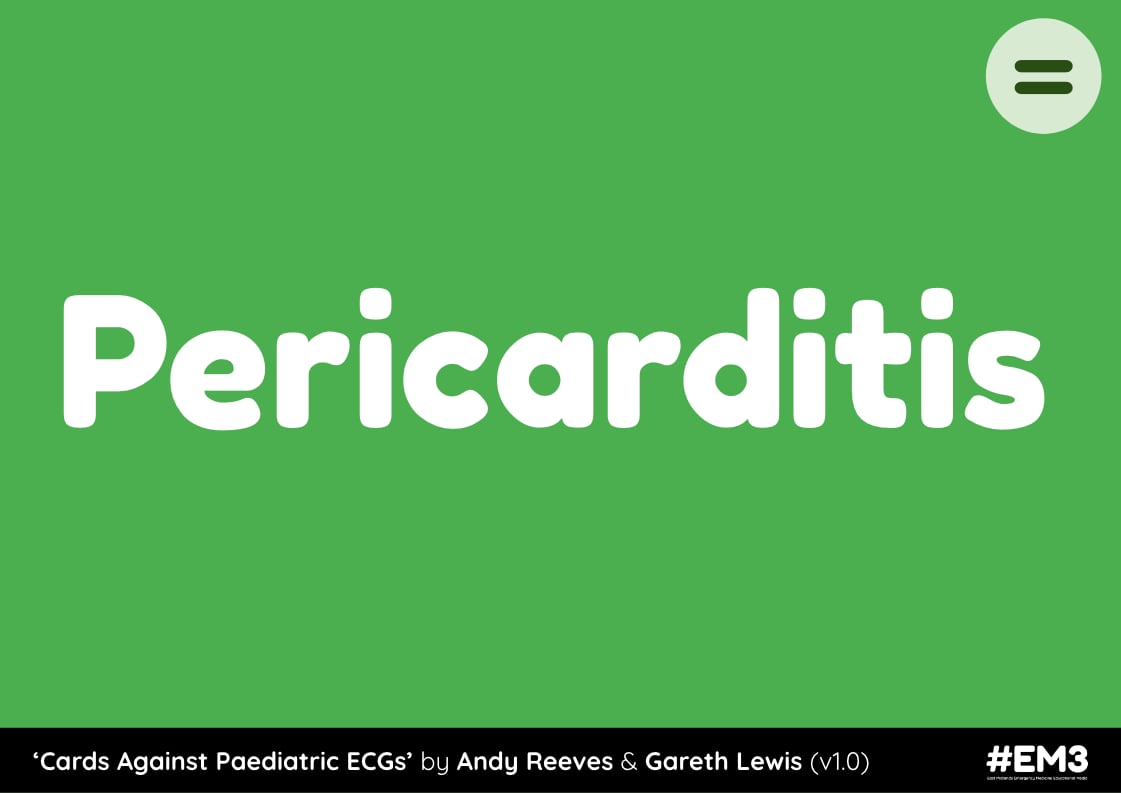 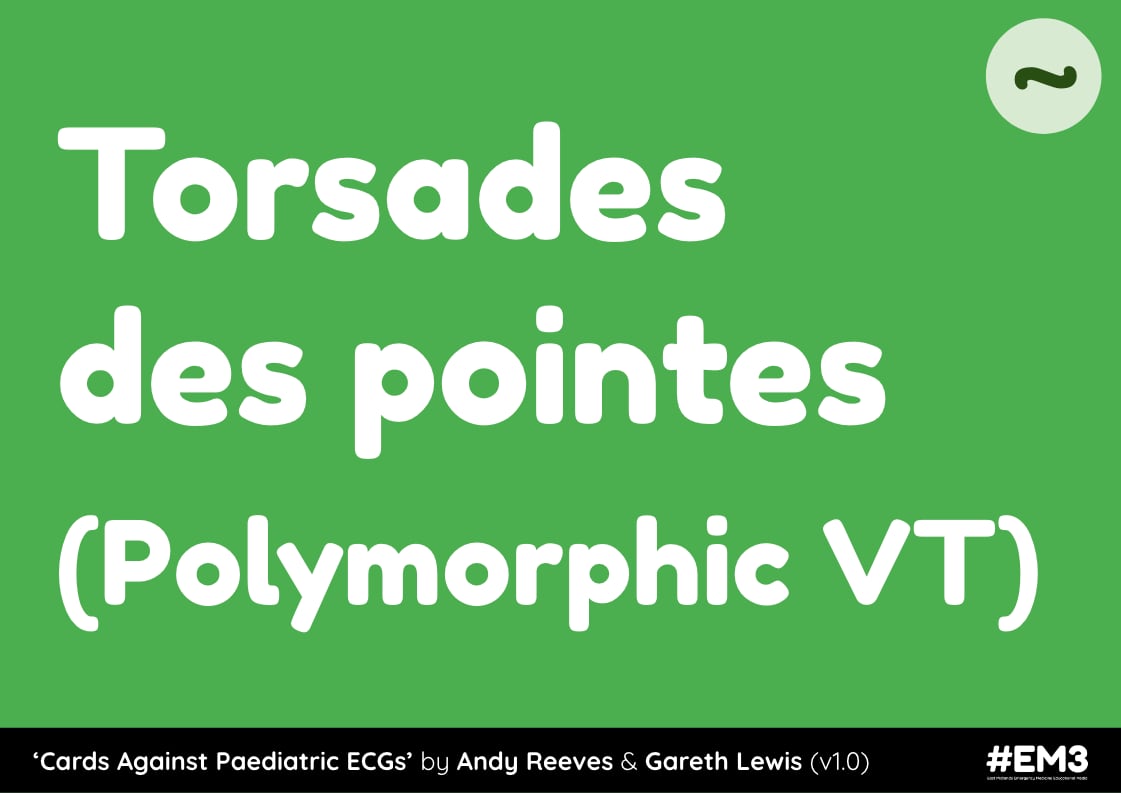 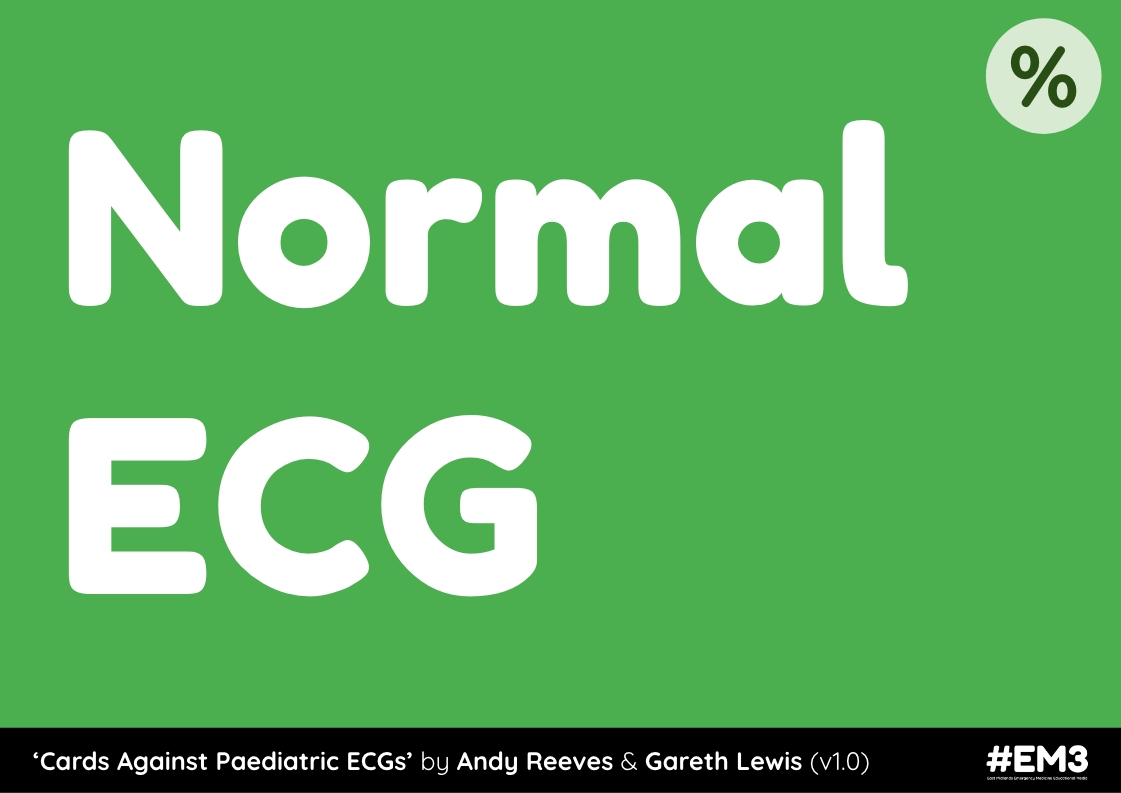 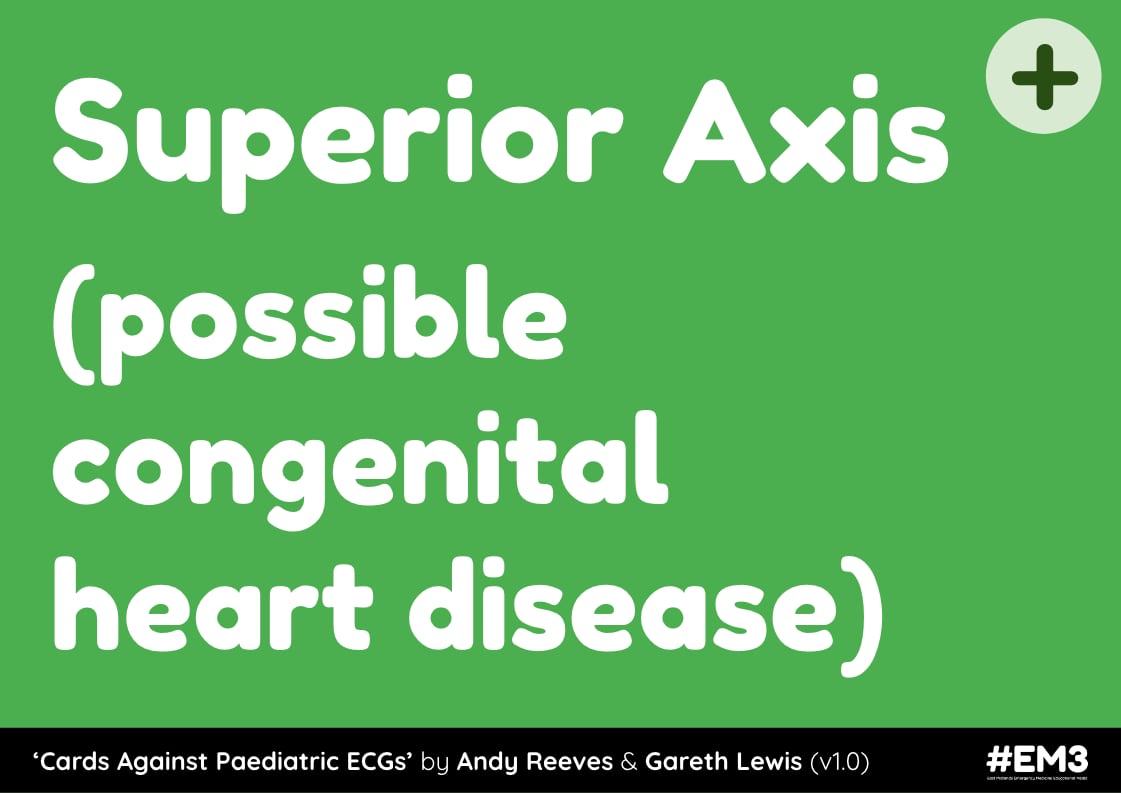 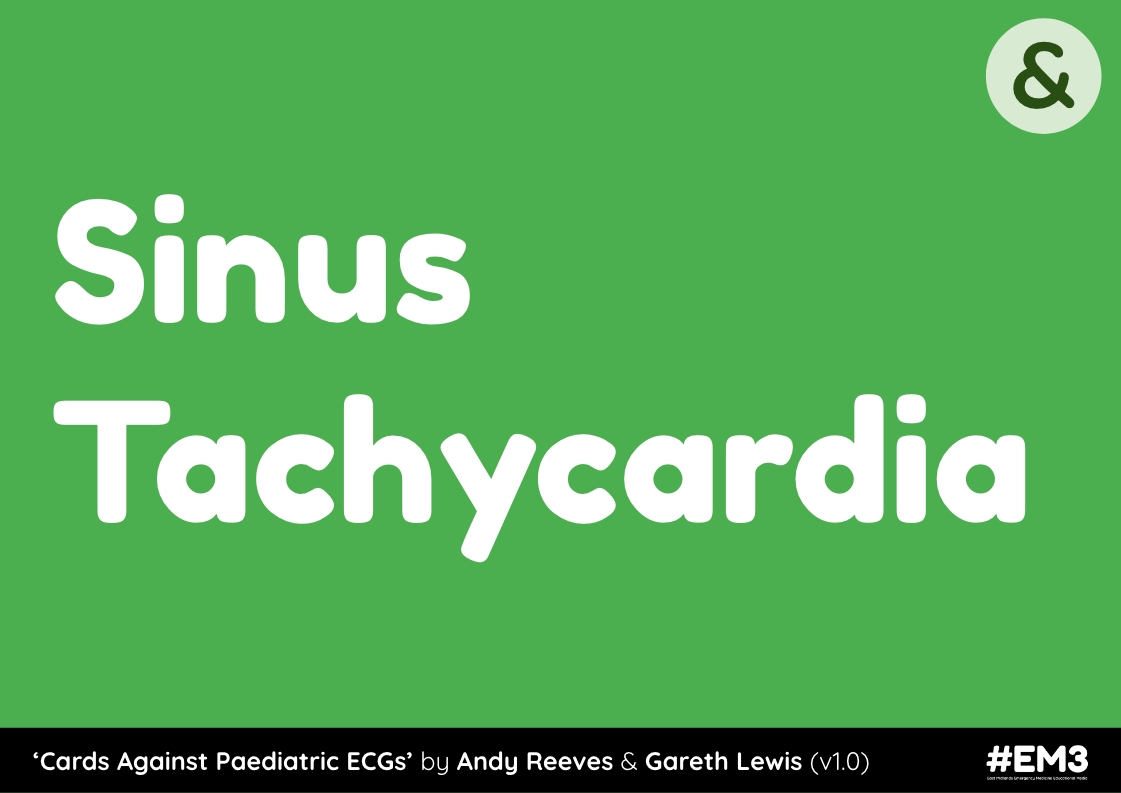 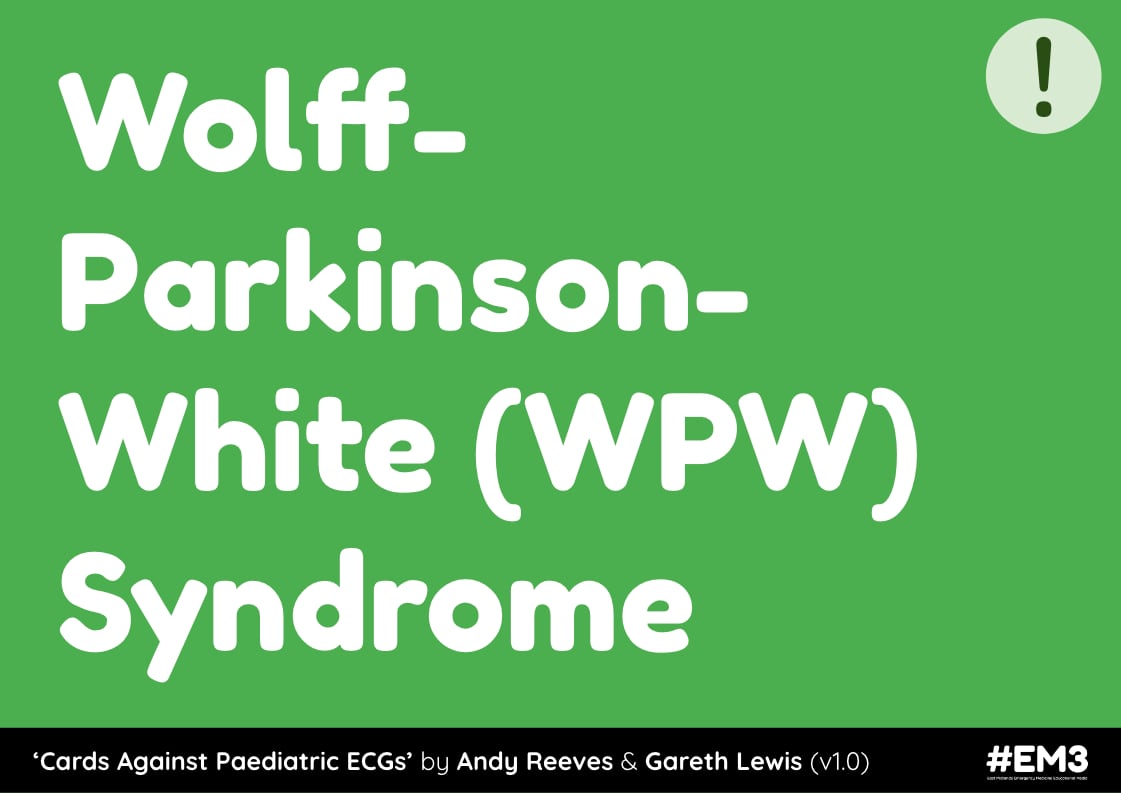 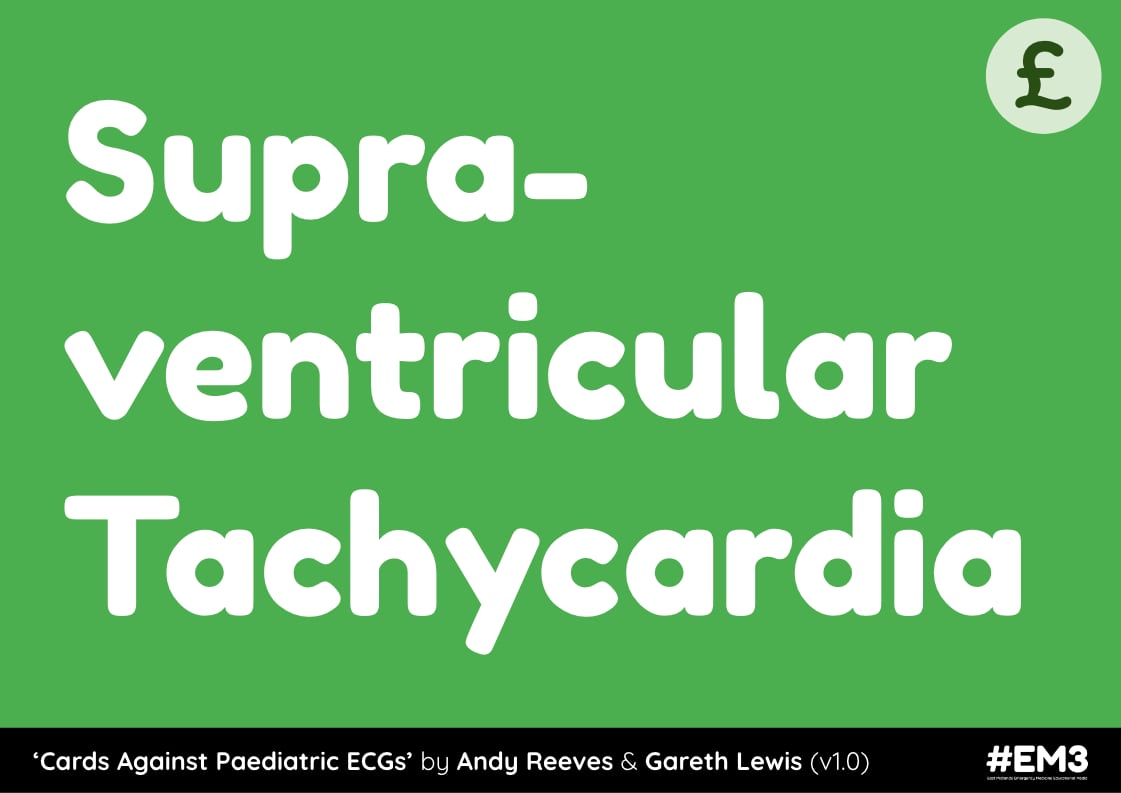 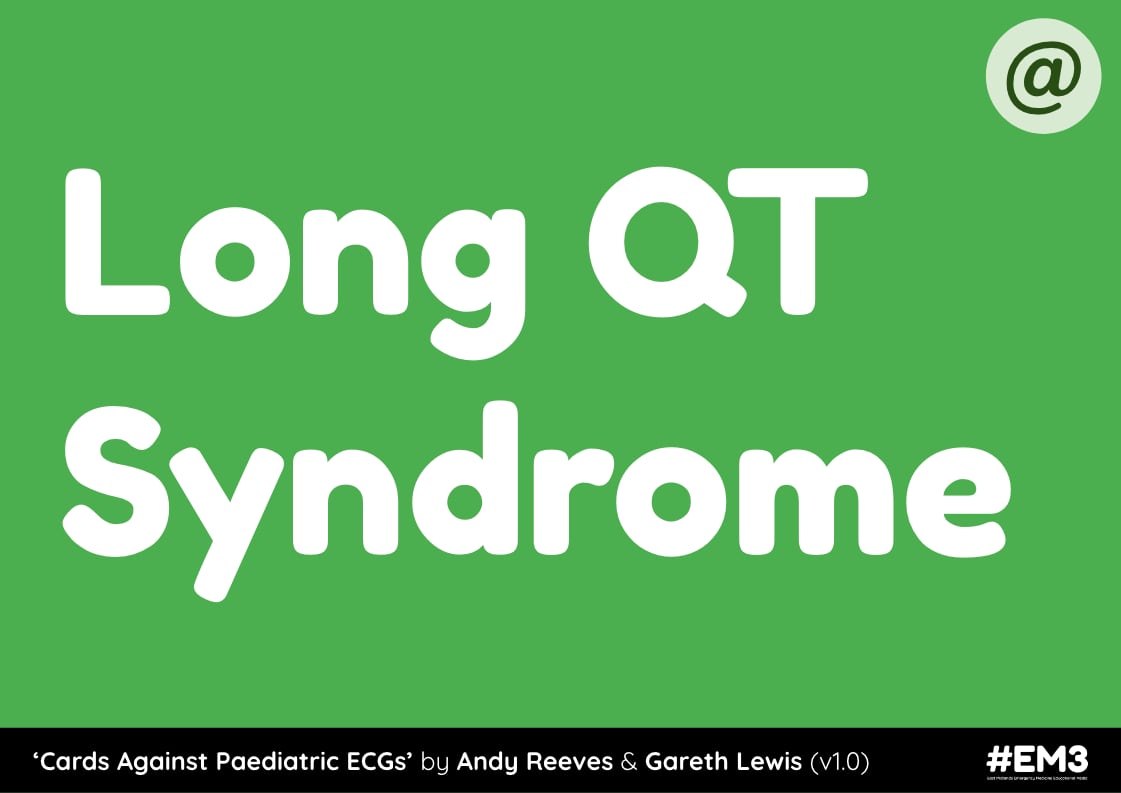 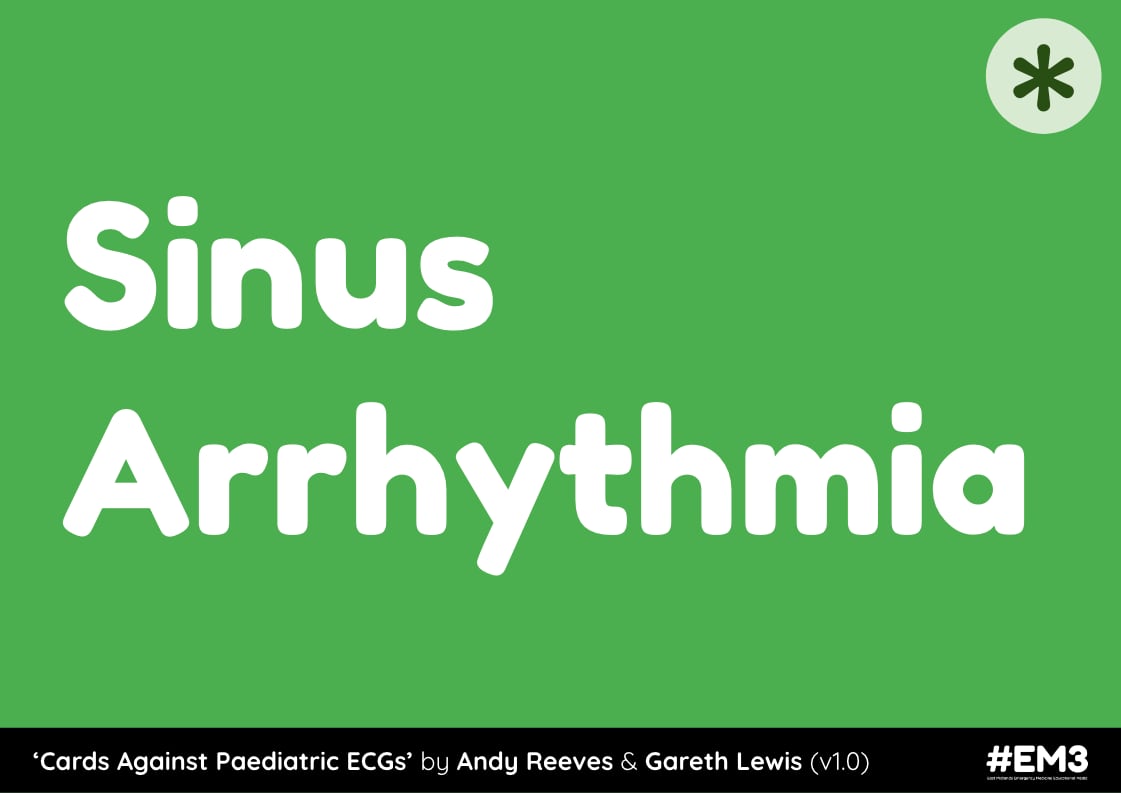 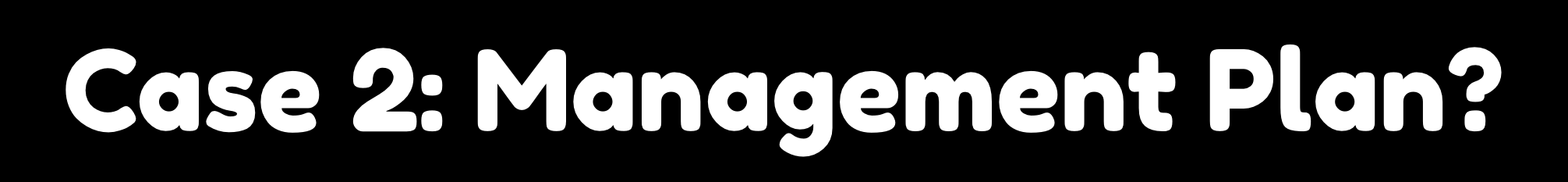 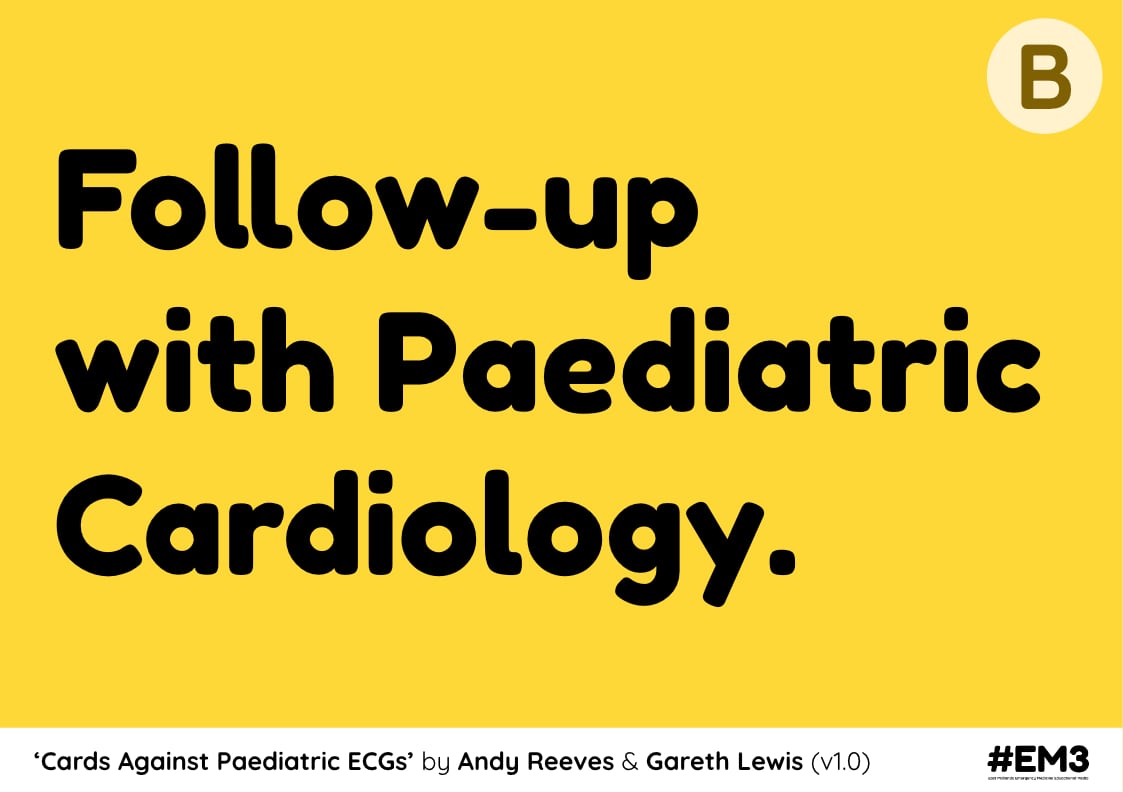 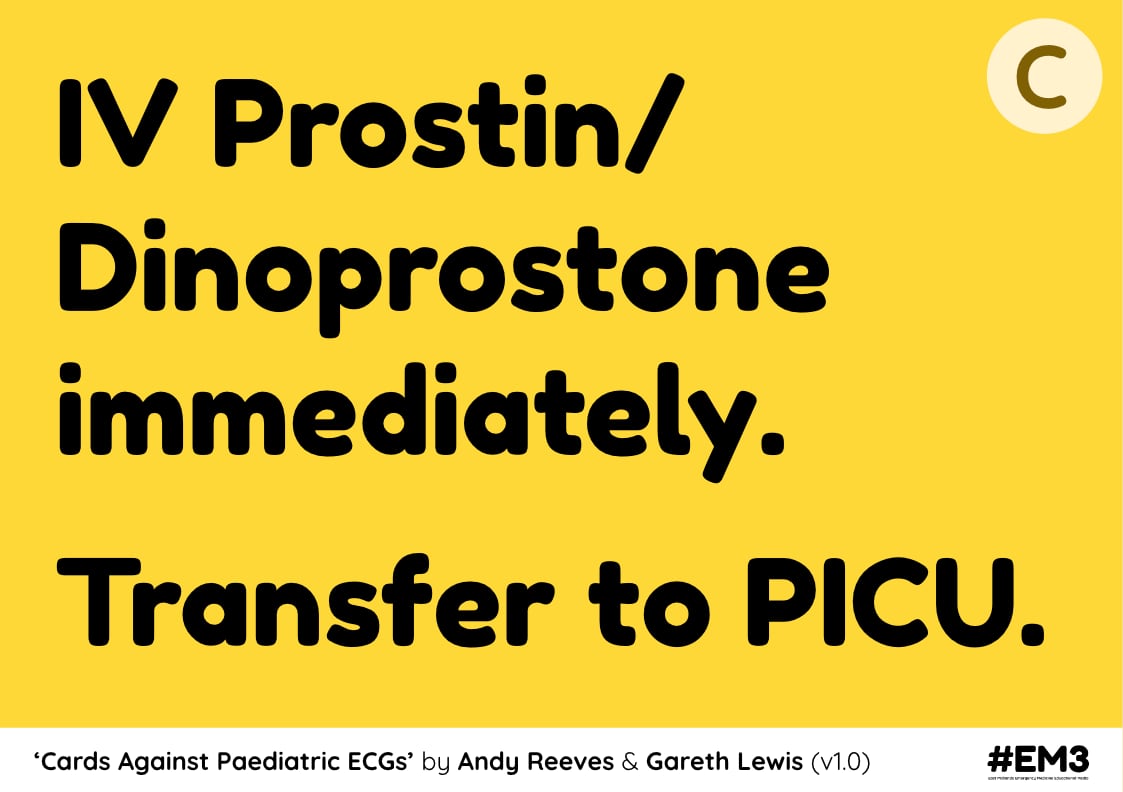 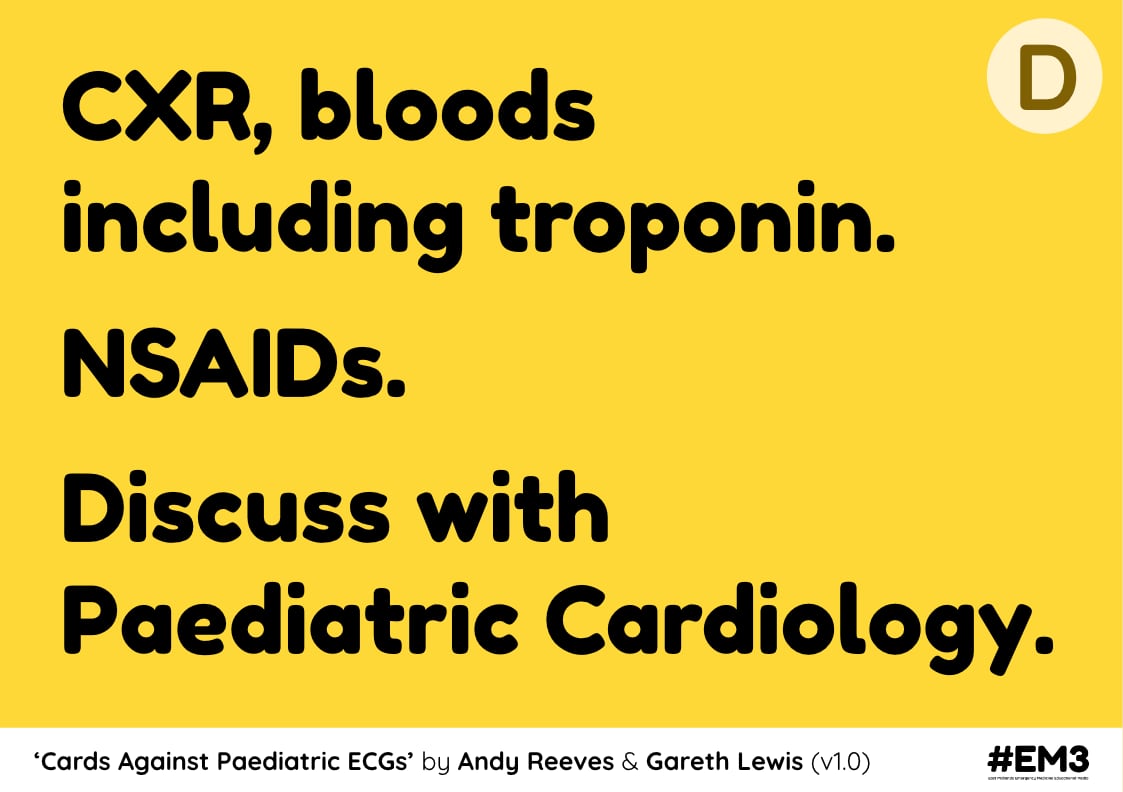 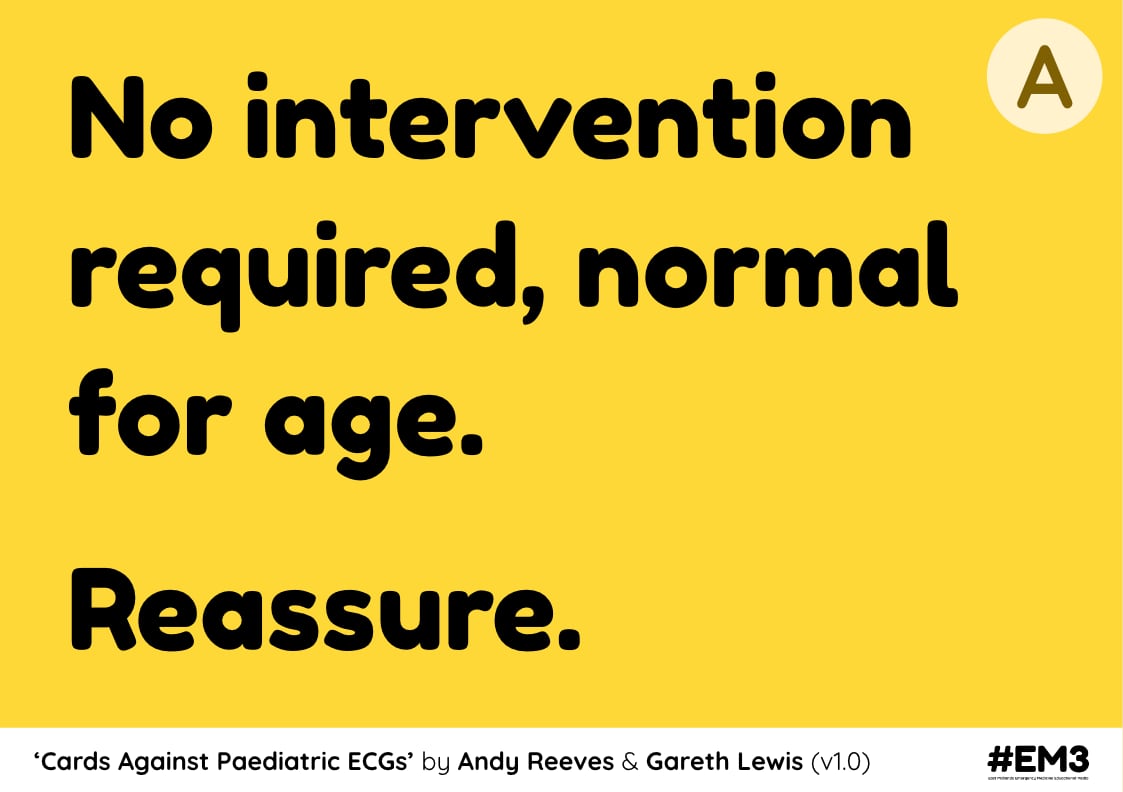 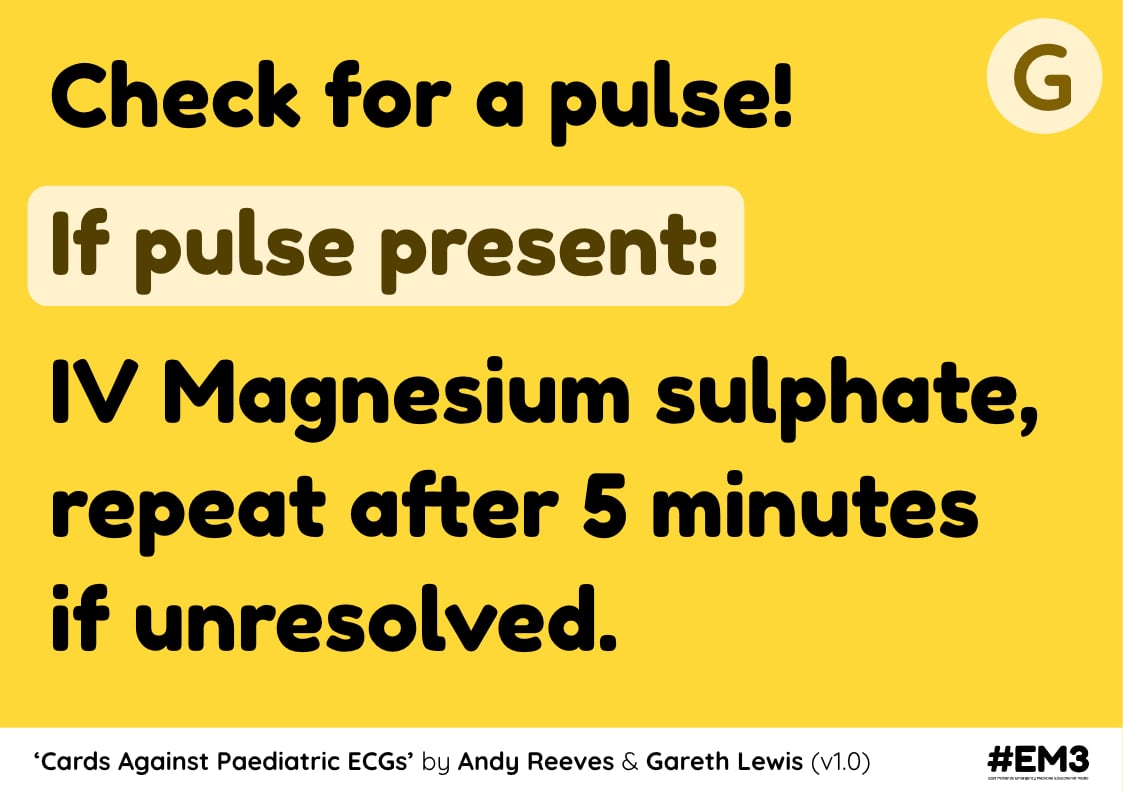 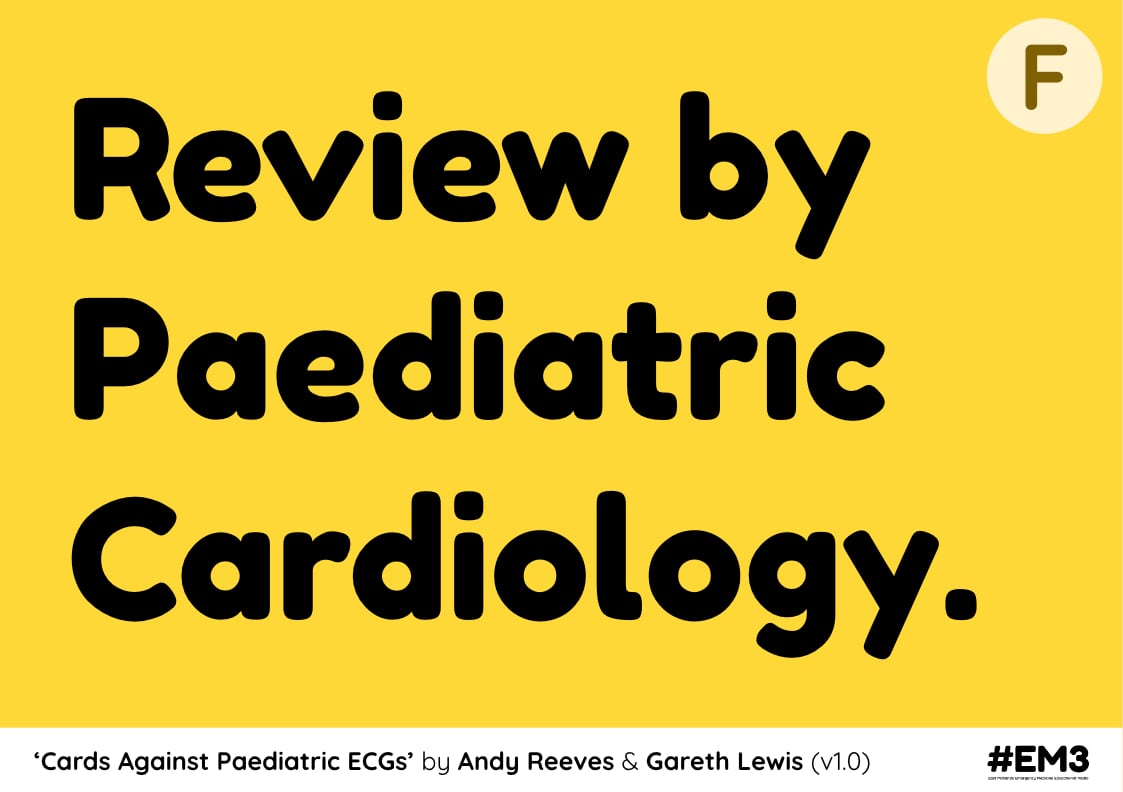 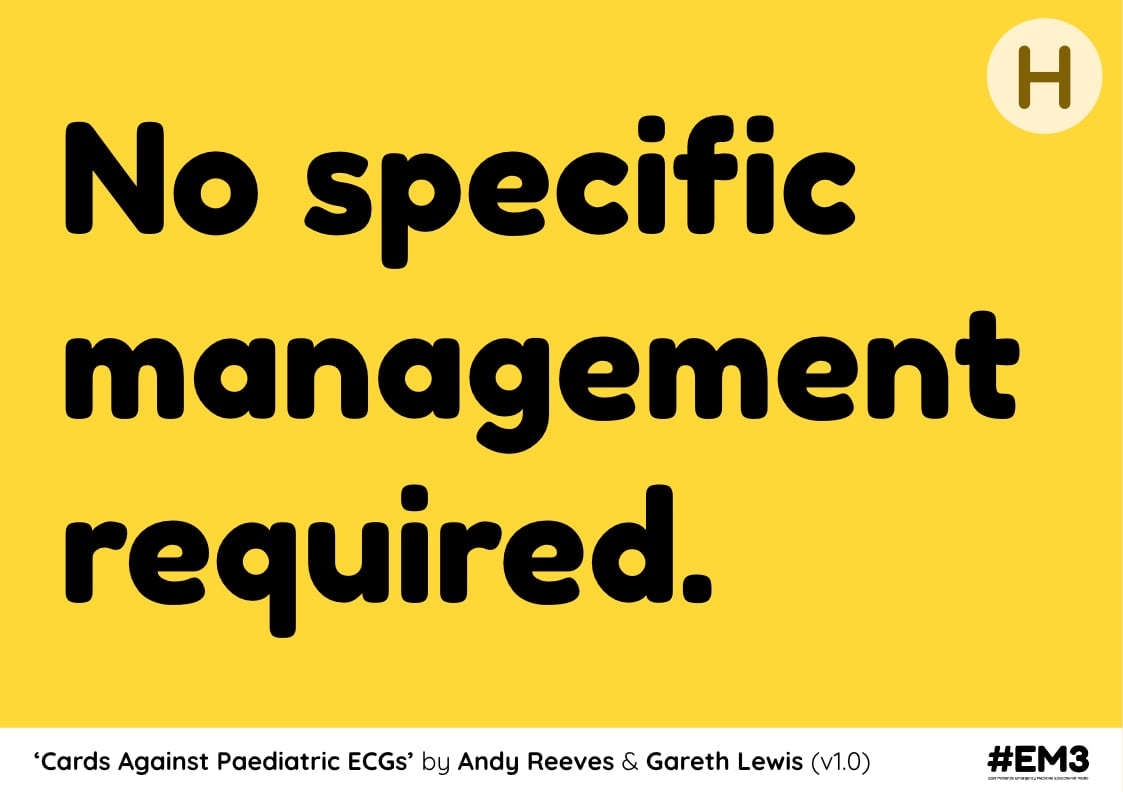 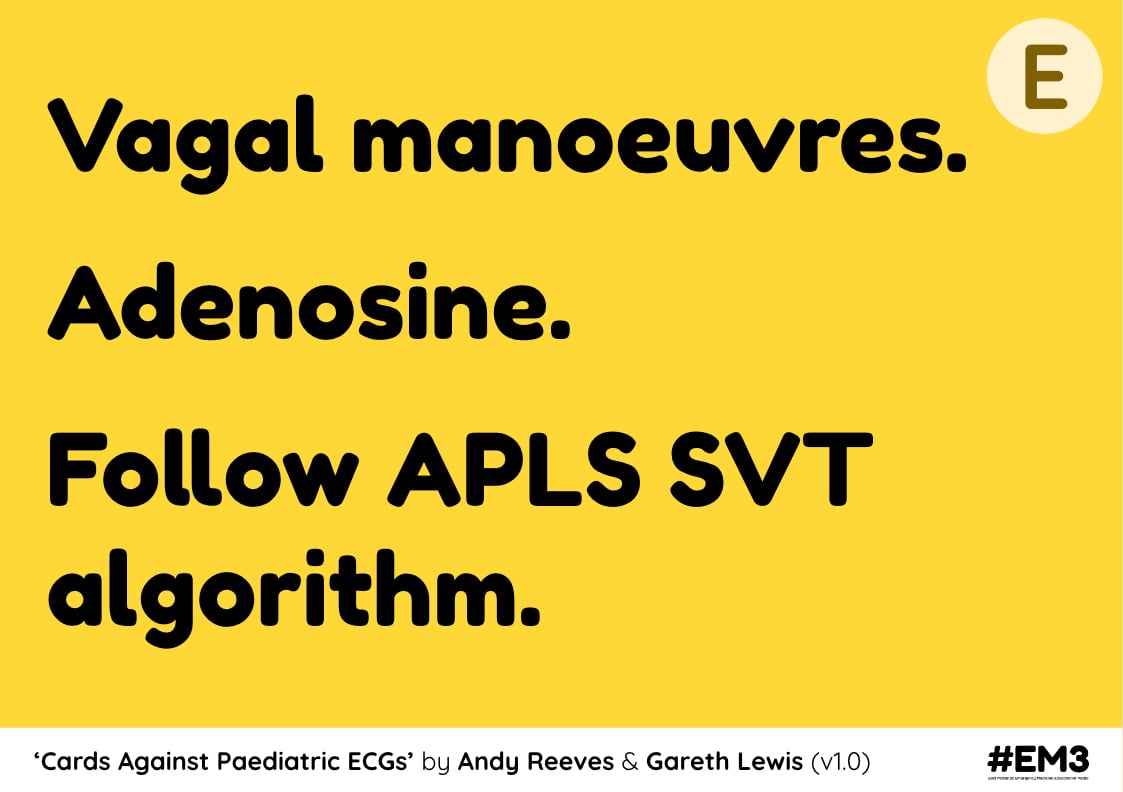 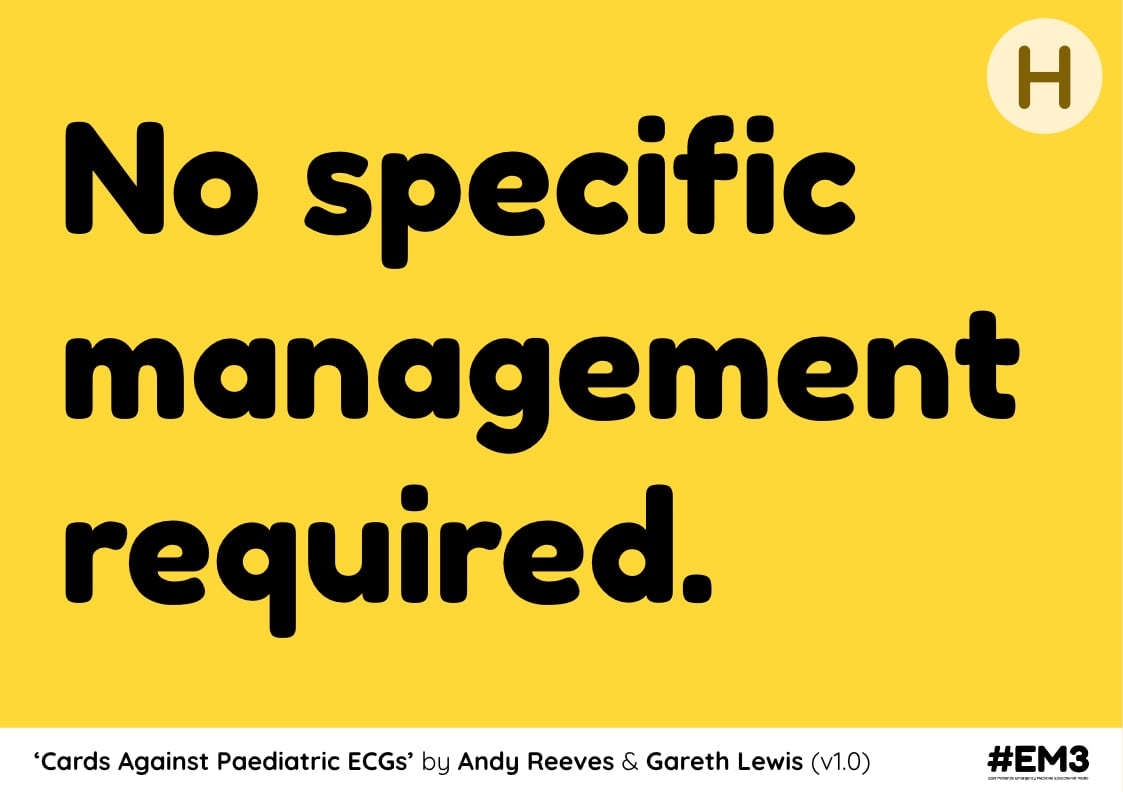 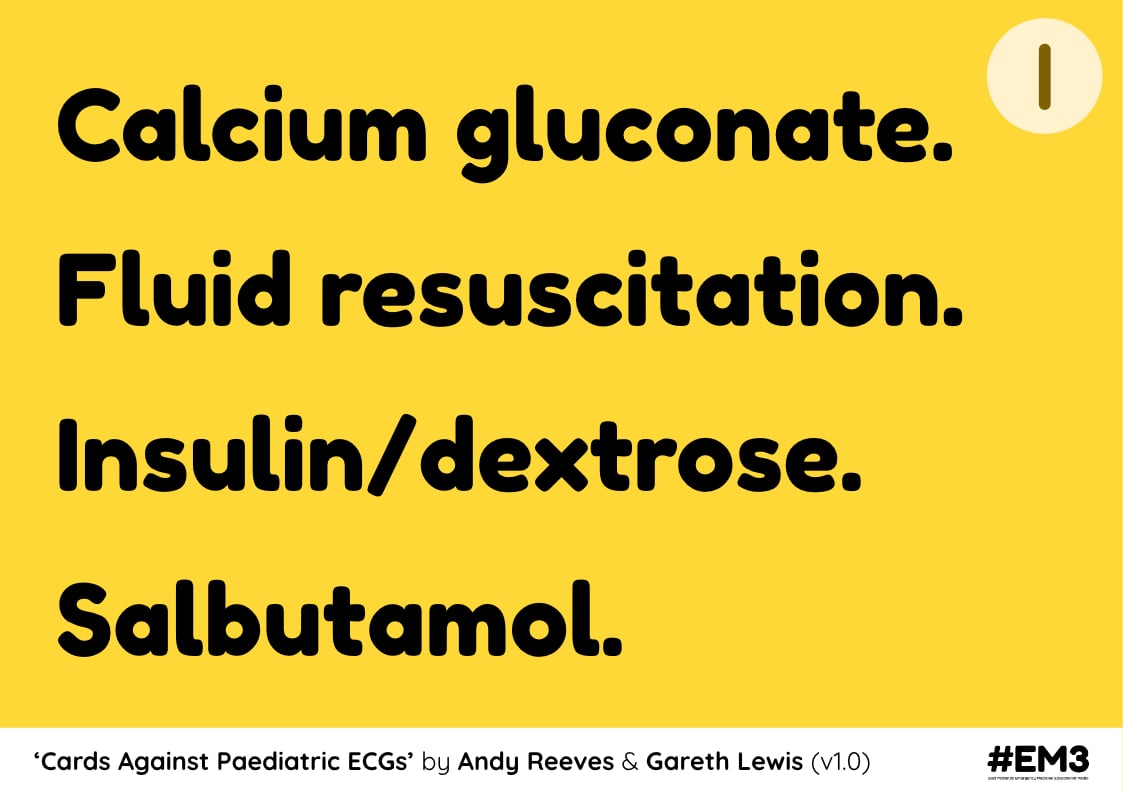 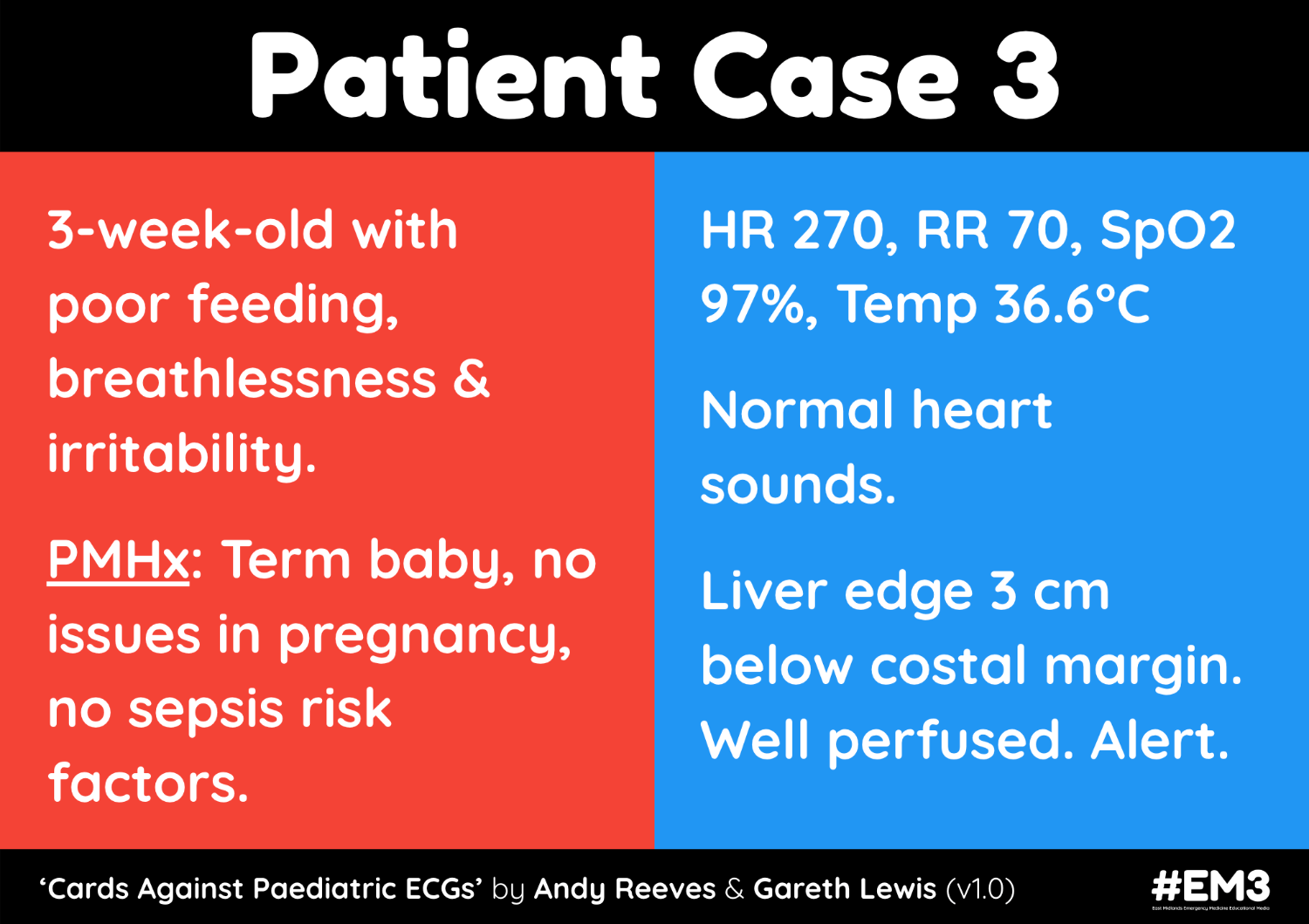 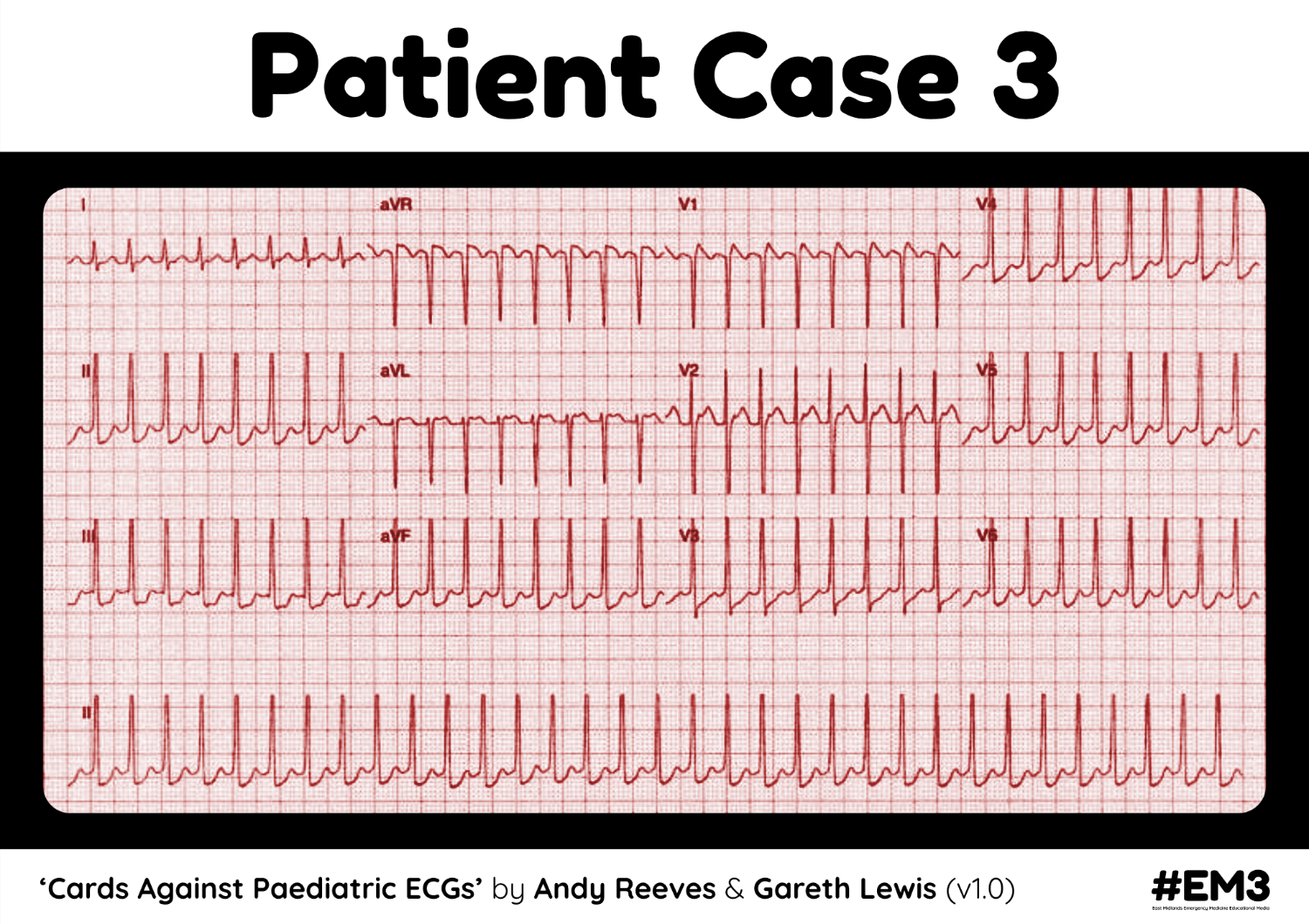 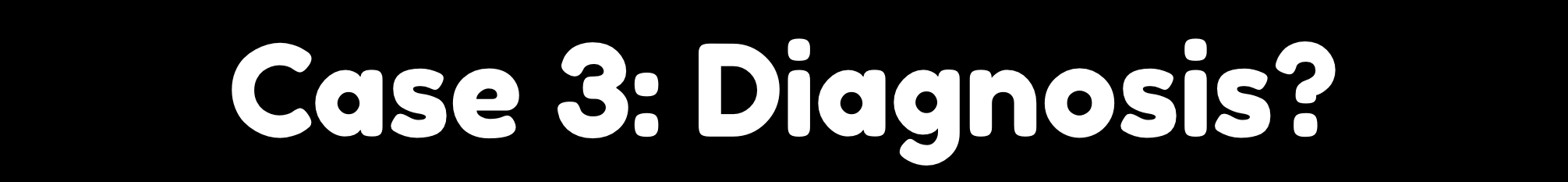 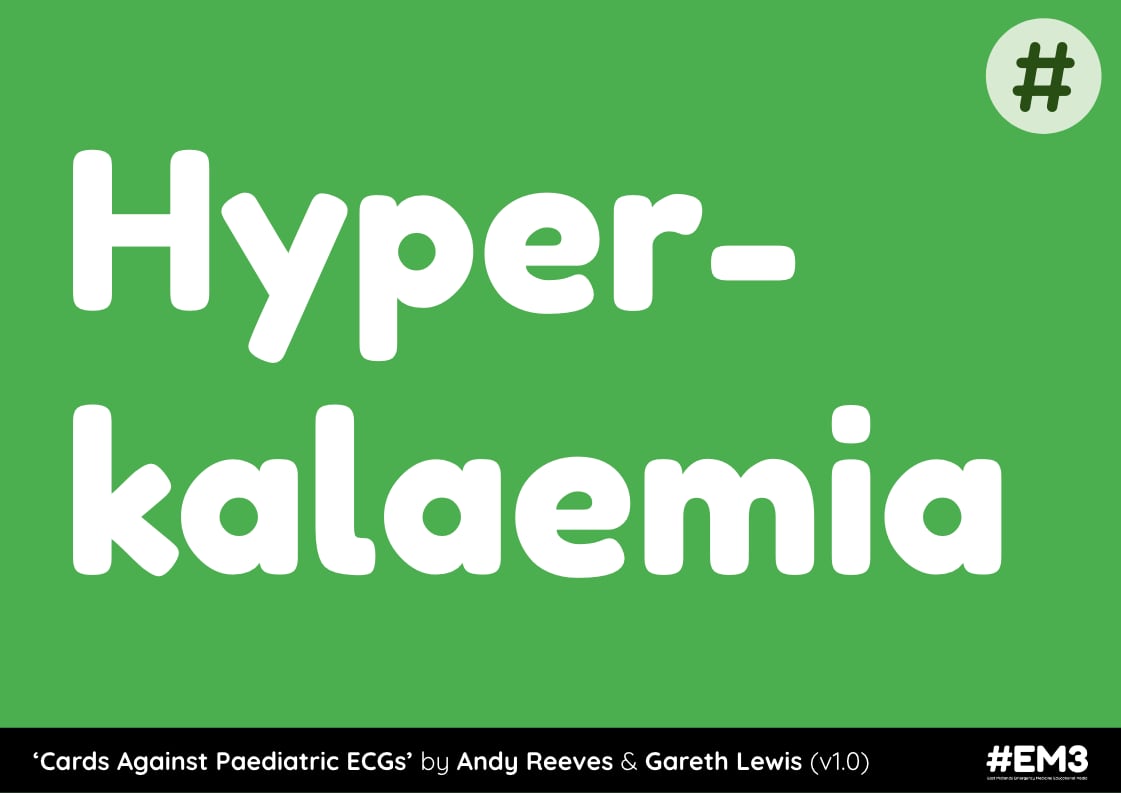 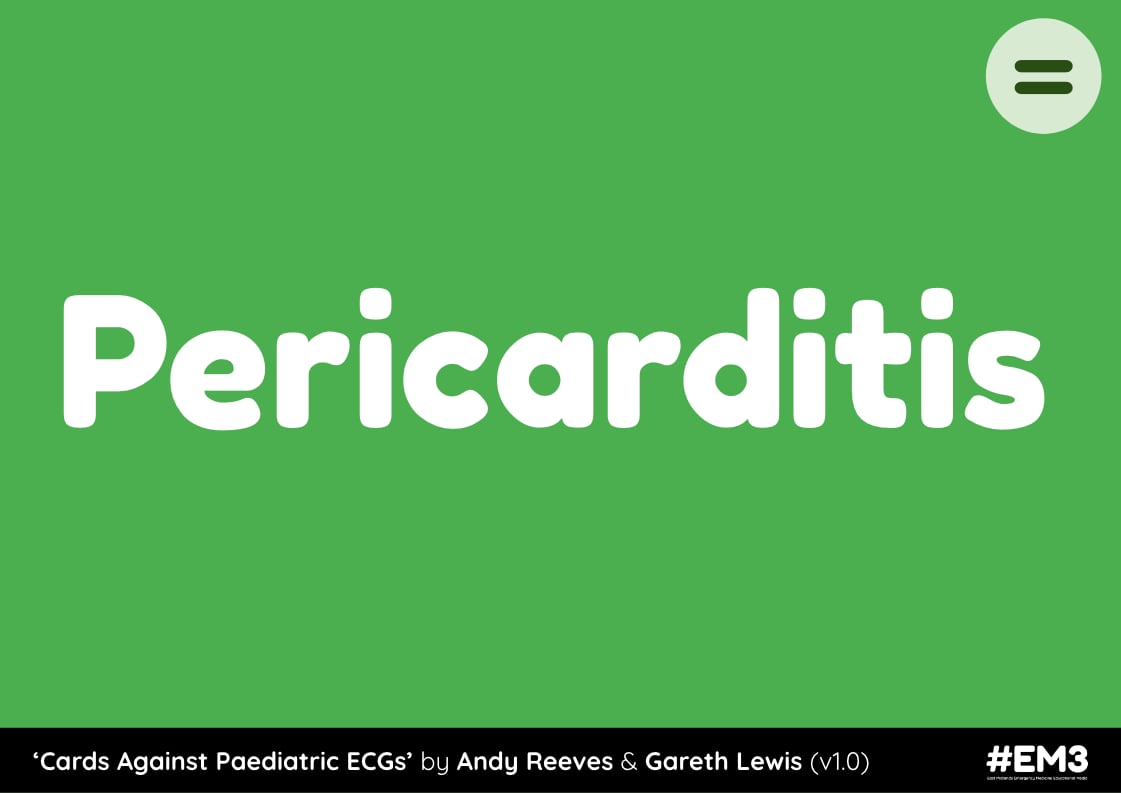 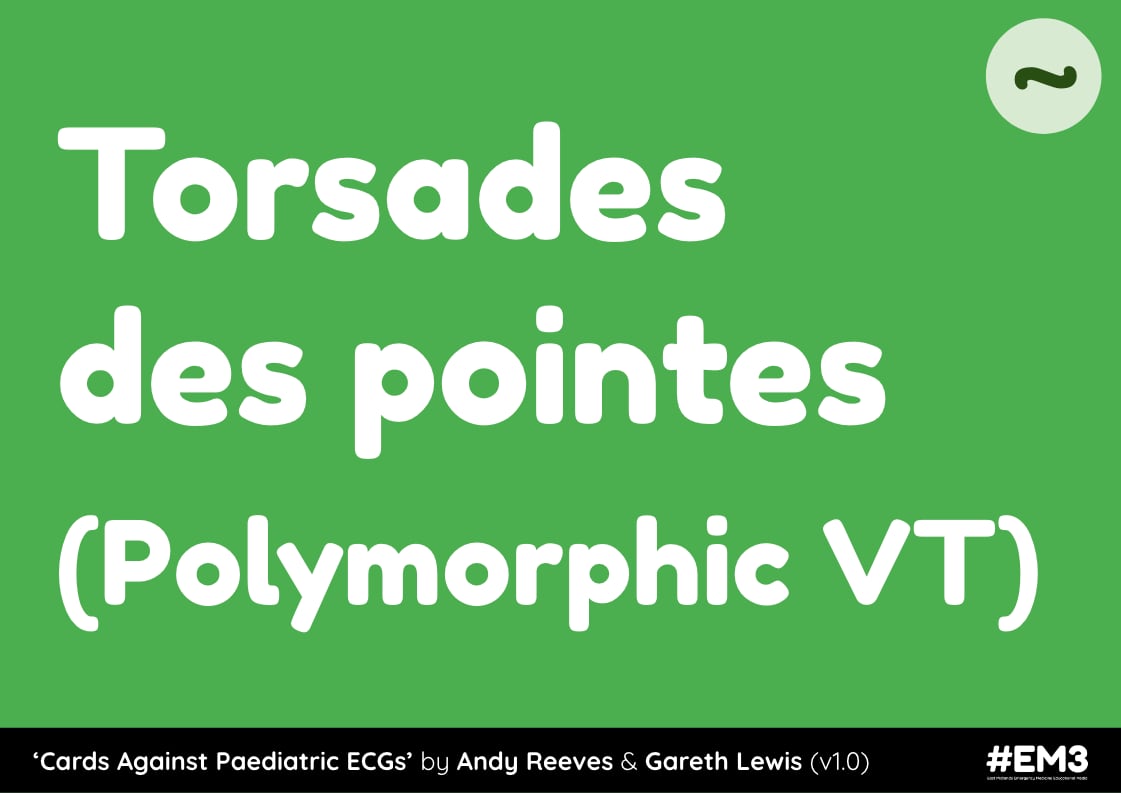 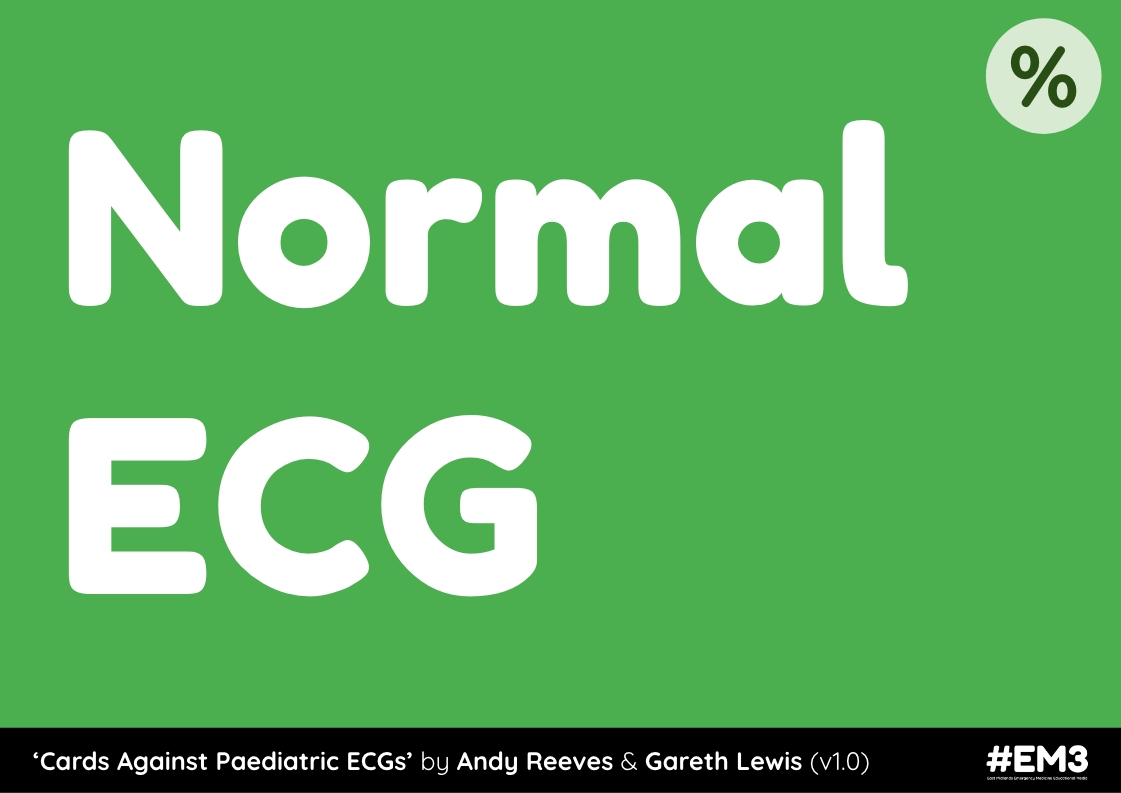 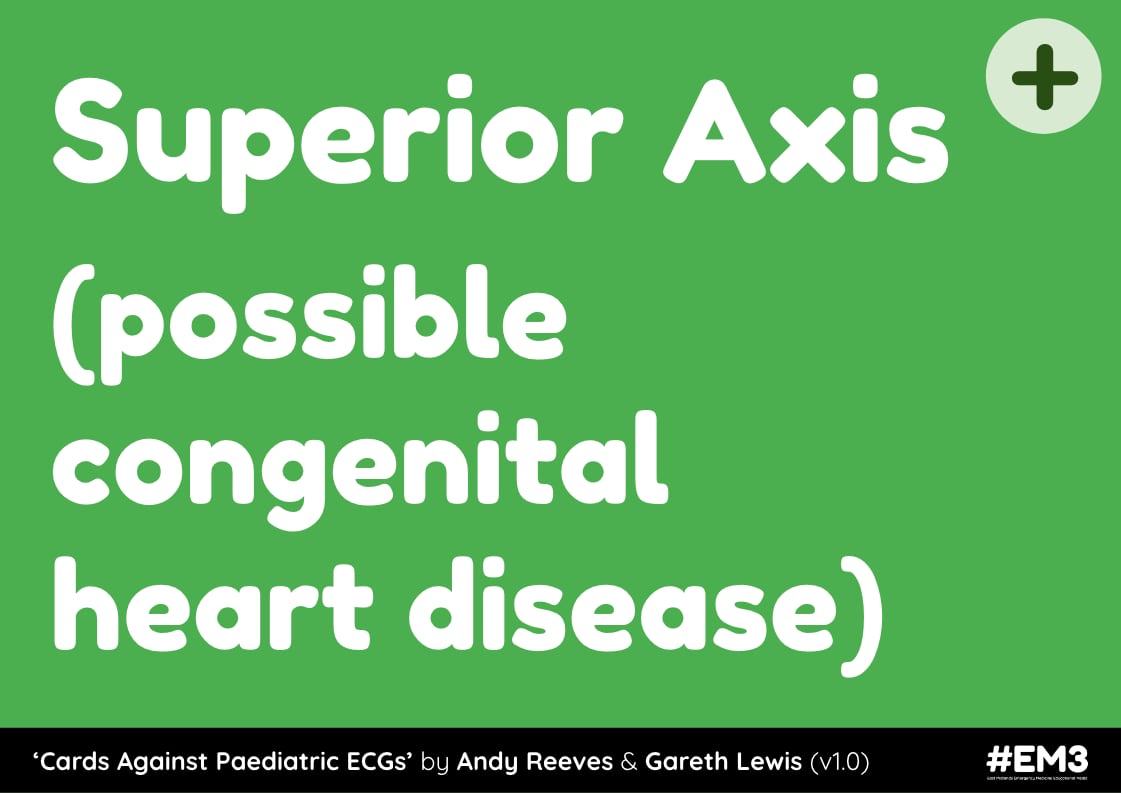 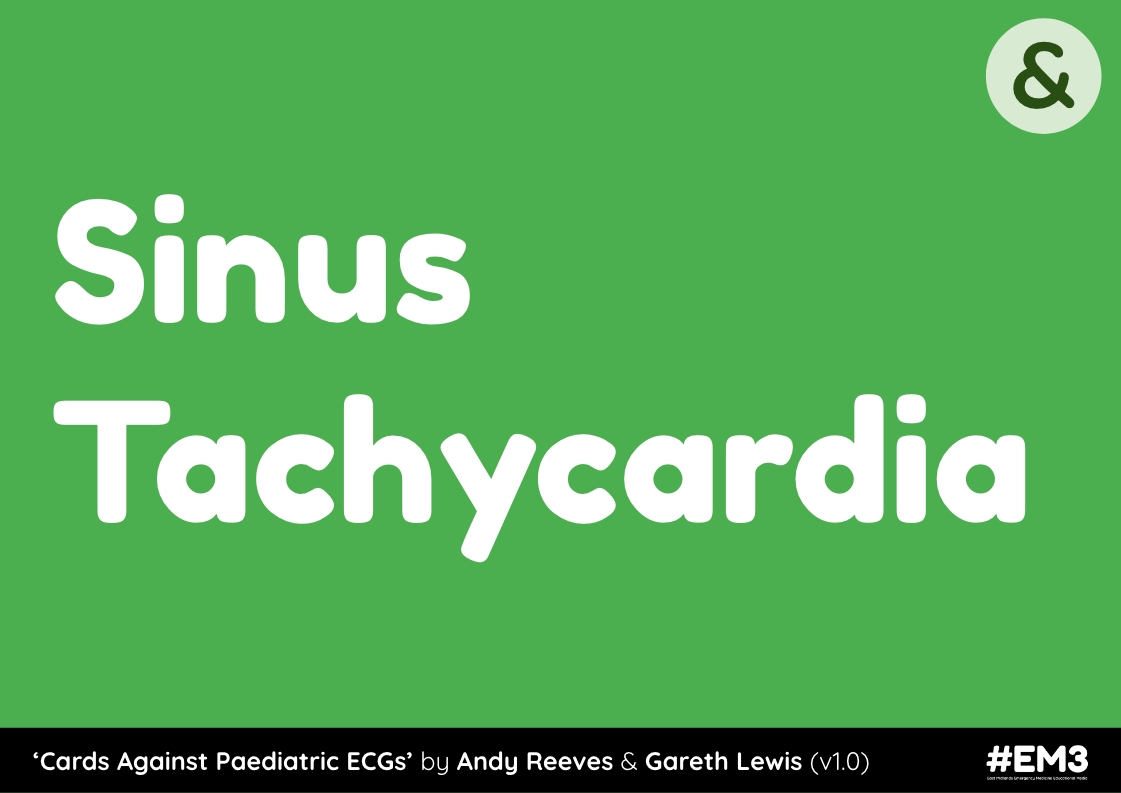 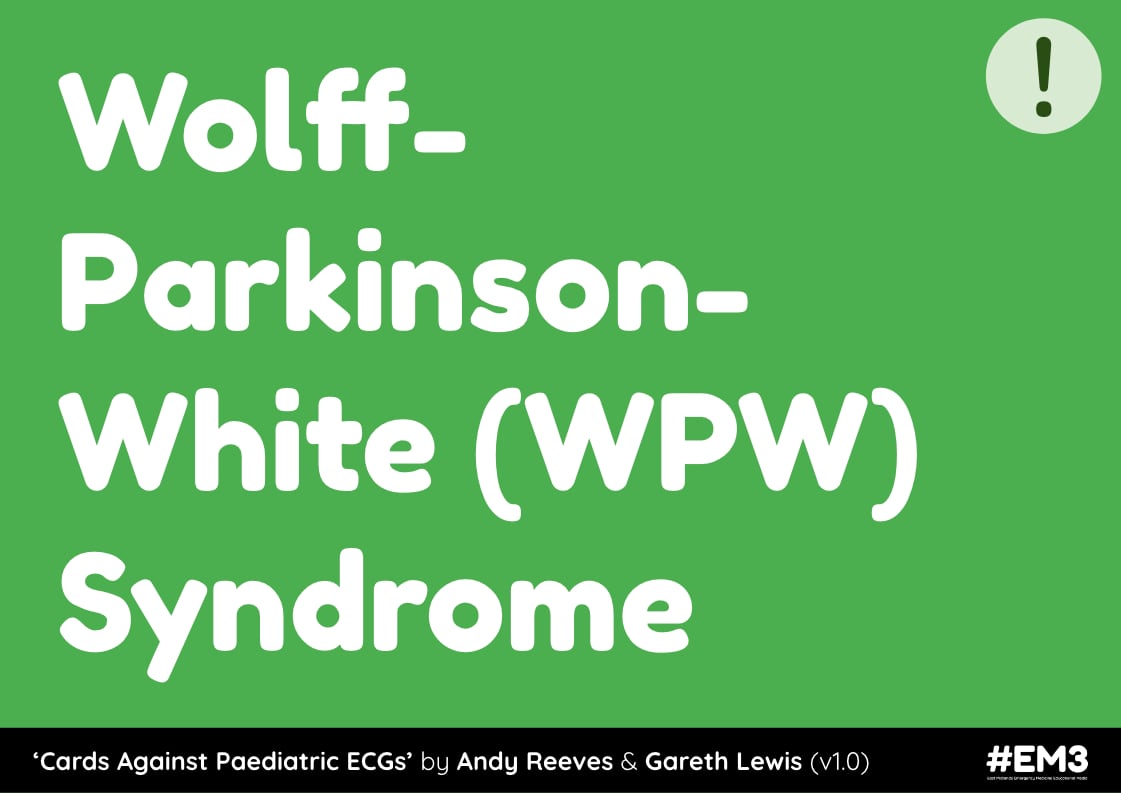 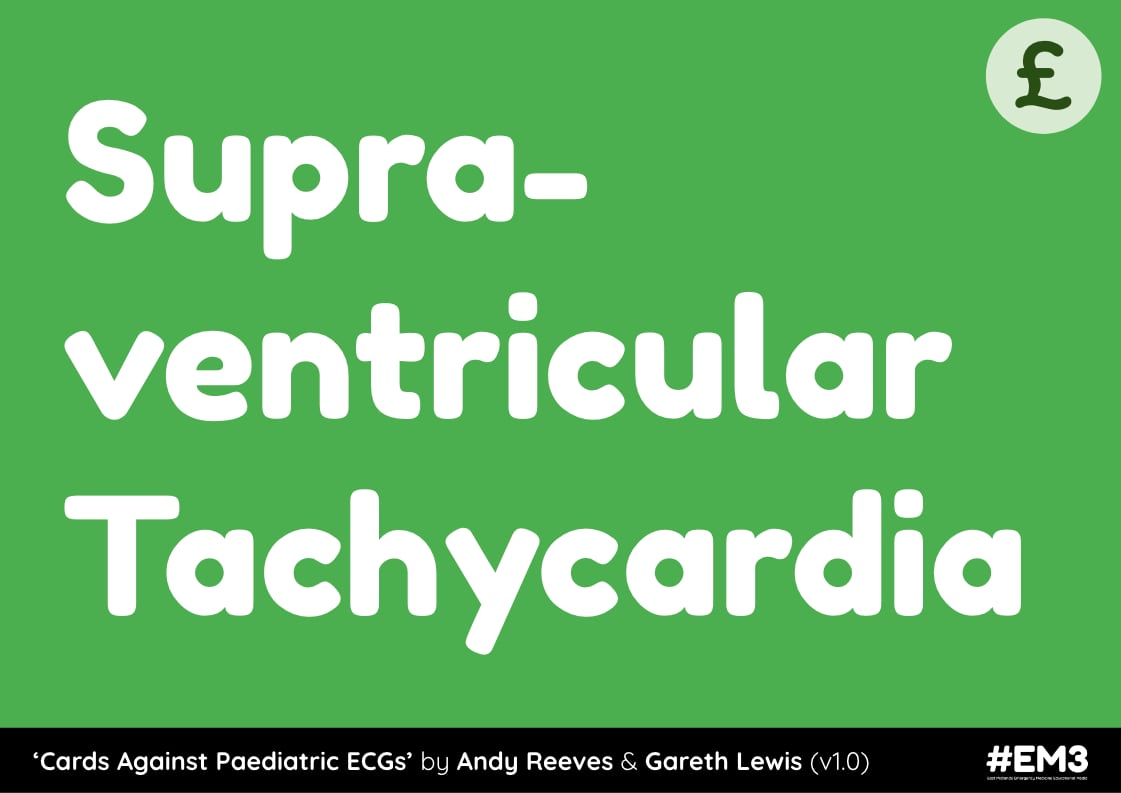 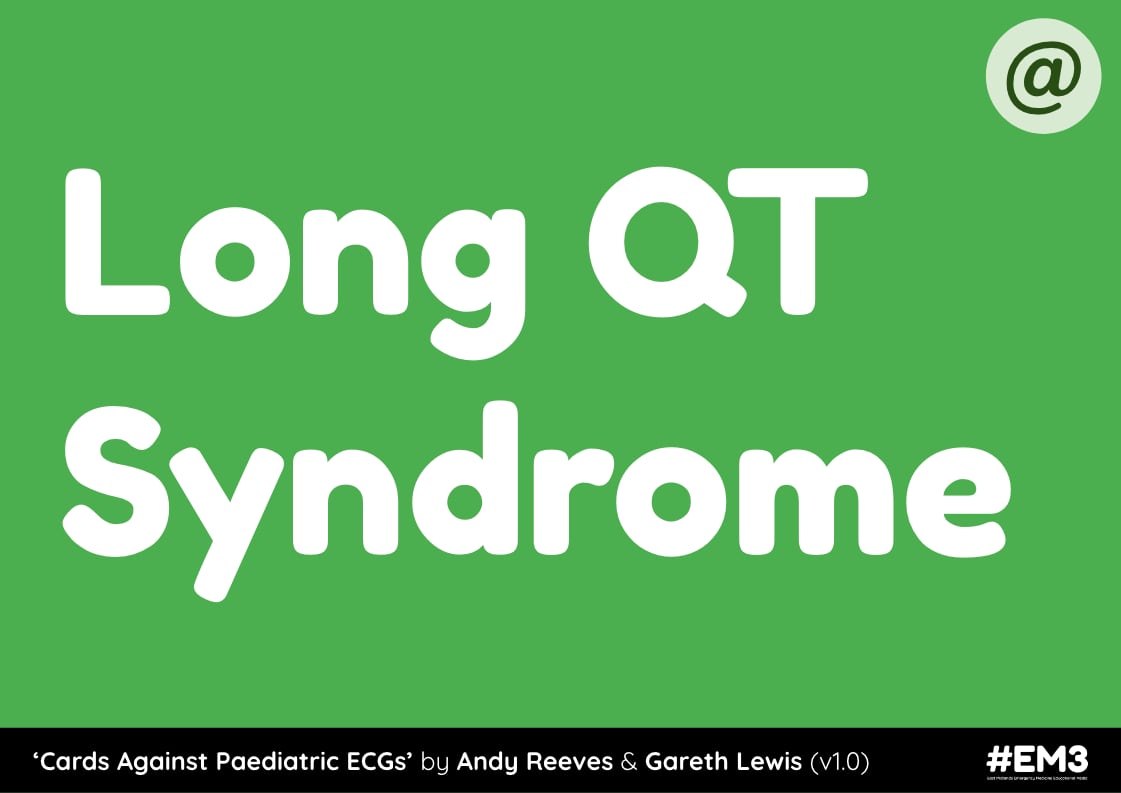 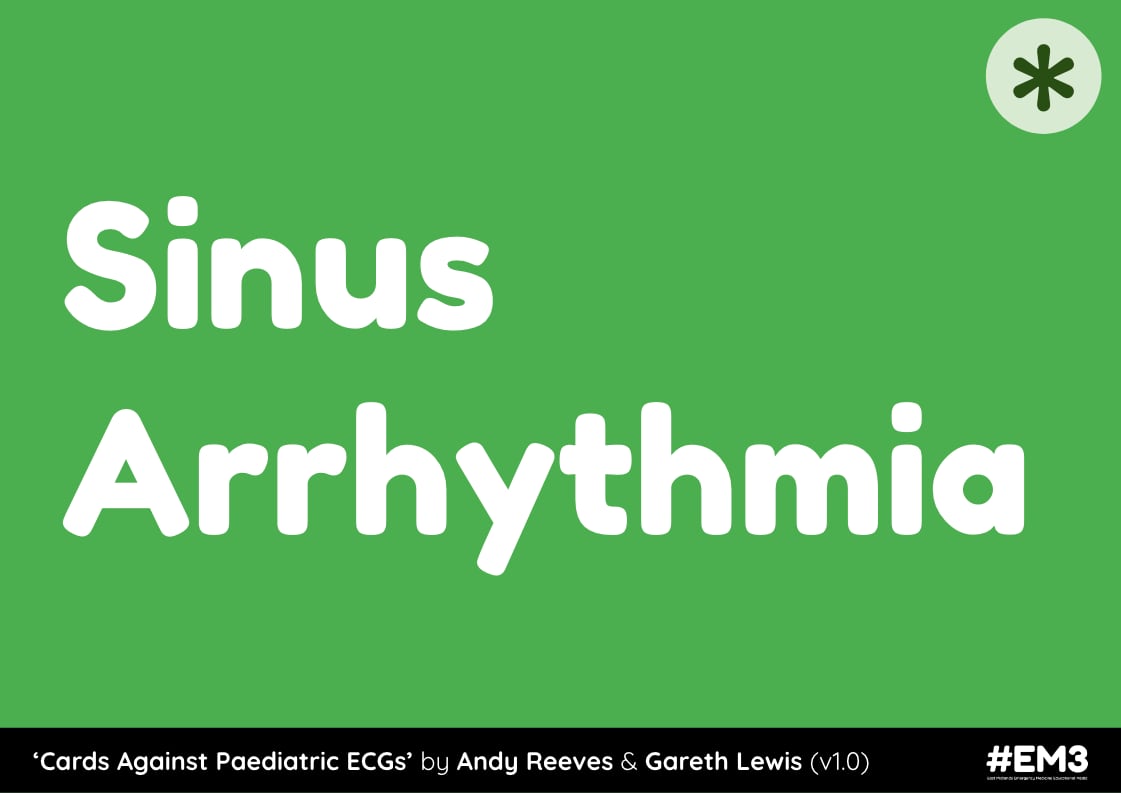 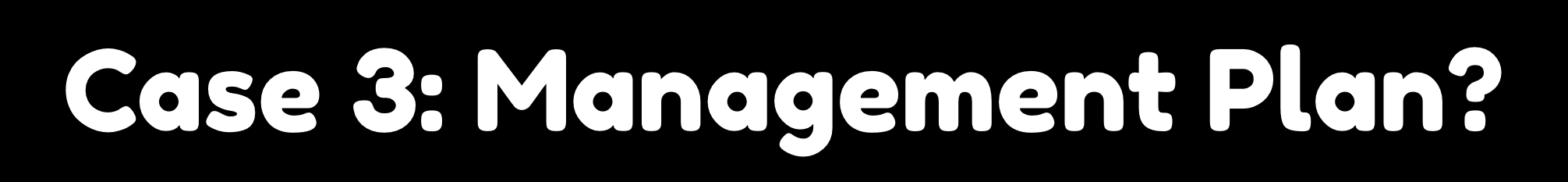 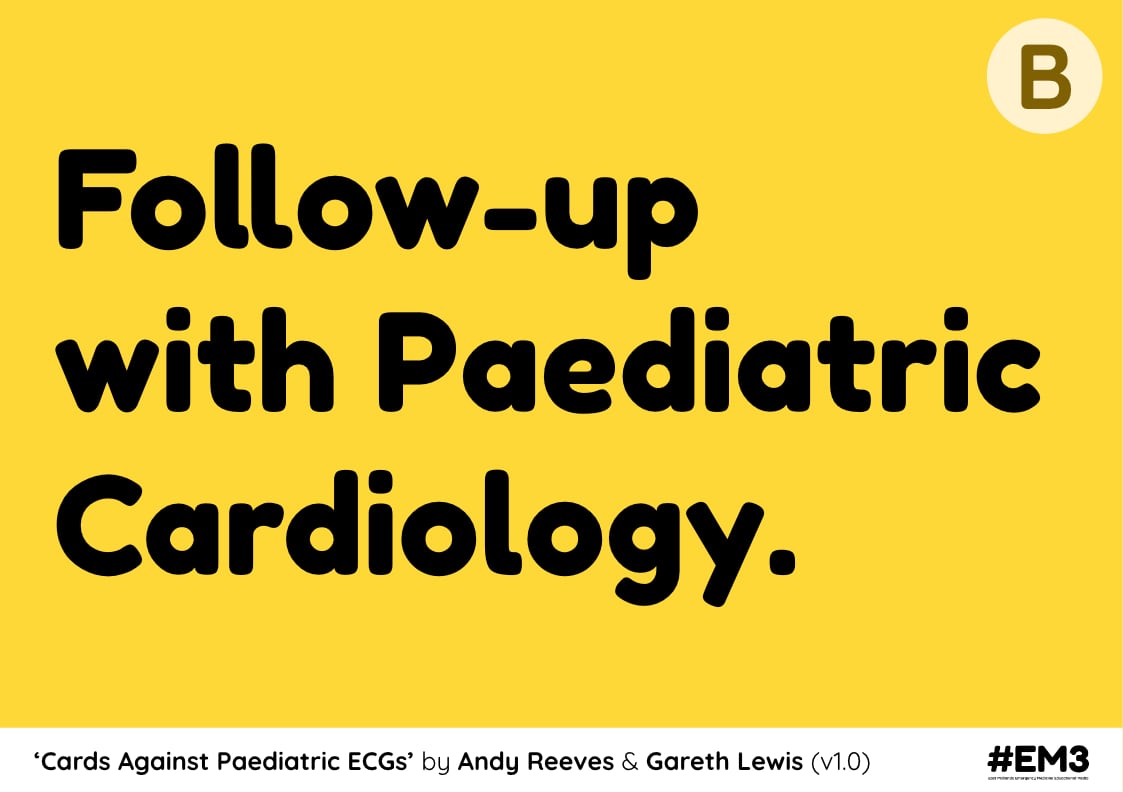 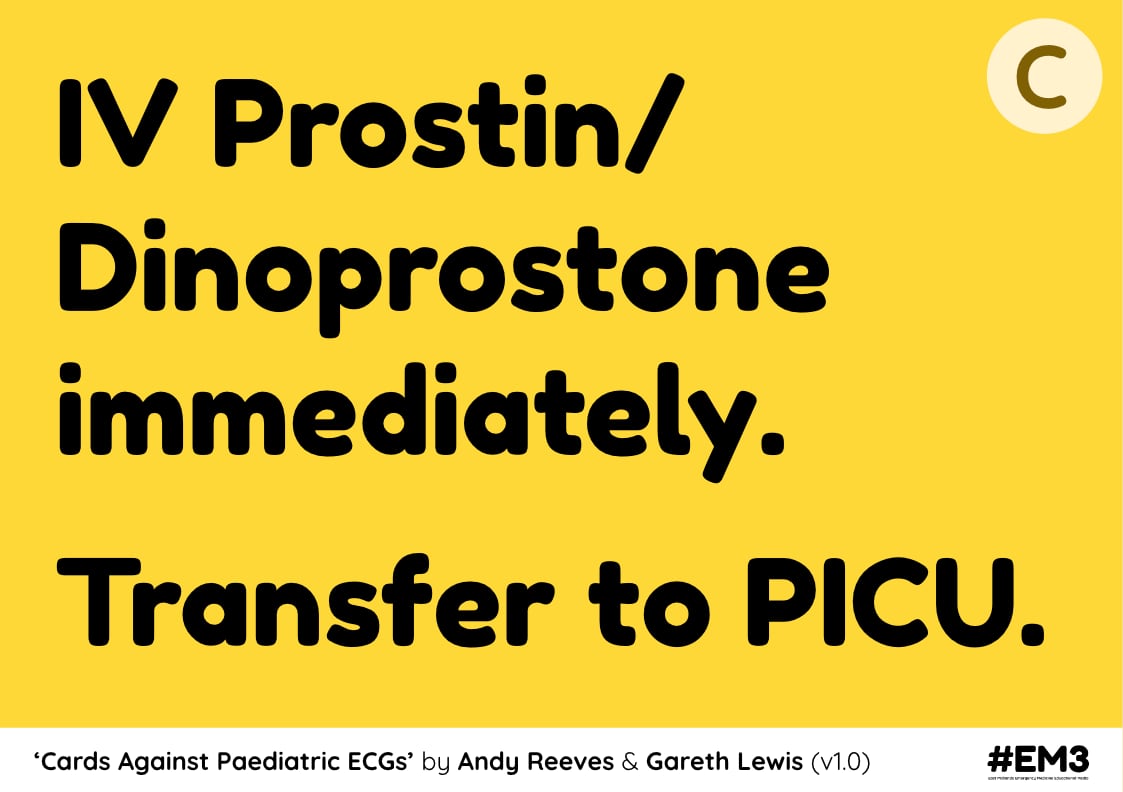 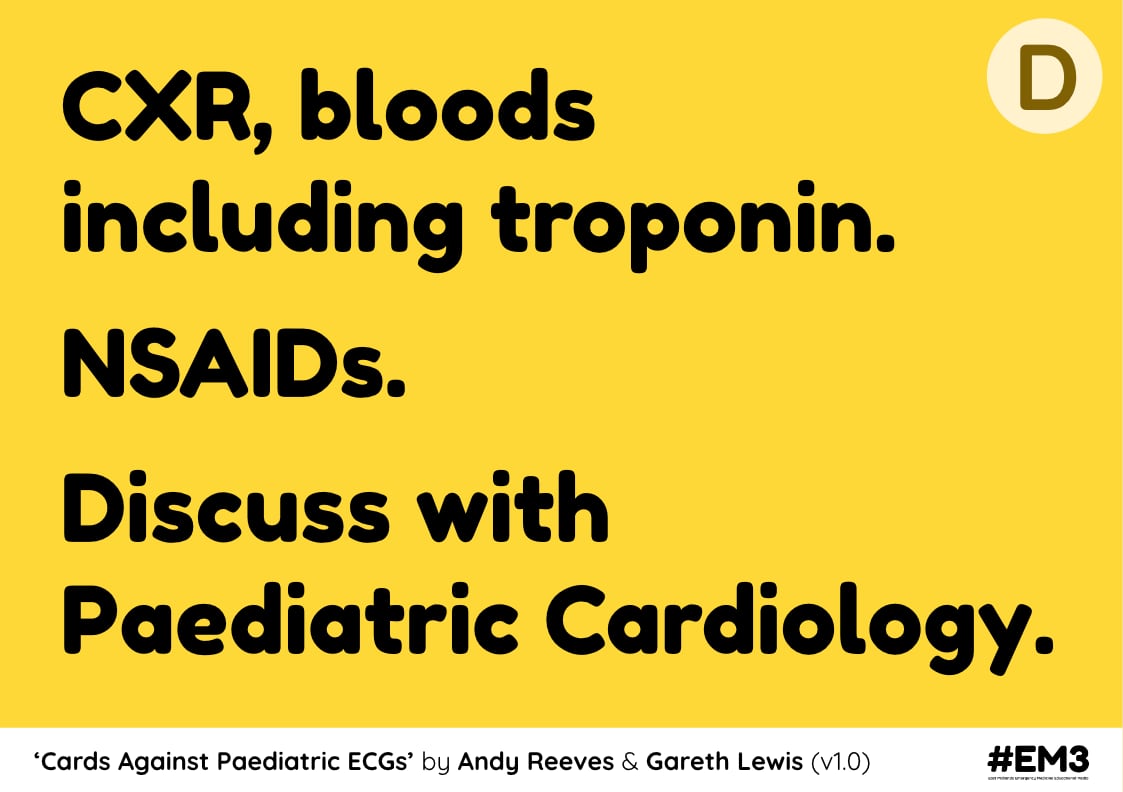 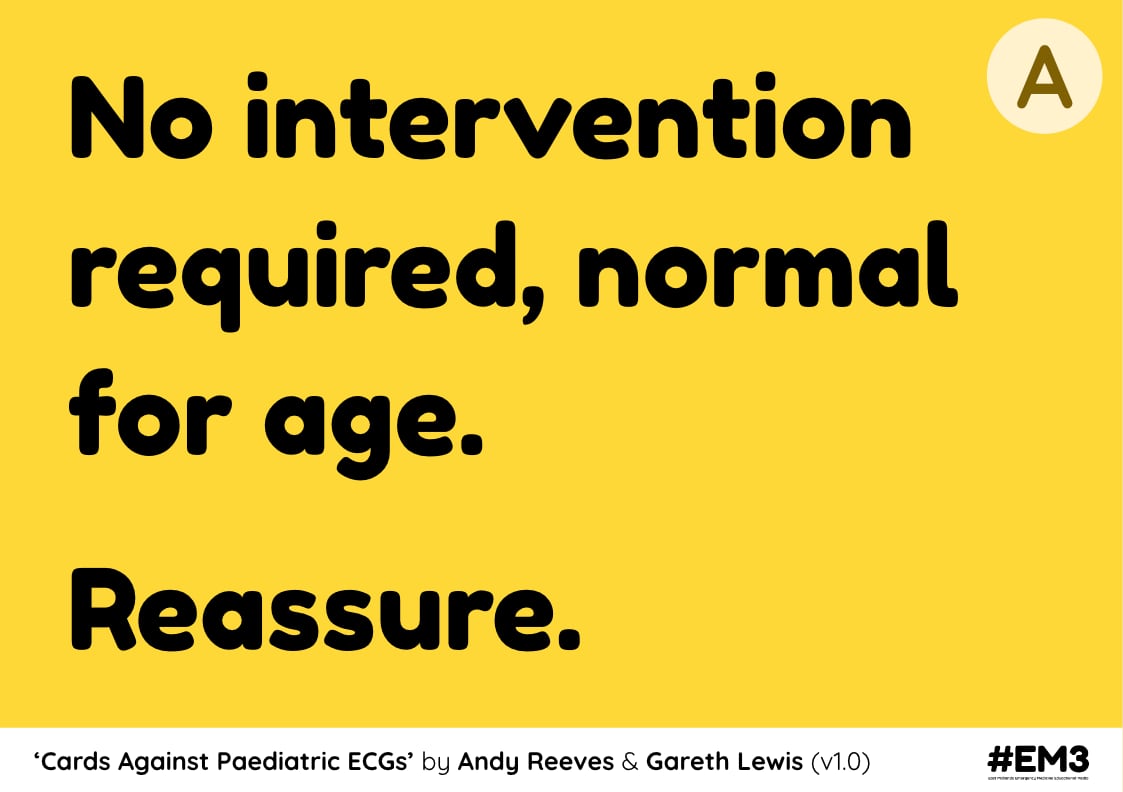 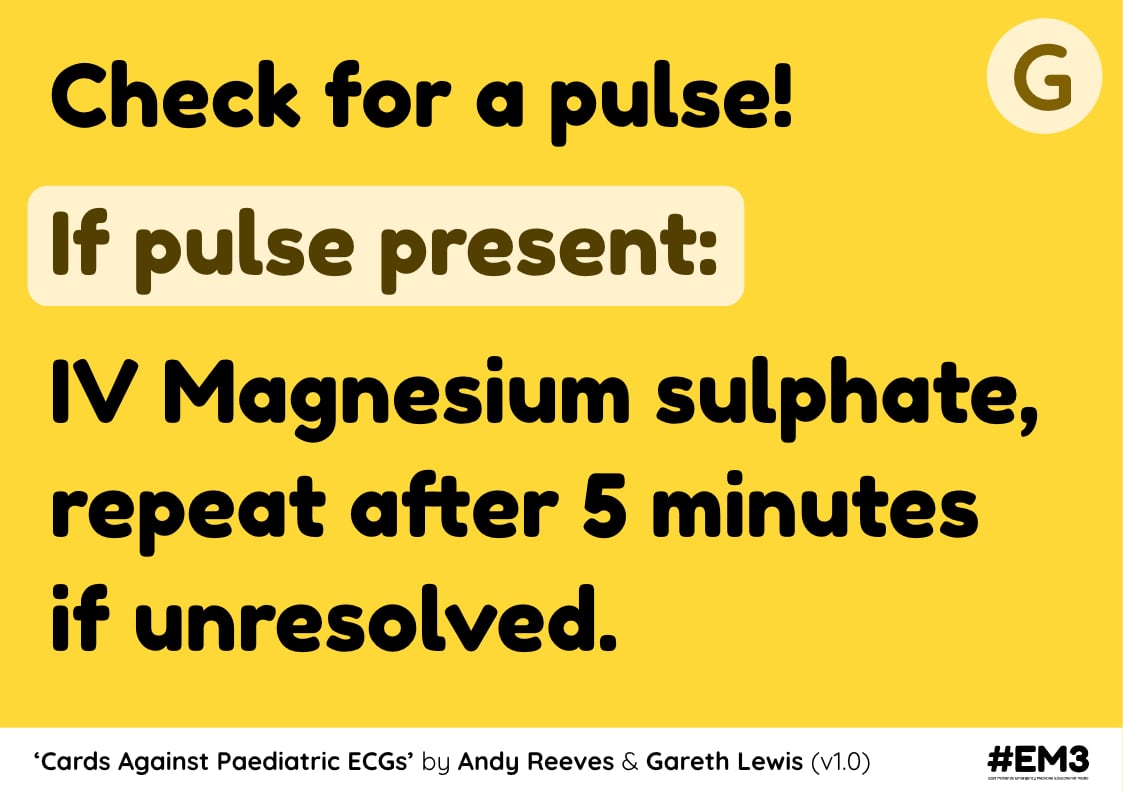 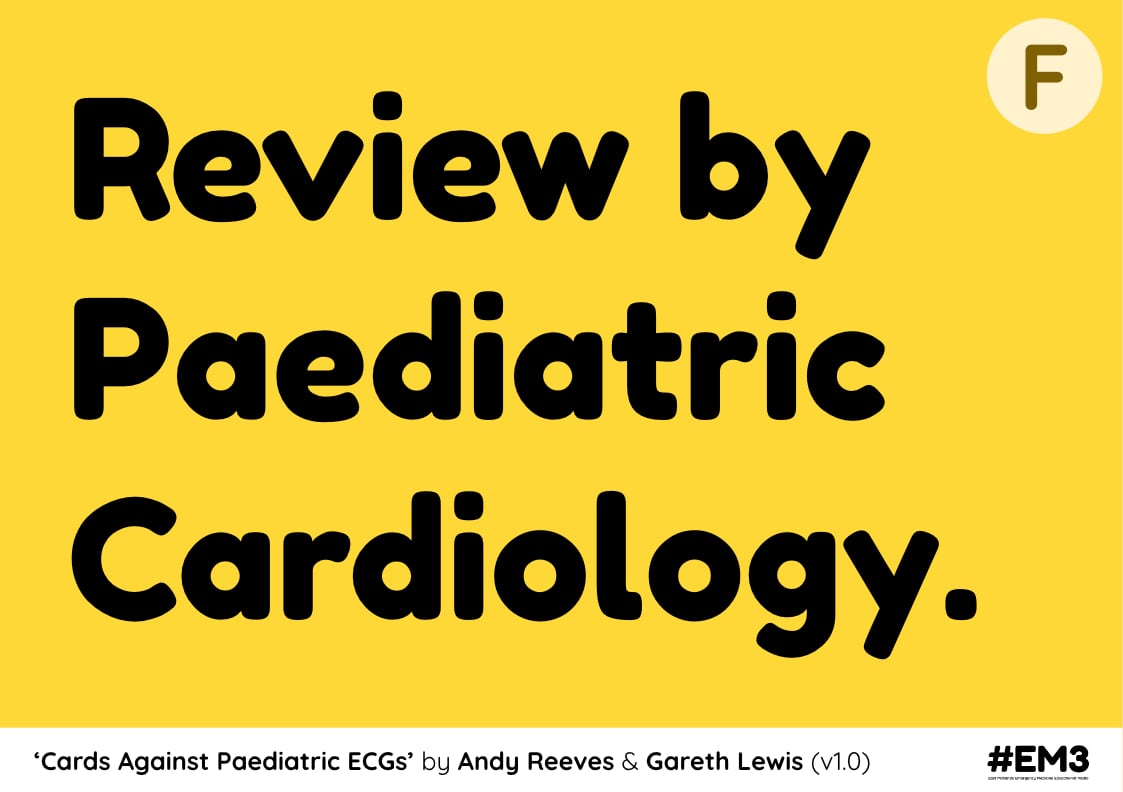 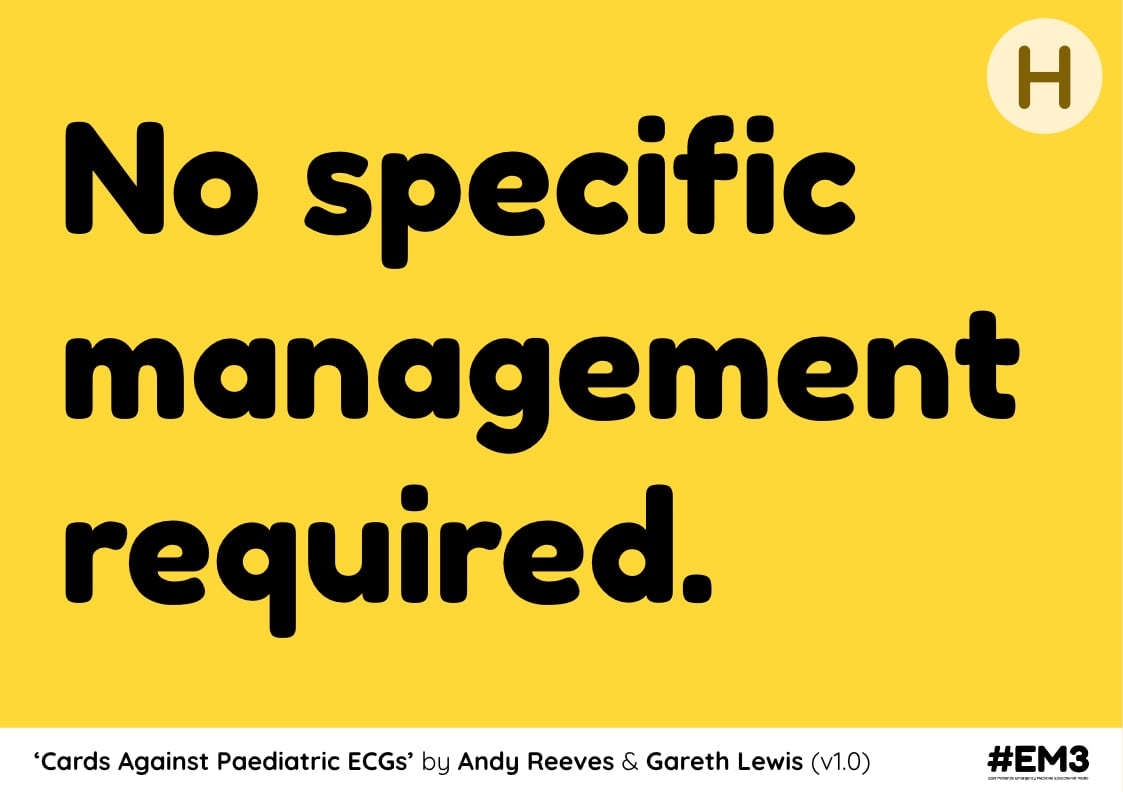 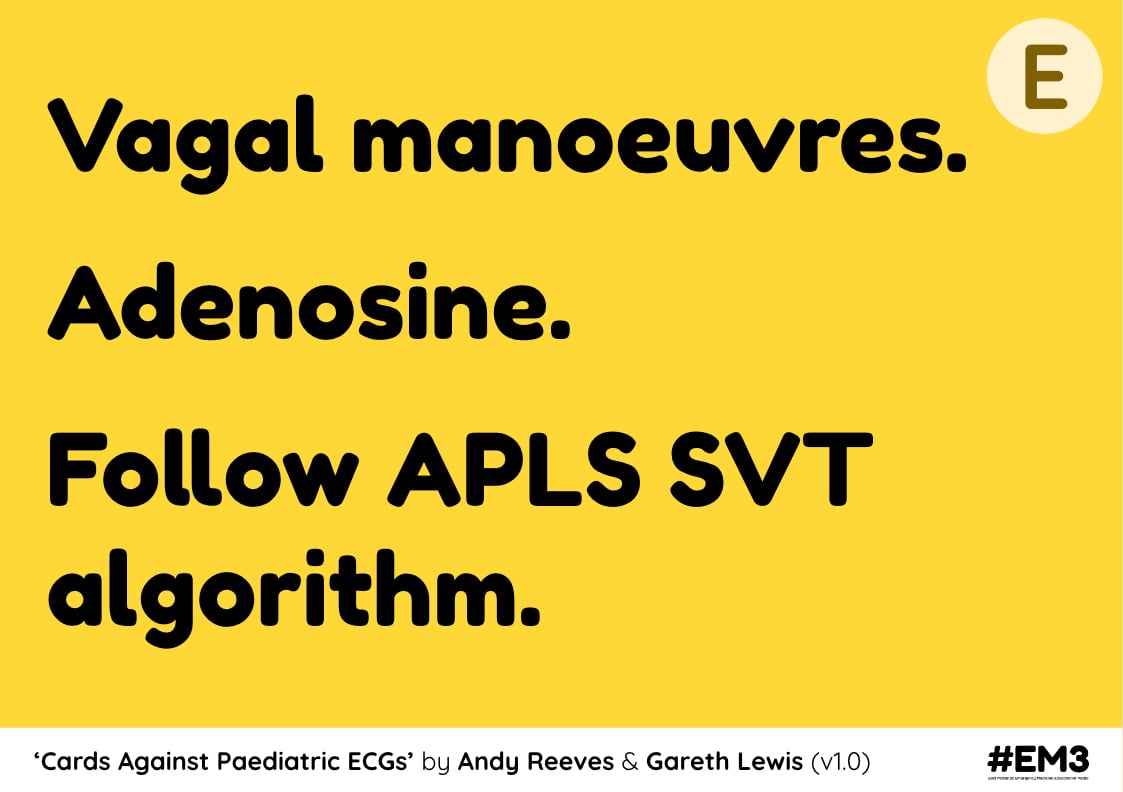 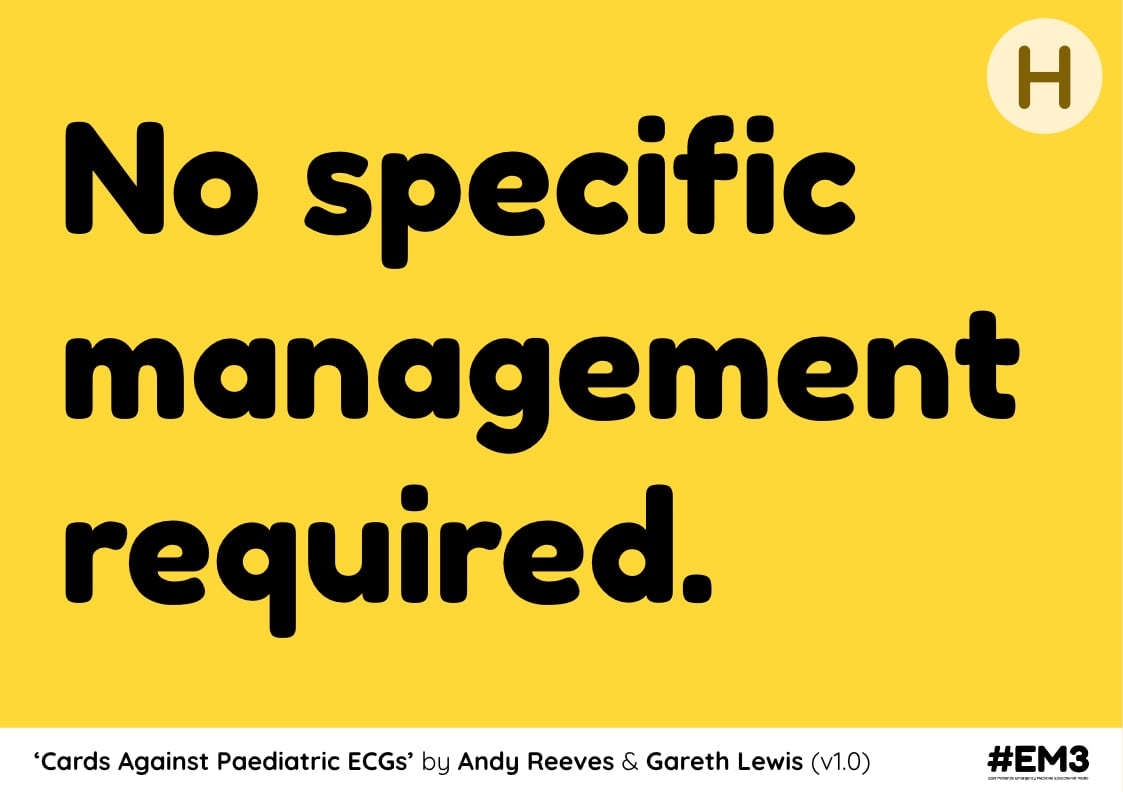 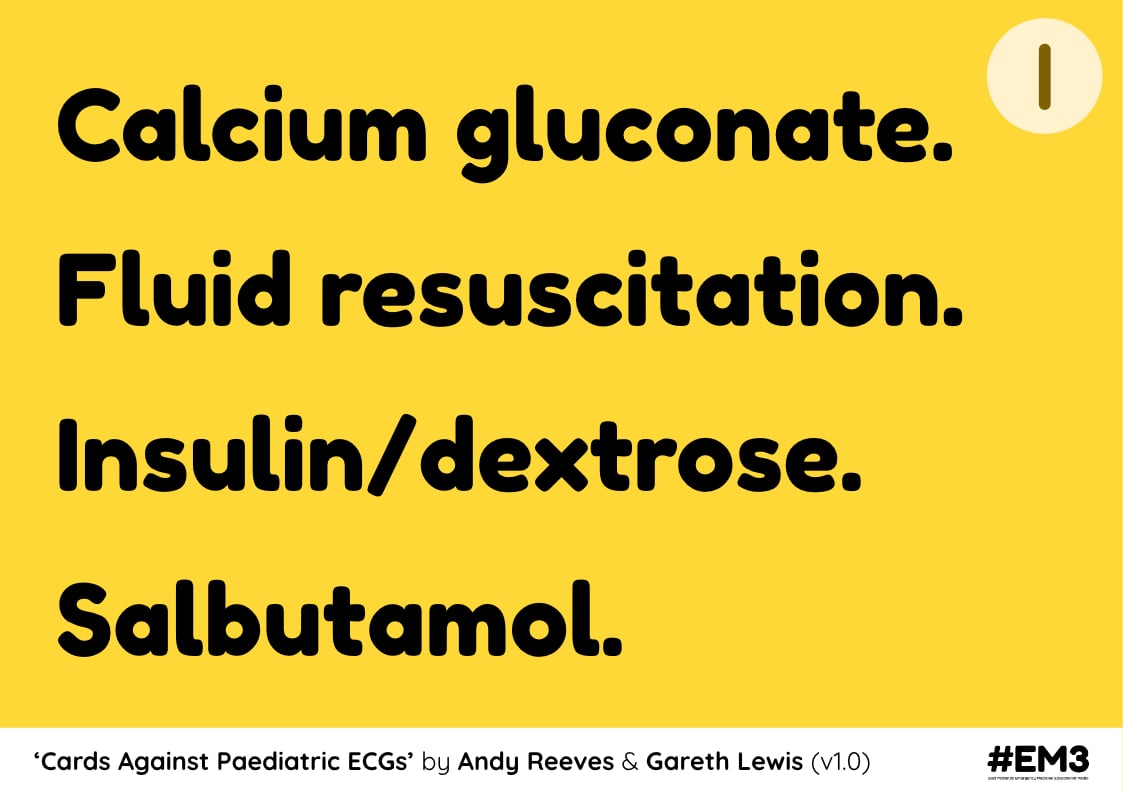 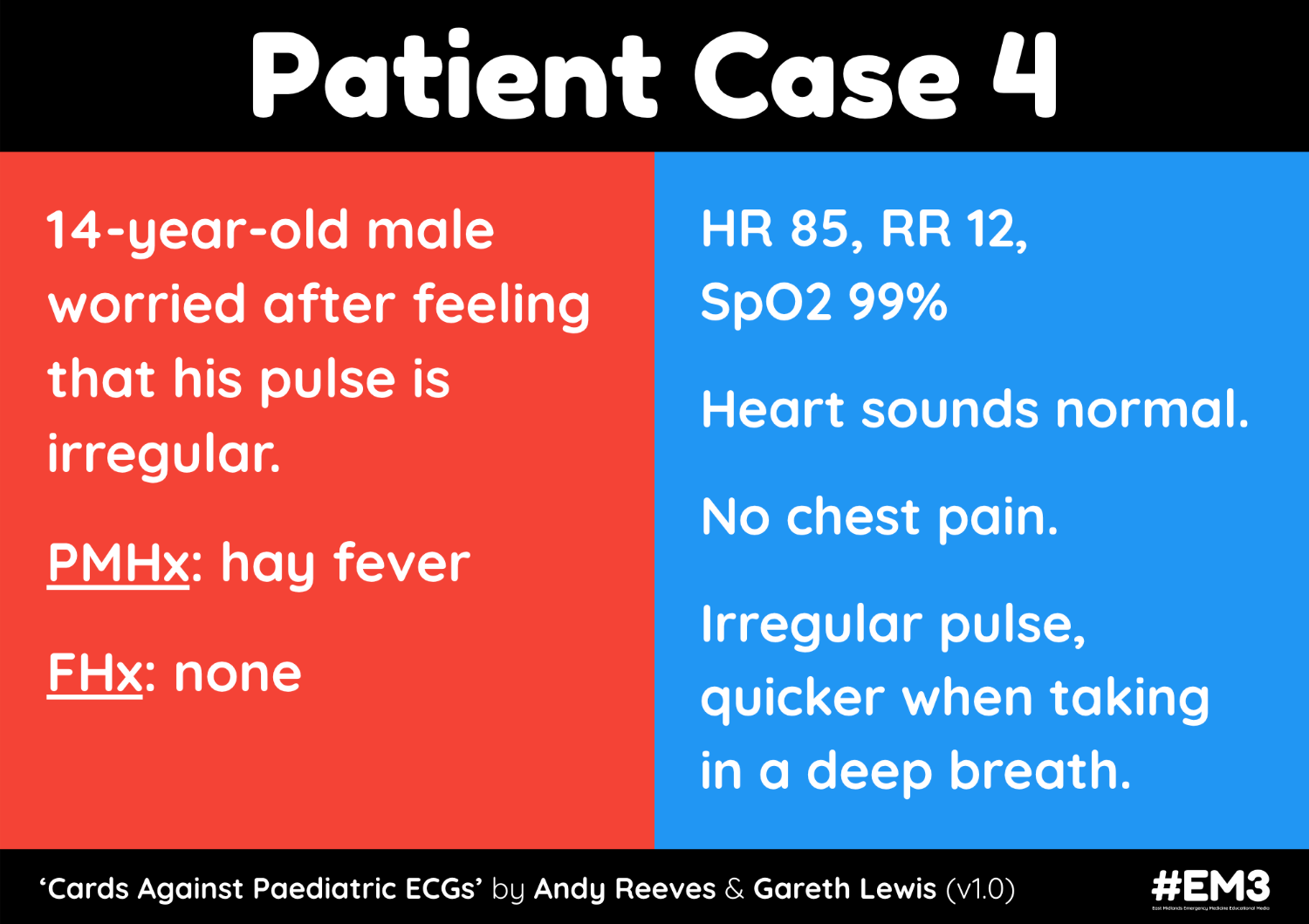 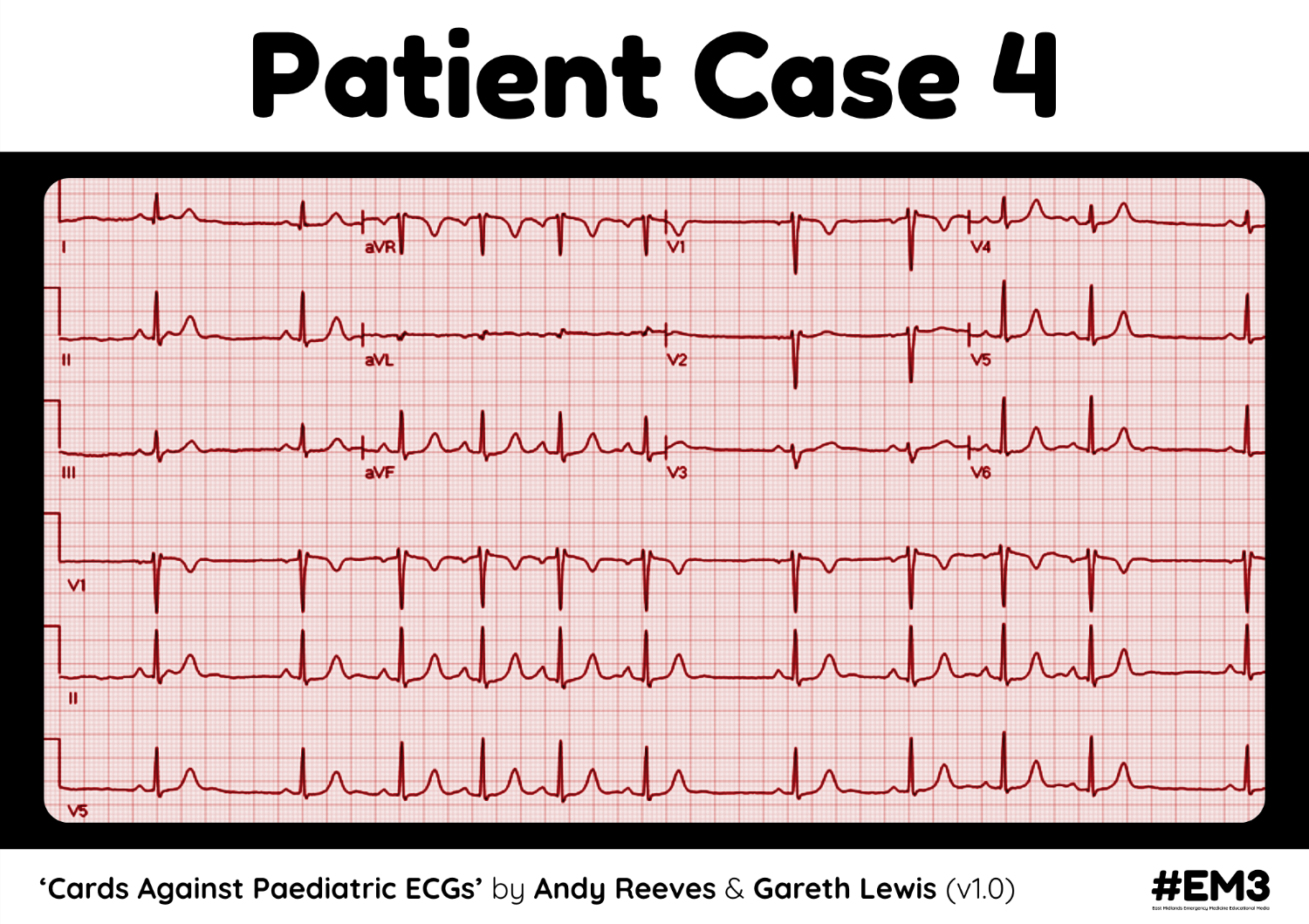 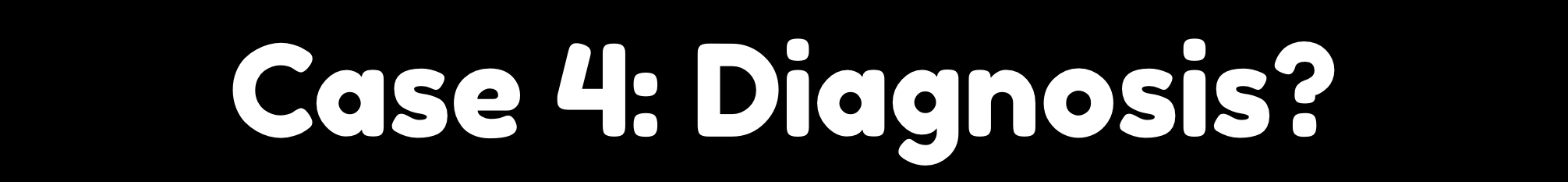 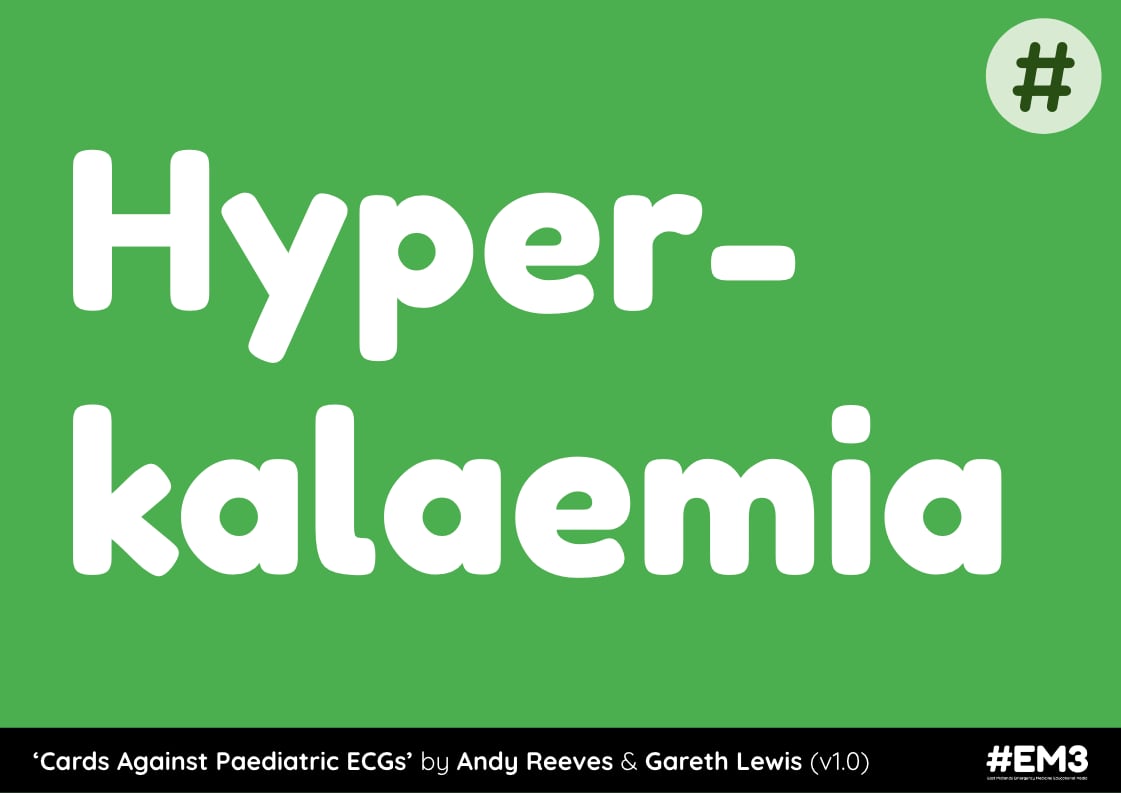 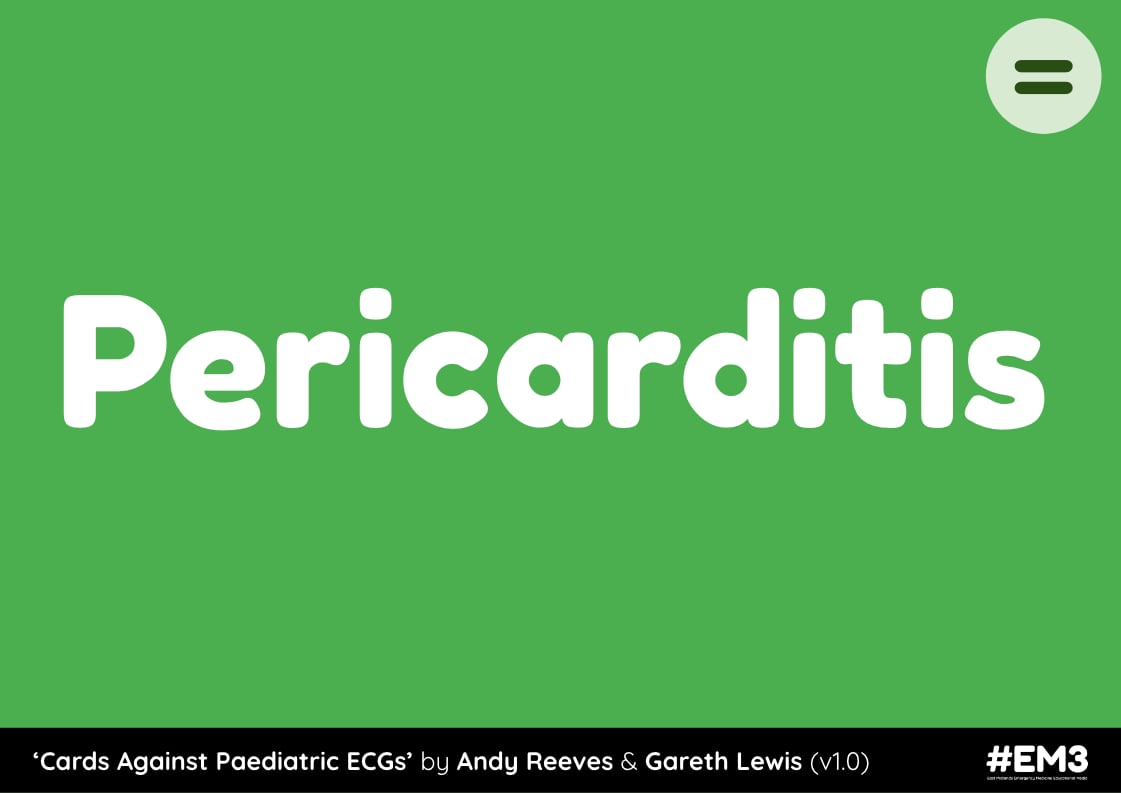 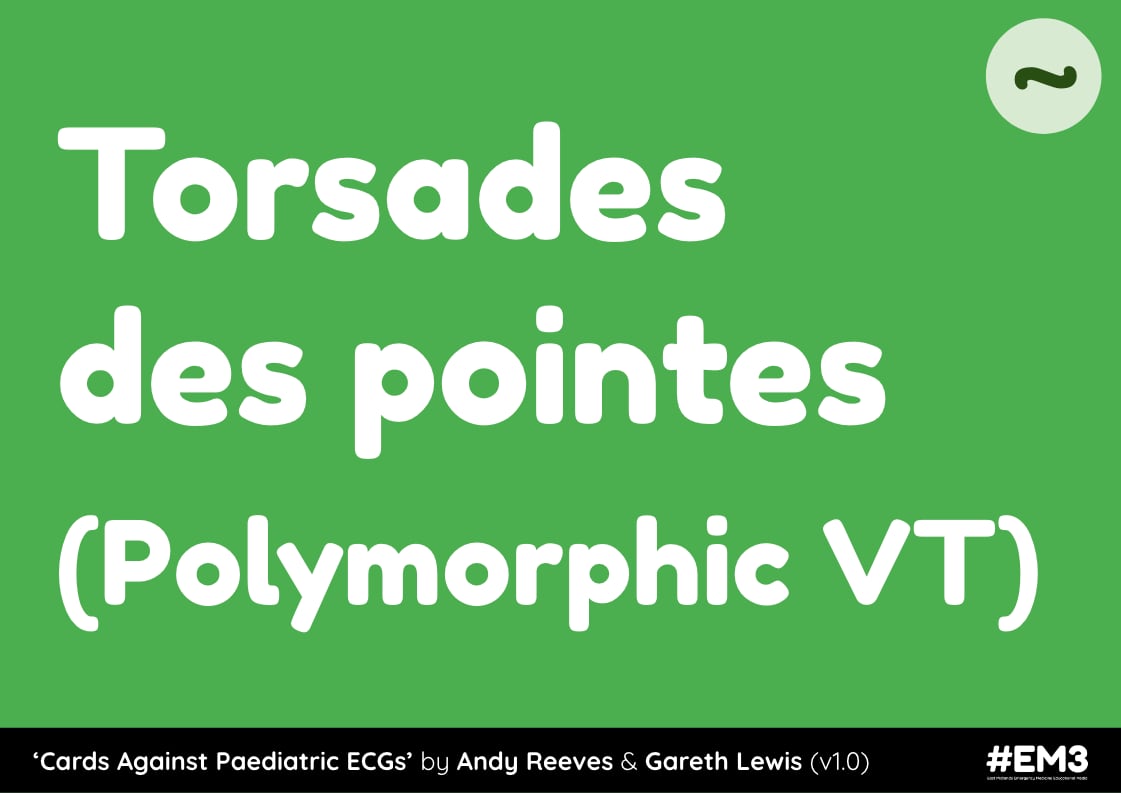 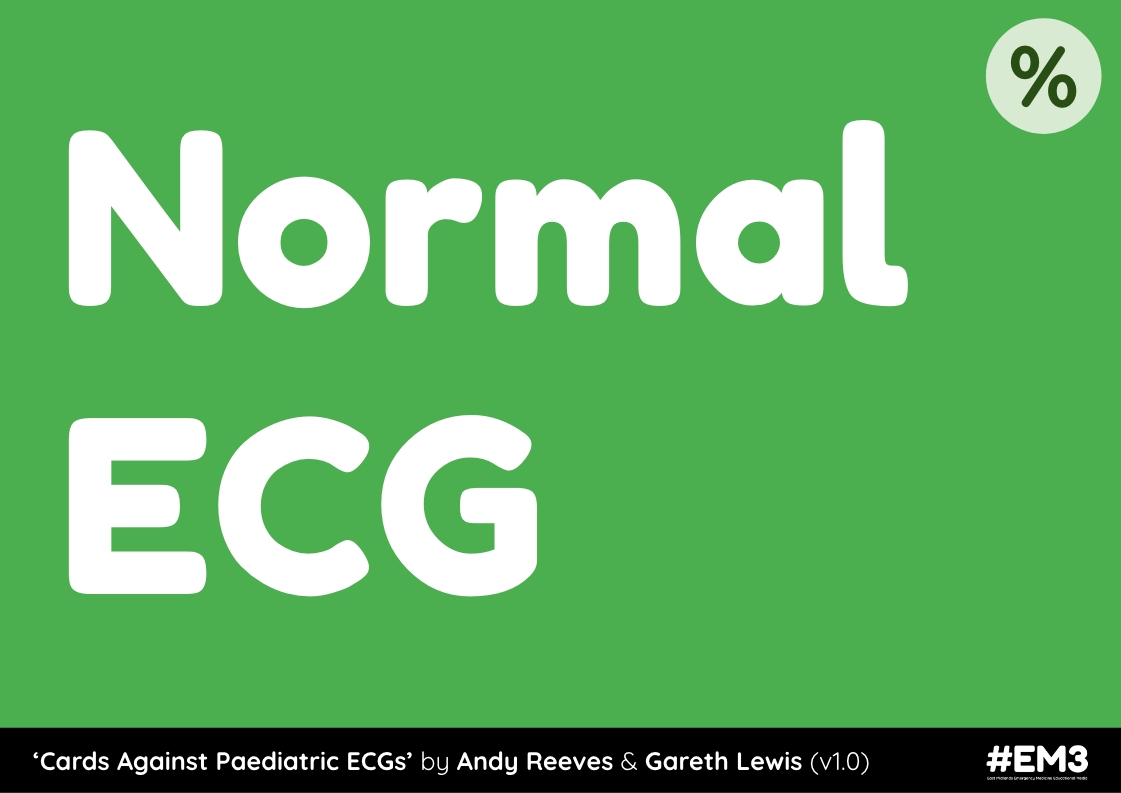 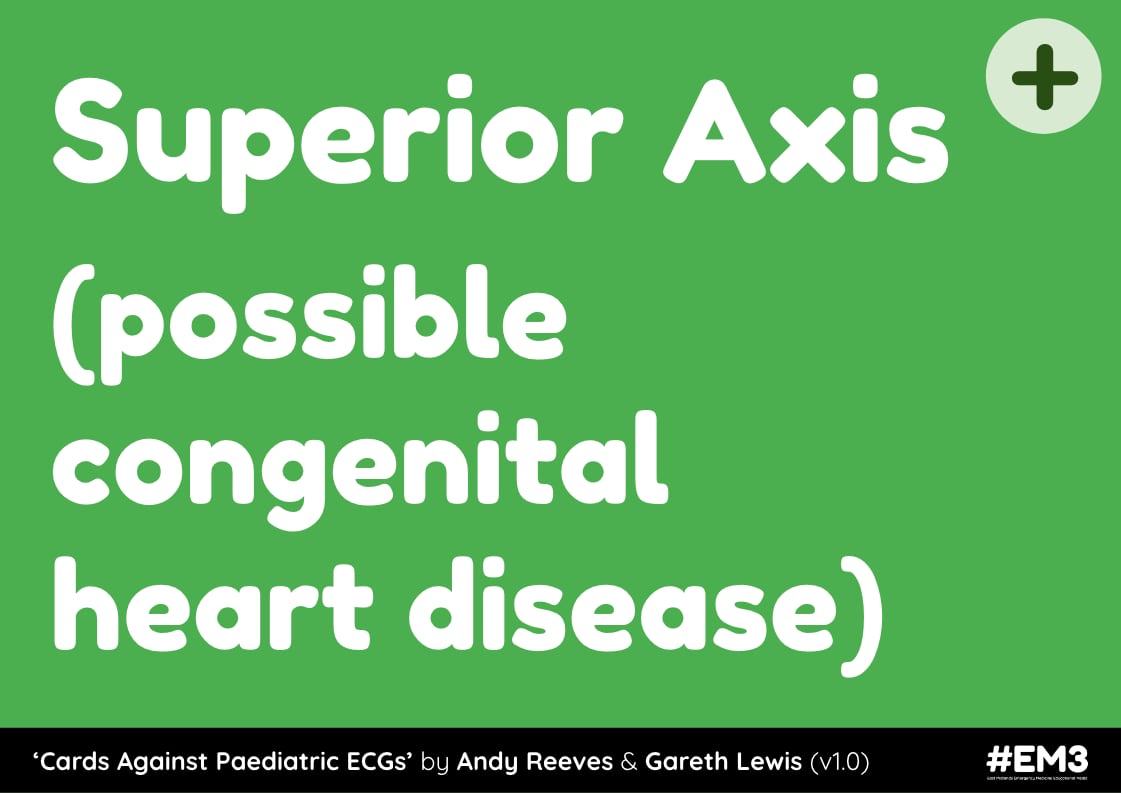 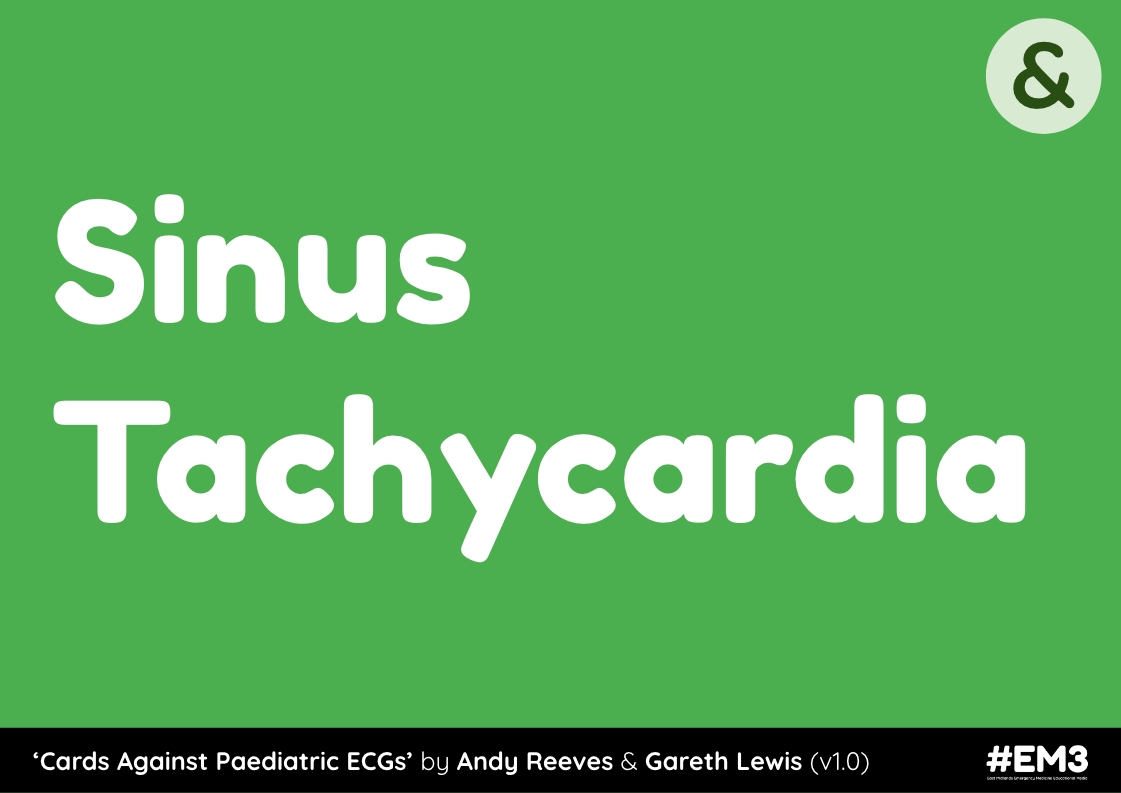 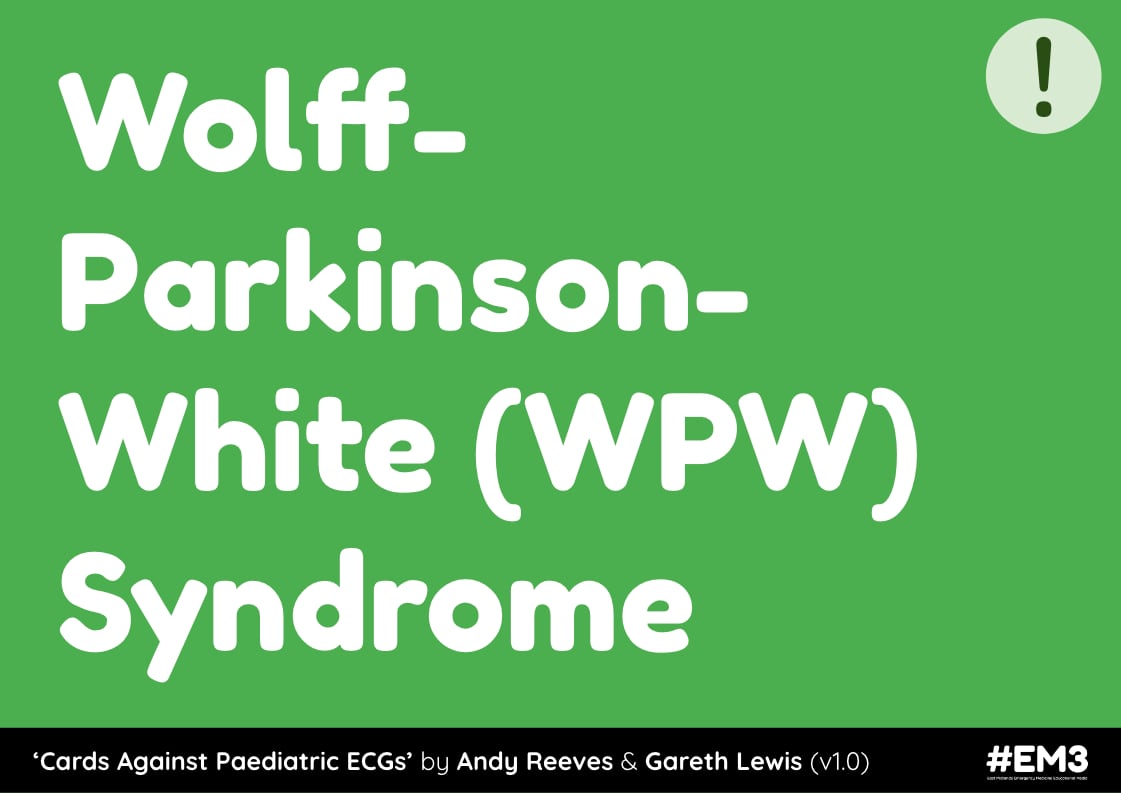 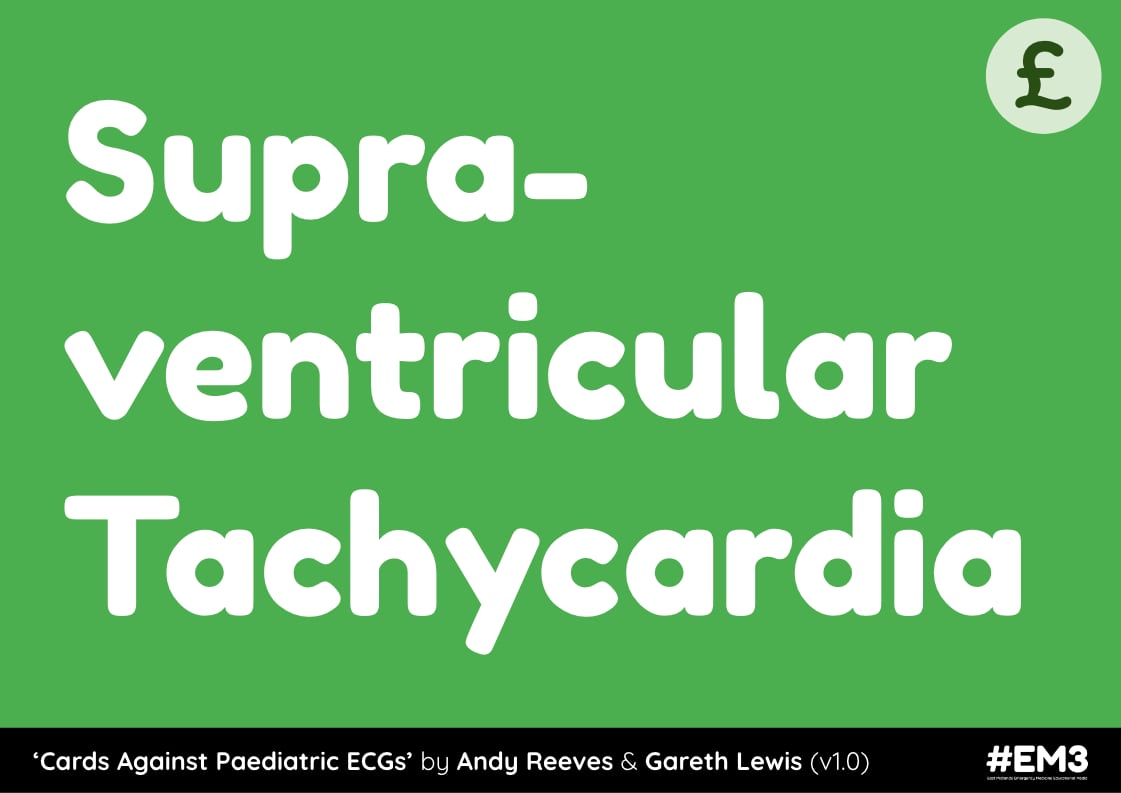 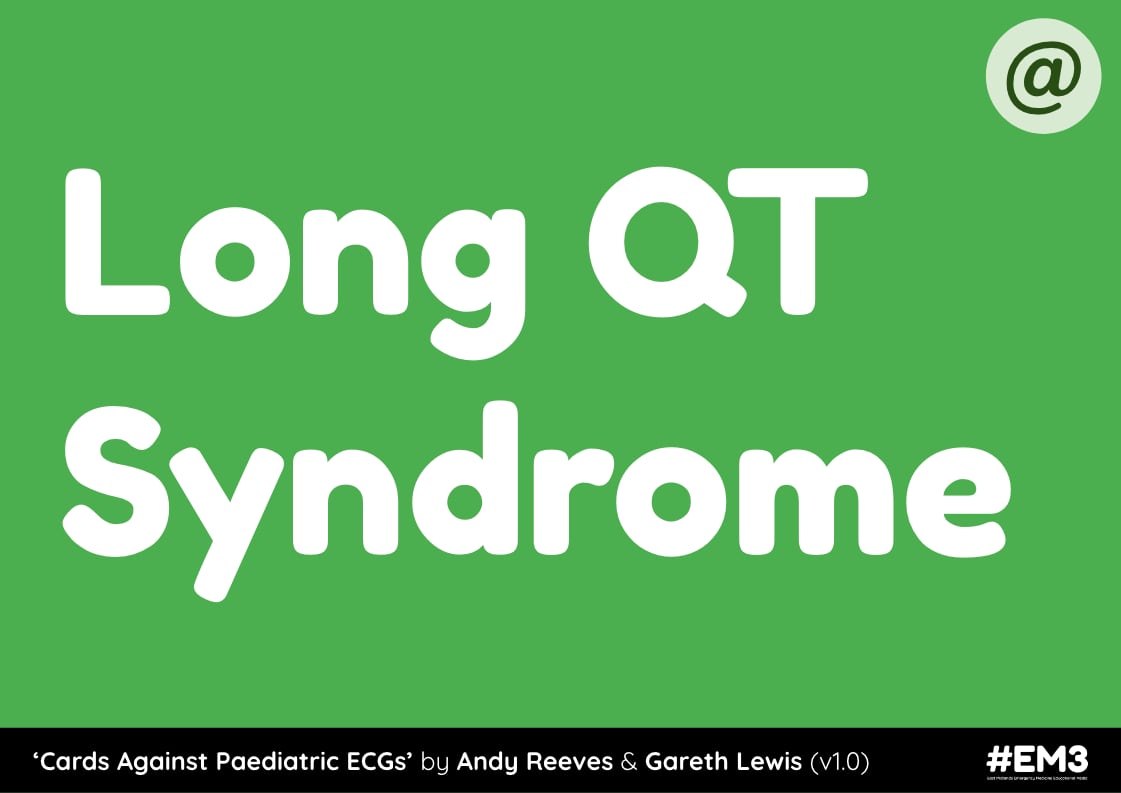 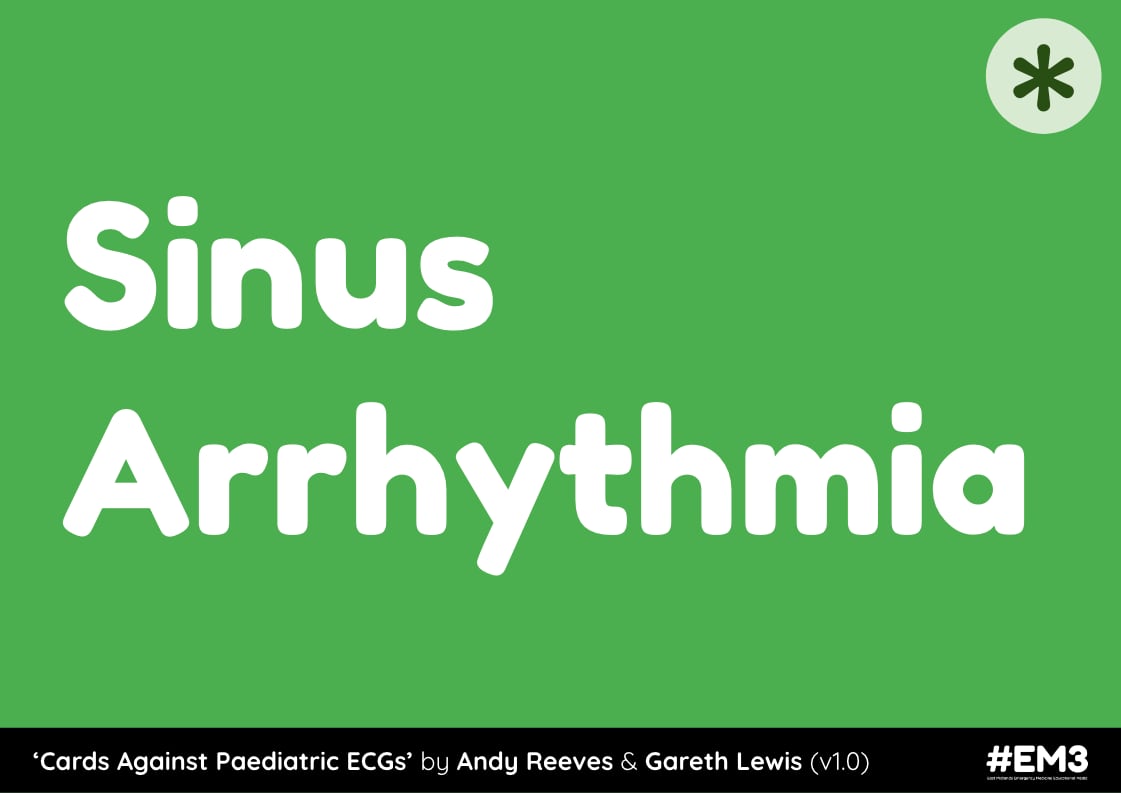 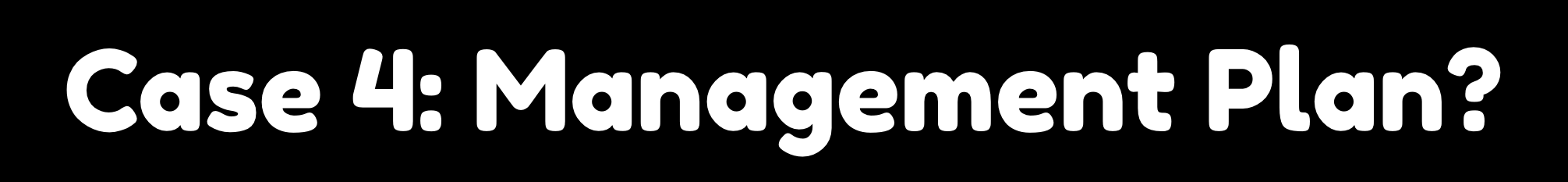 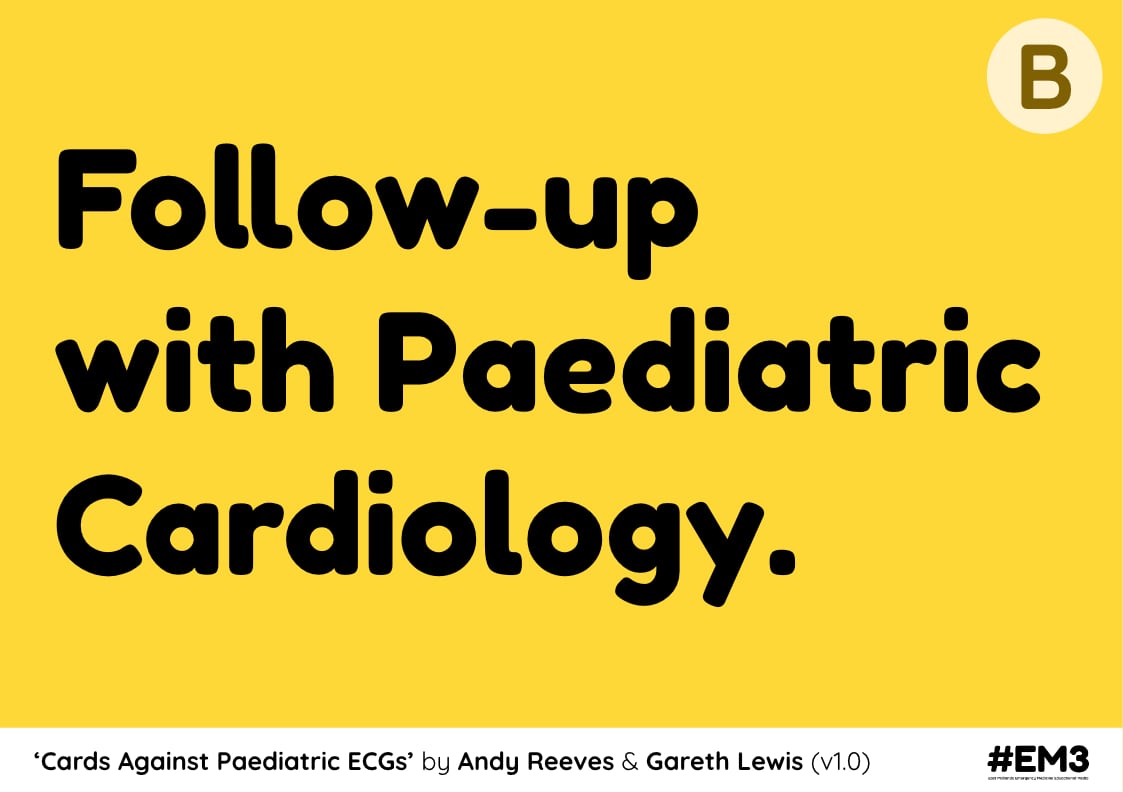 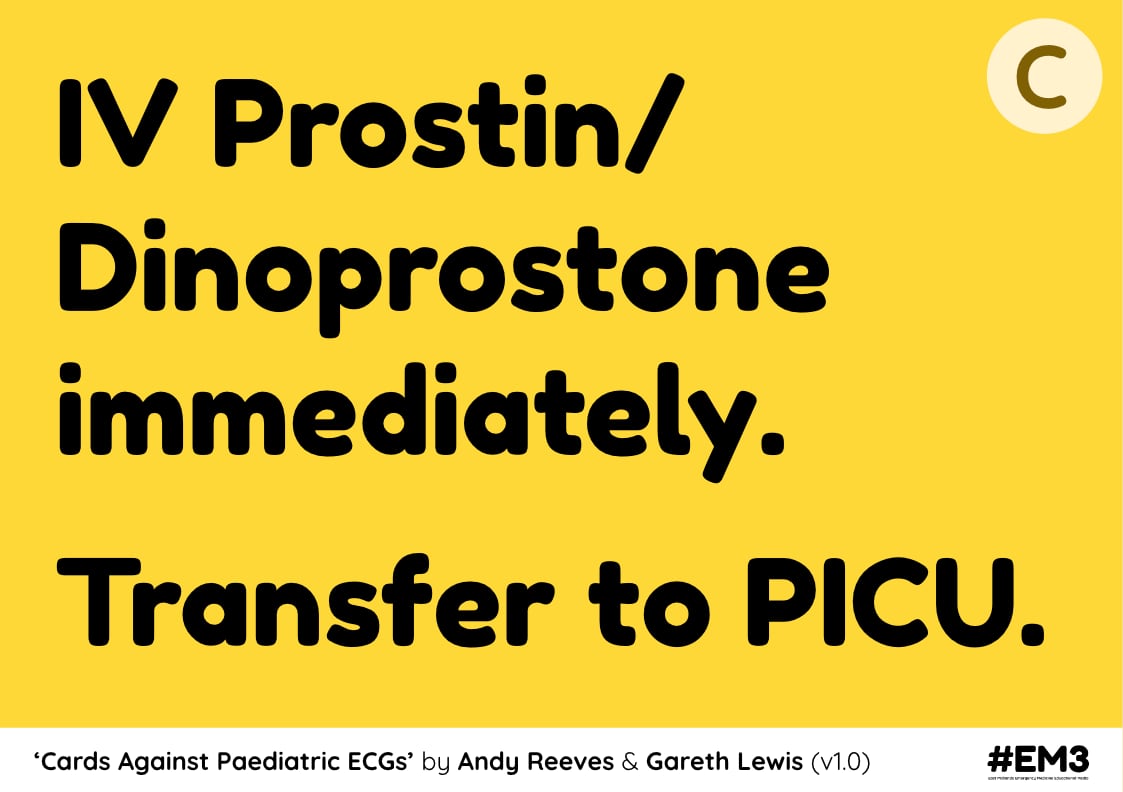 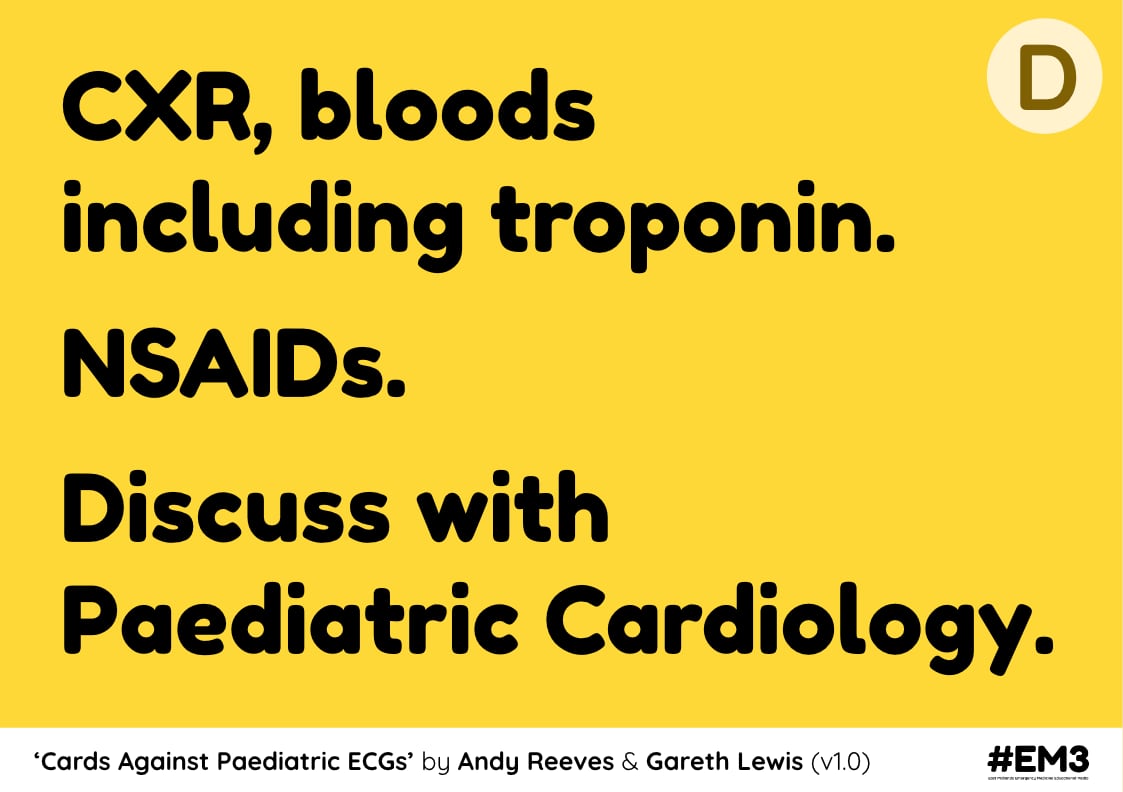 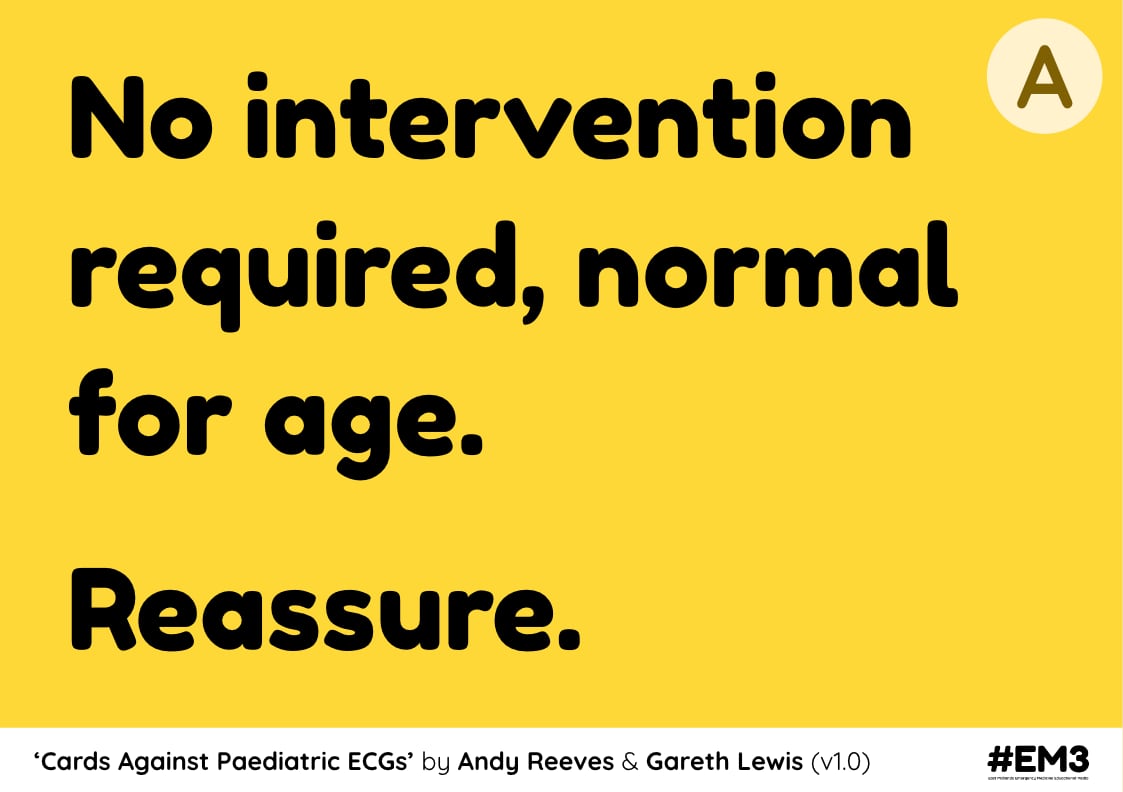 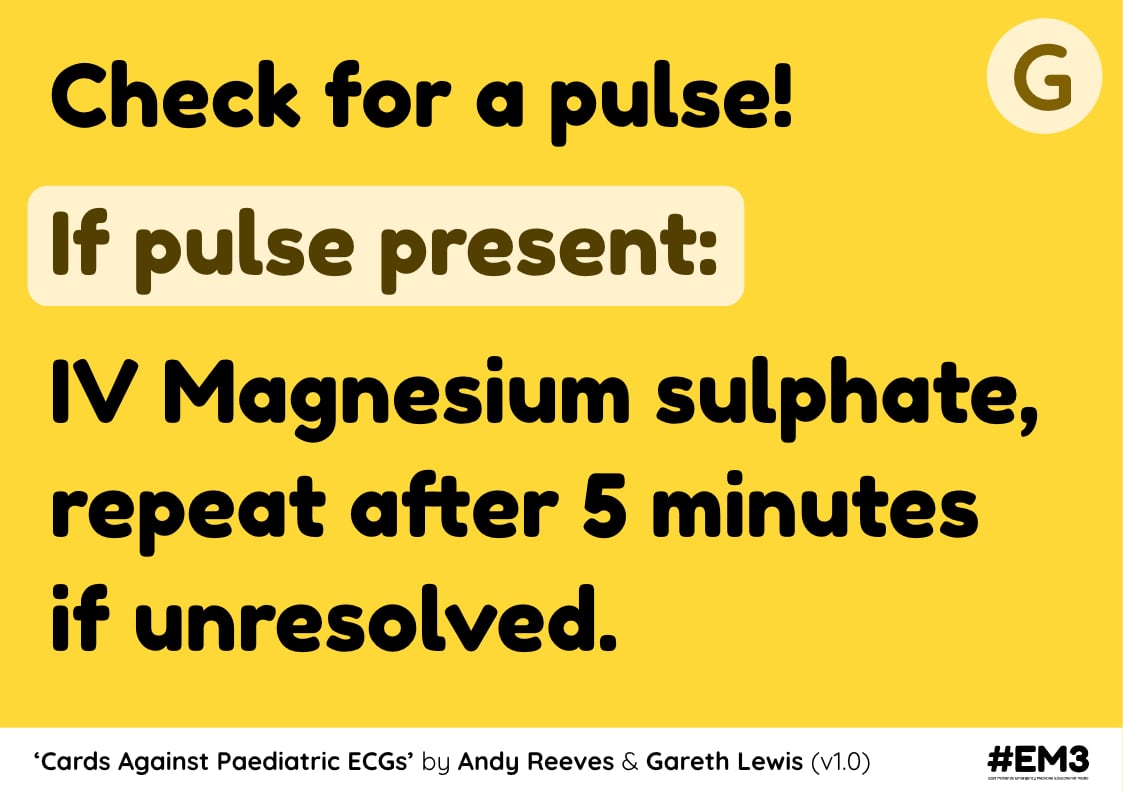 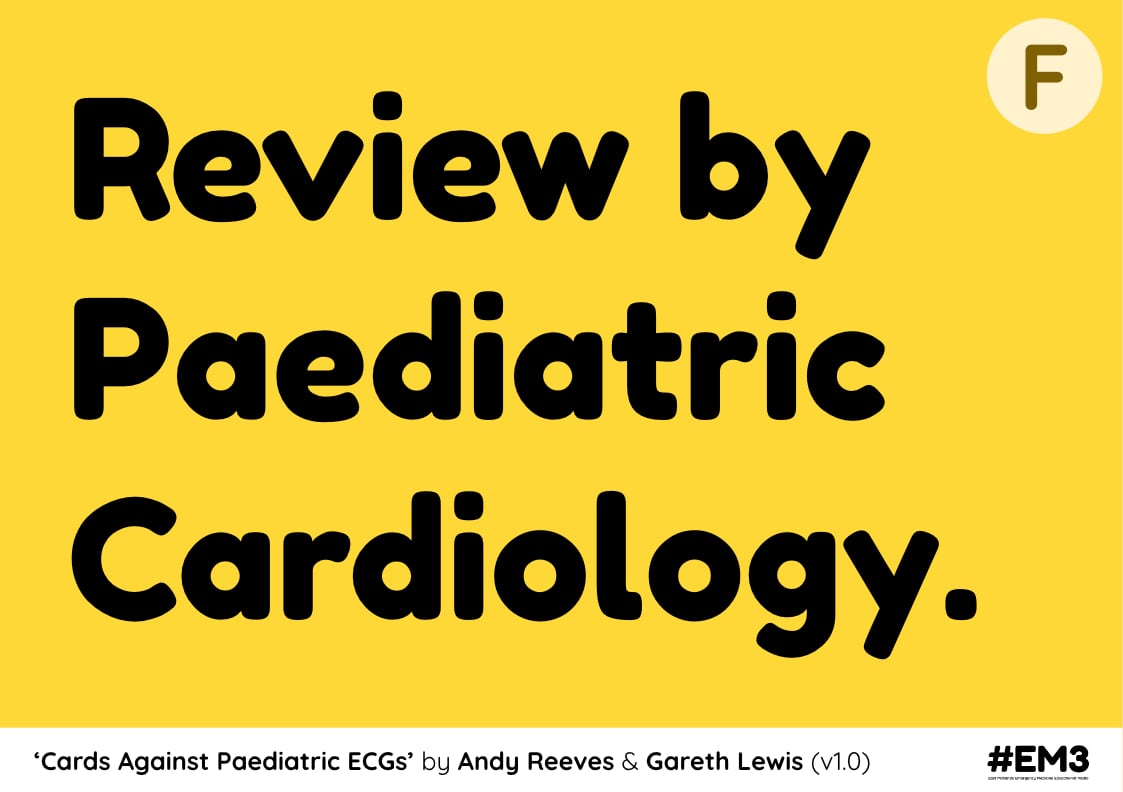 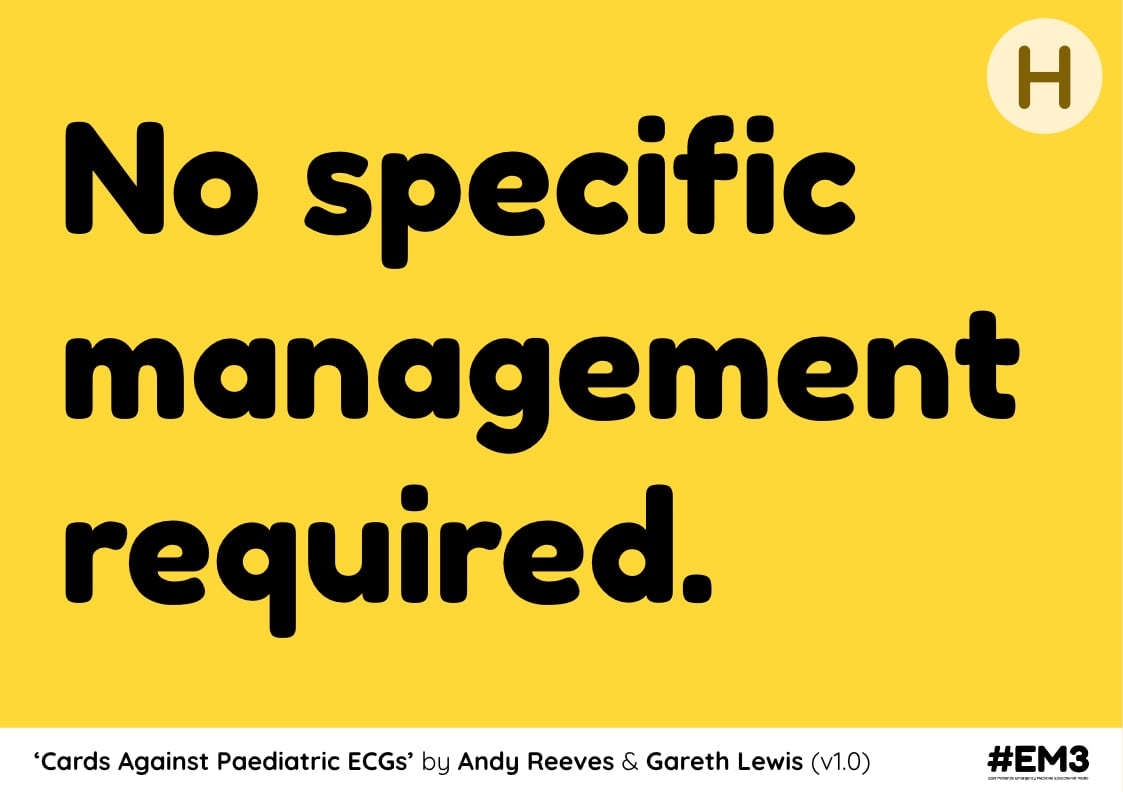 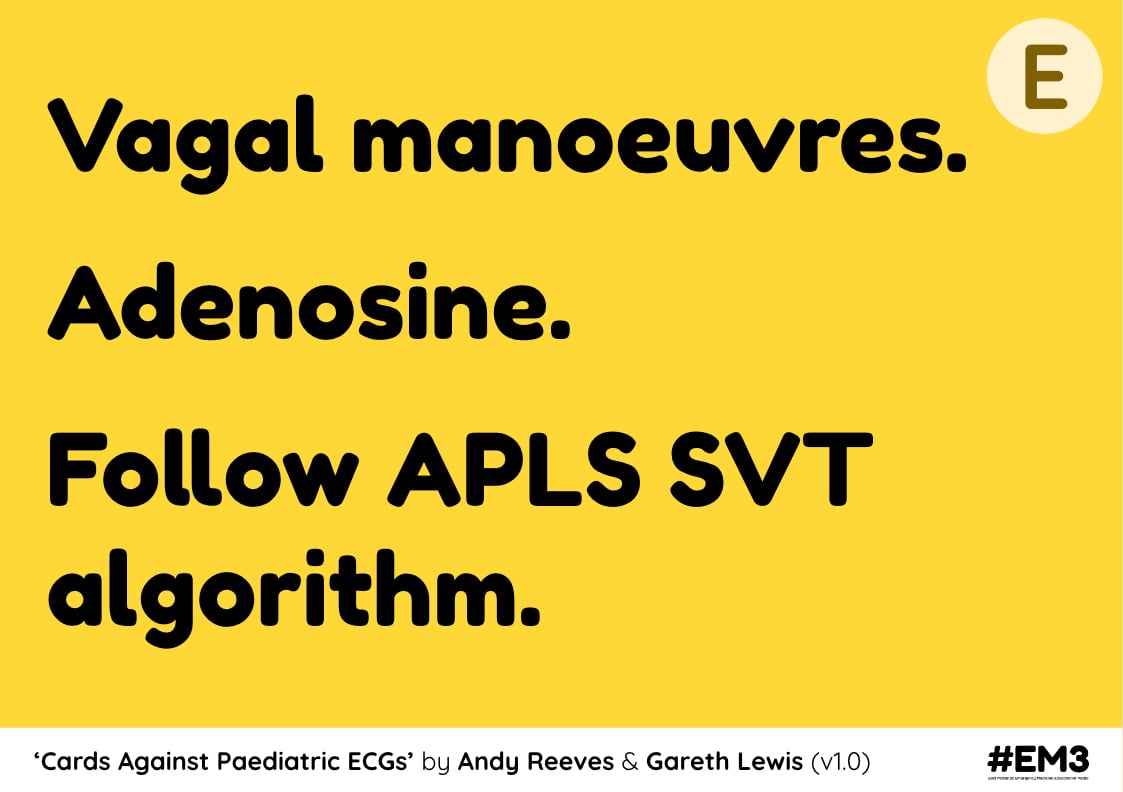 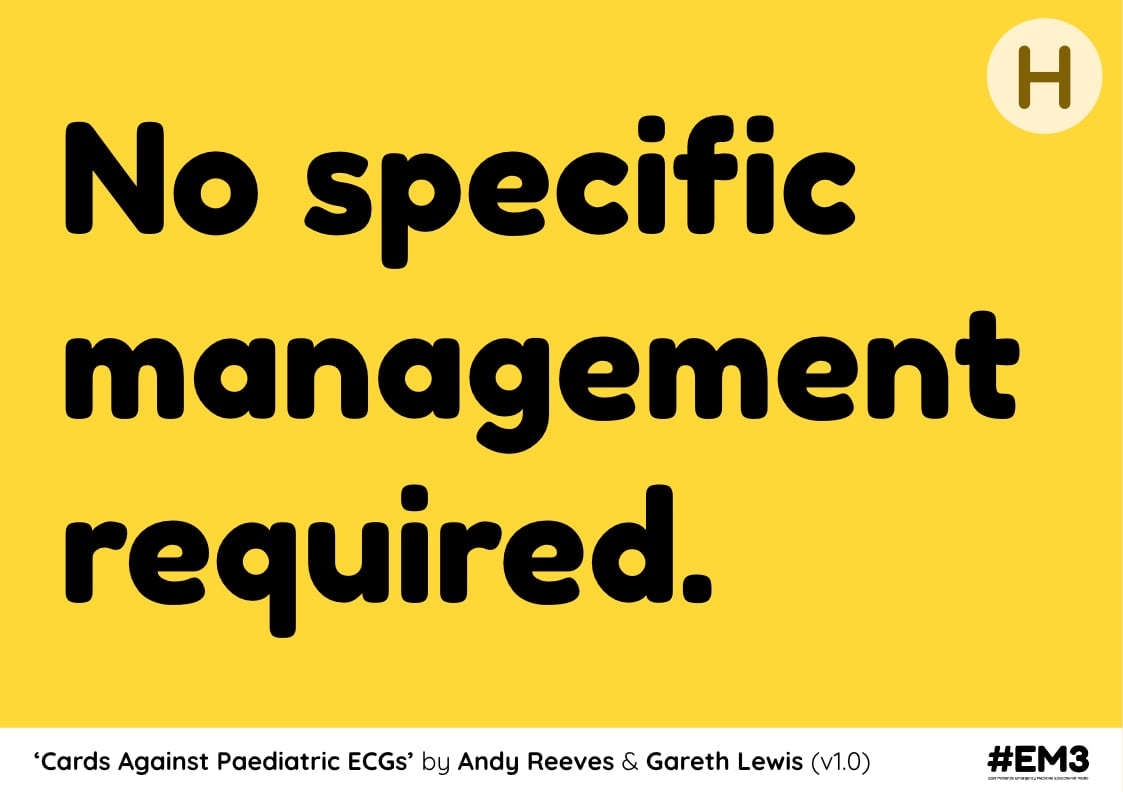 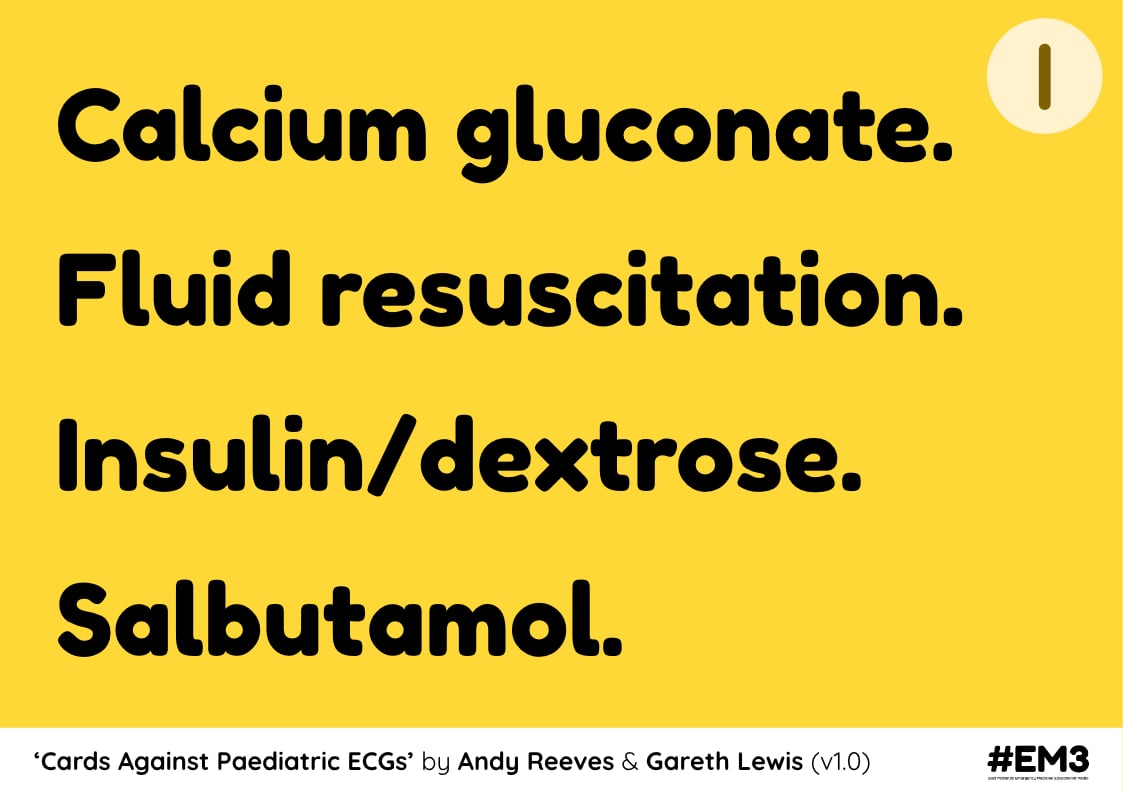 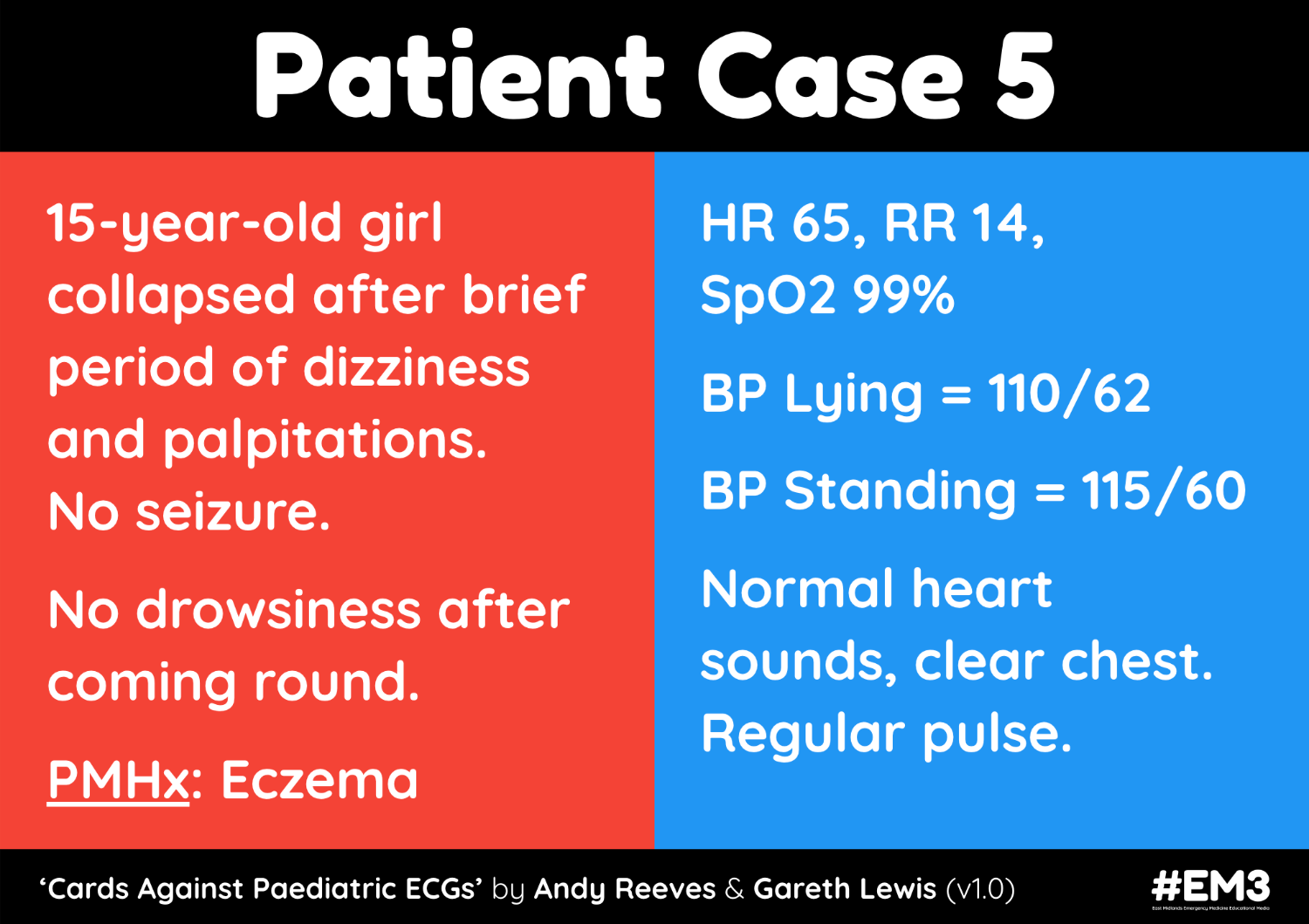 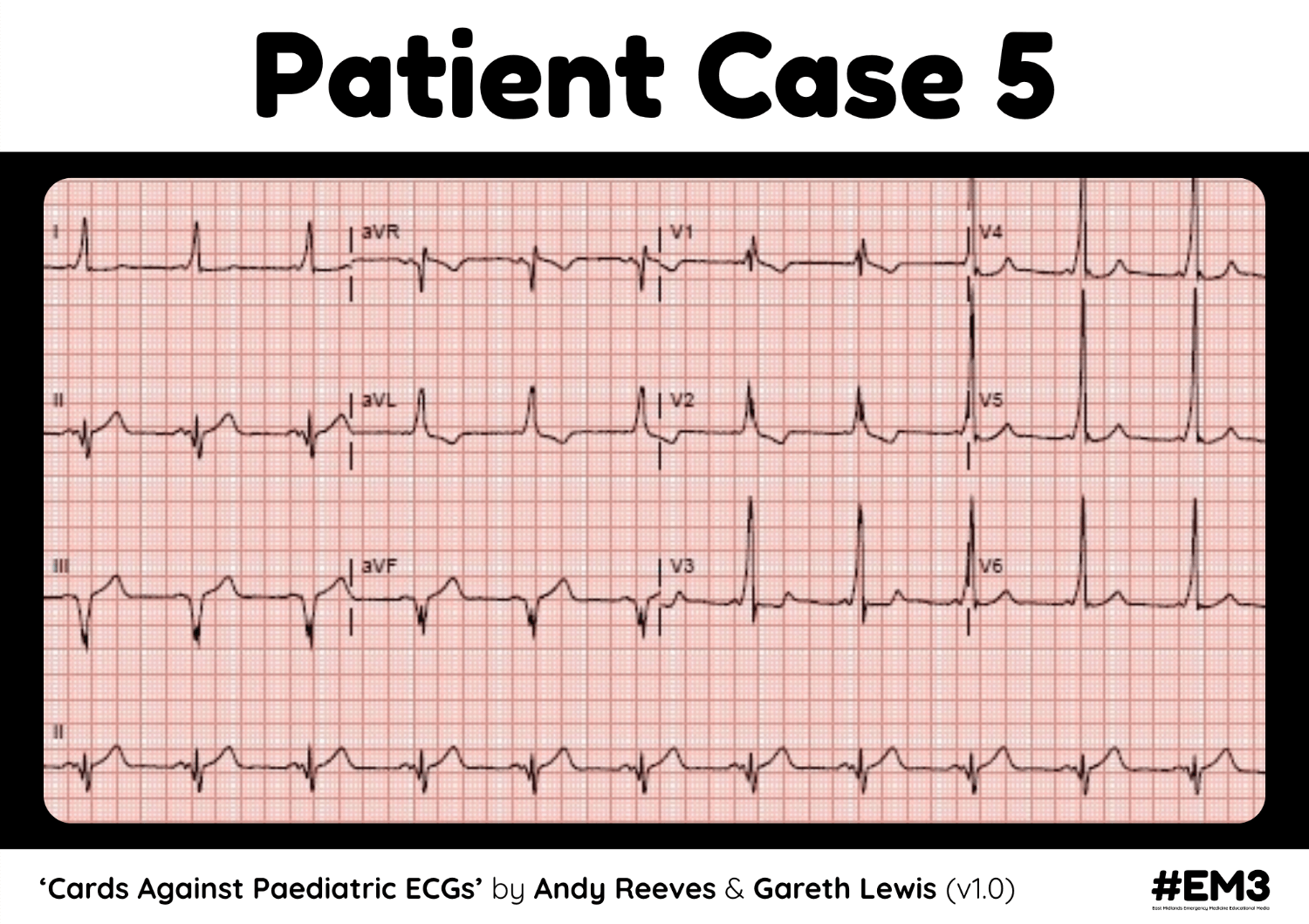 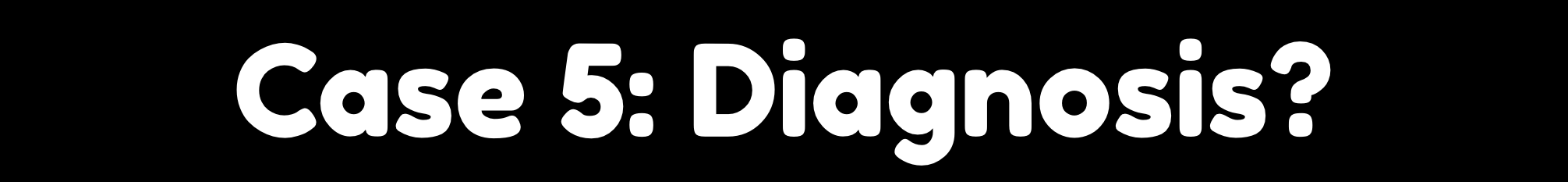 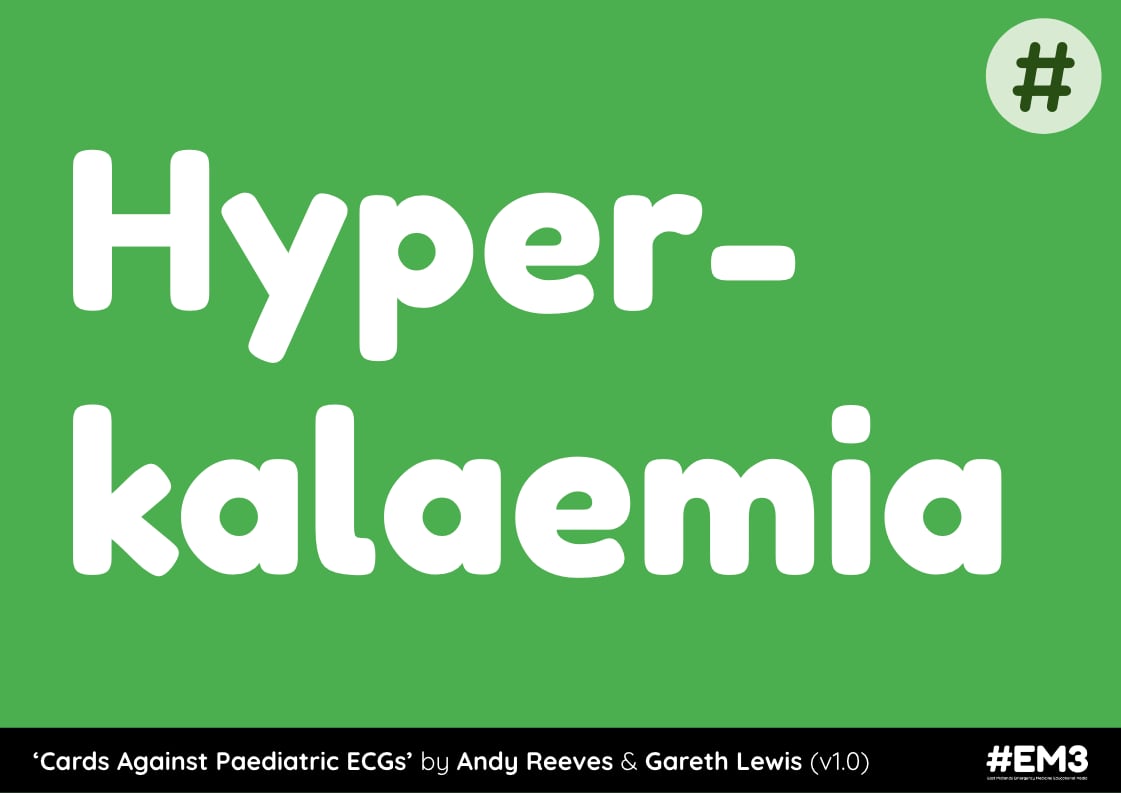 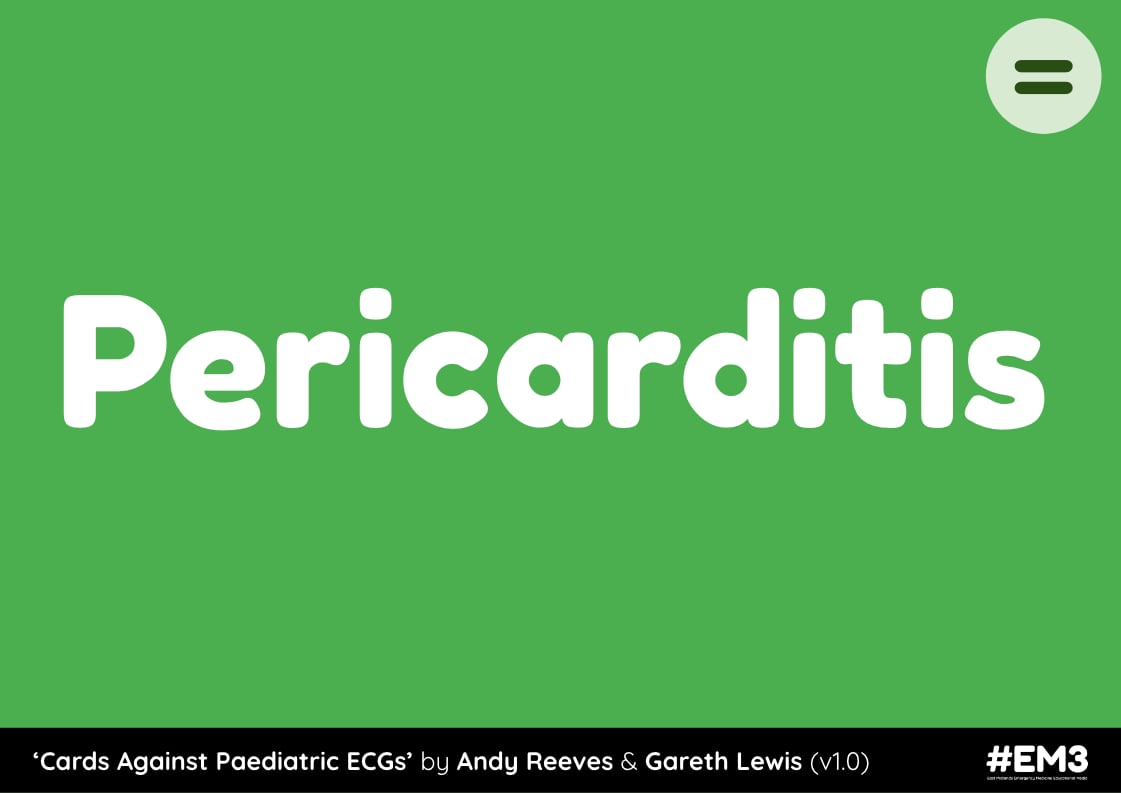 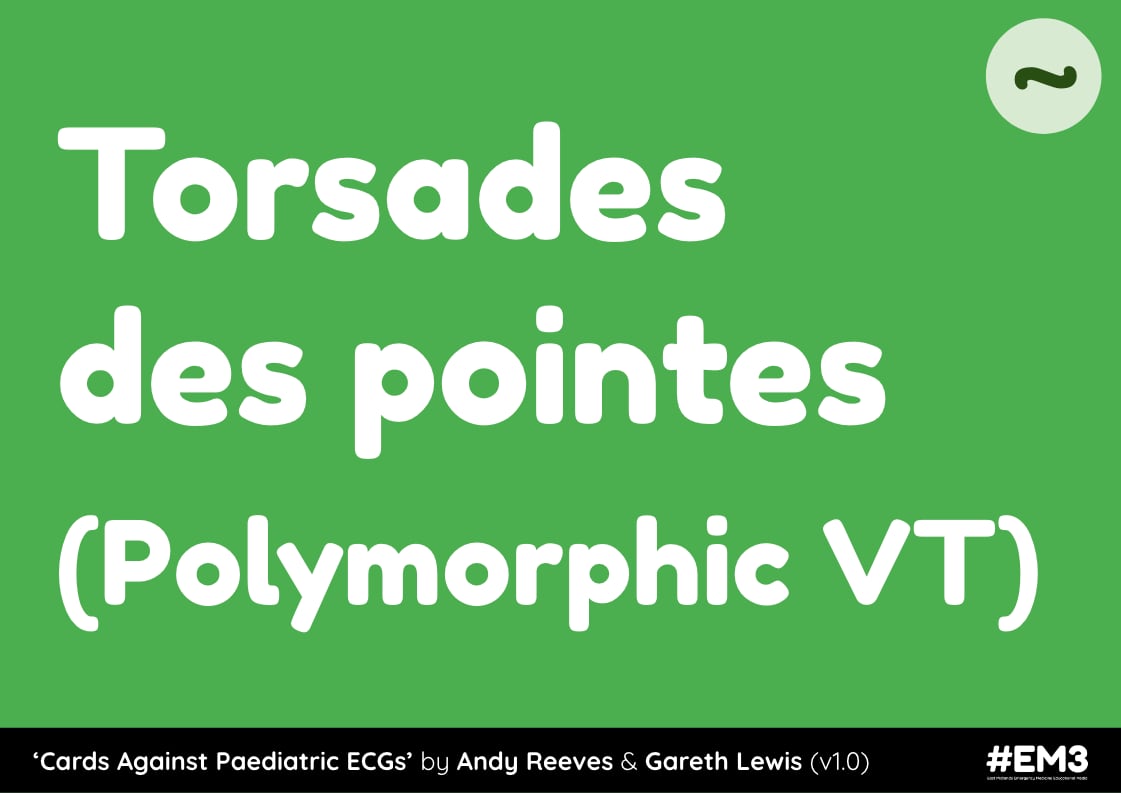 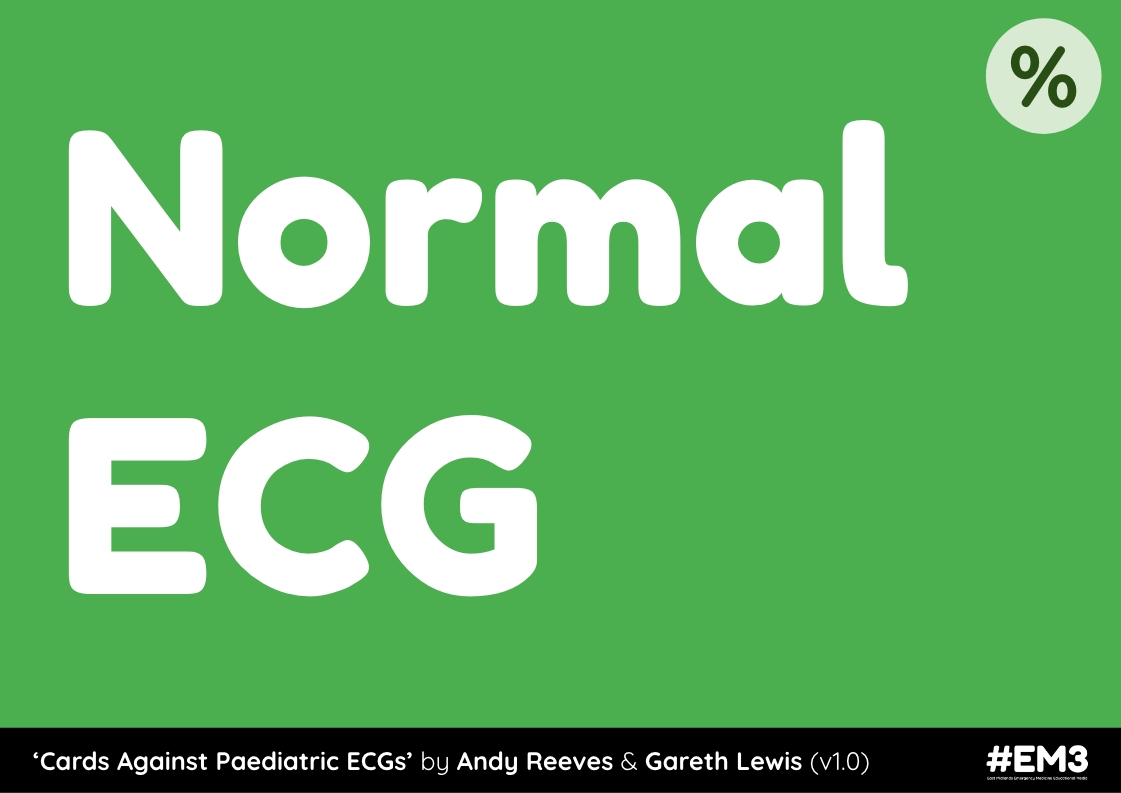 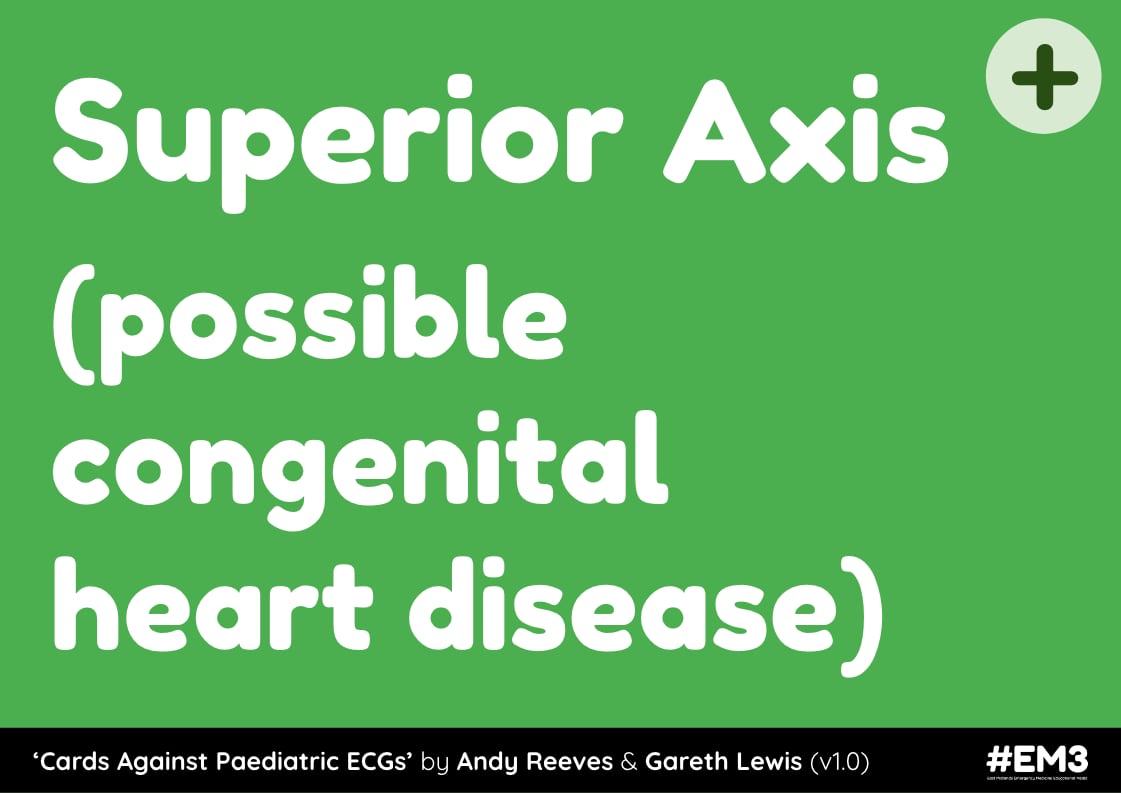 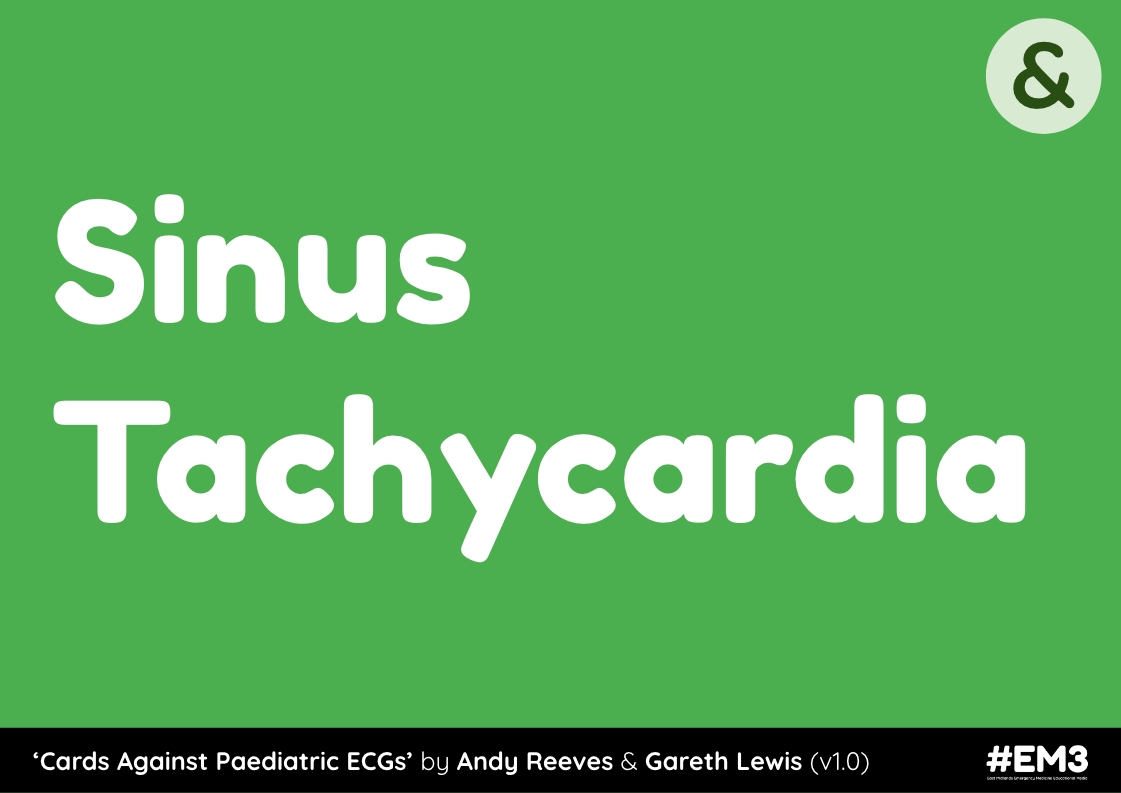 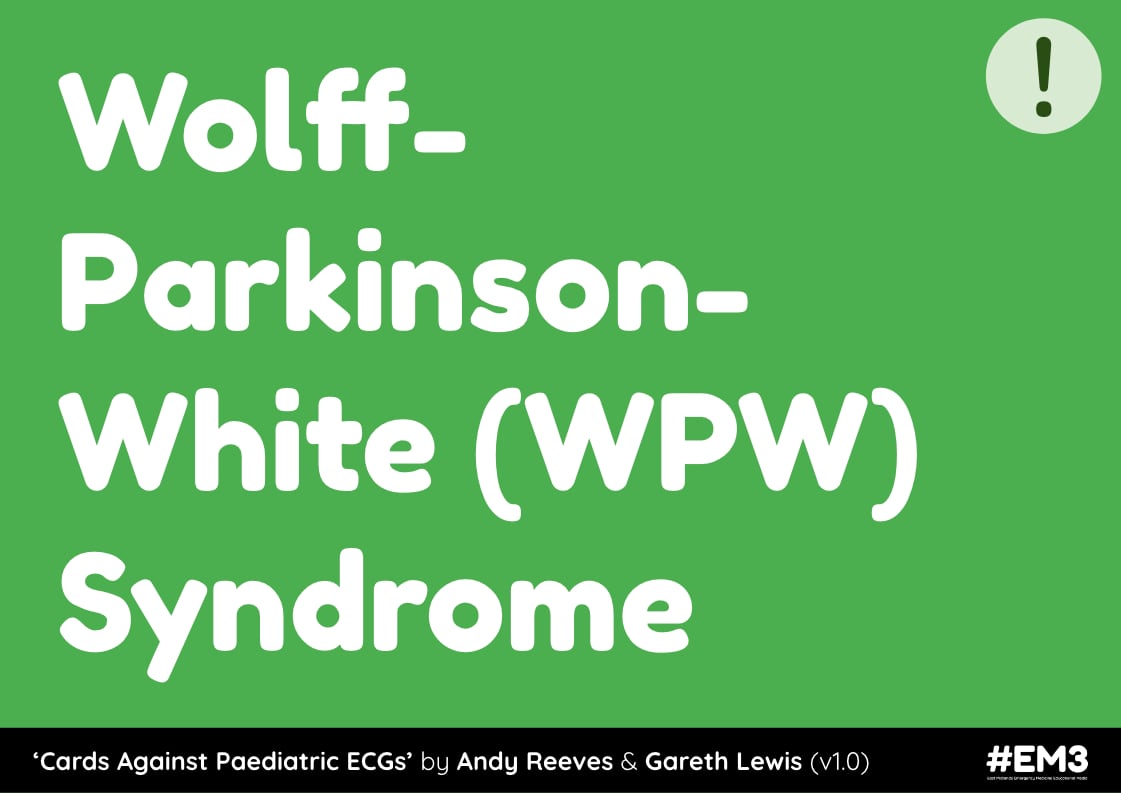 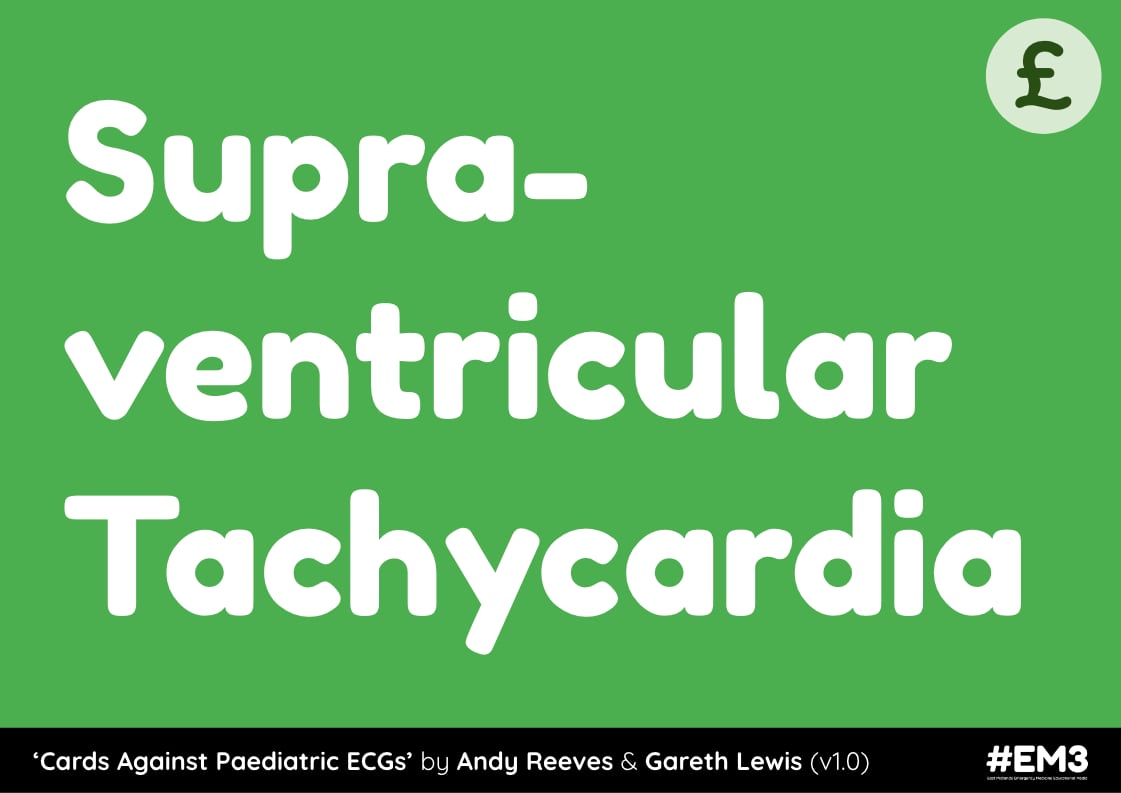 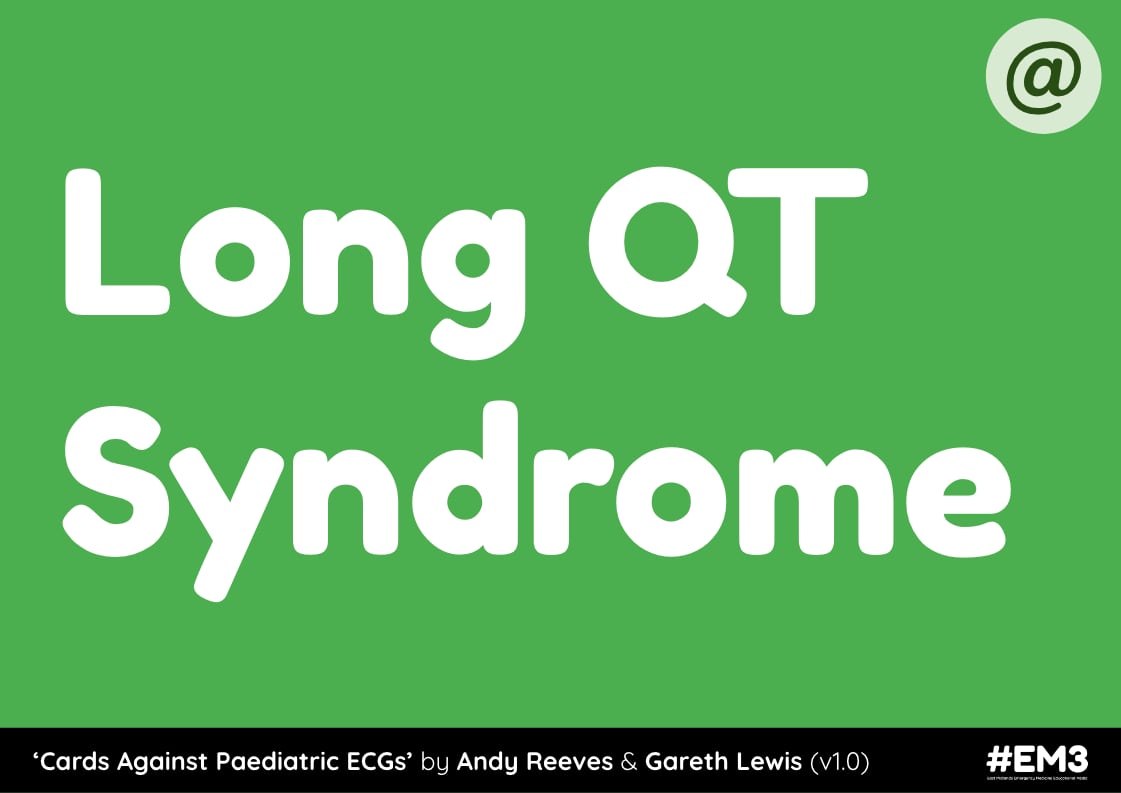 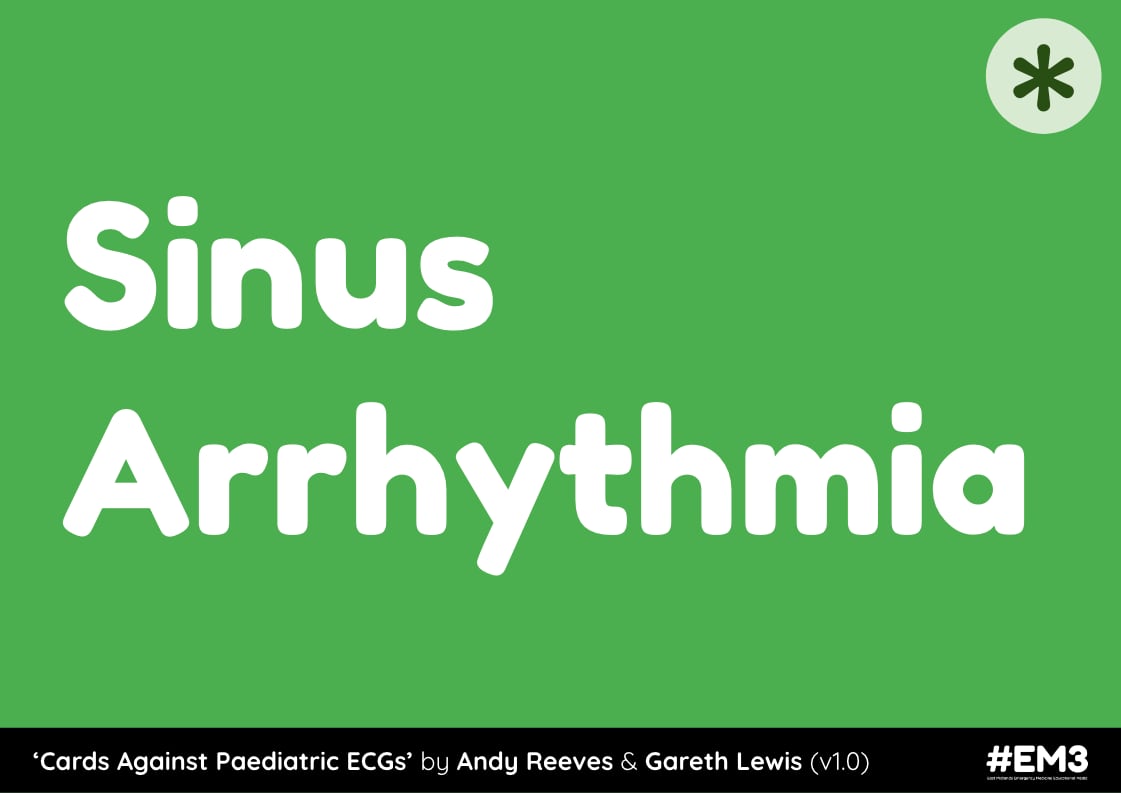 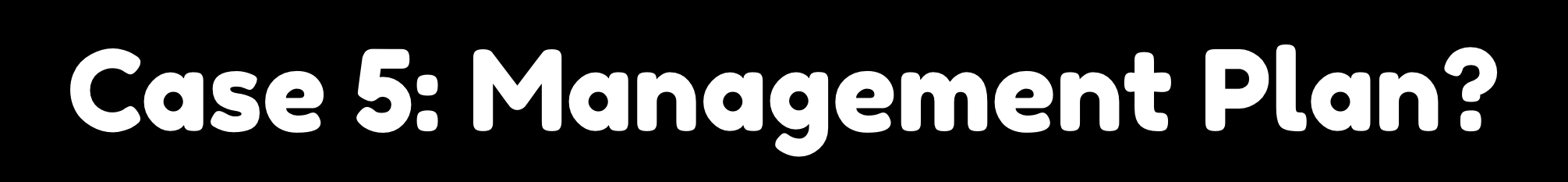 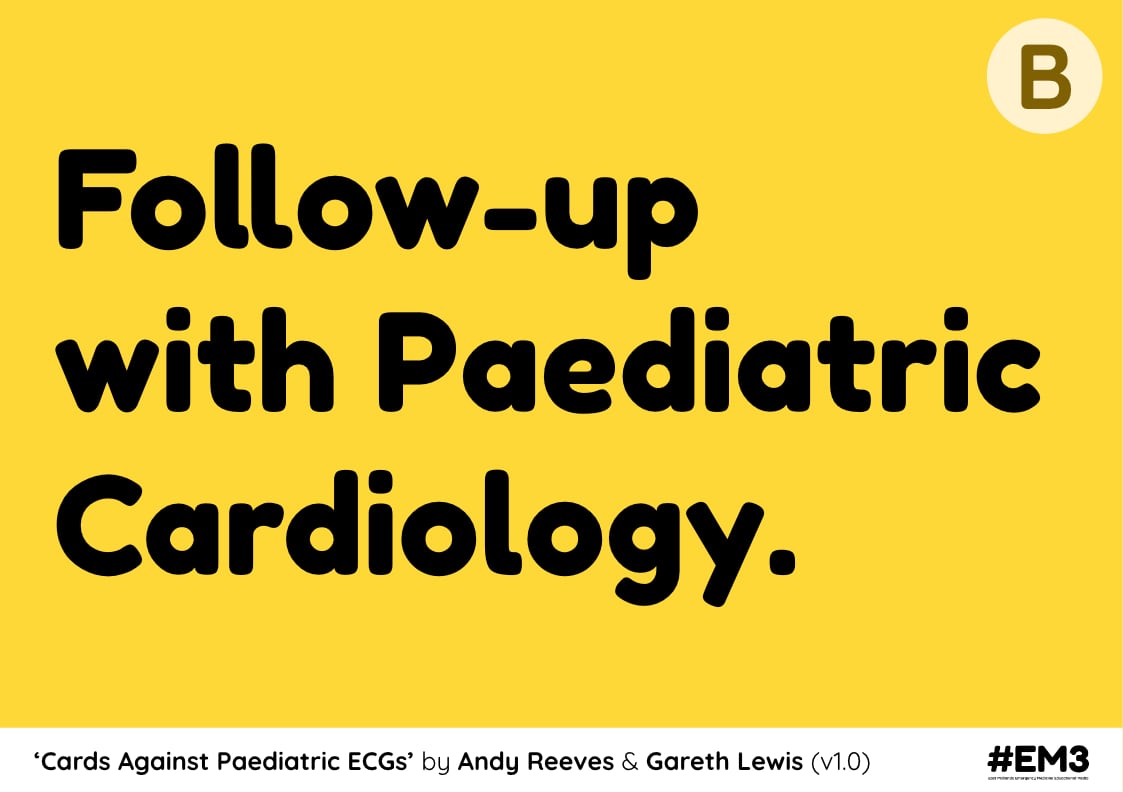 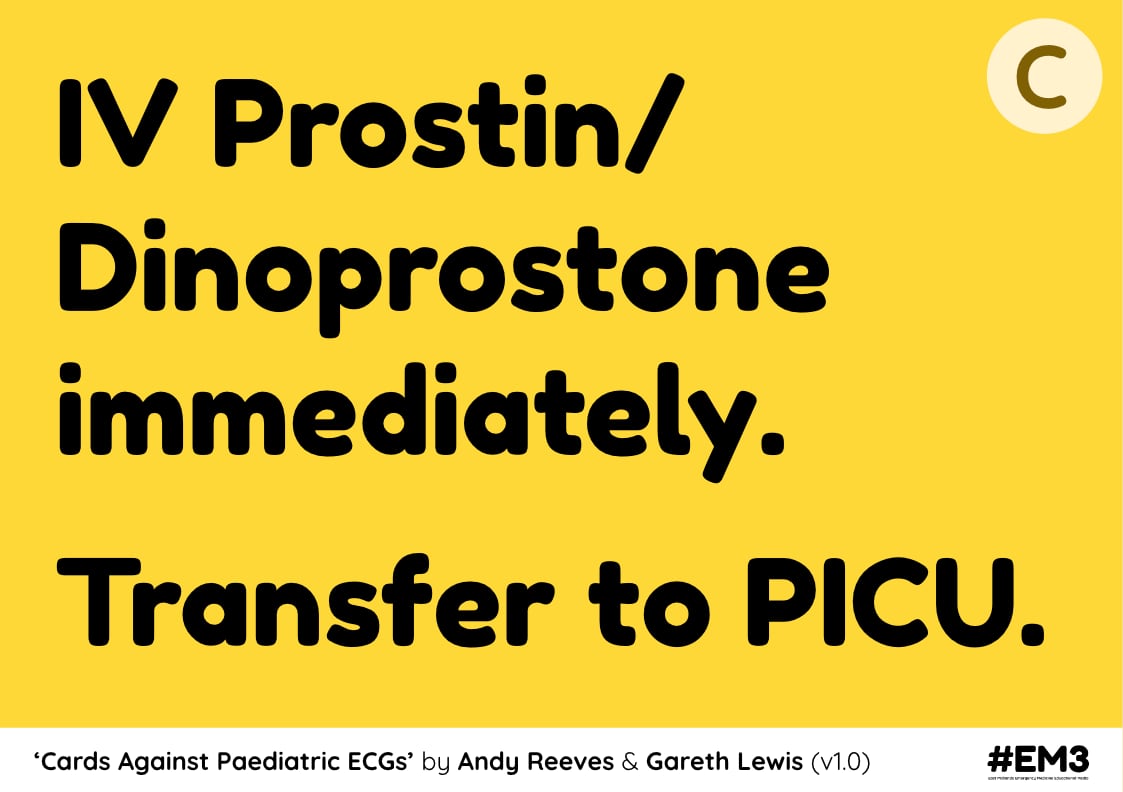 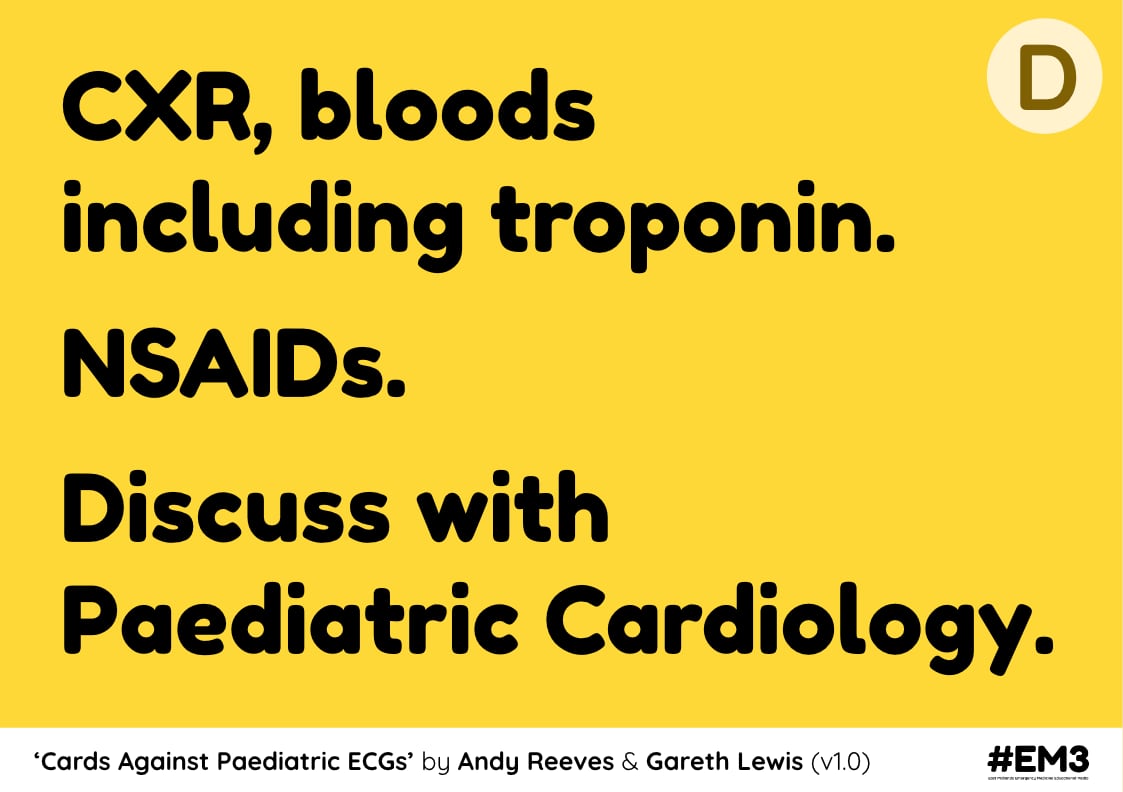 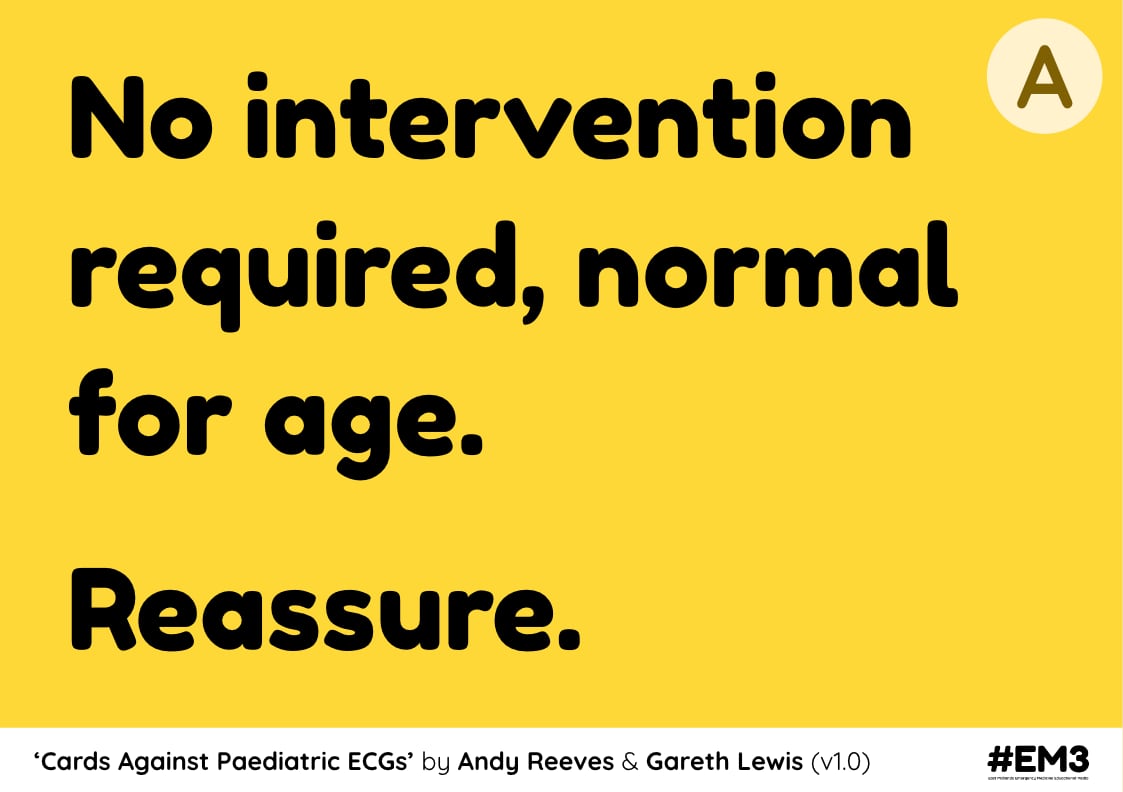 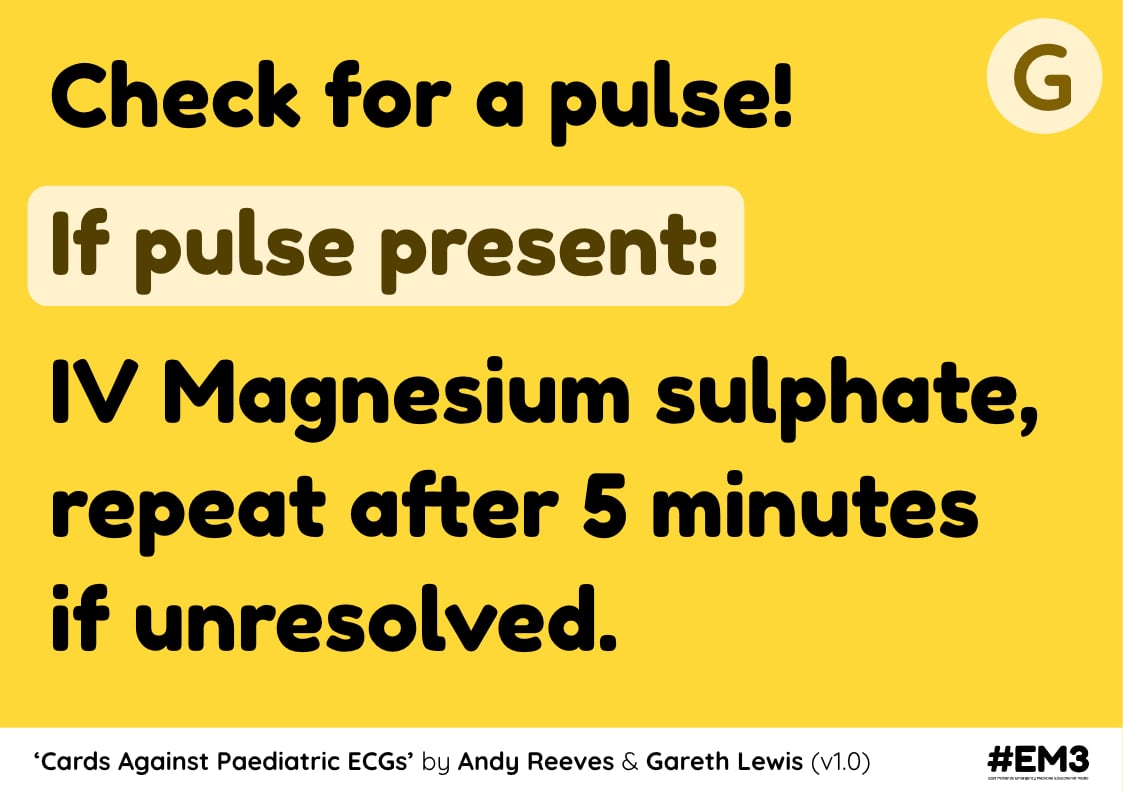 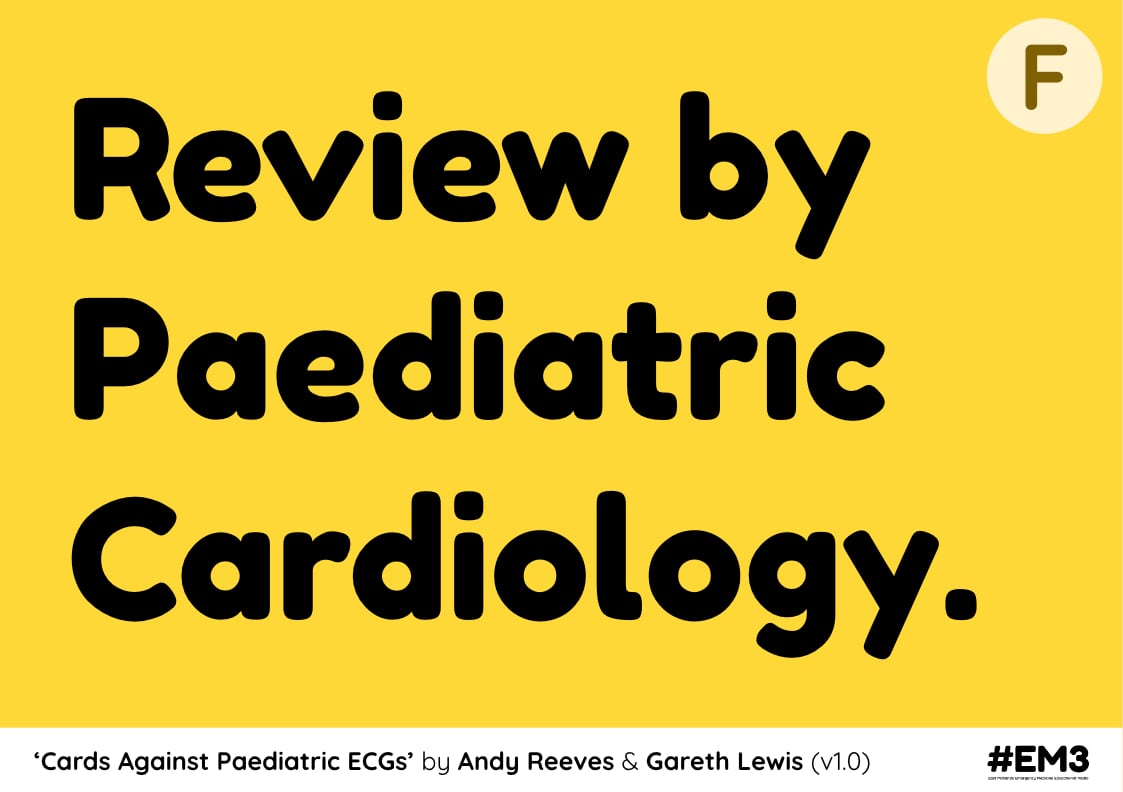 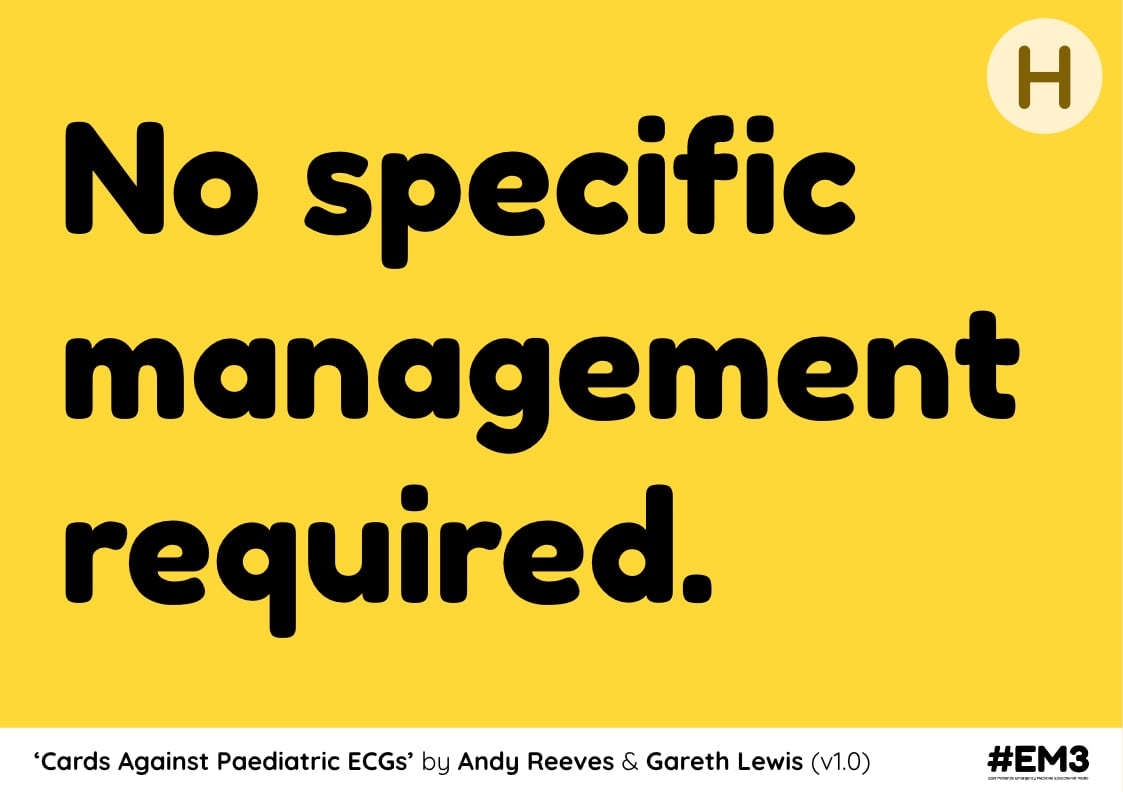 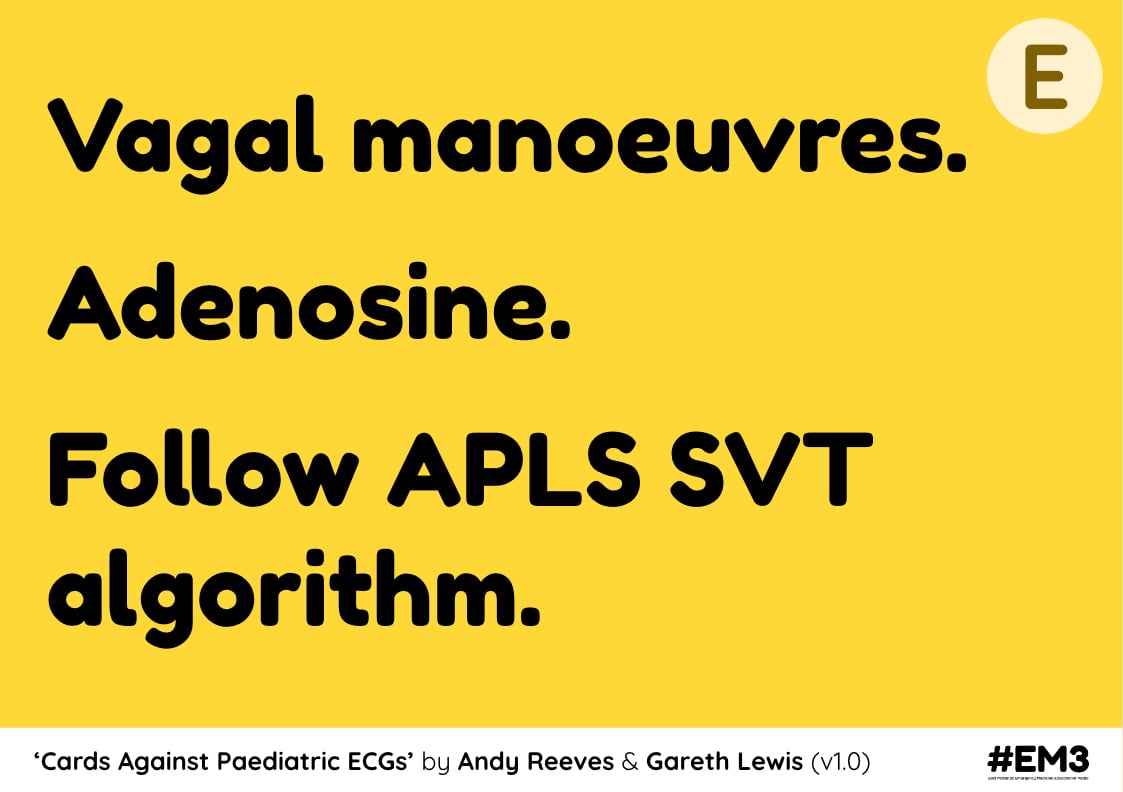 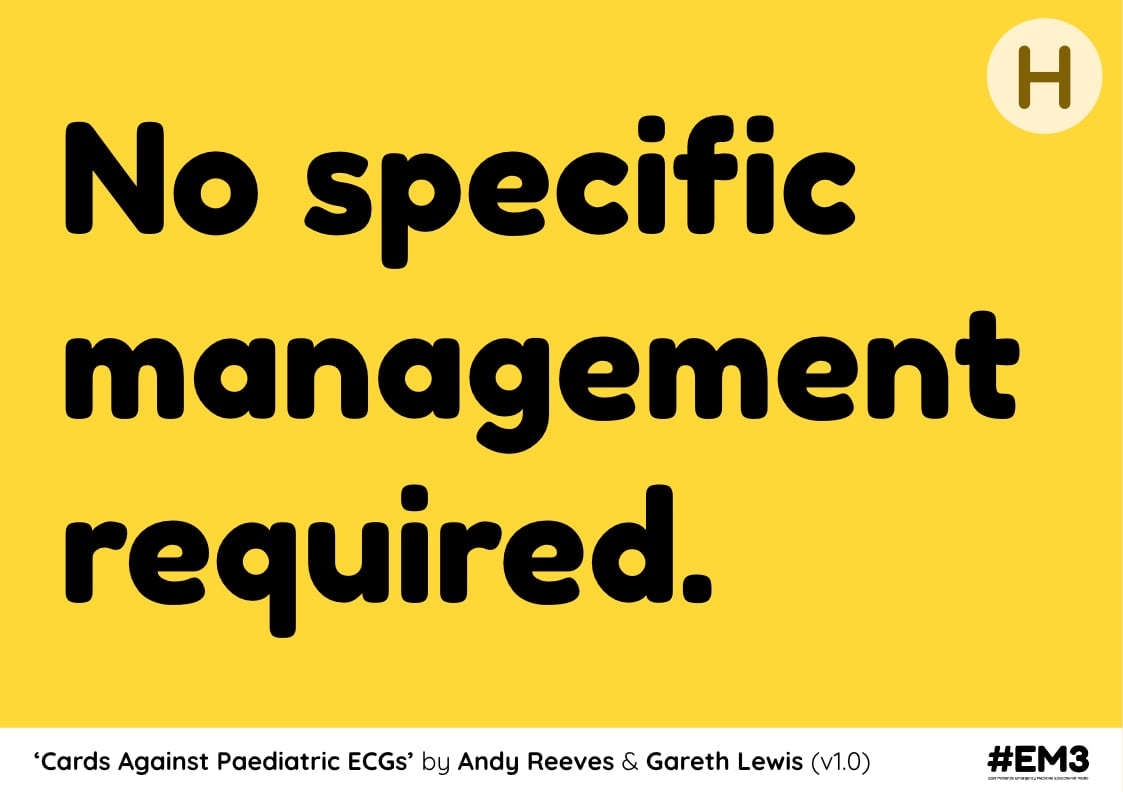 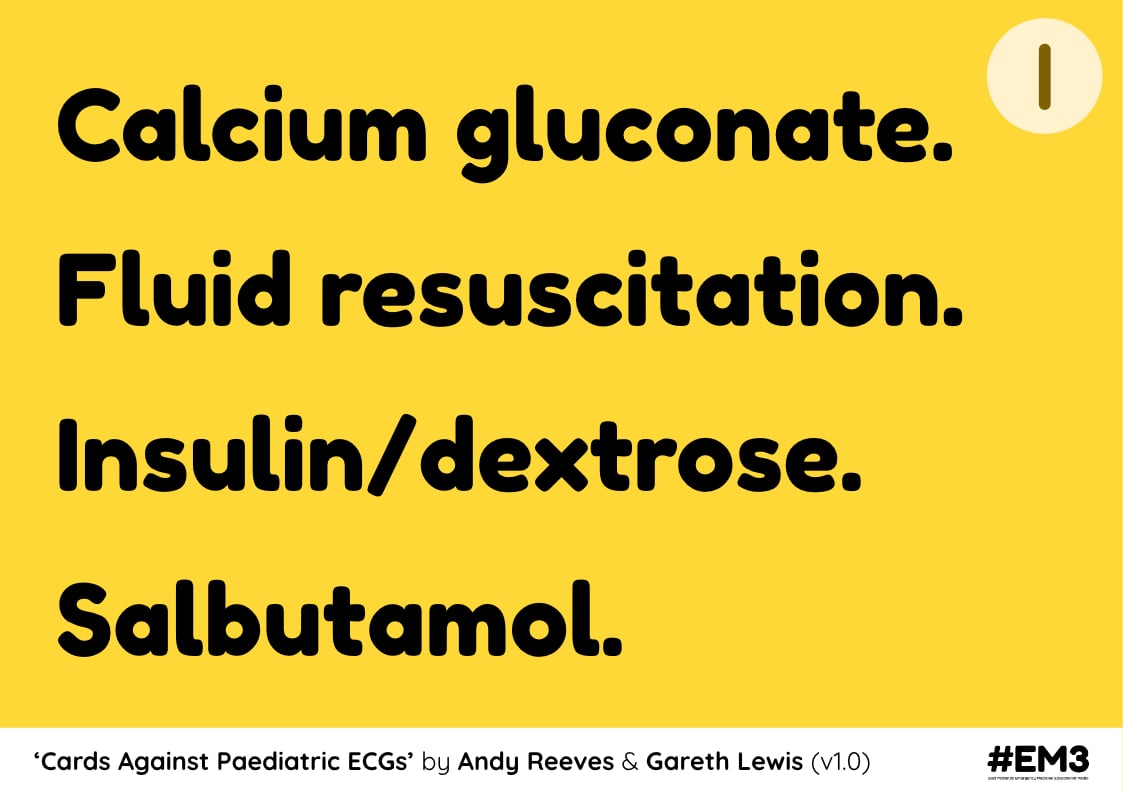 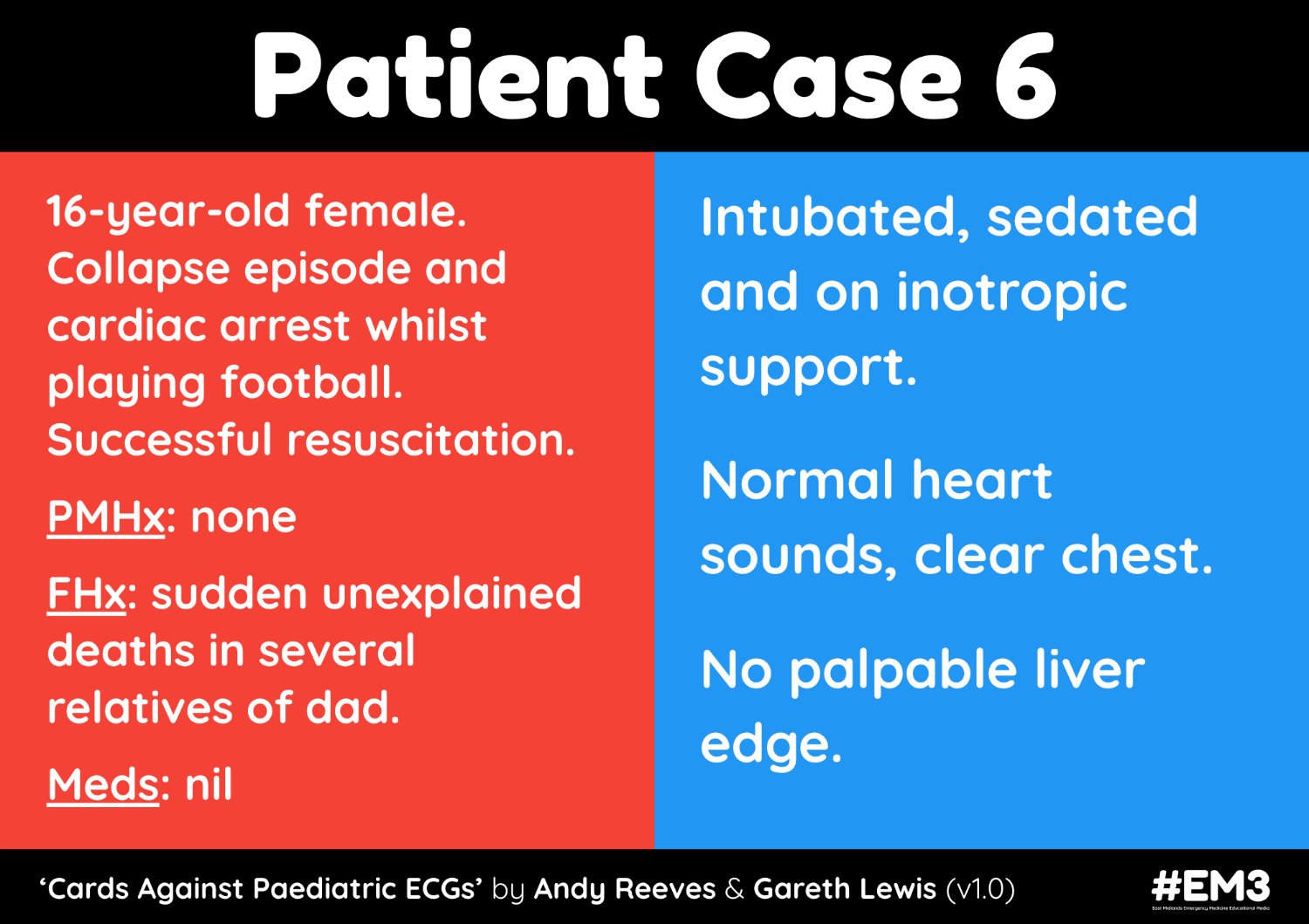 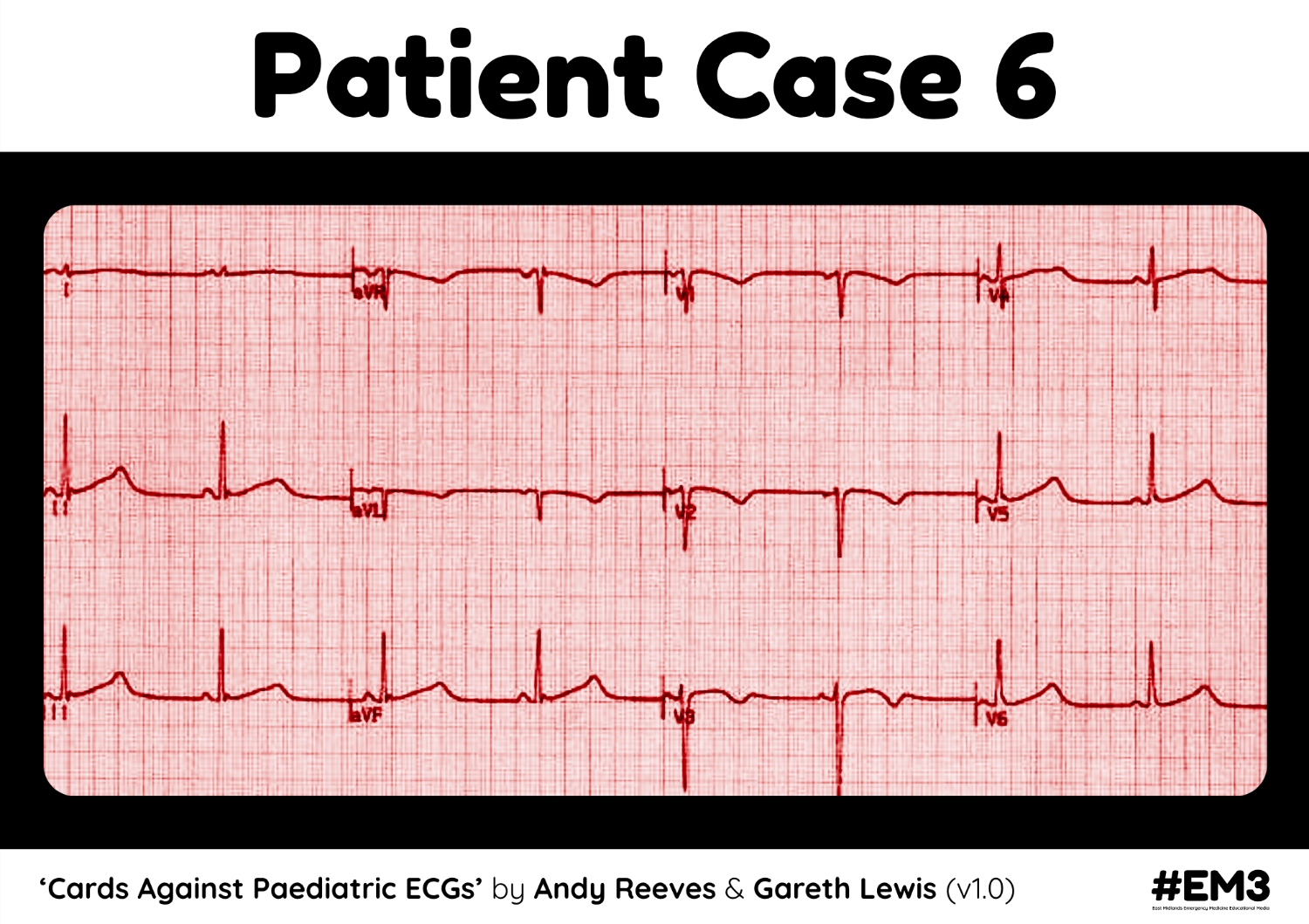 [Speaker Notes: Long QT ECG]
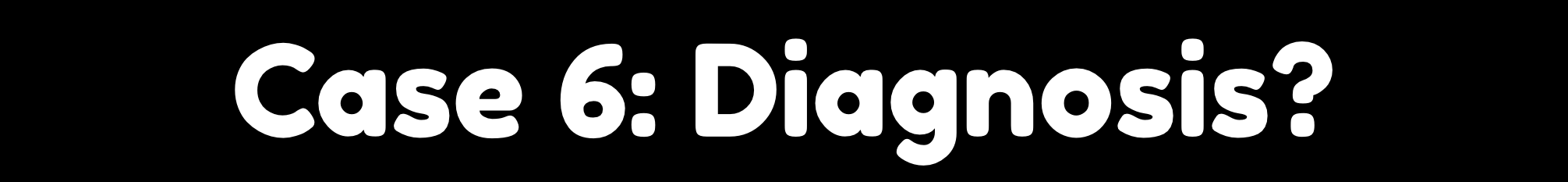 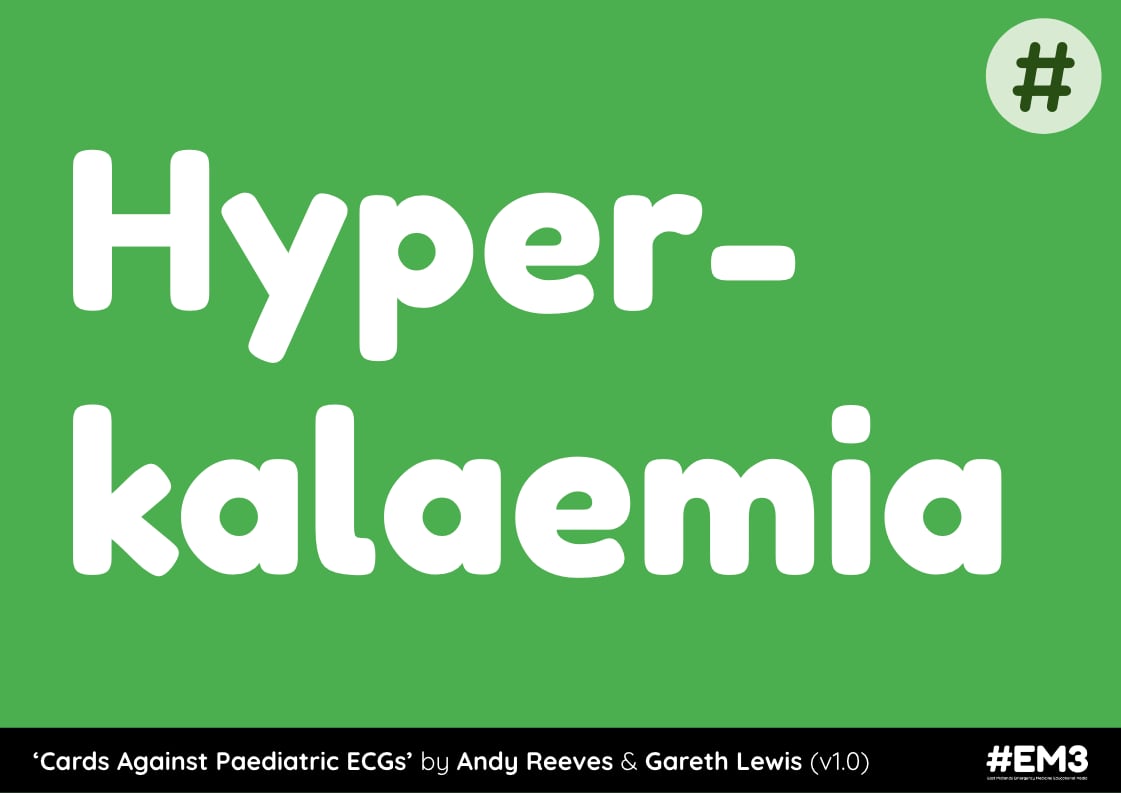 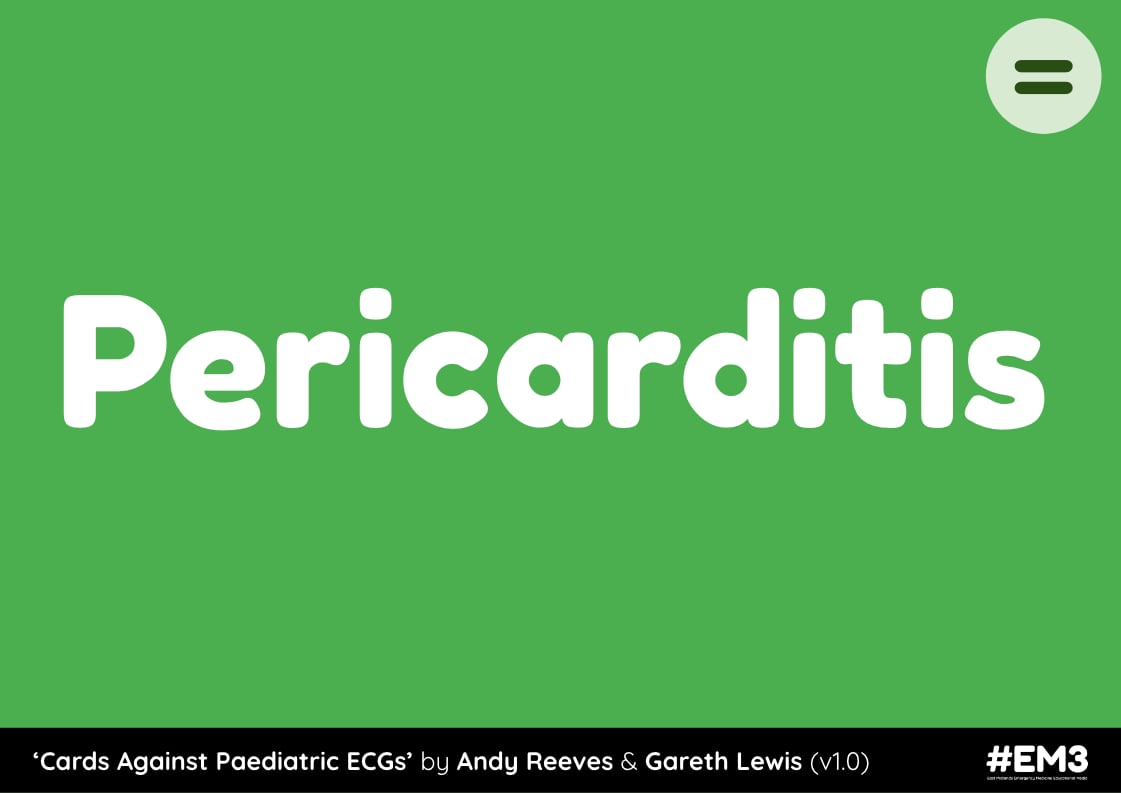 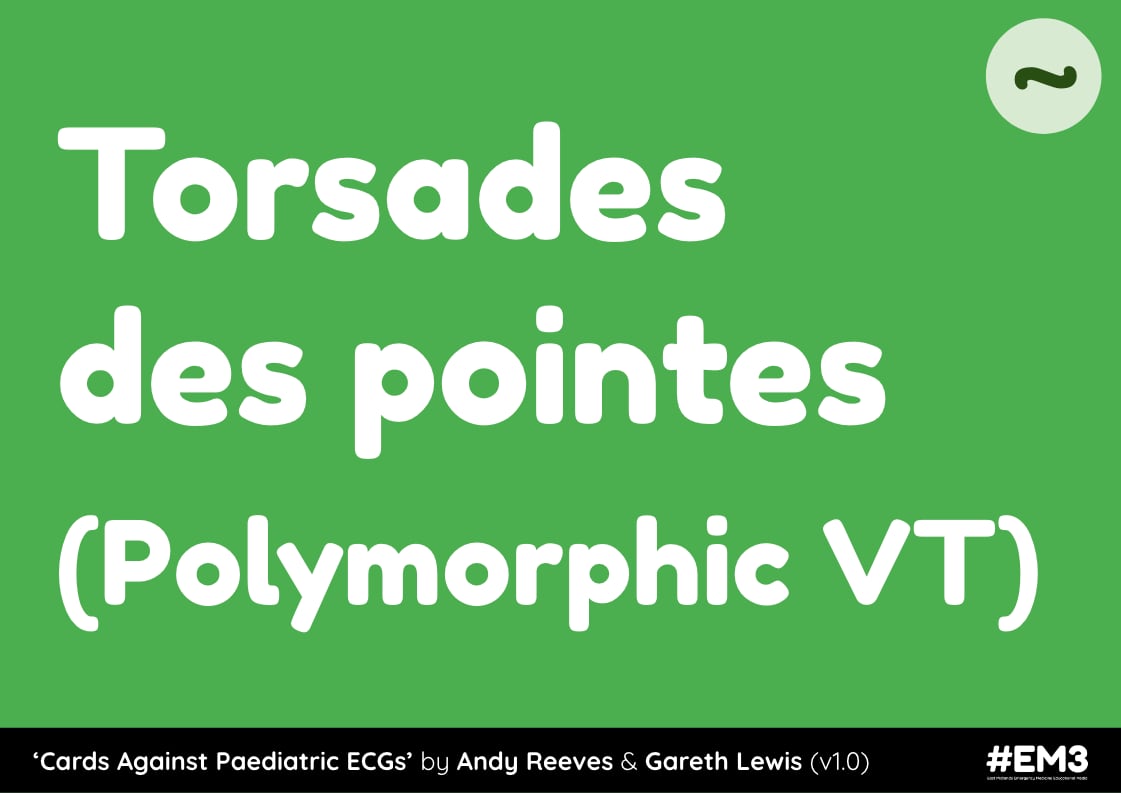 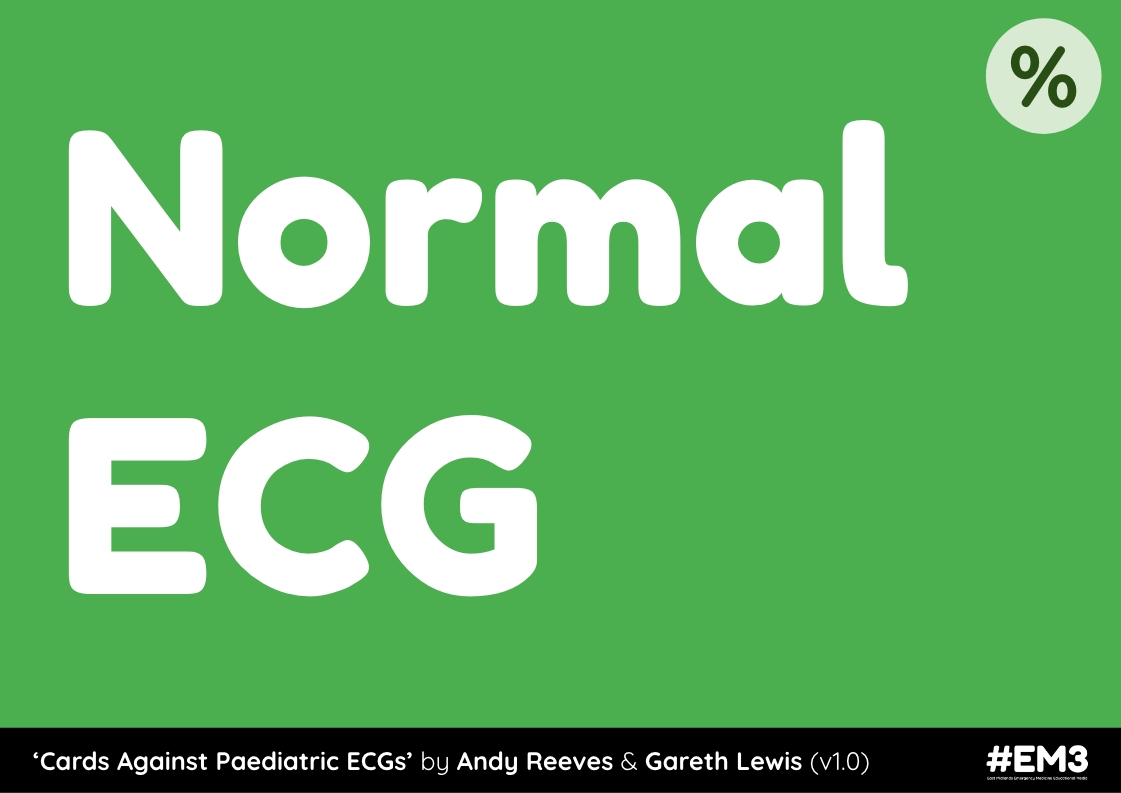 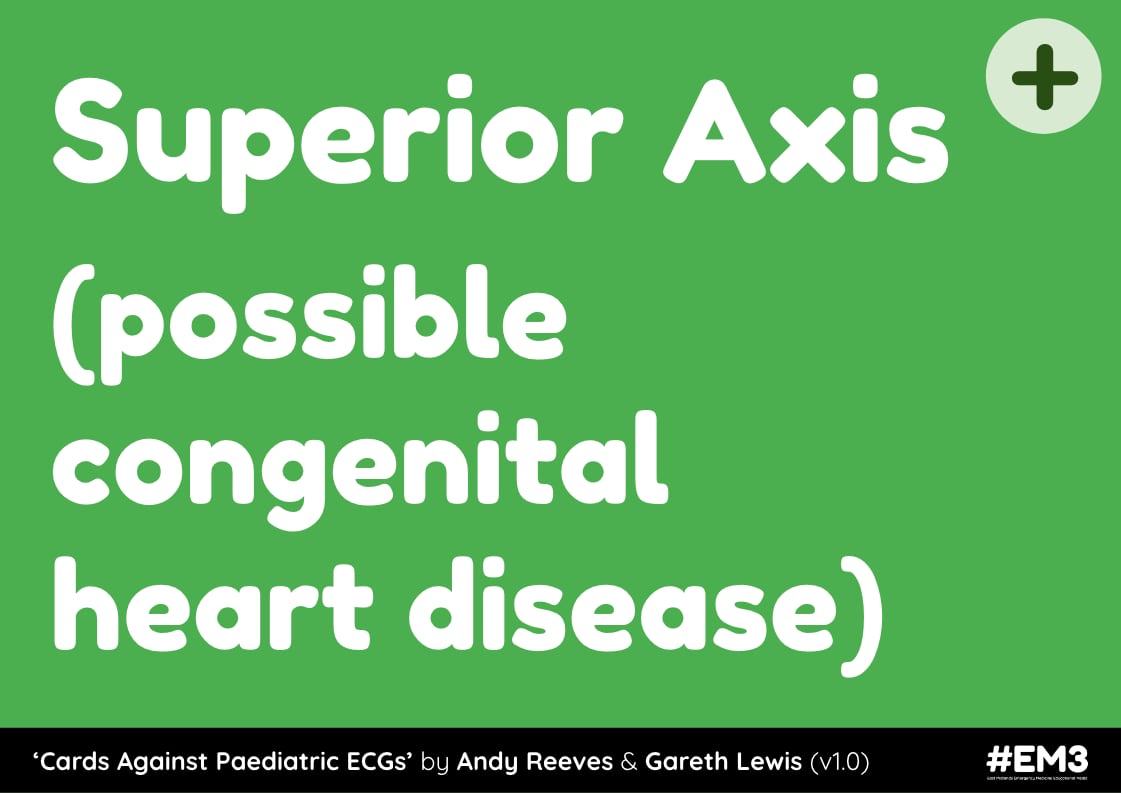 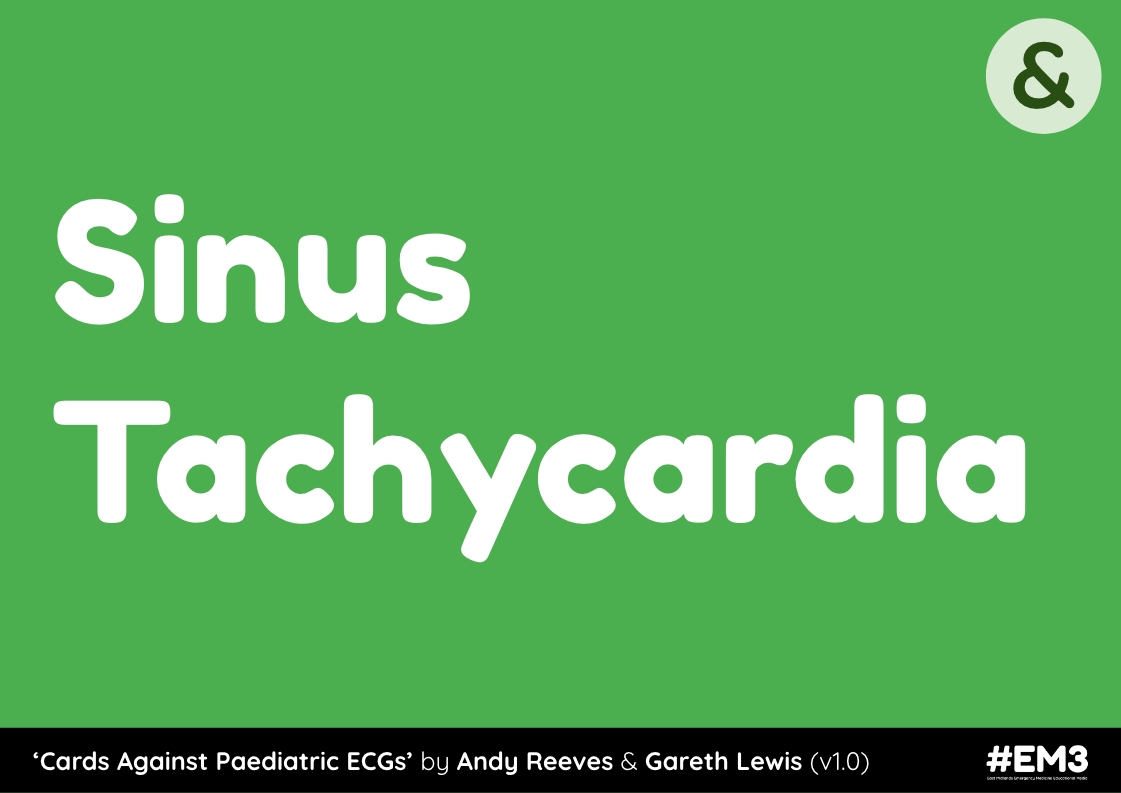 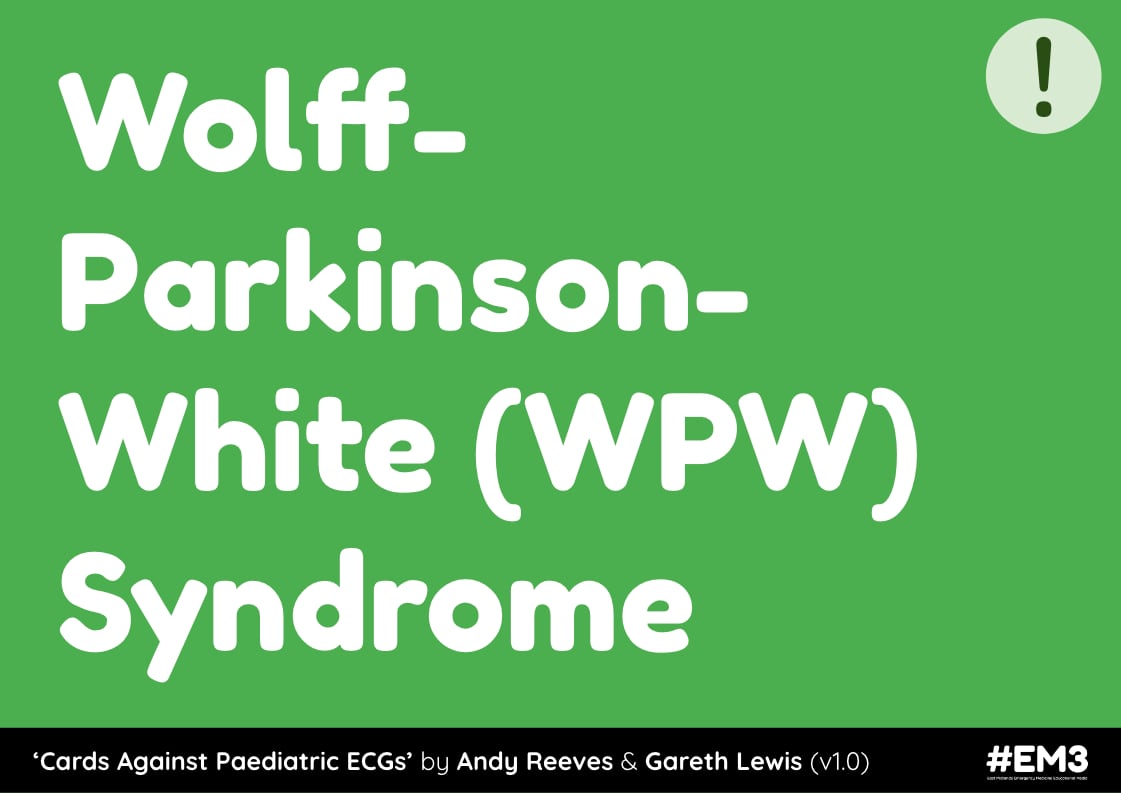 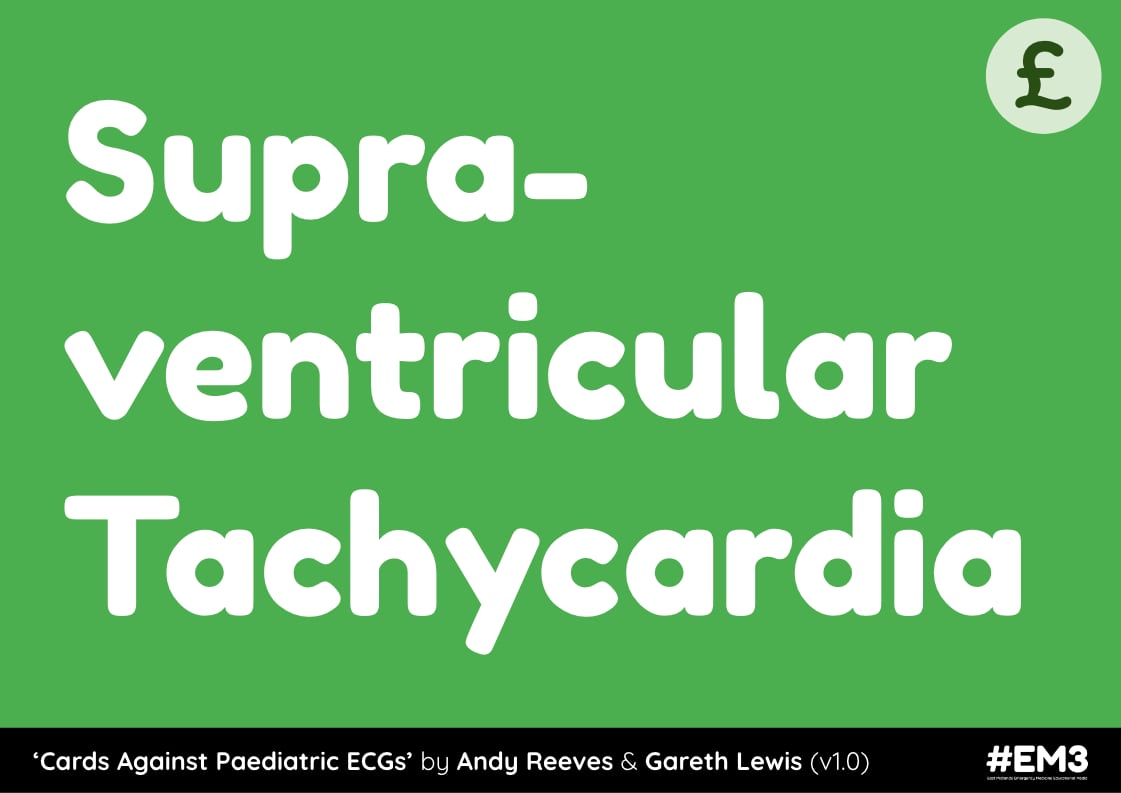 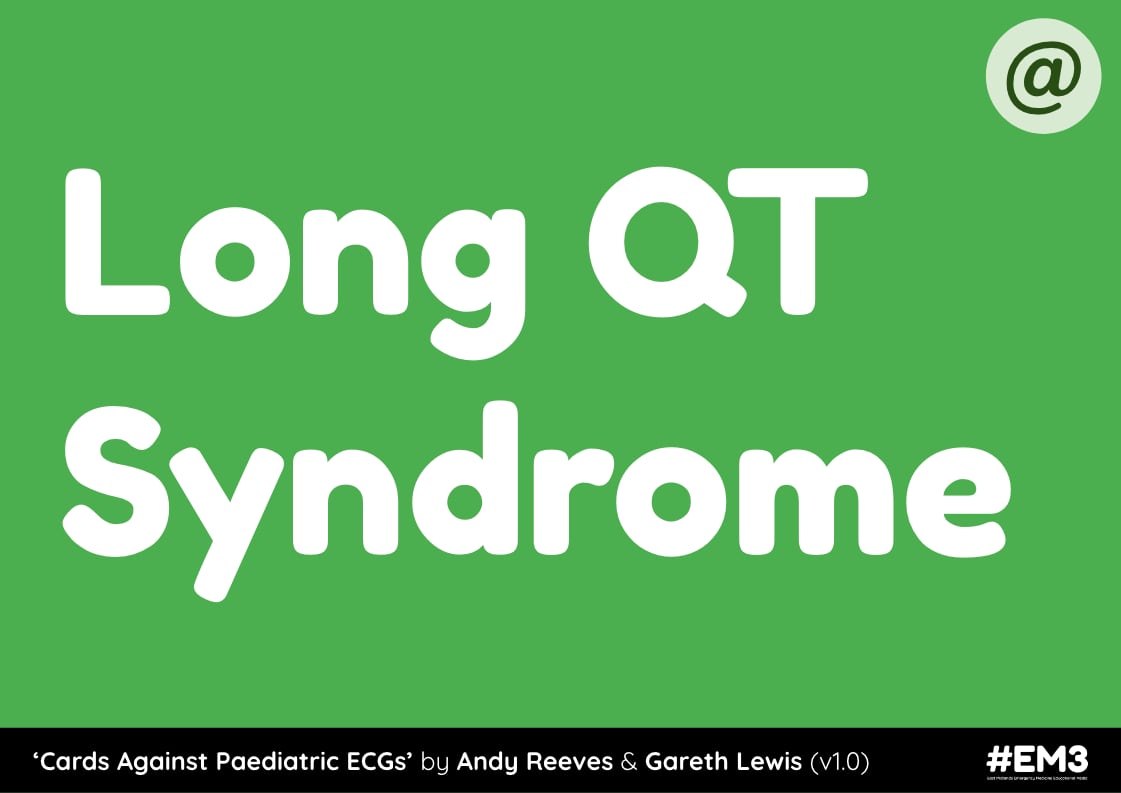 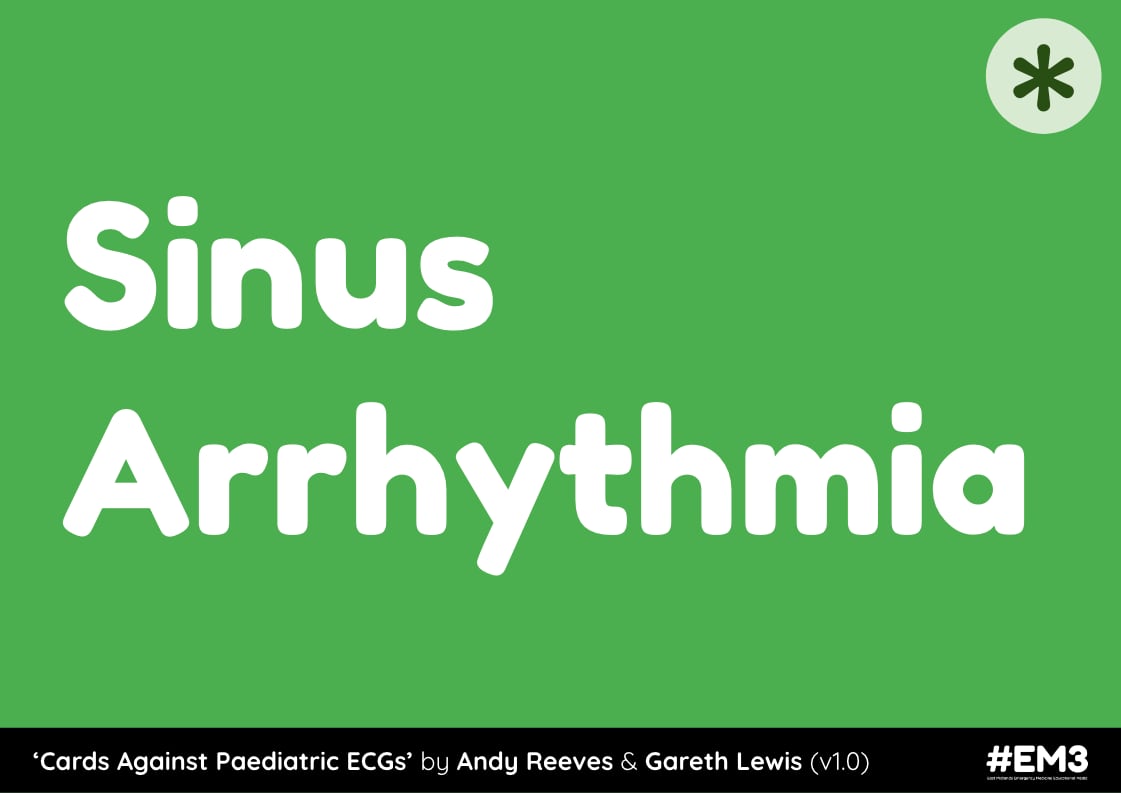 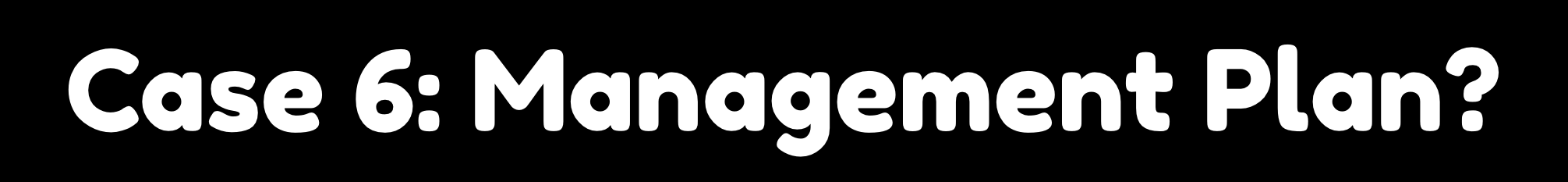 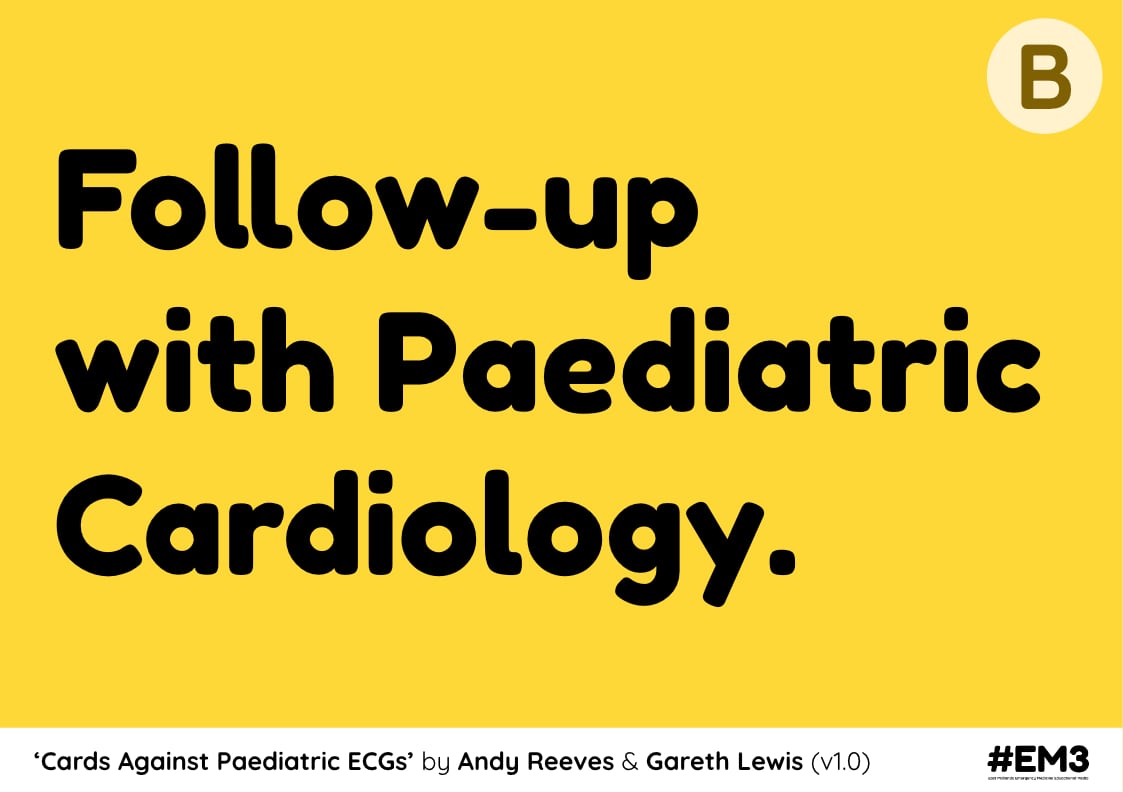 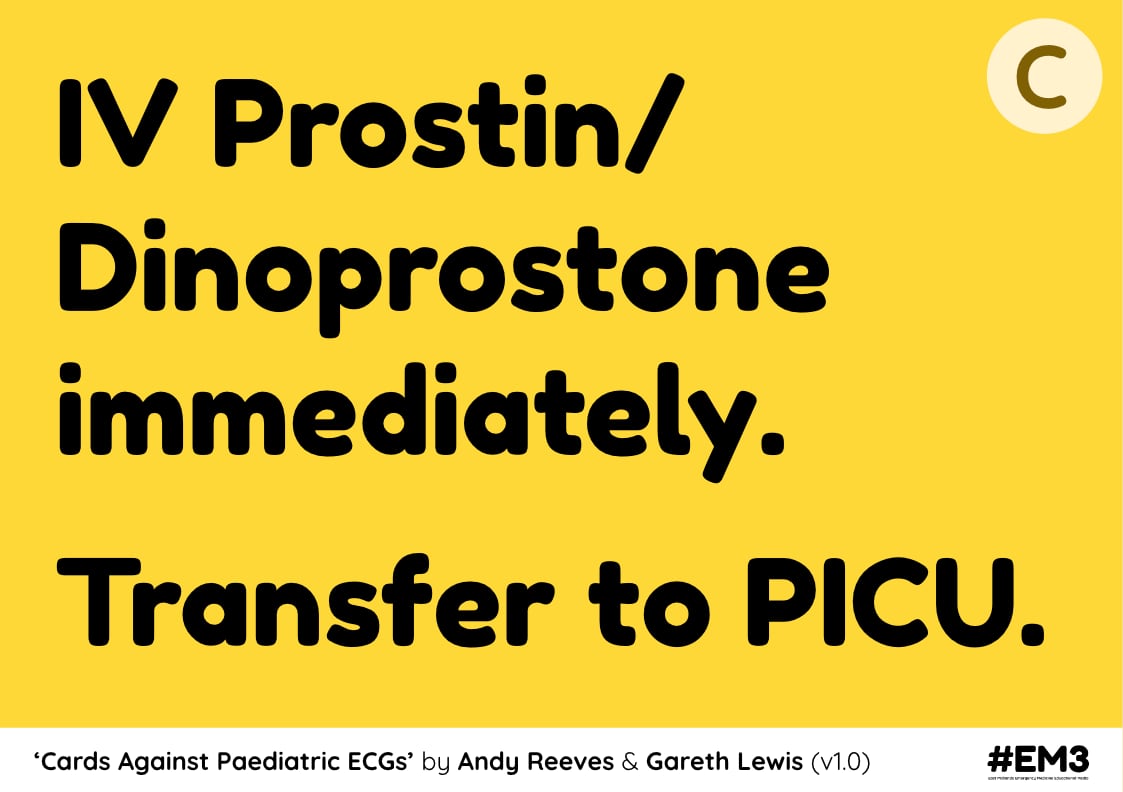 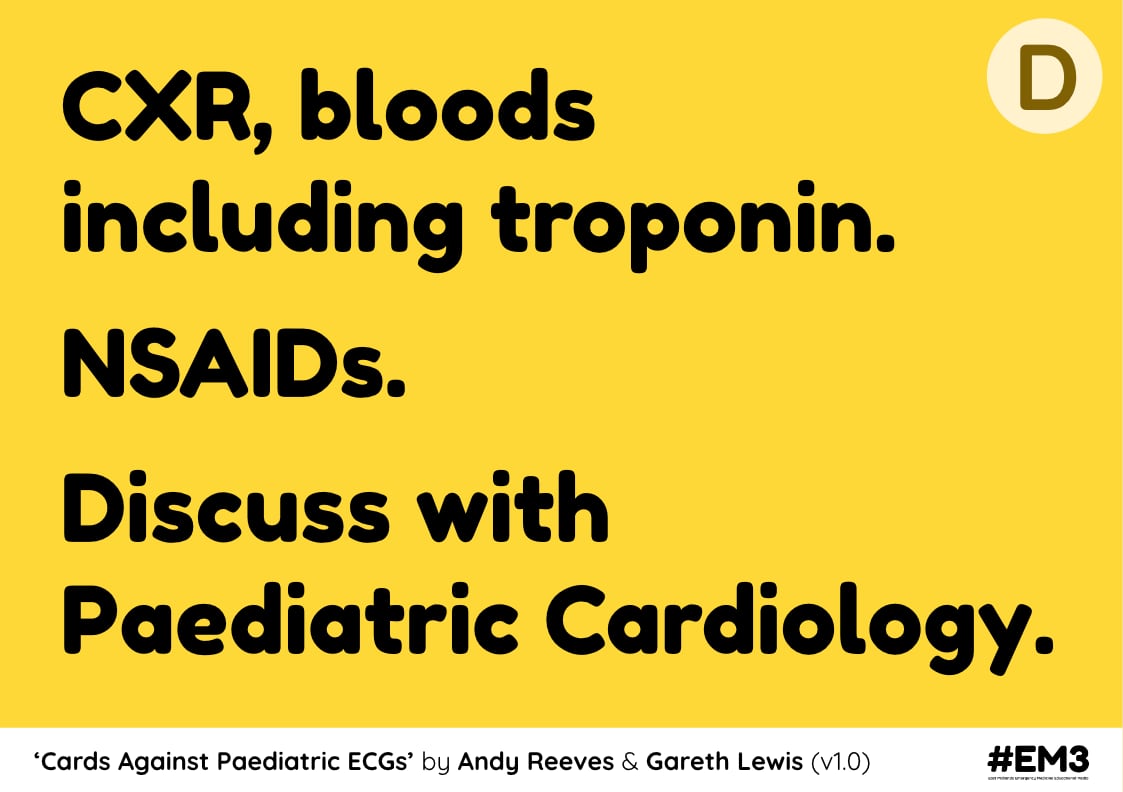 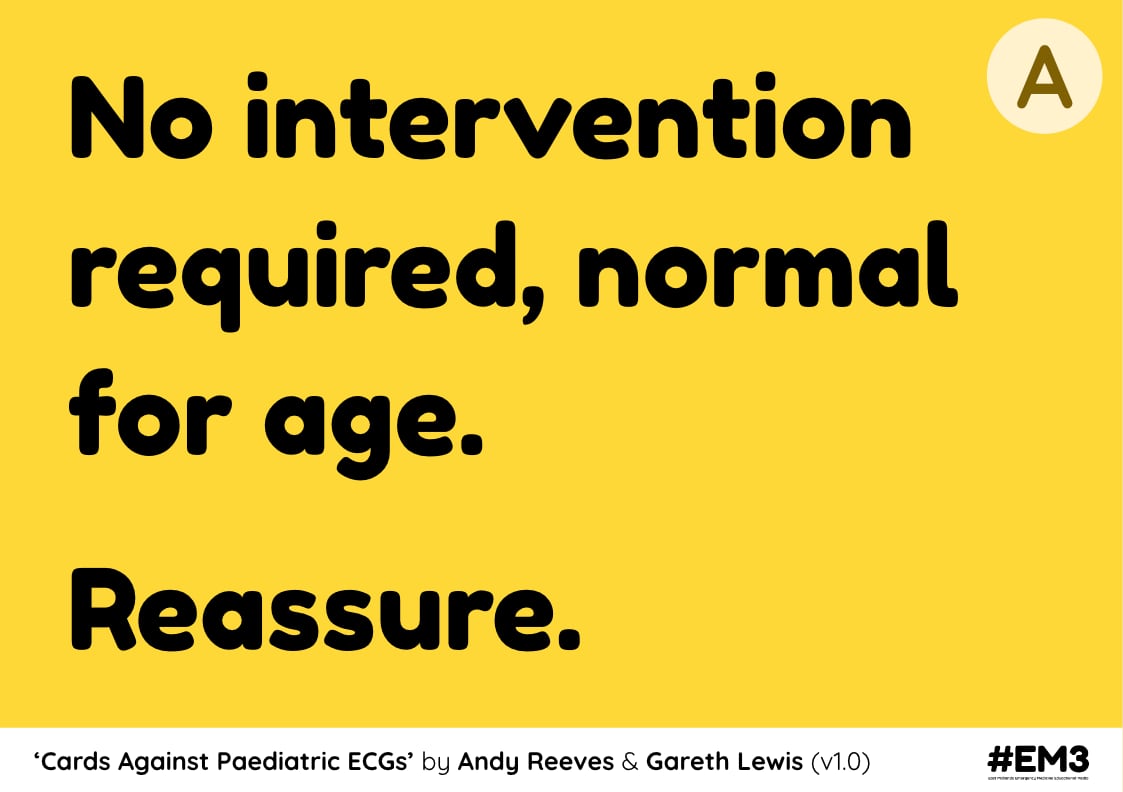 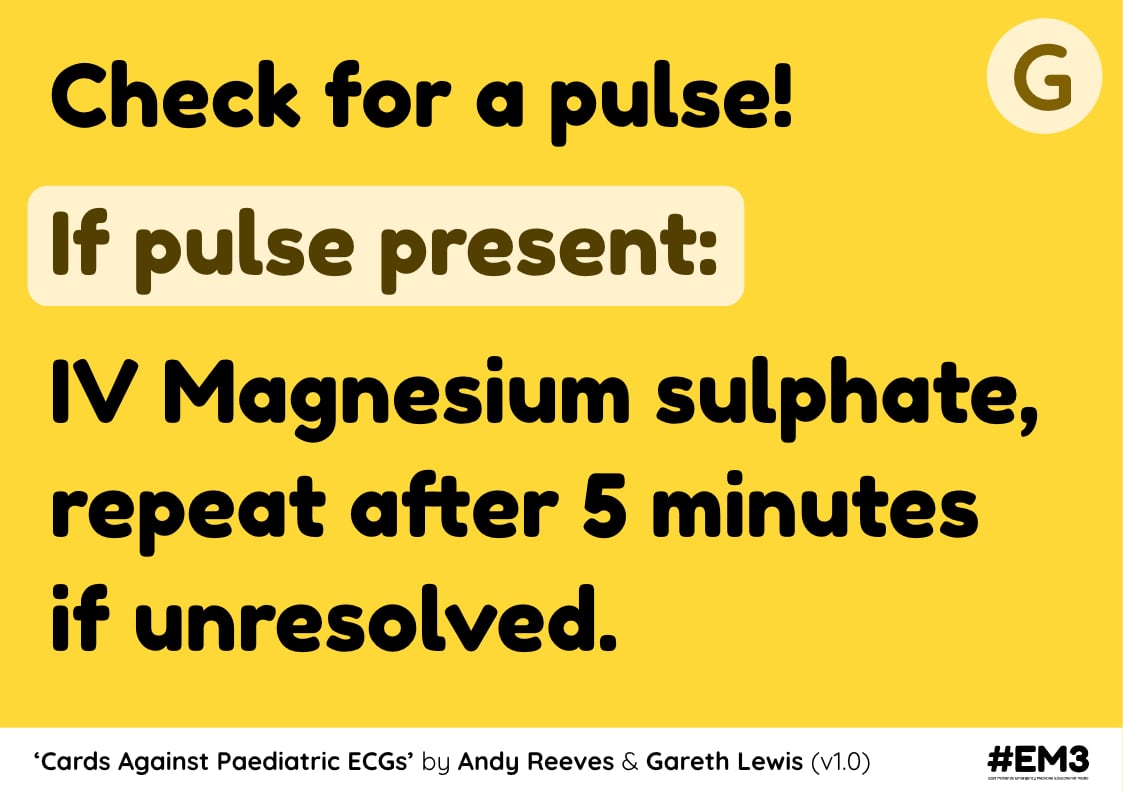 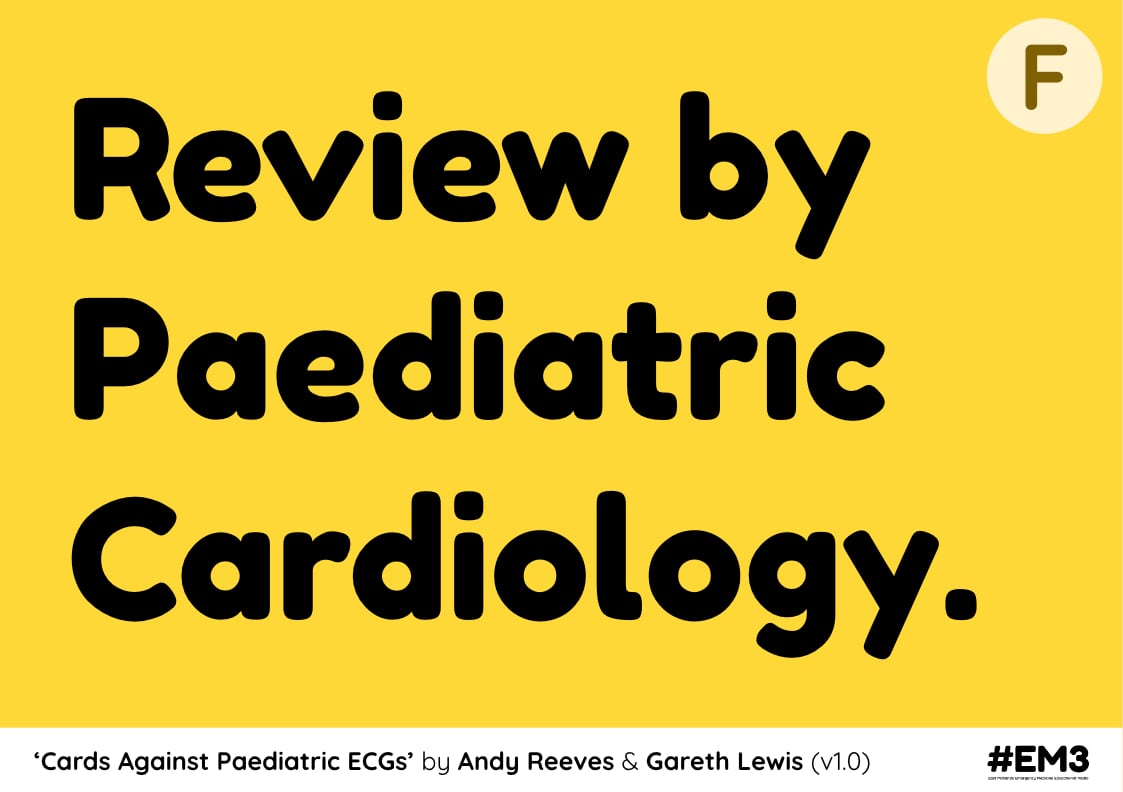 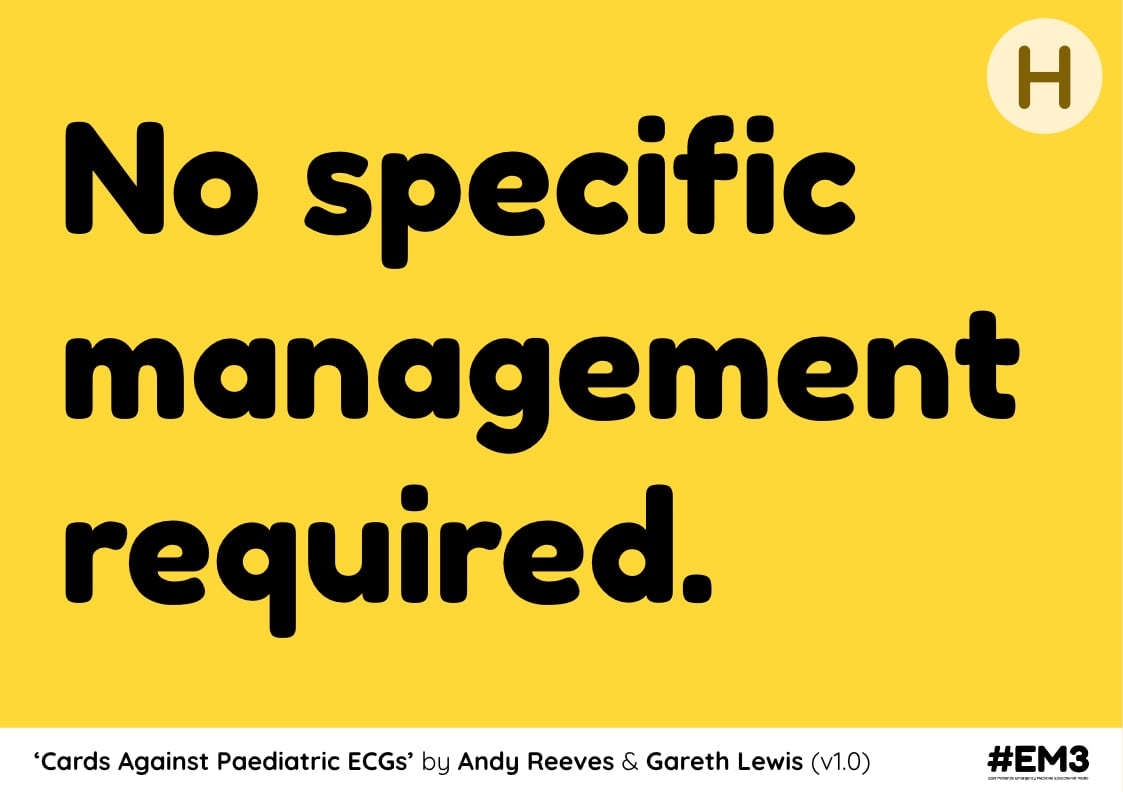 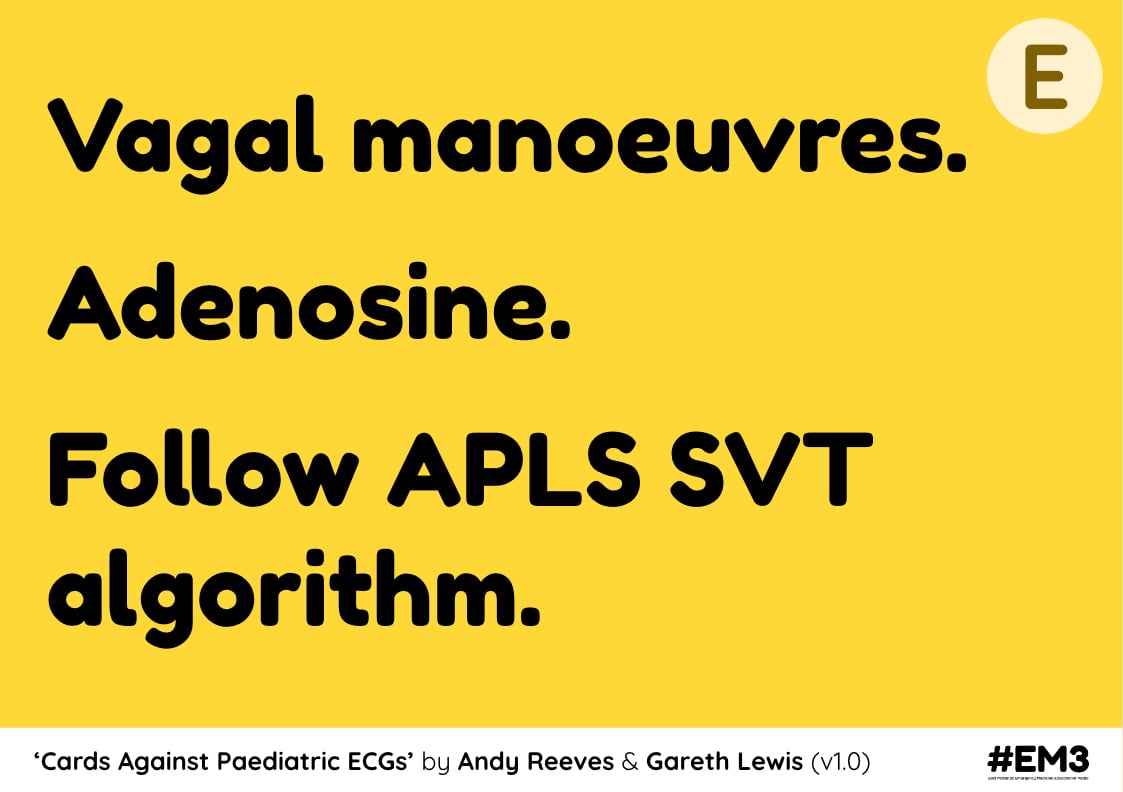 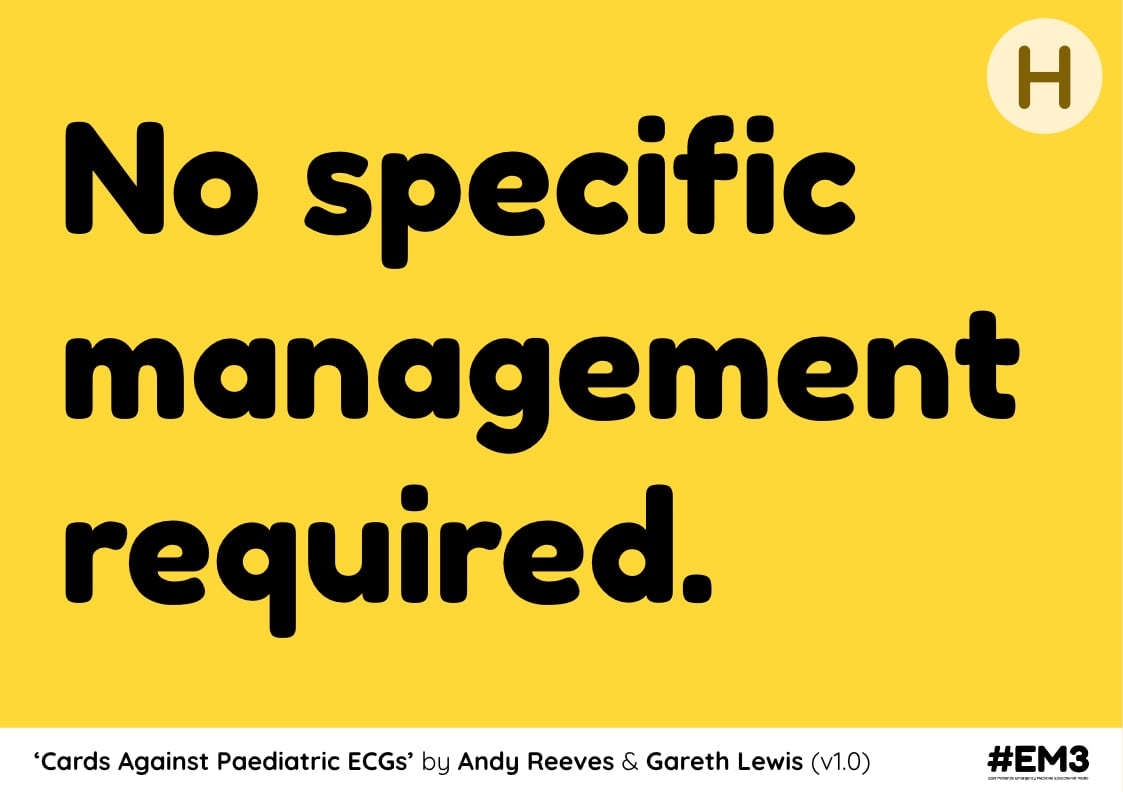 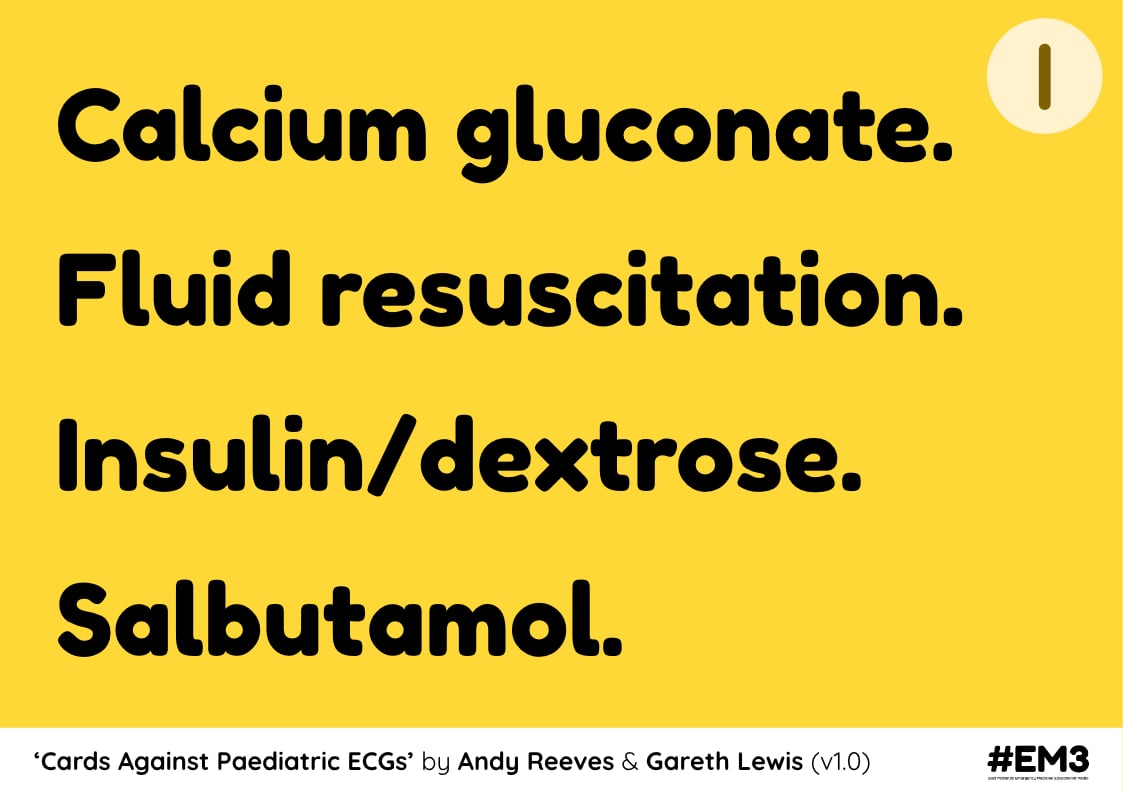 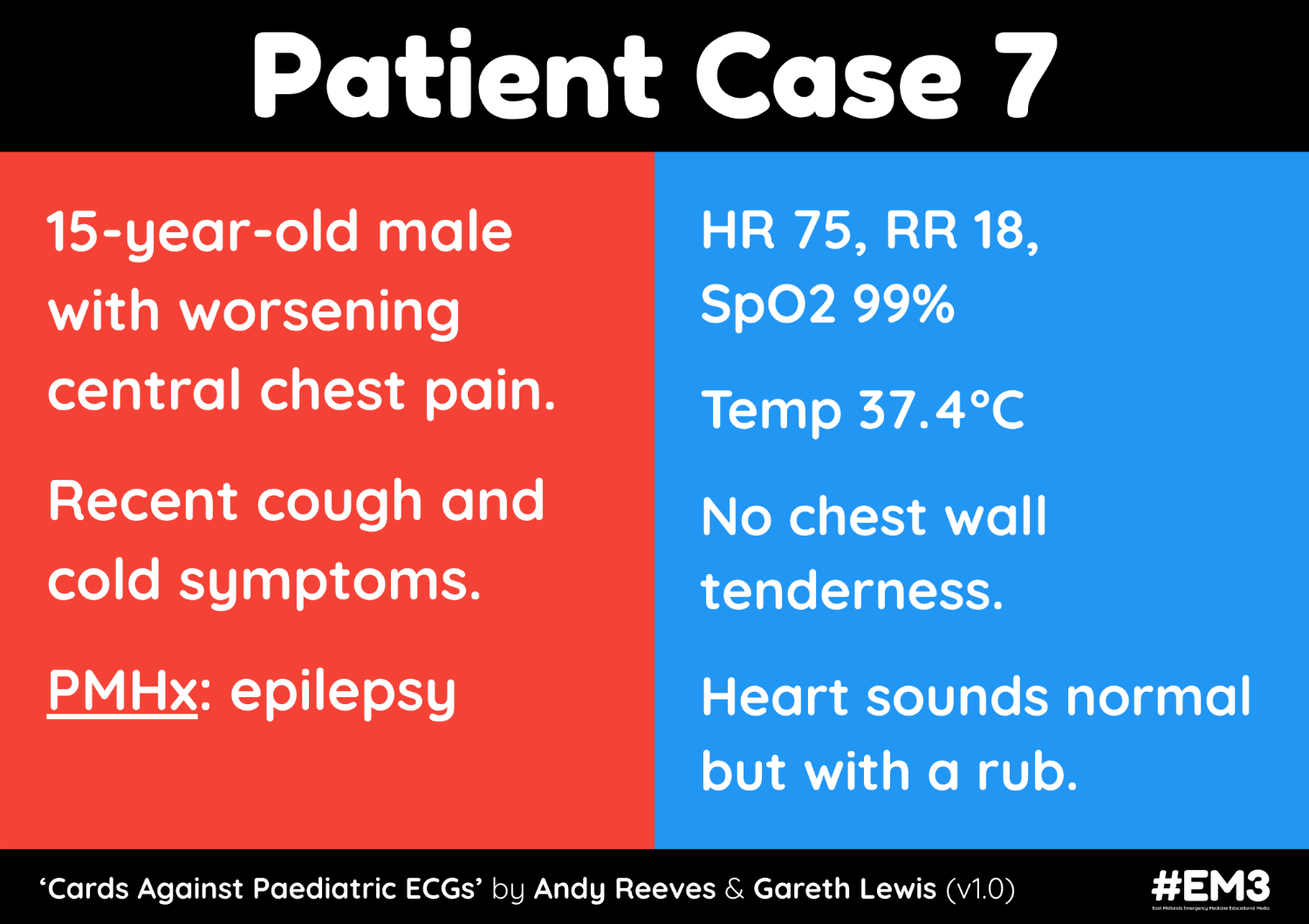 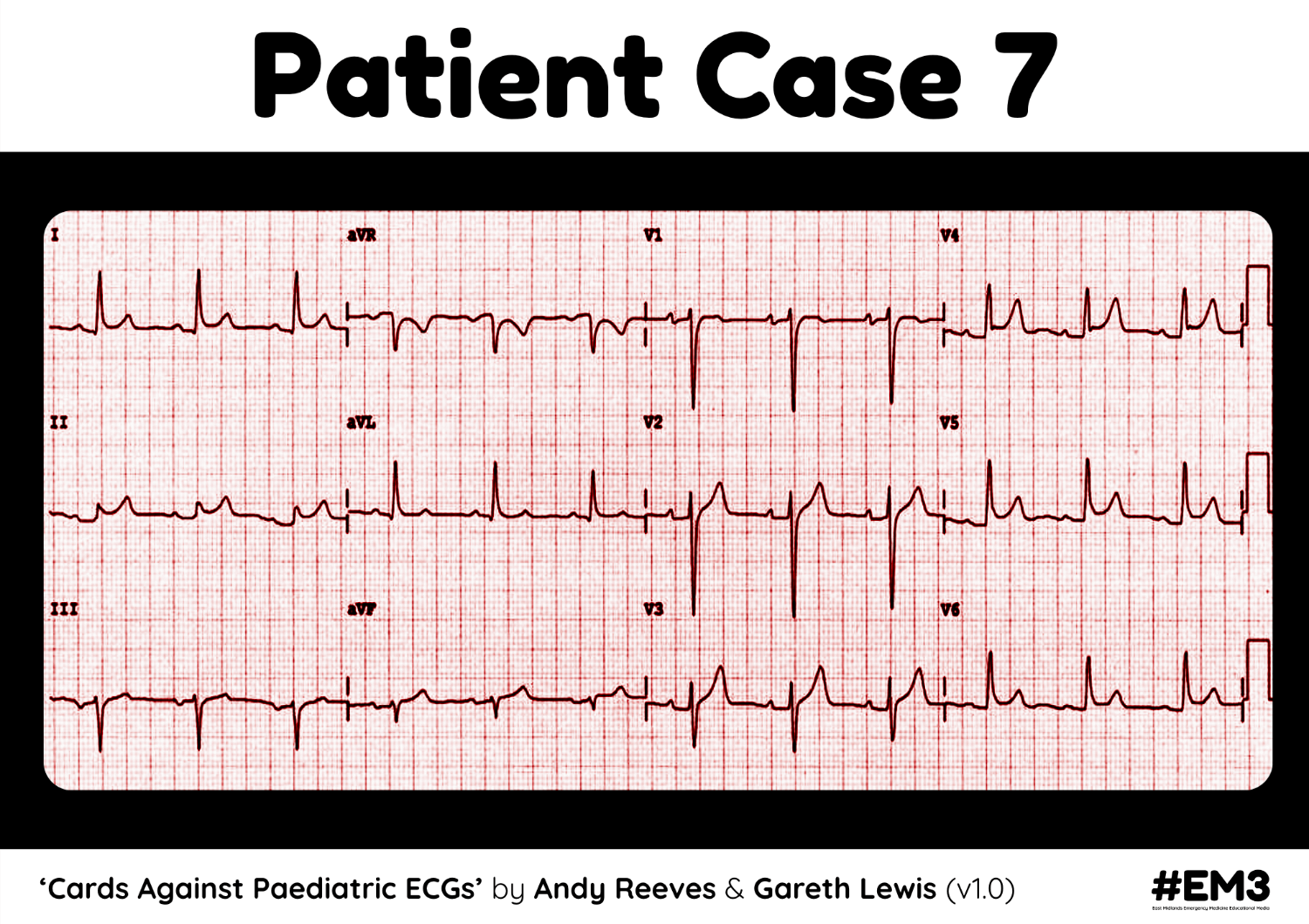 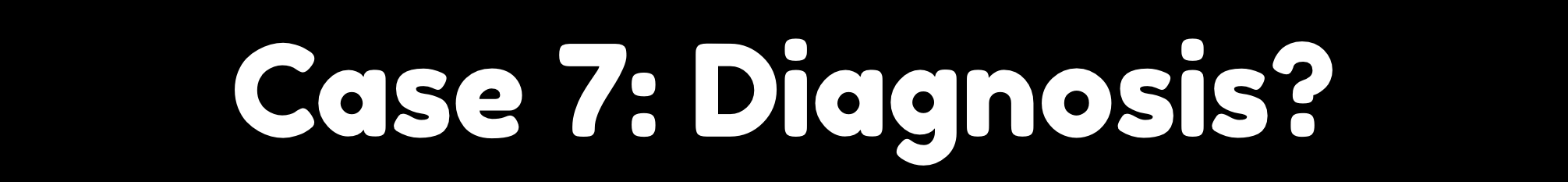 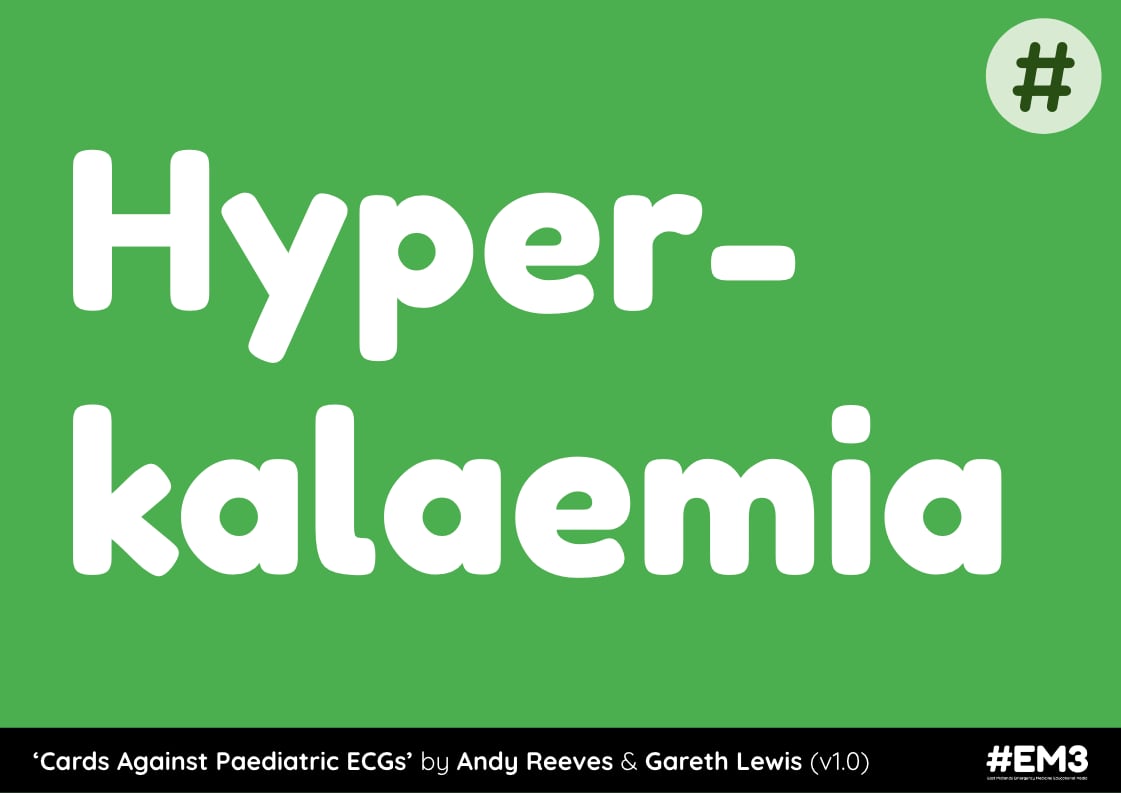 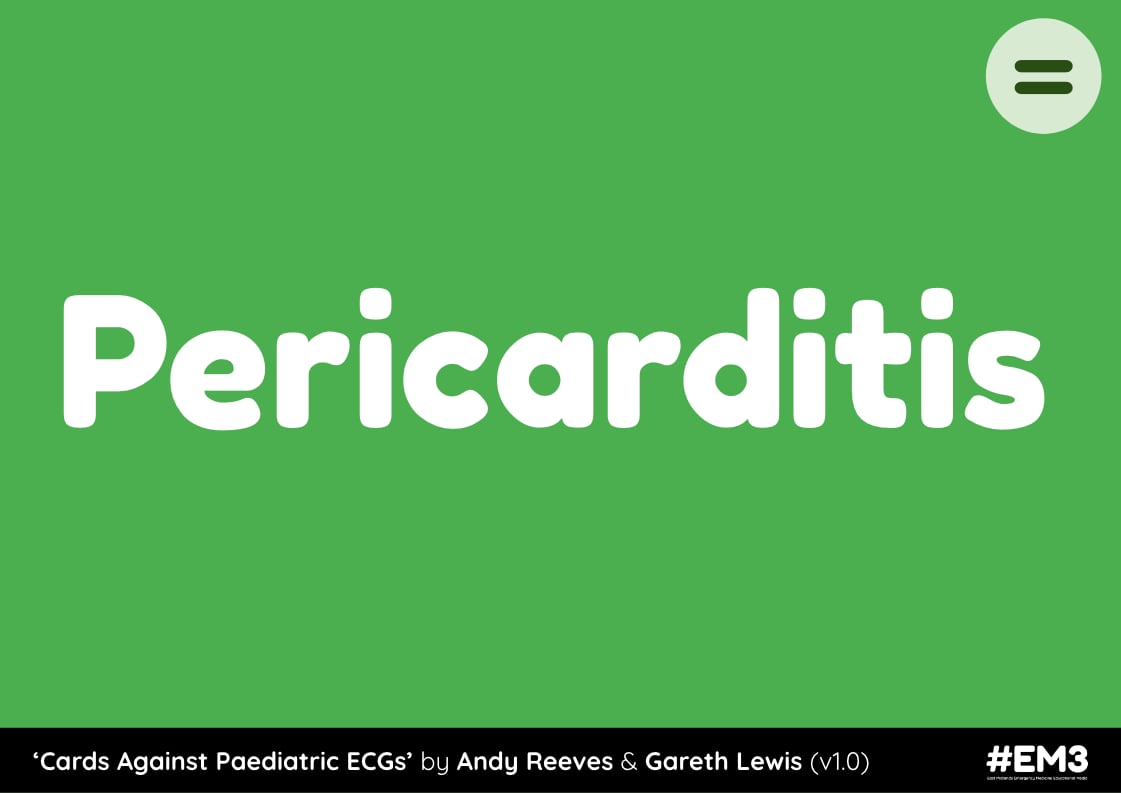 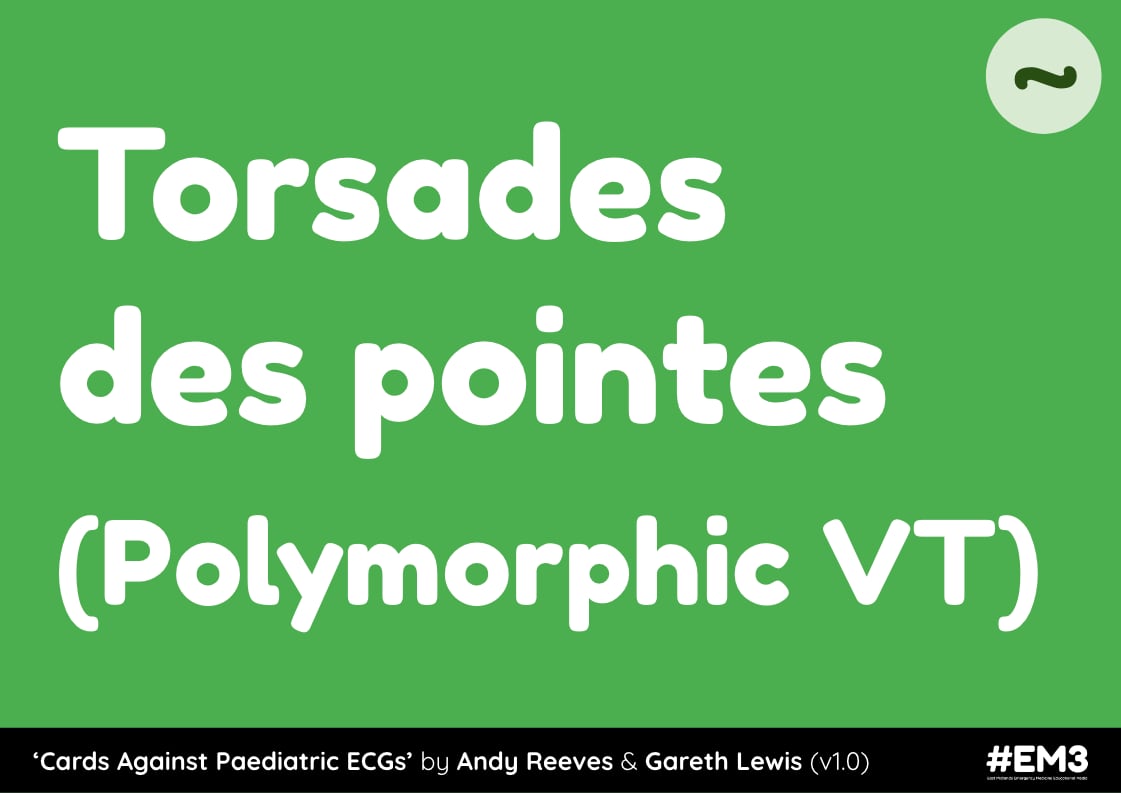 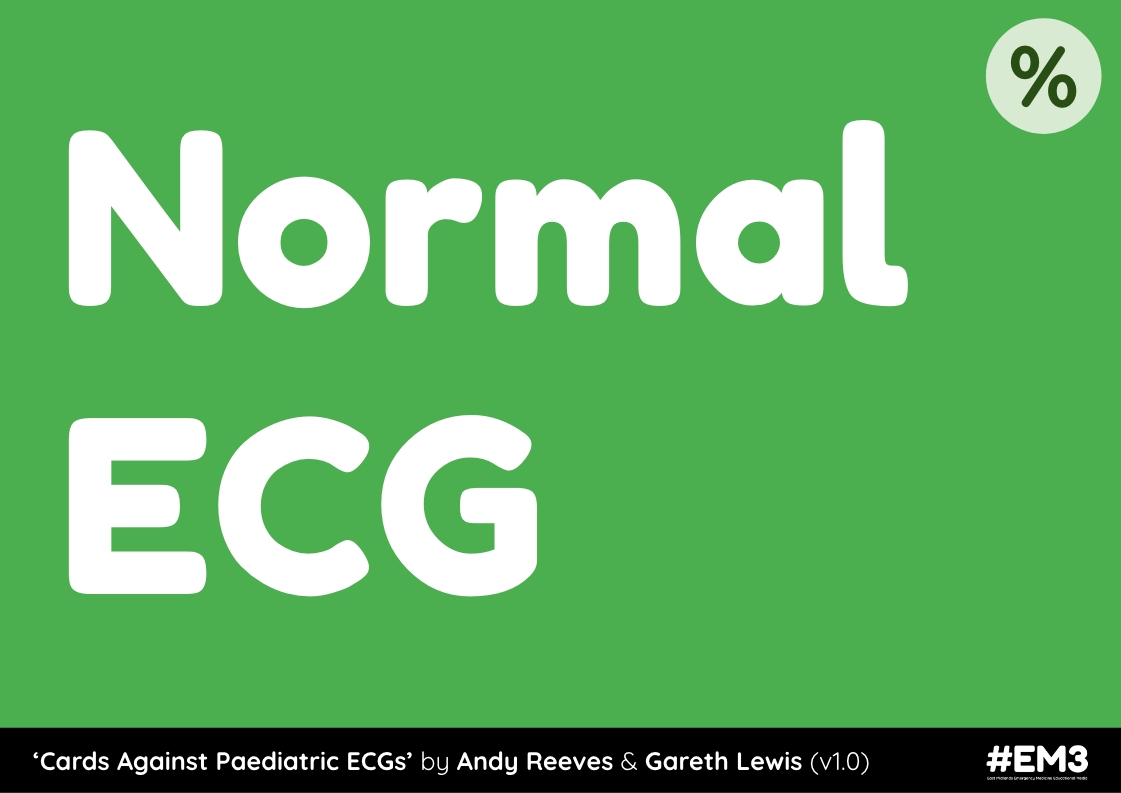 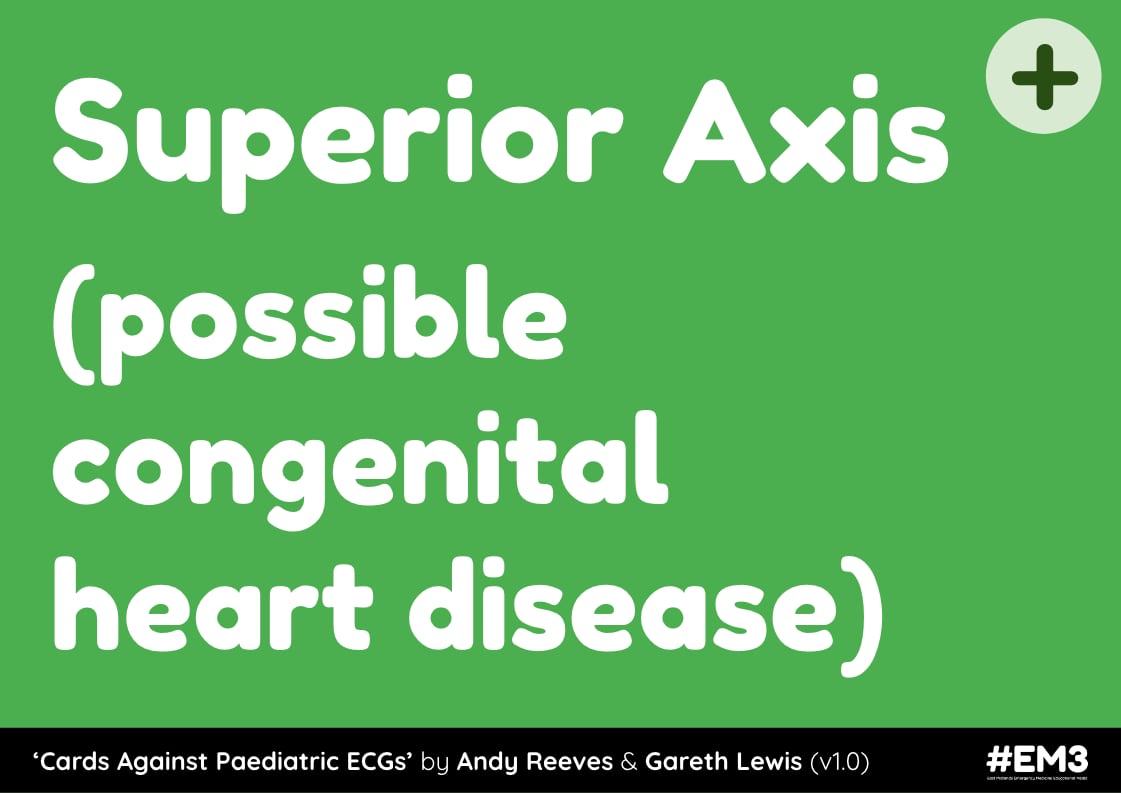 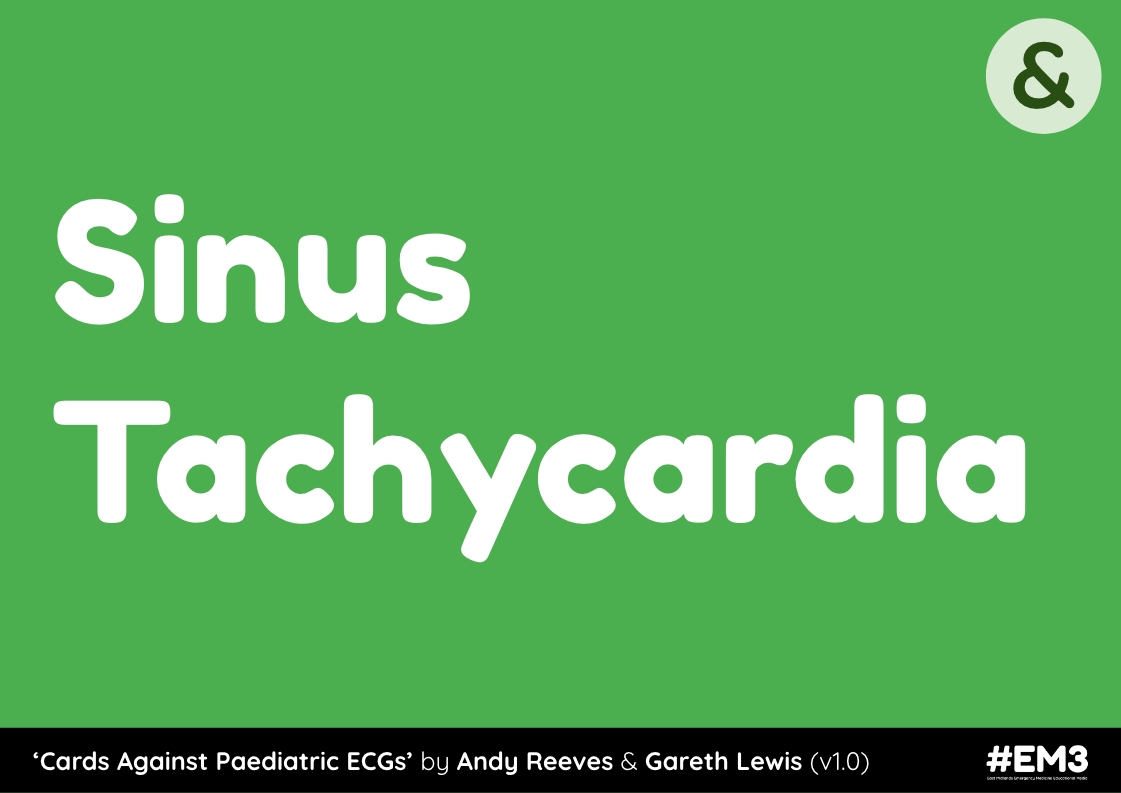 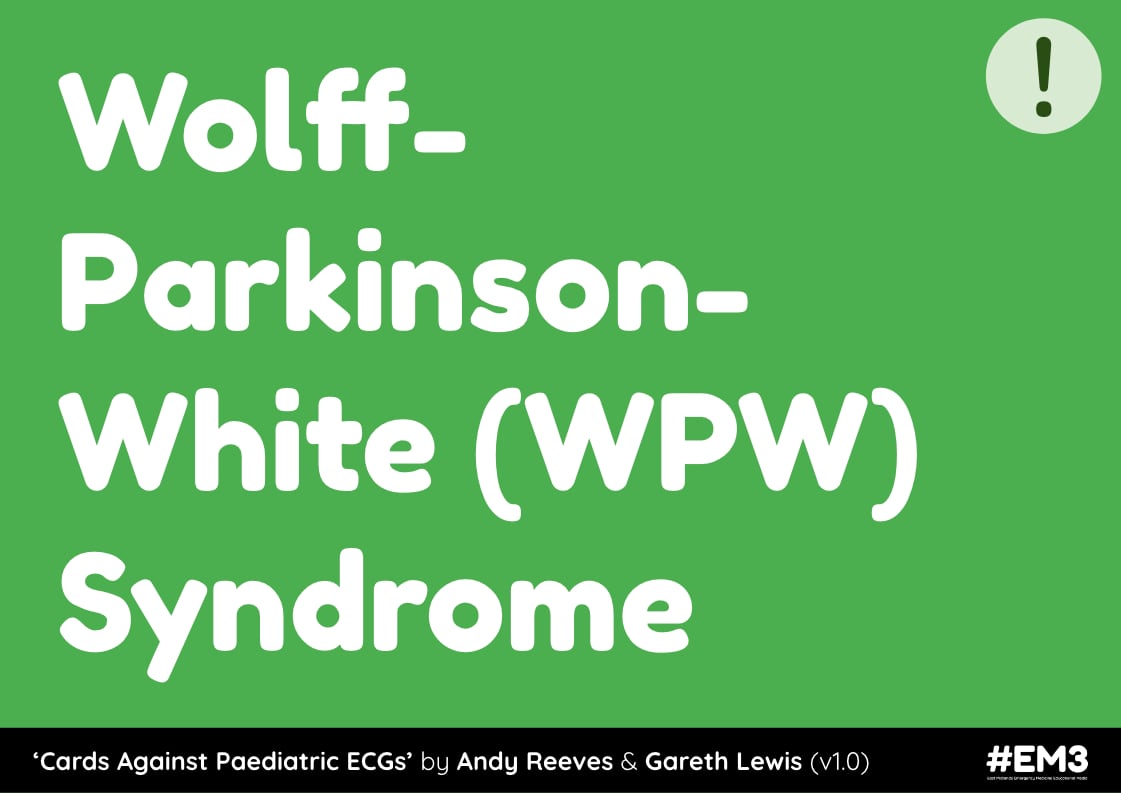 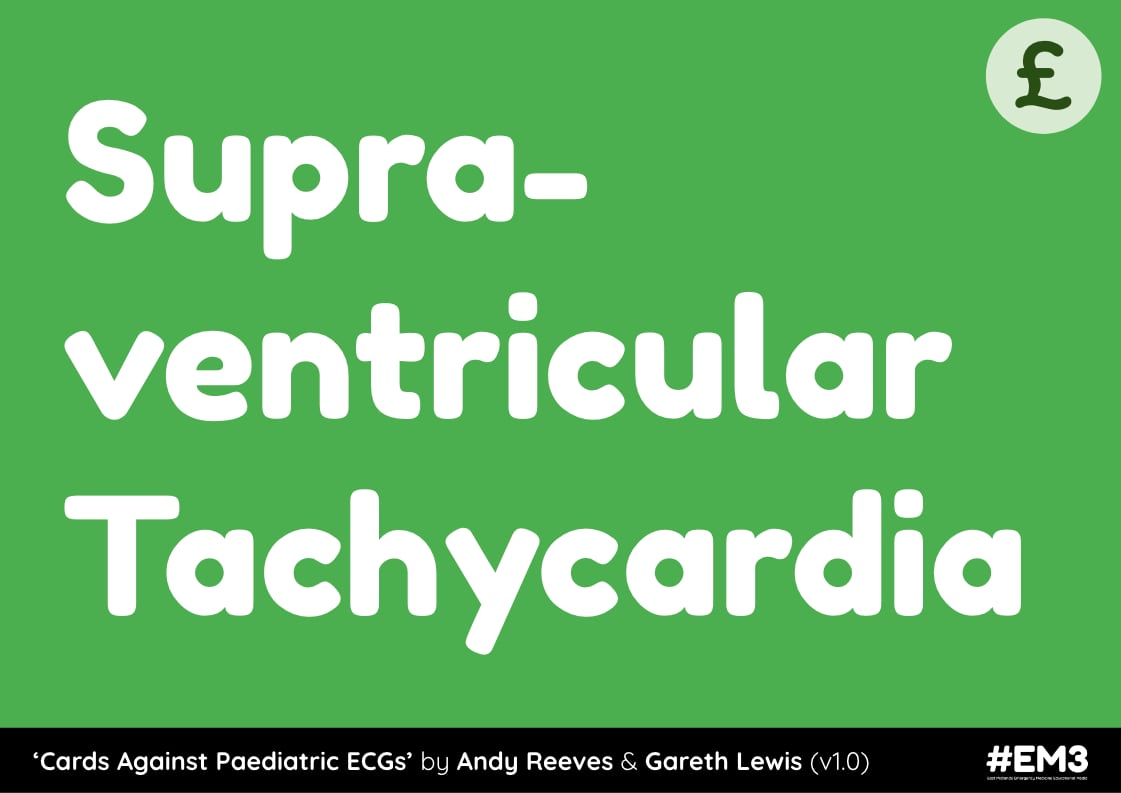 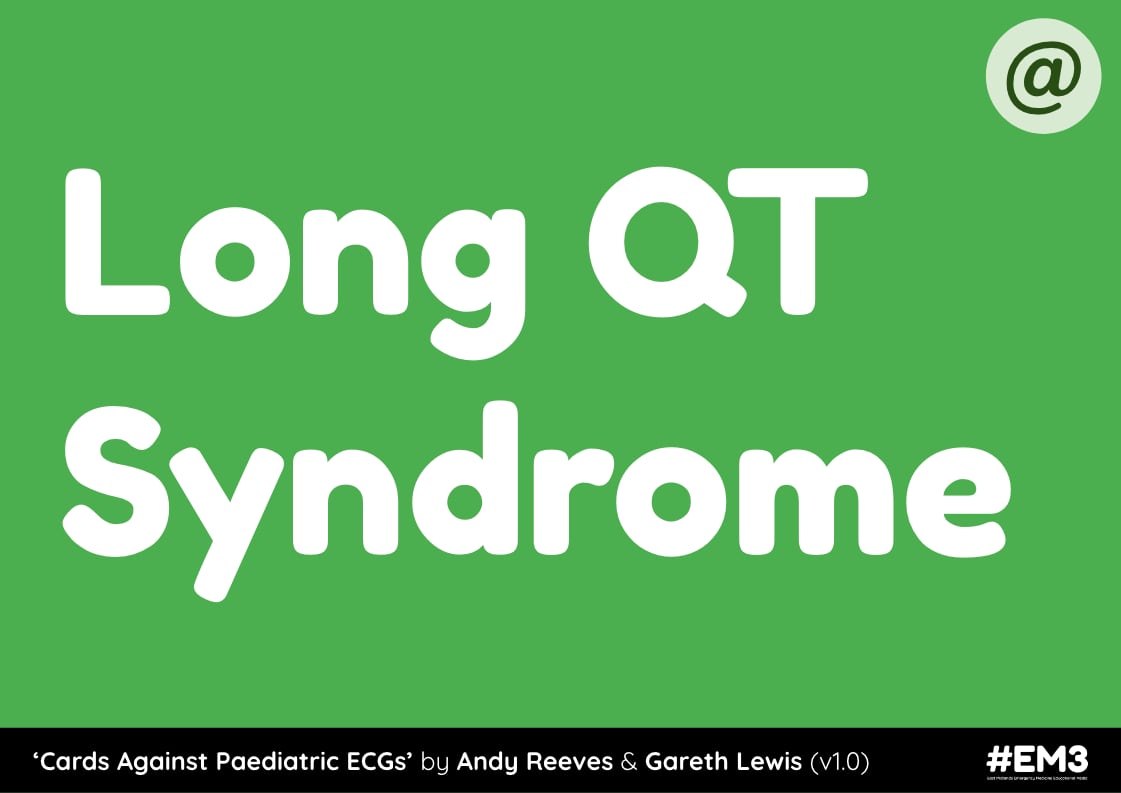 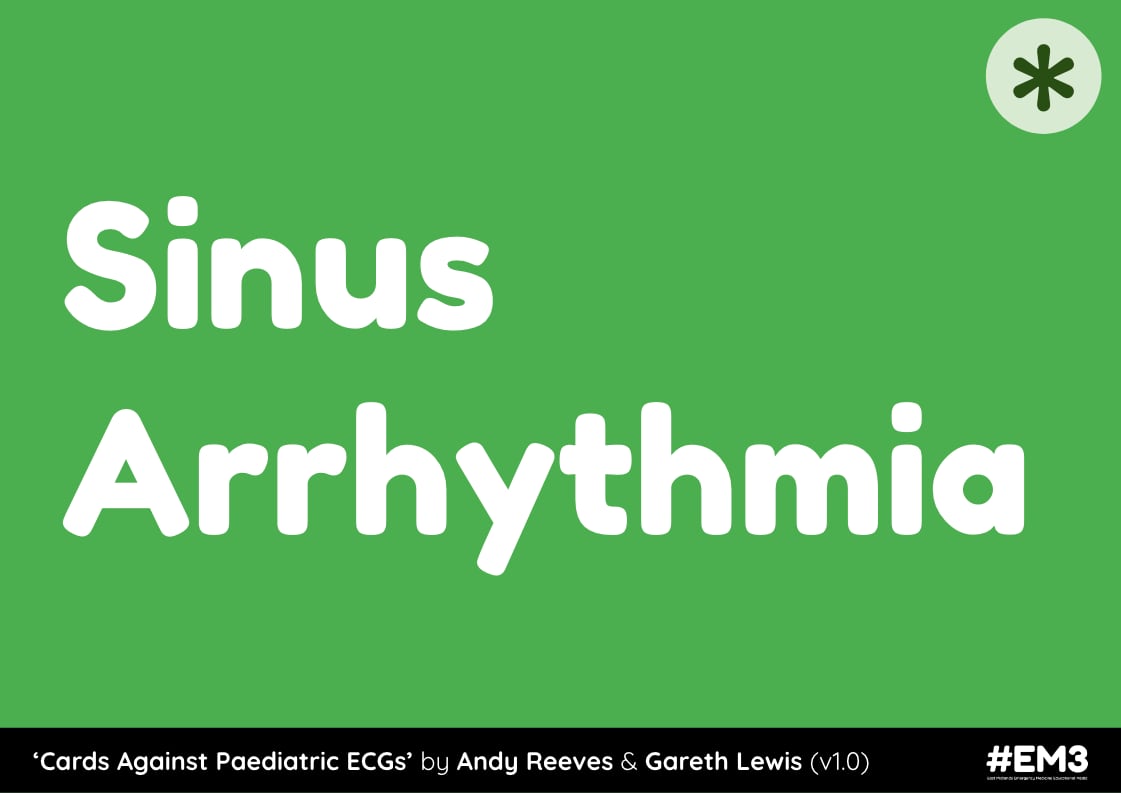 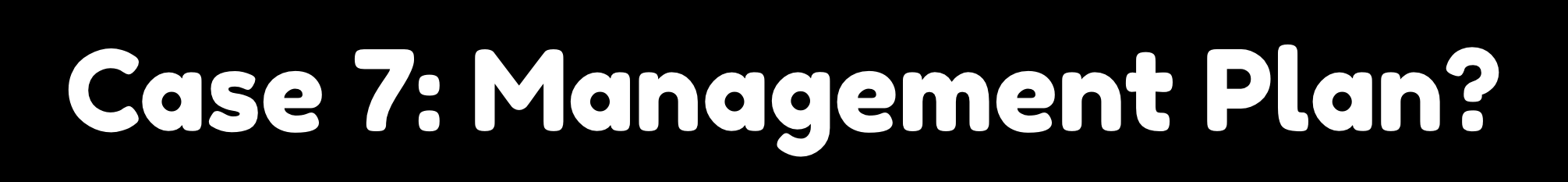 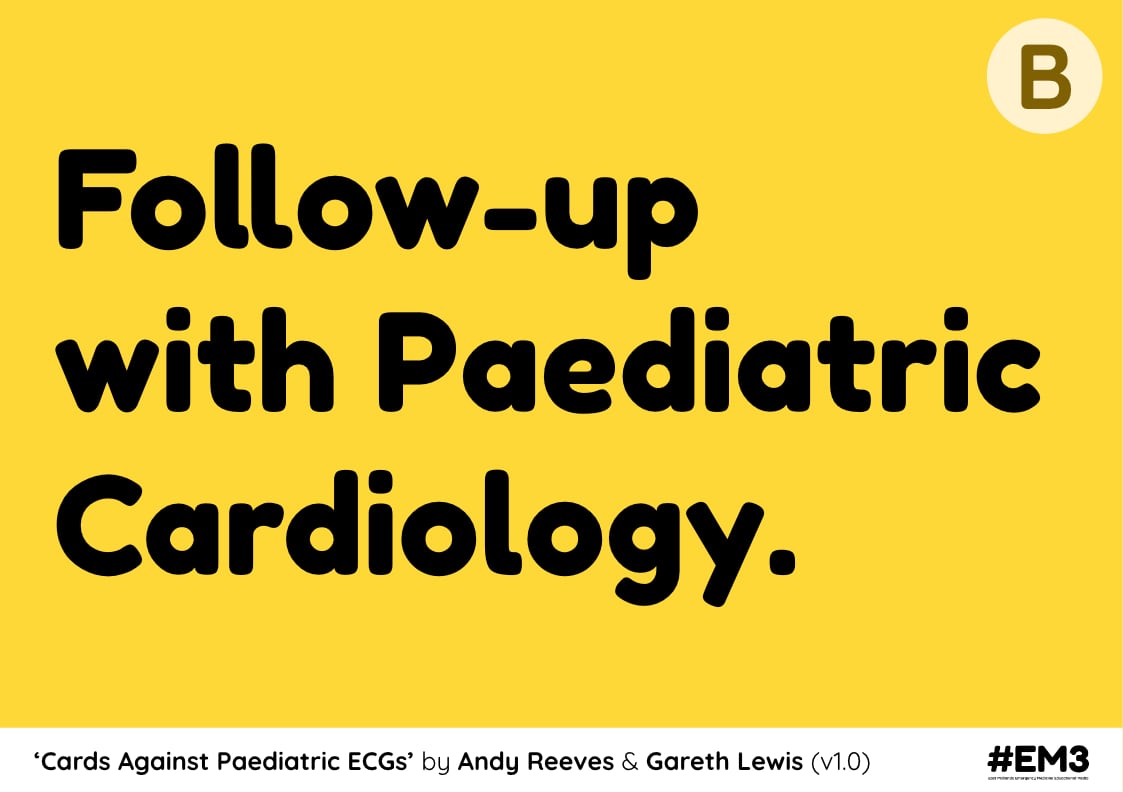 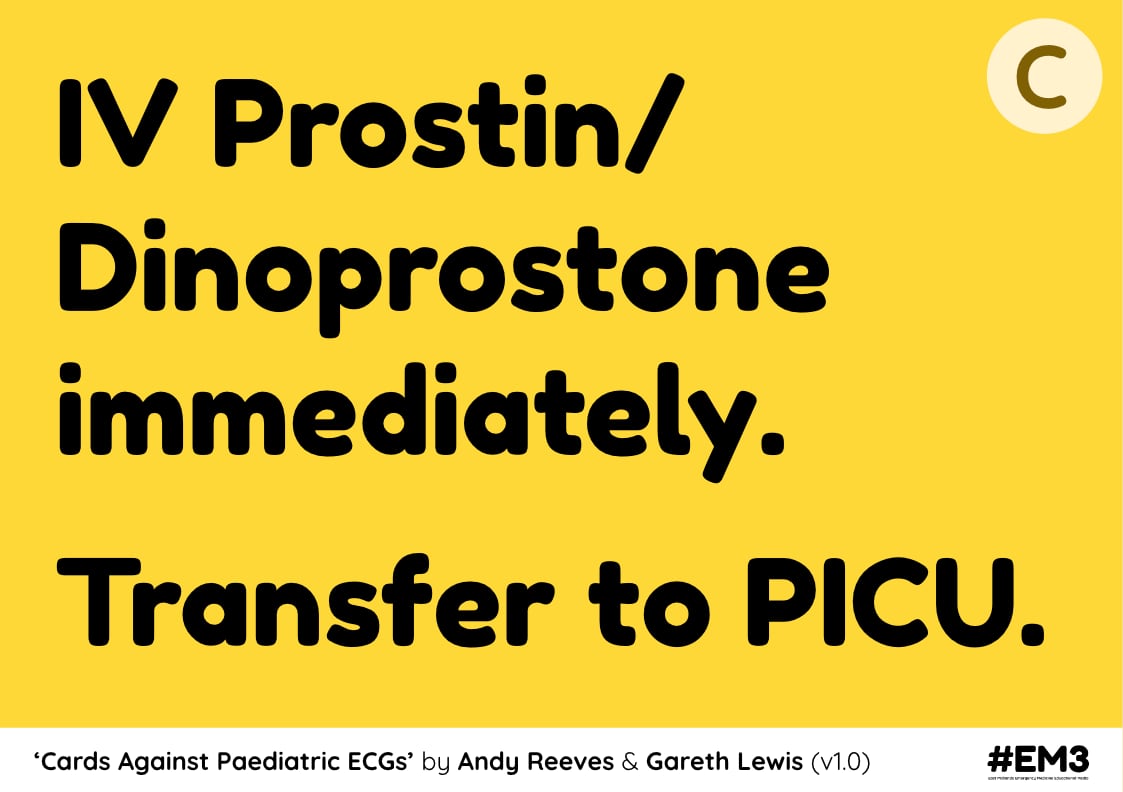 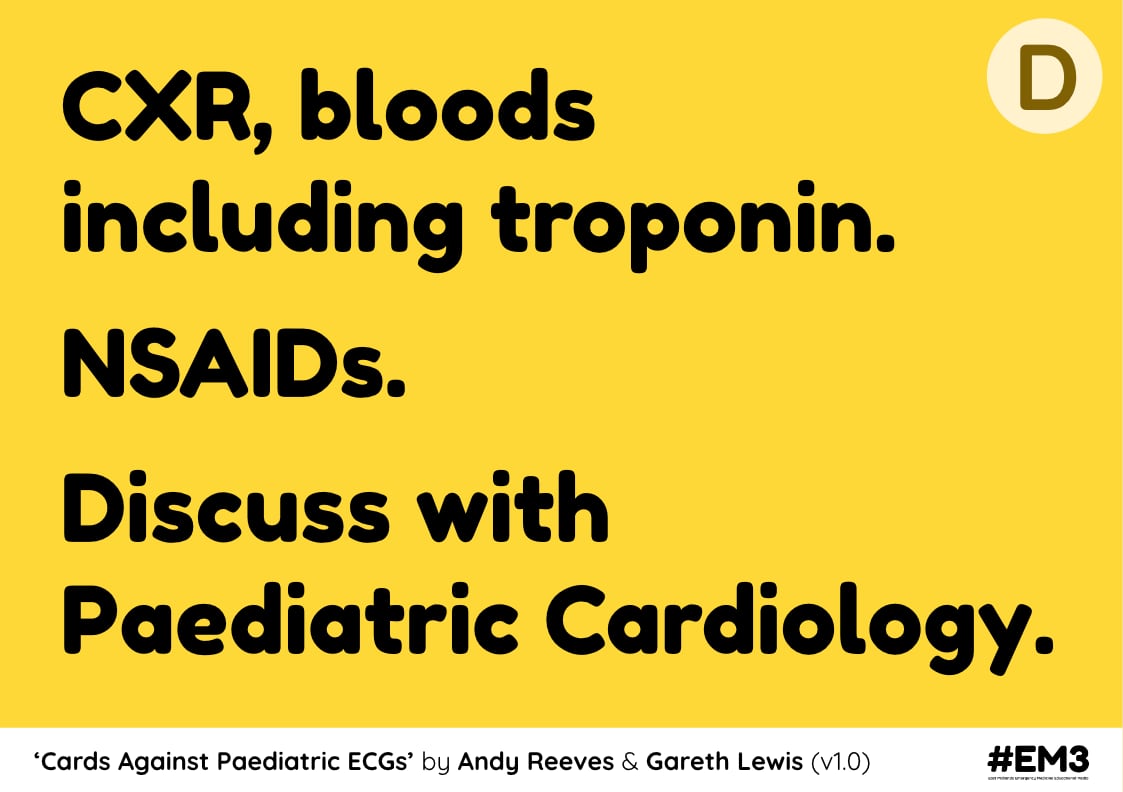 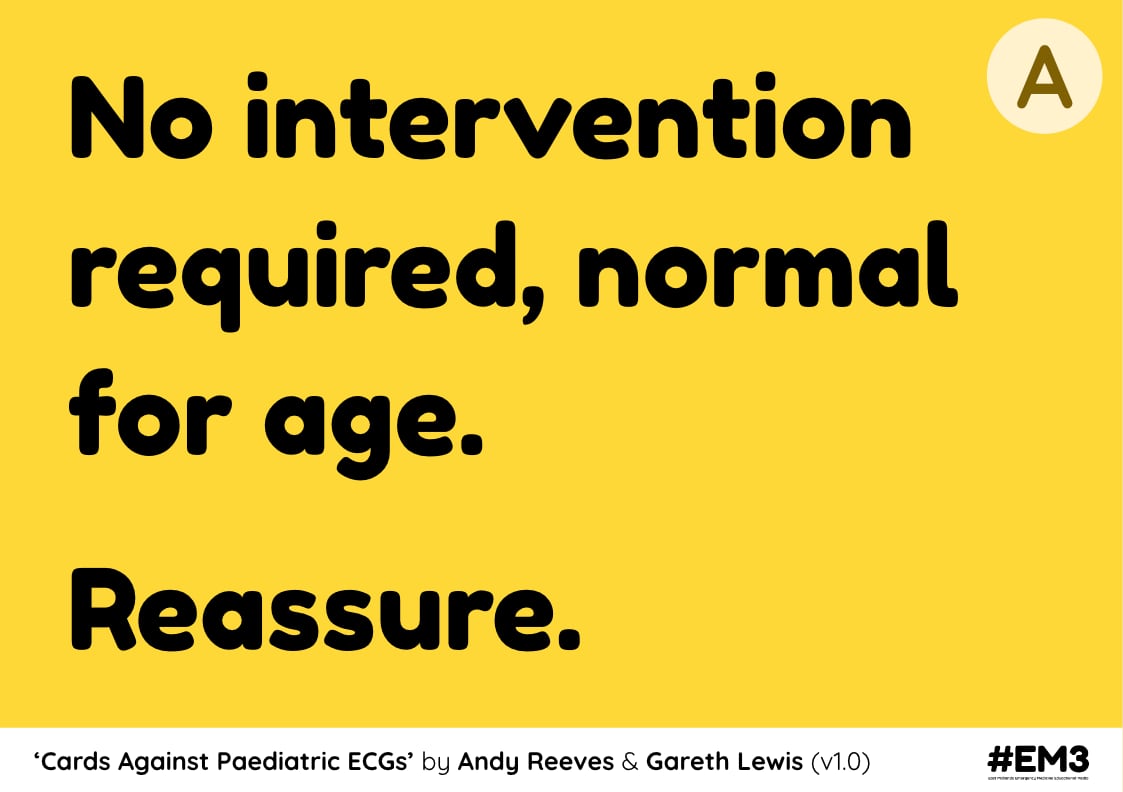 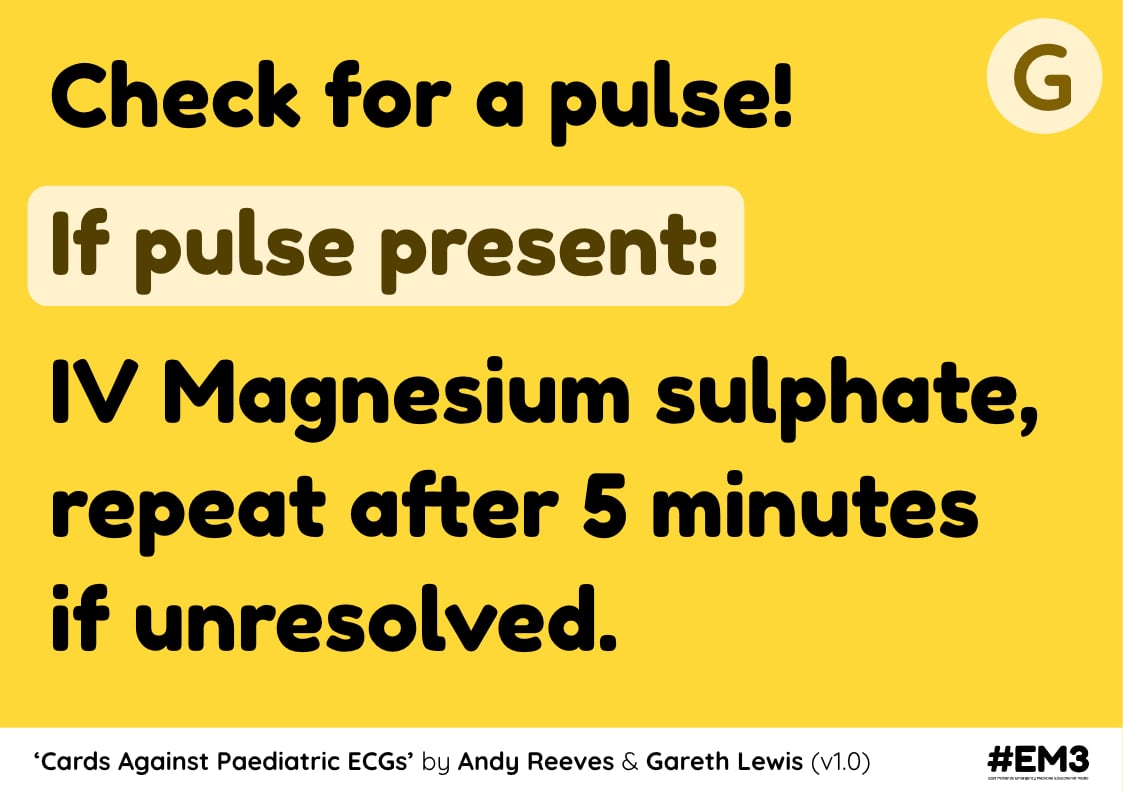 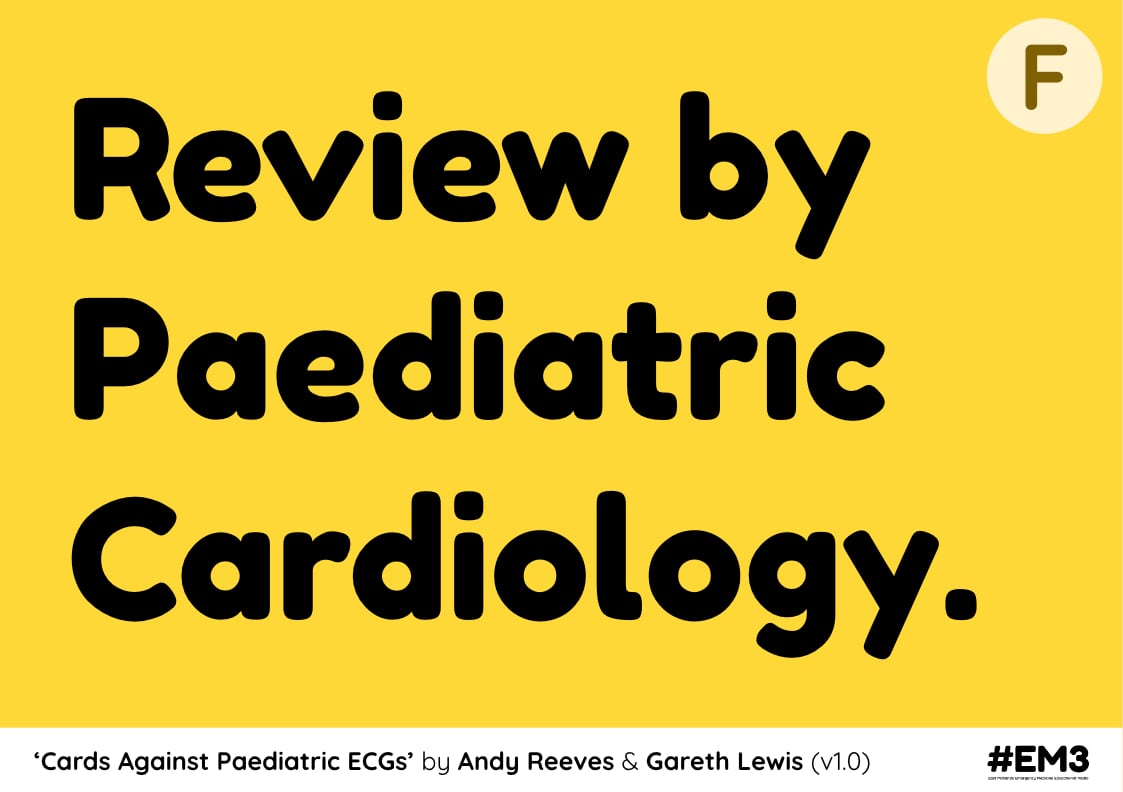 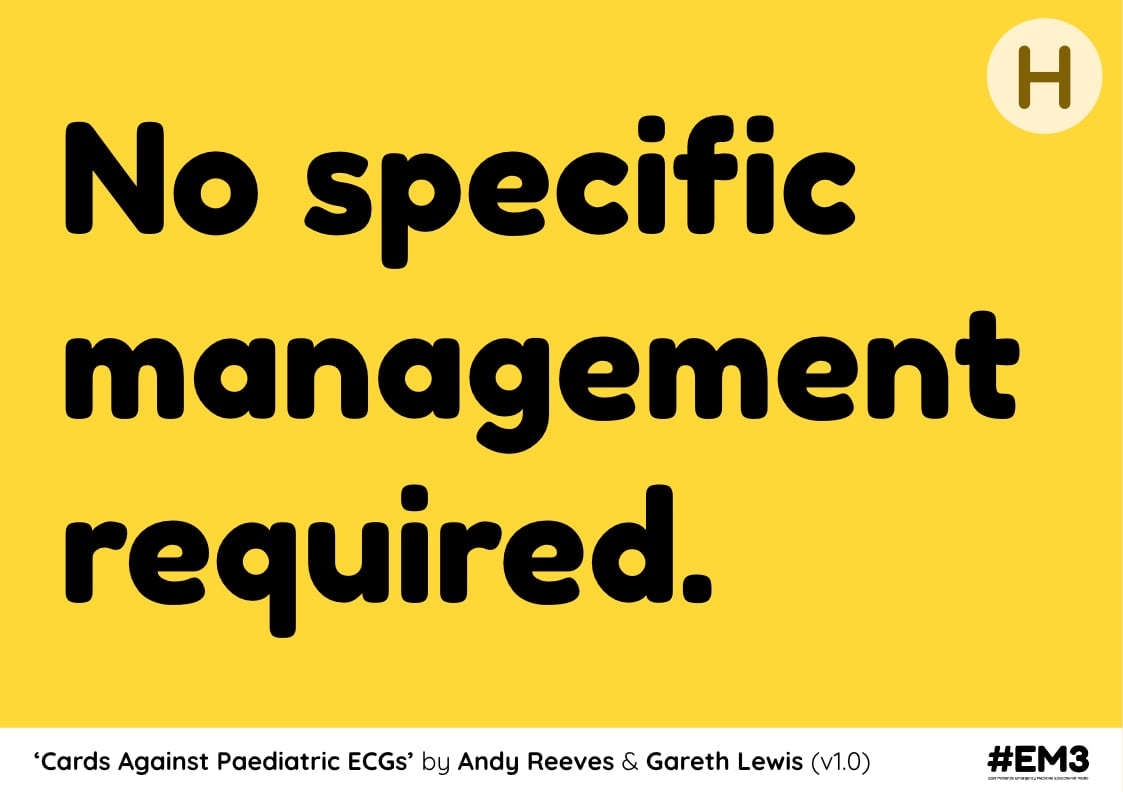 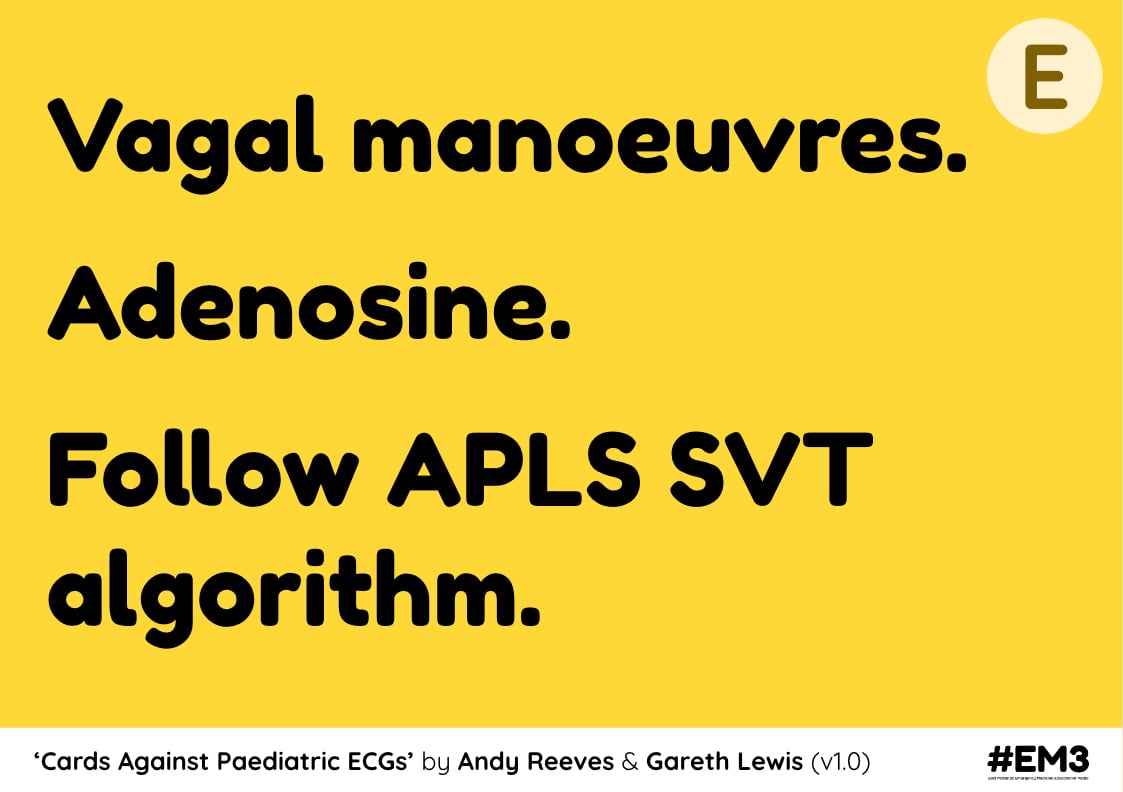 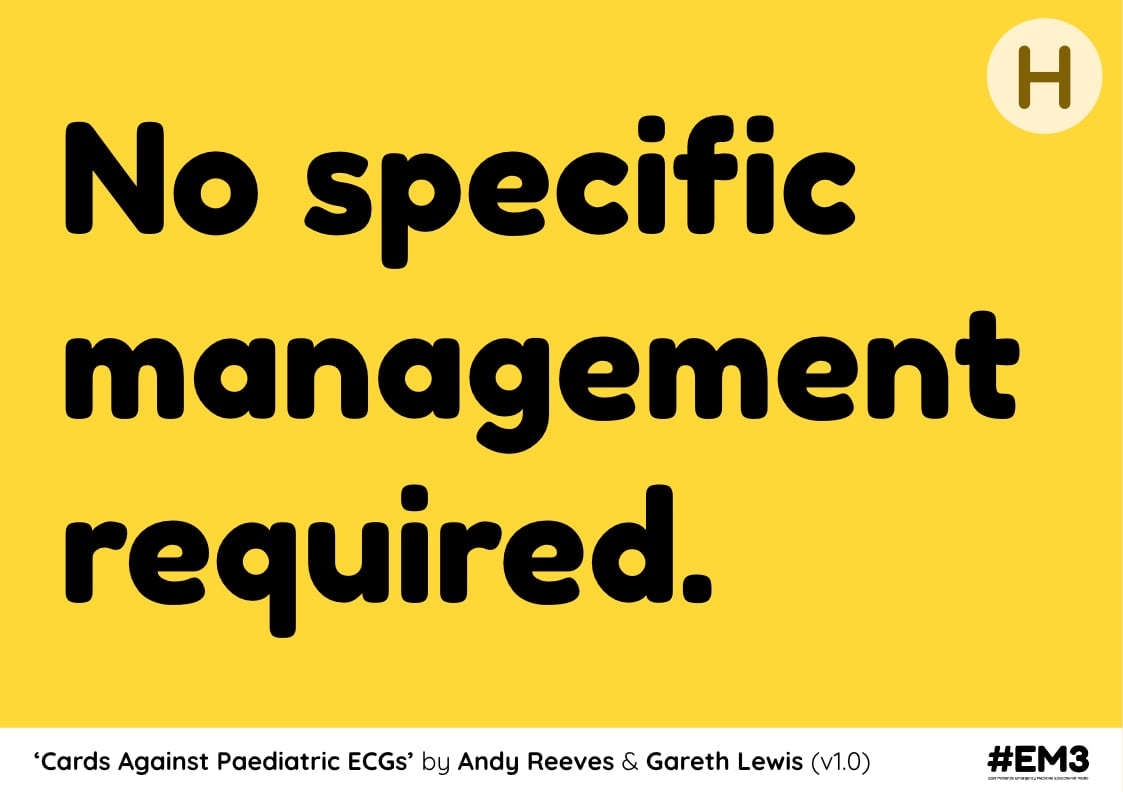 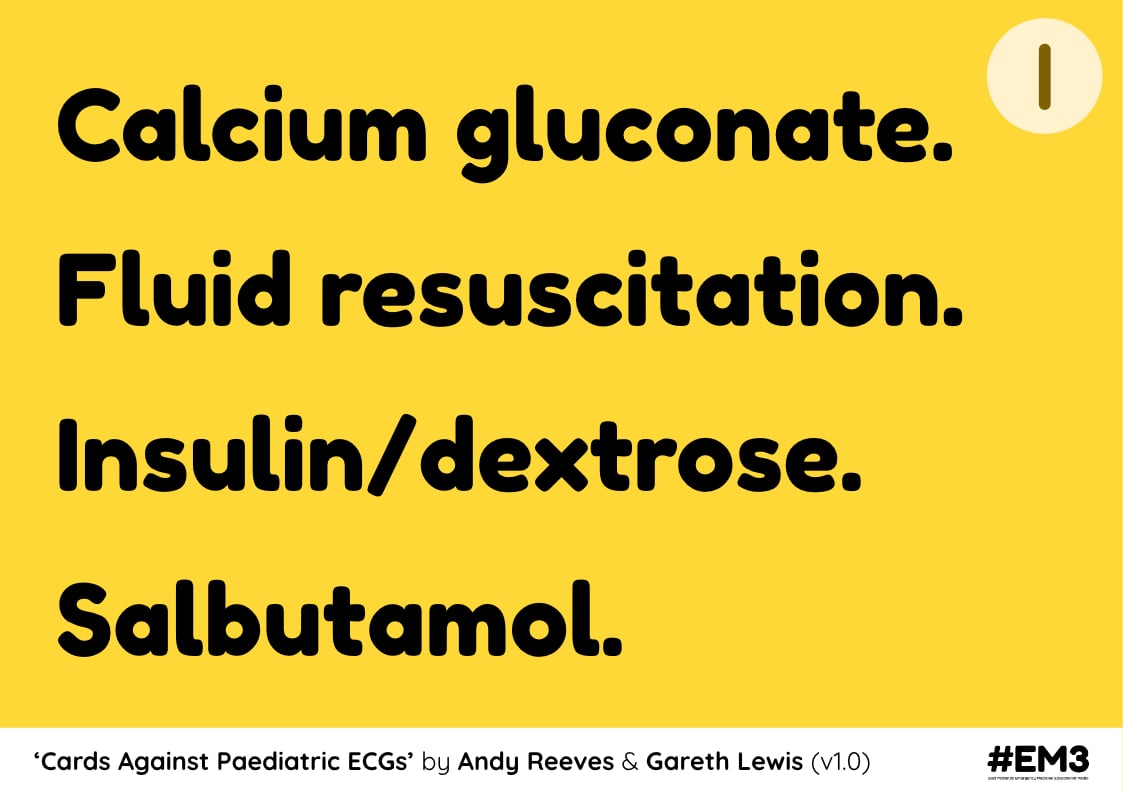 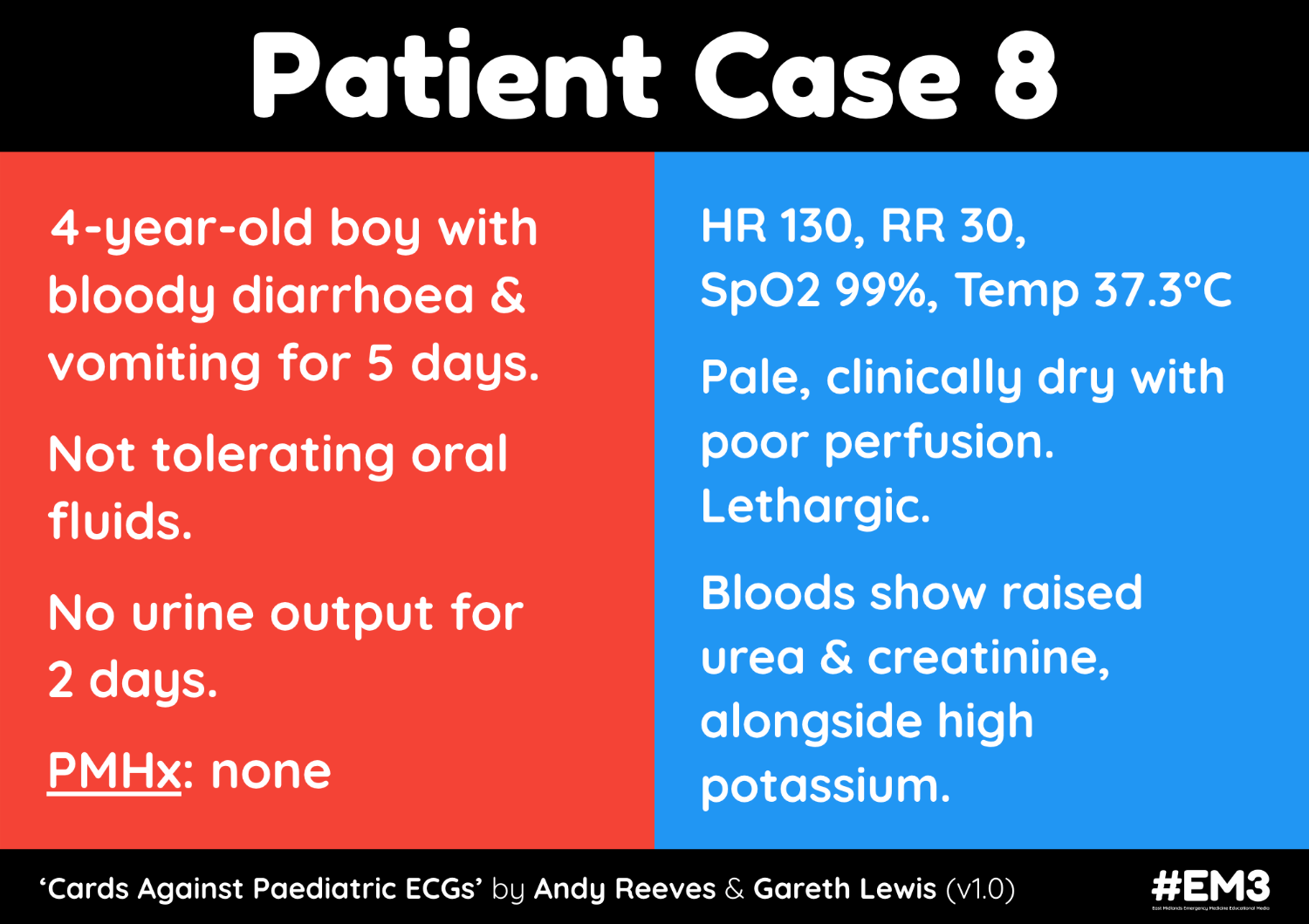 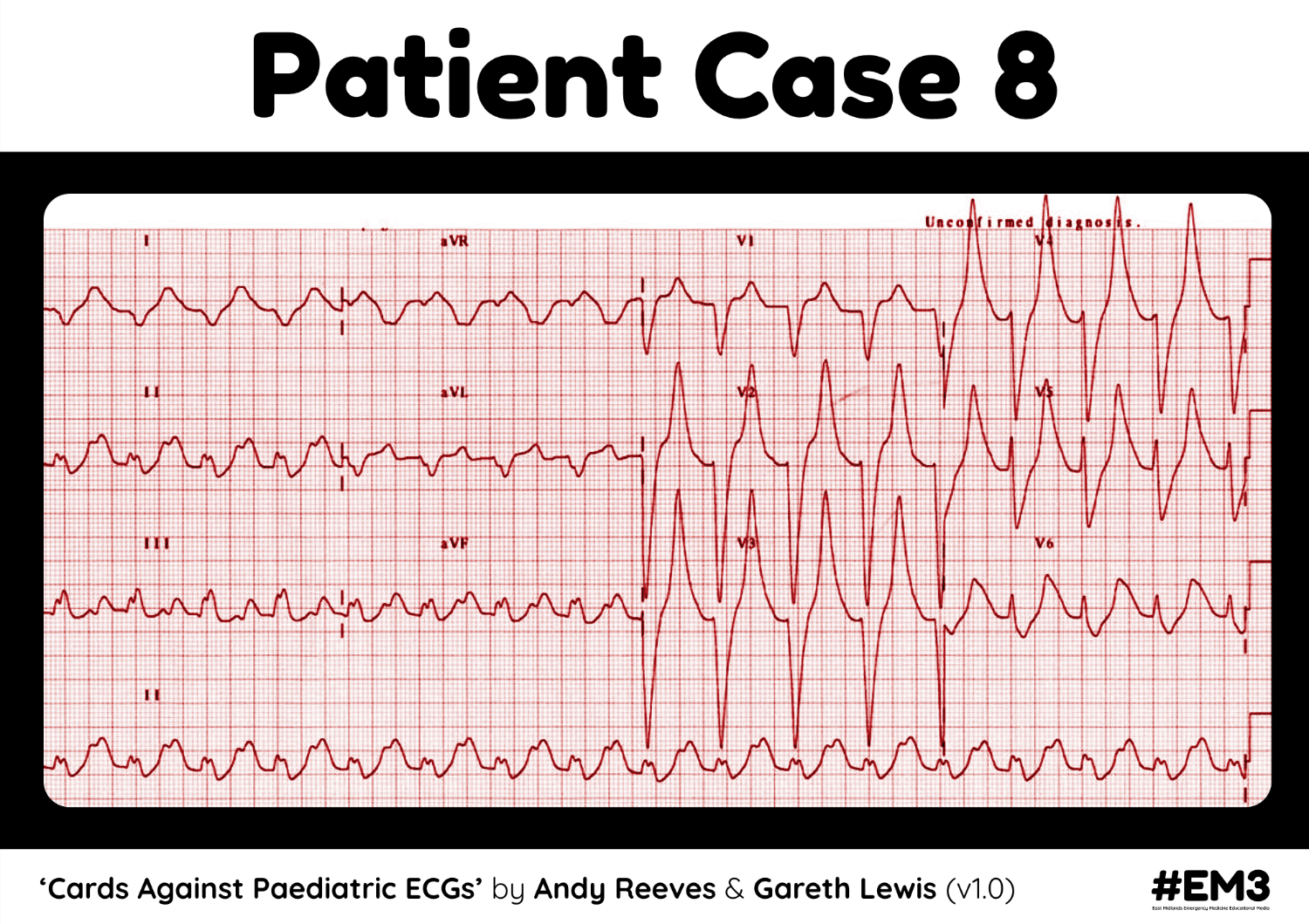 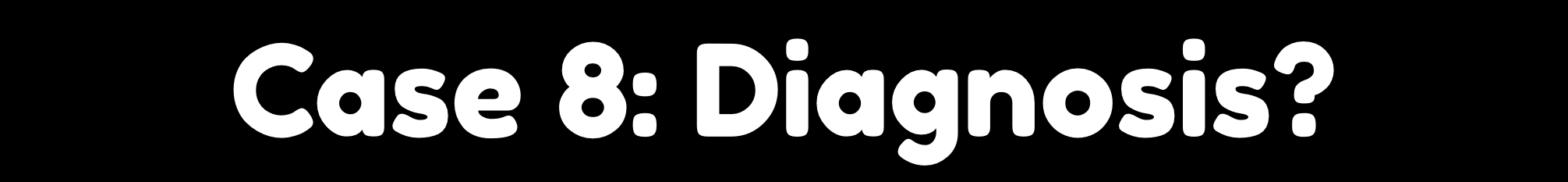 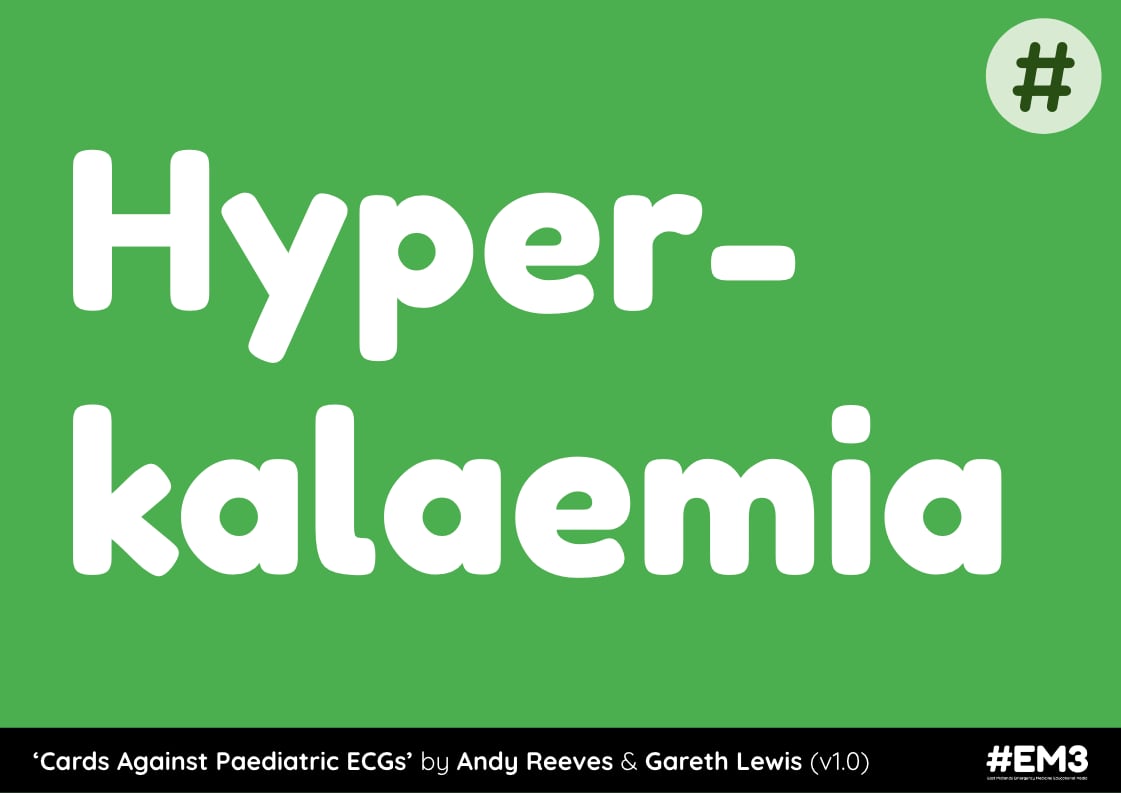 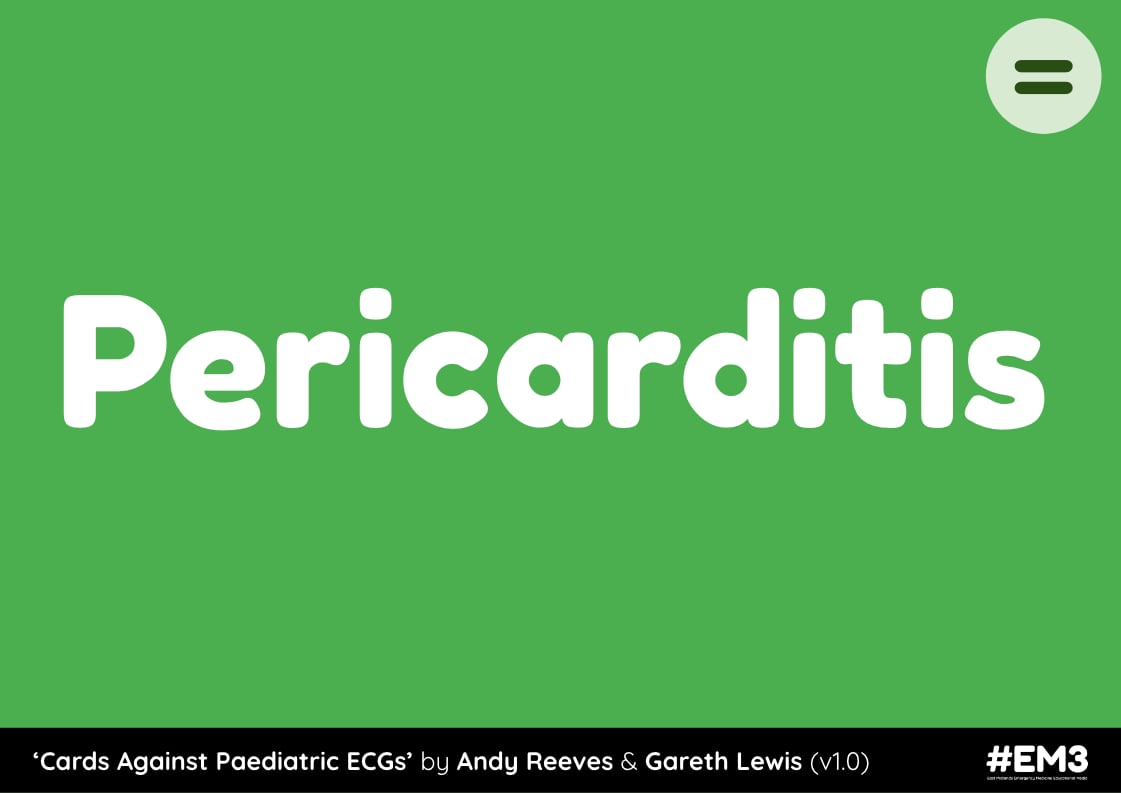 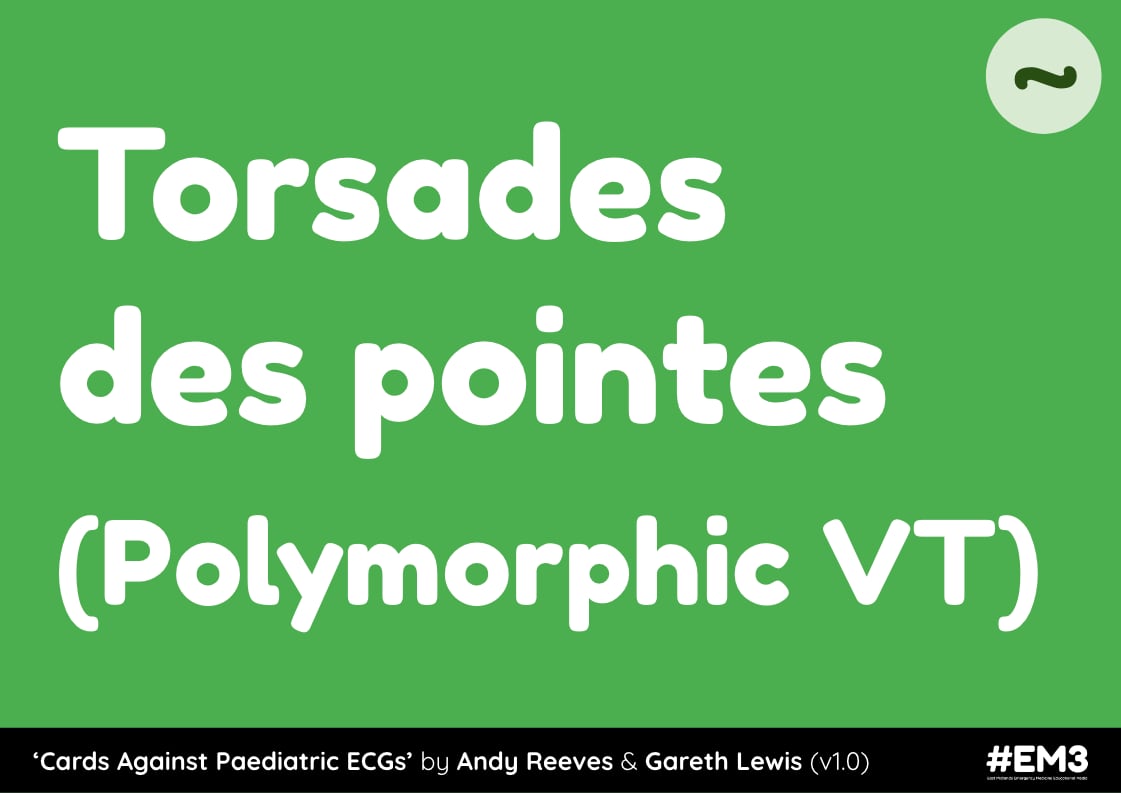 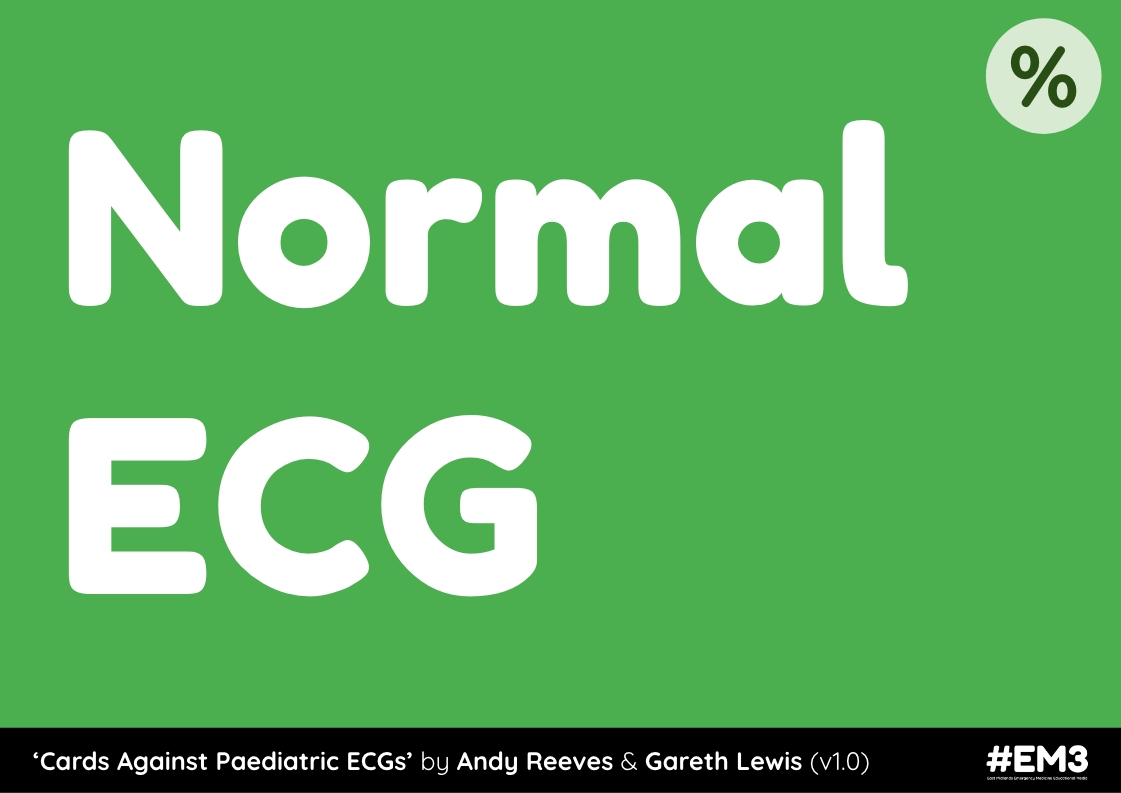 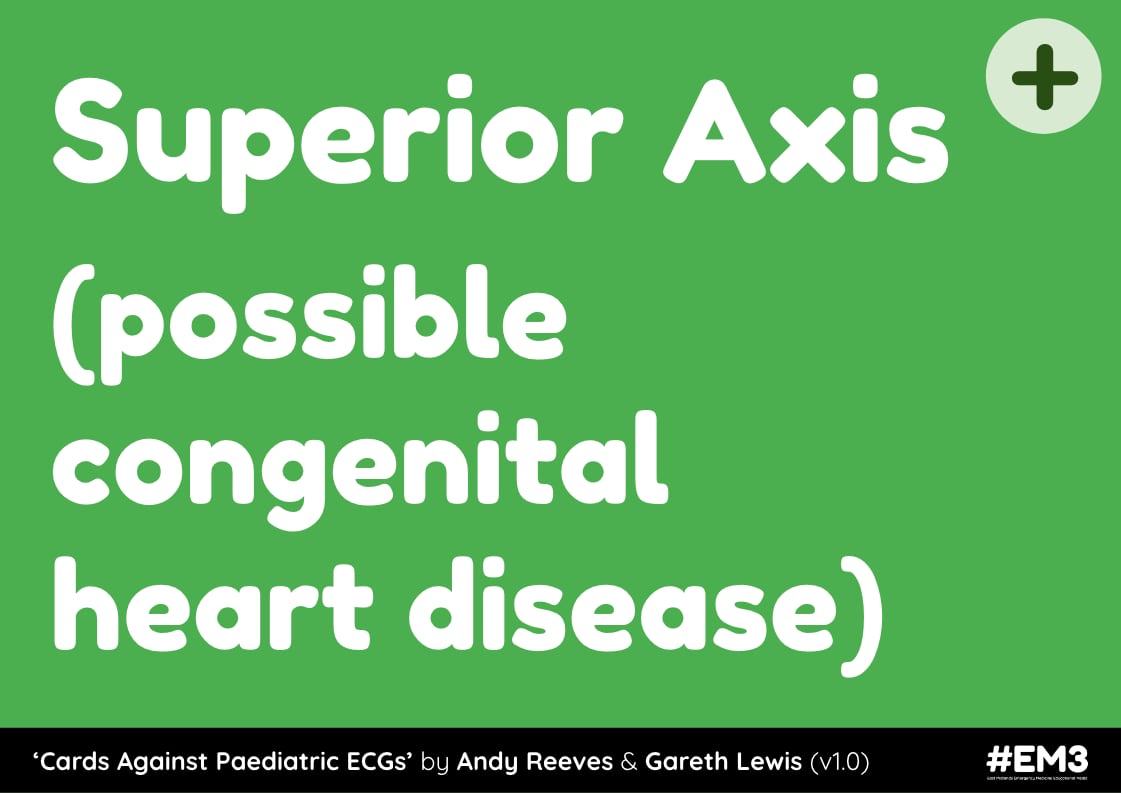 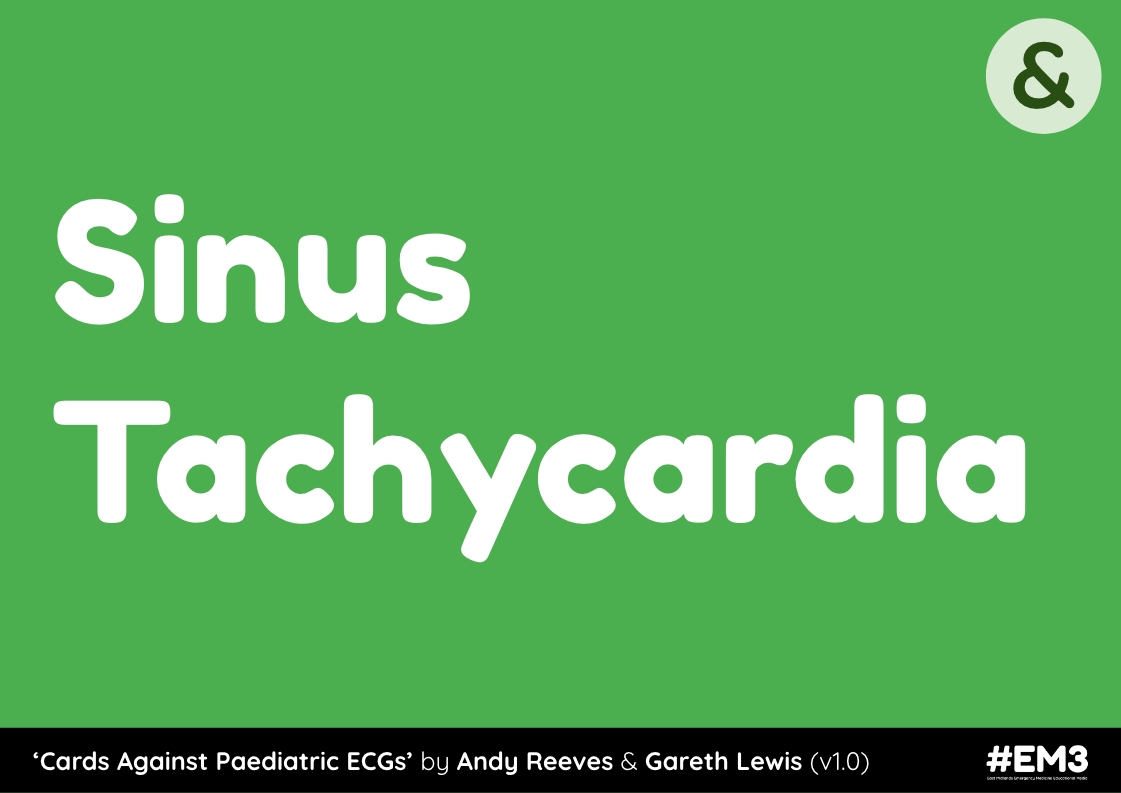 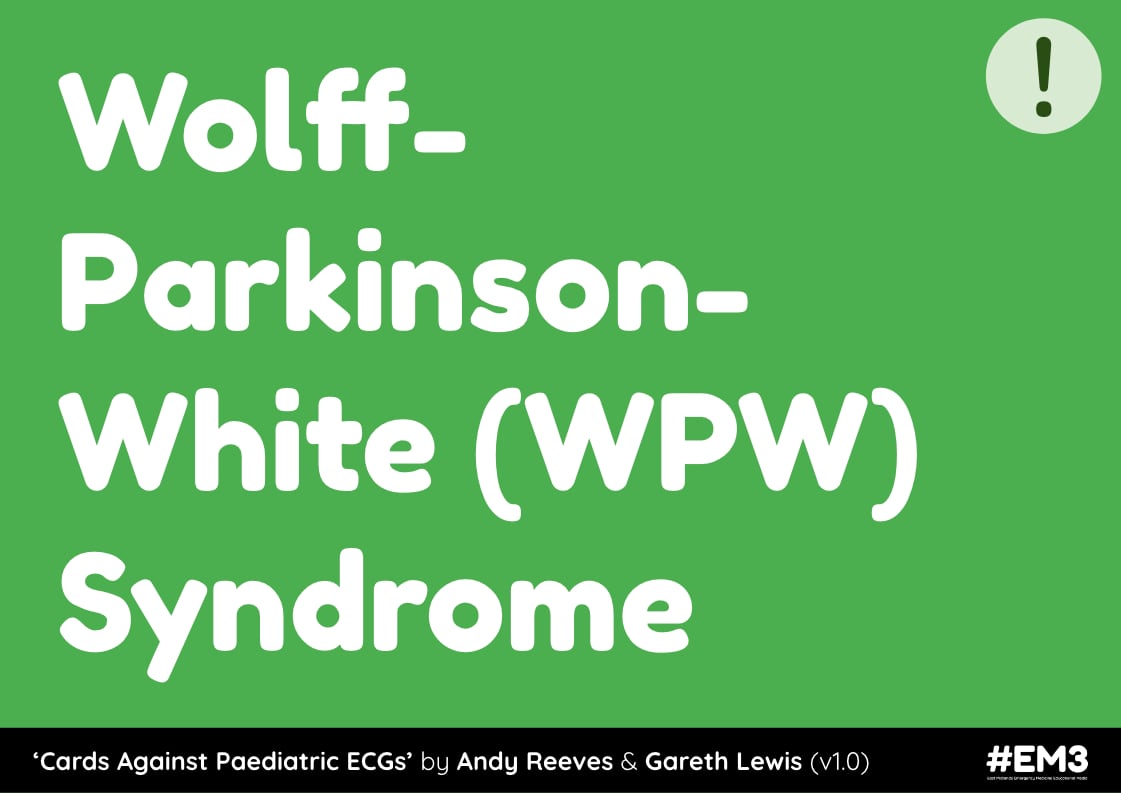 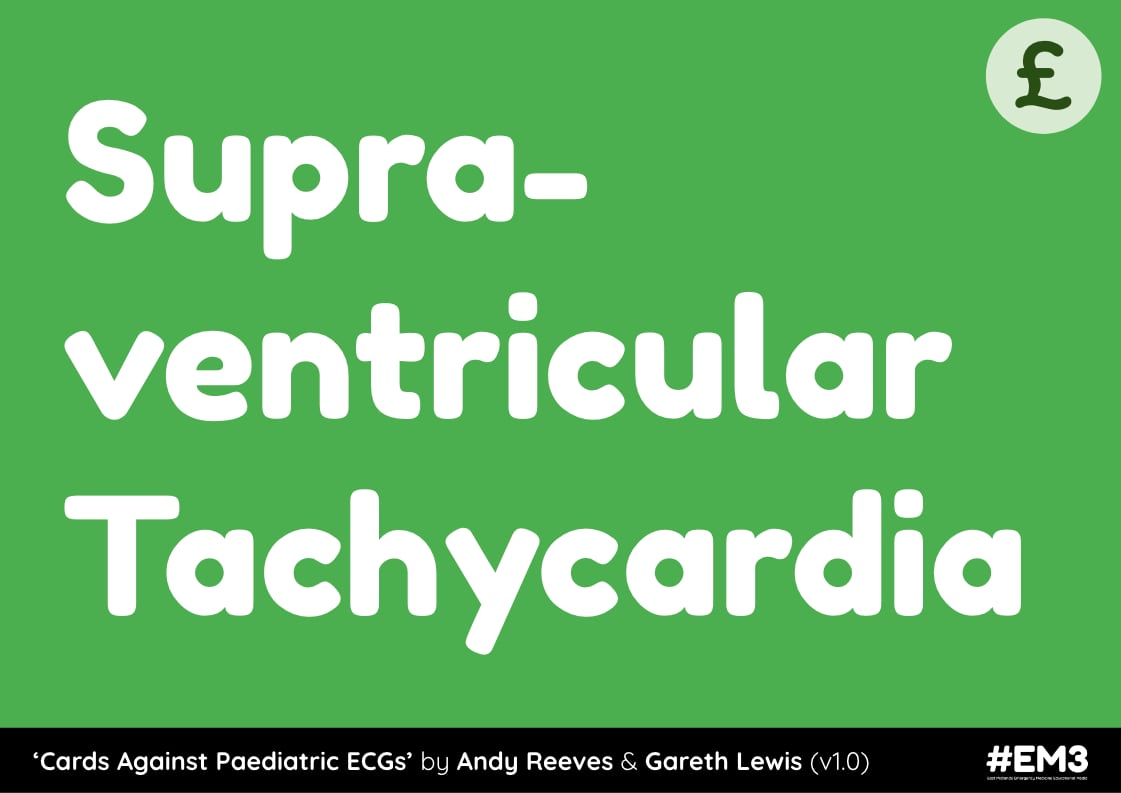 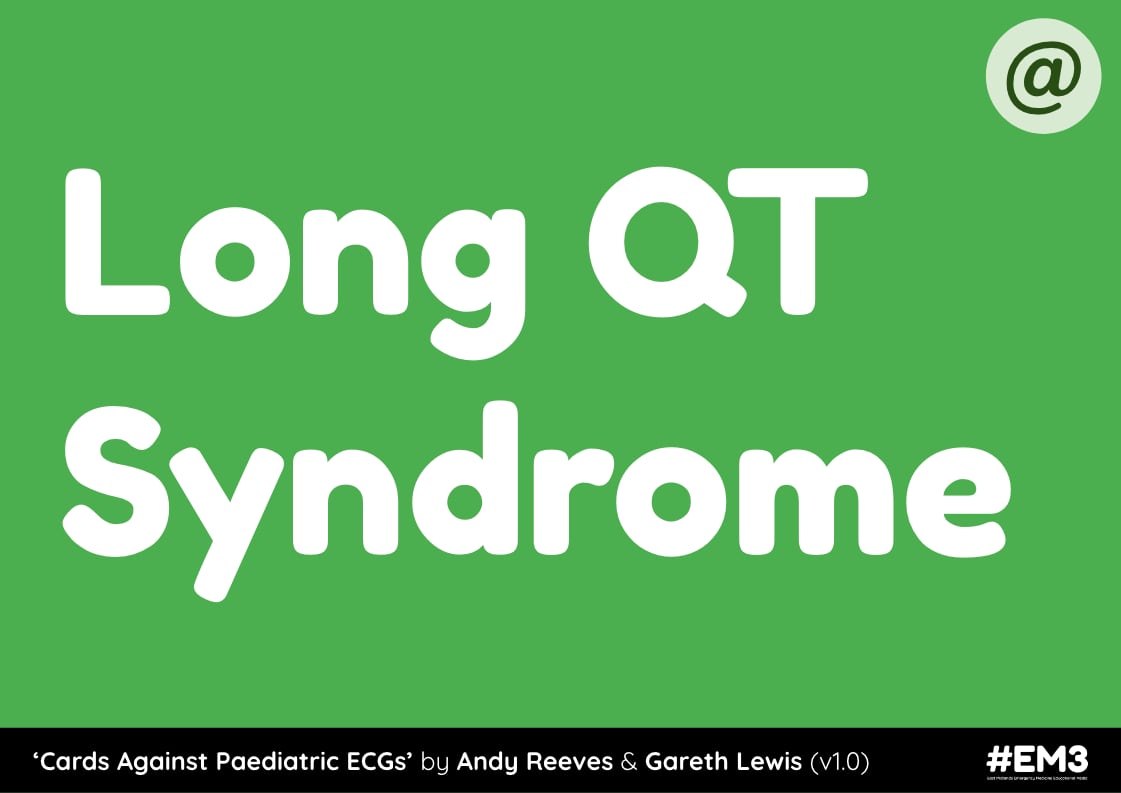 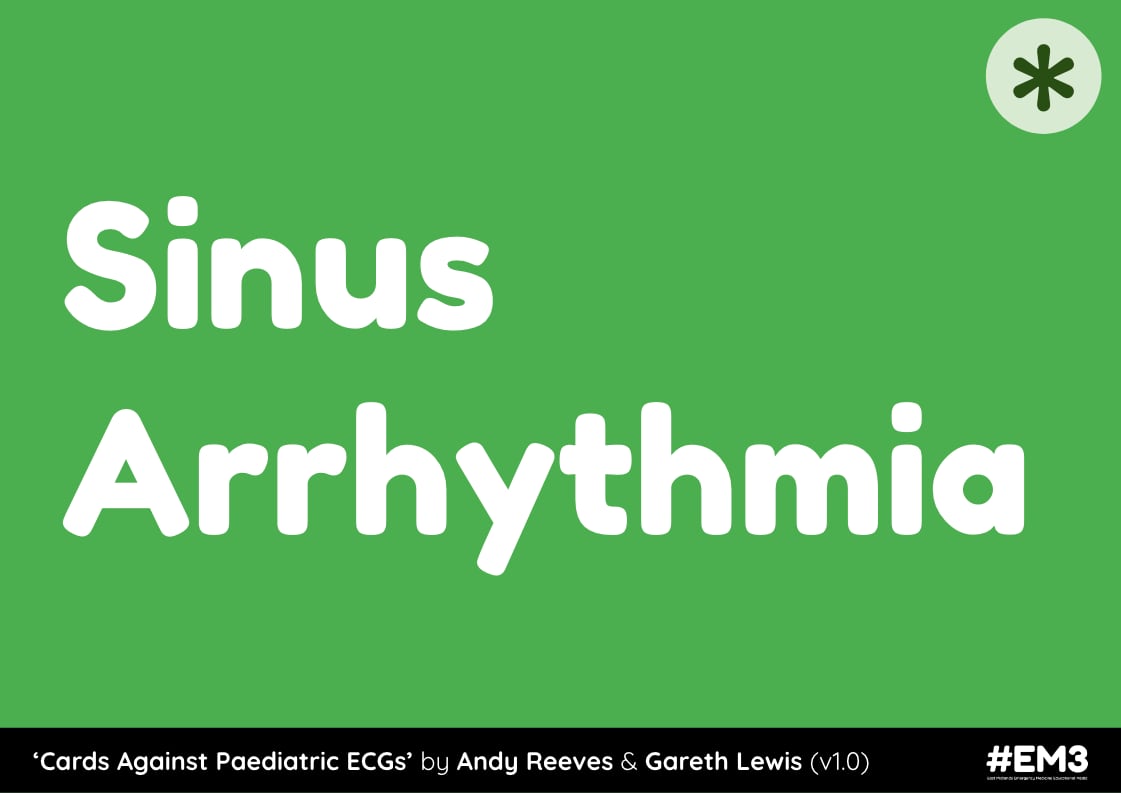 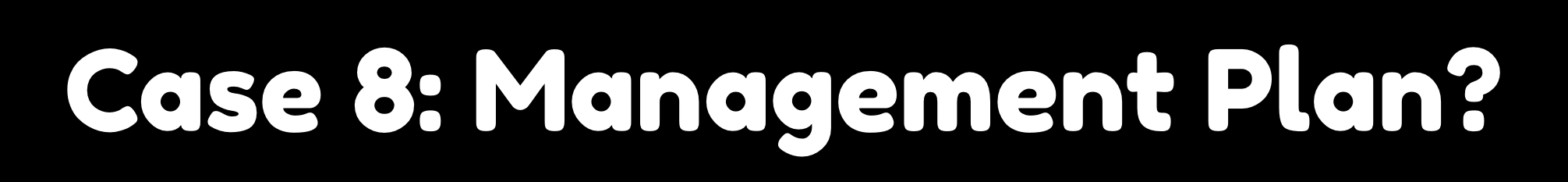 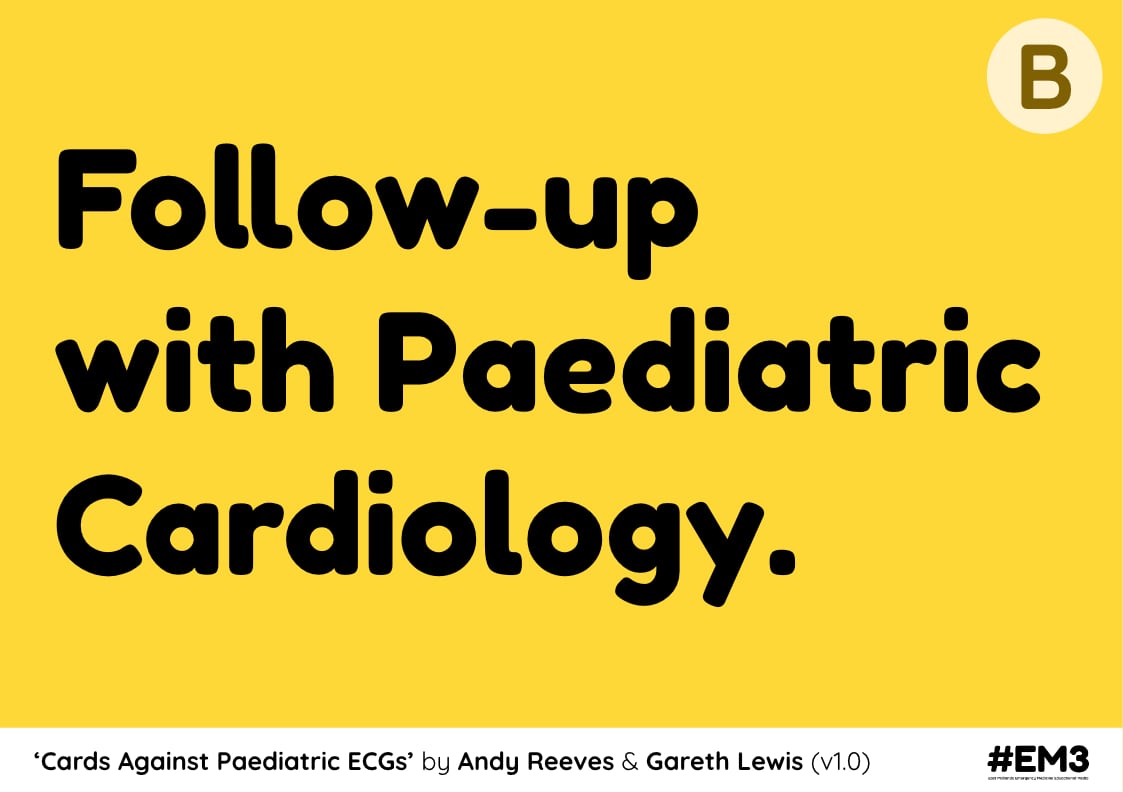 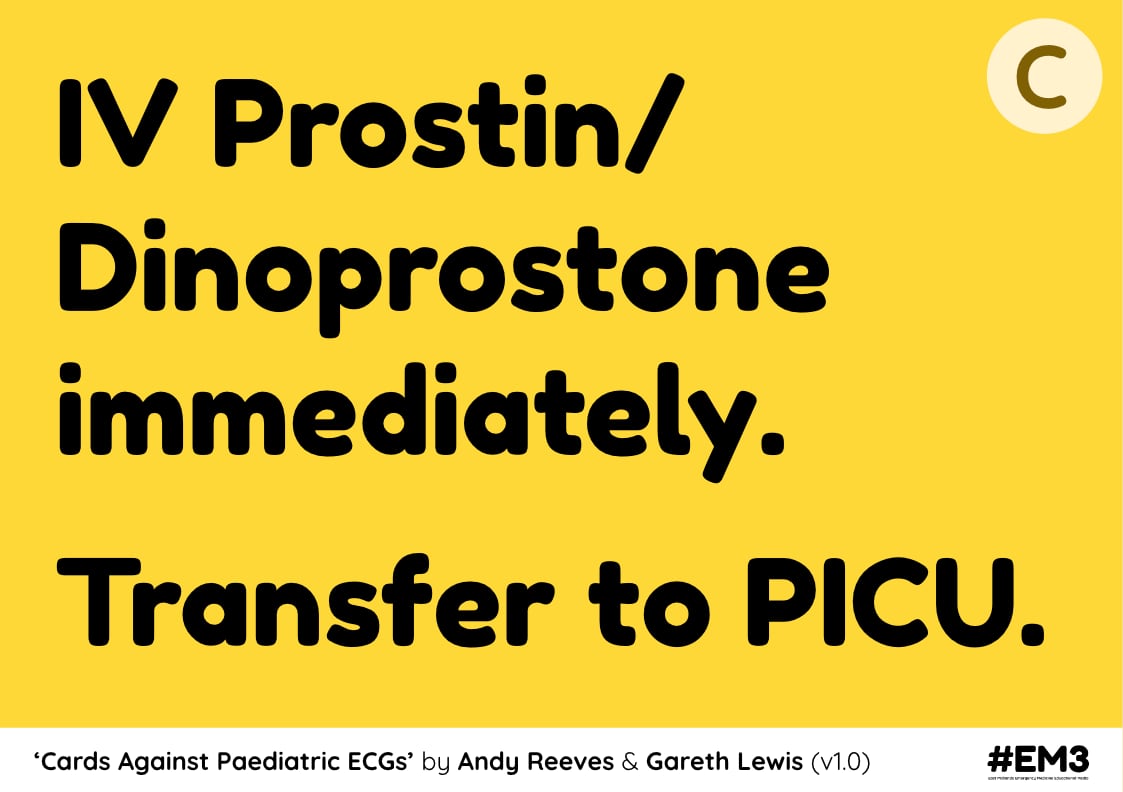 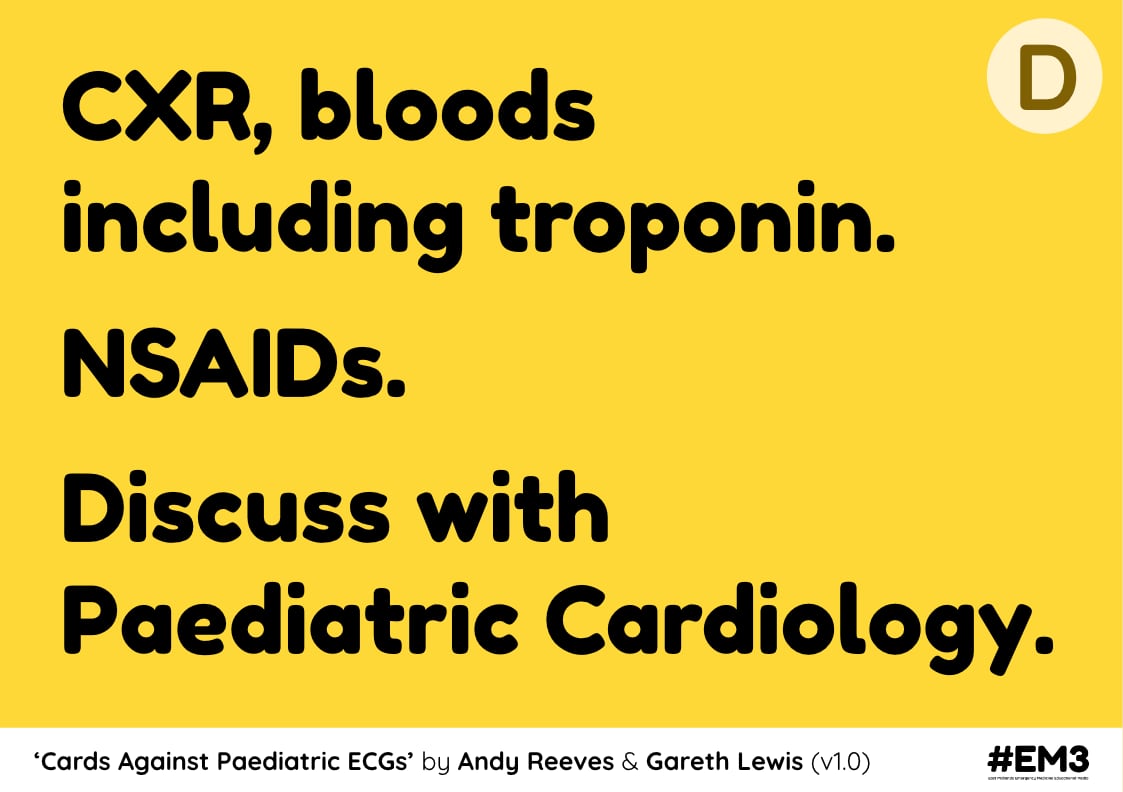 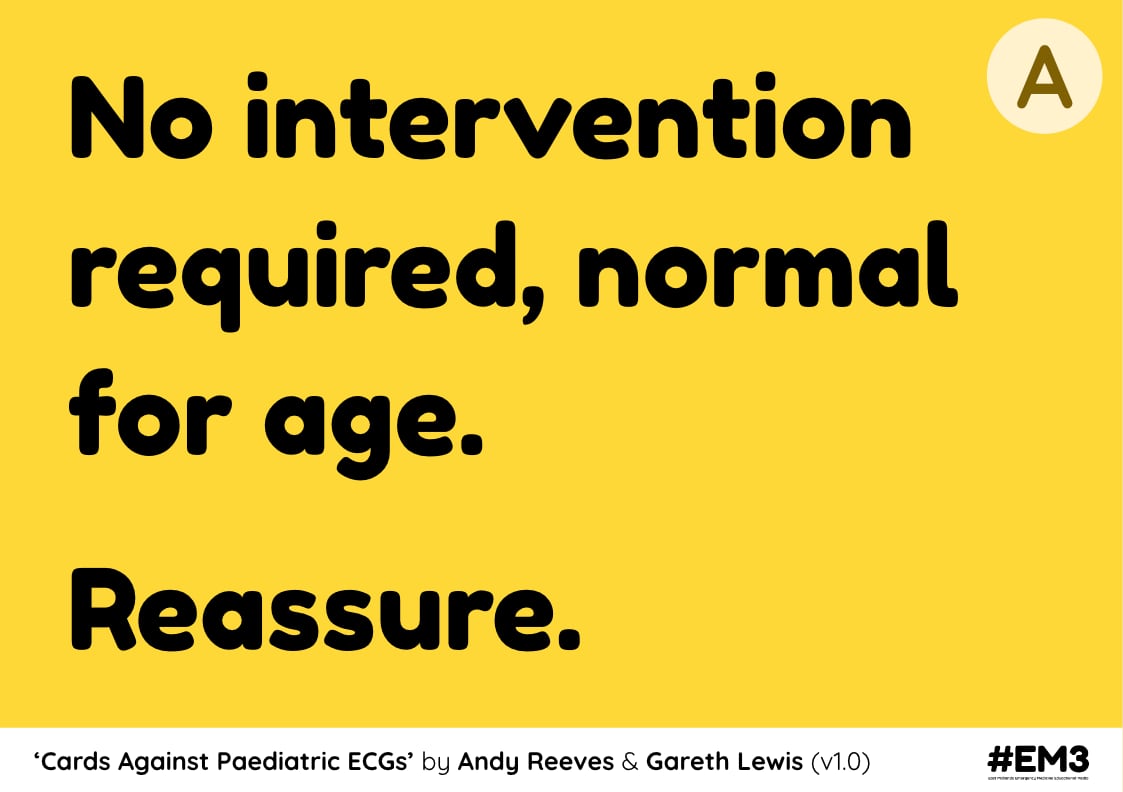 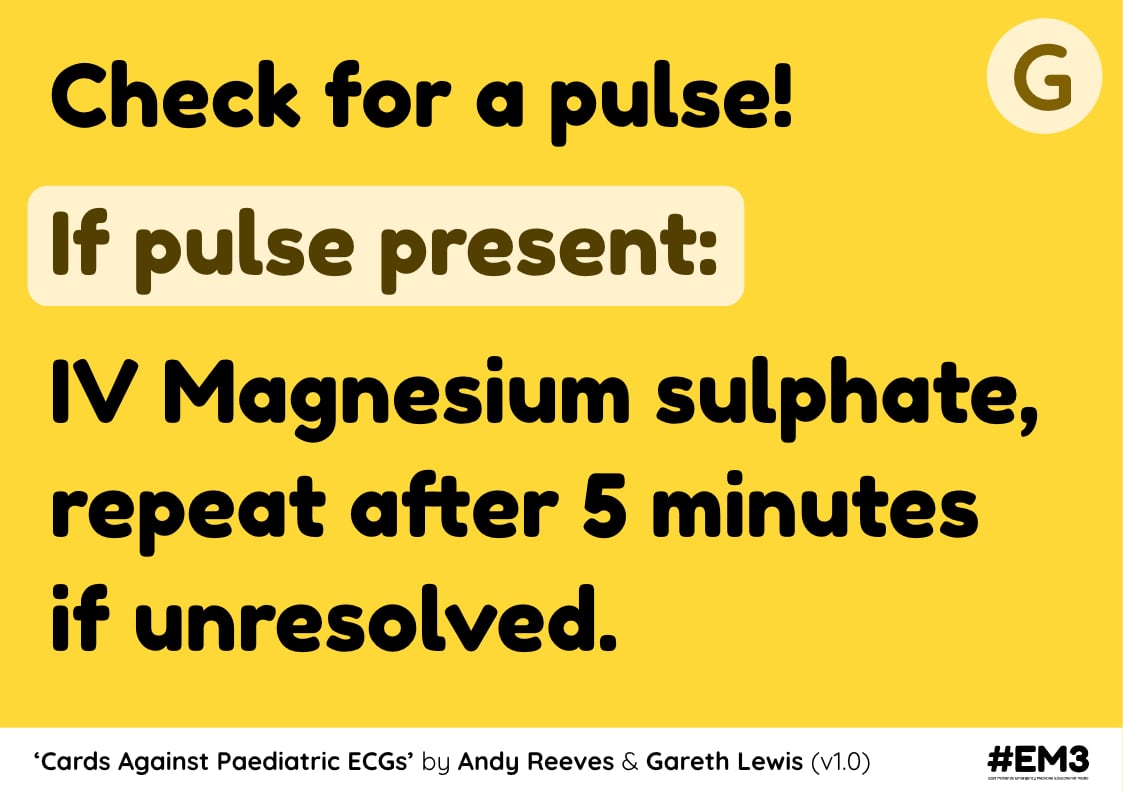 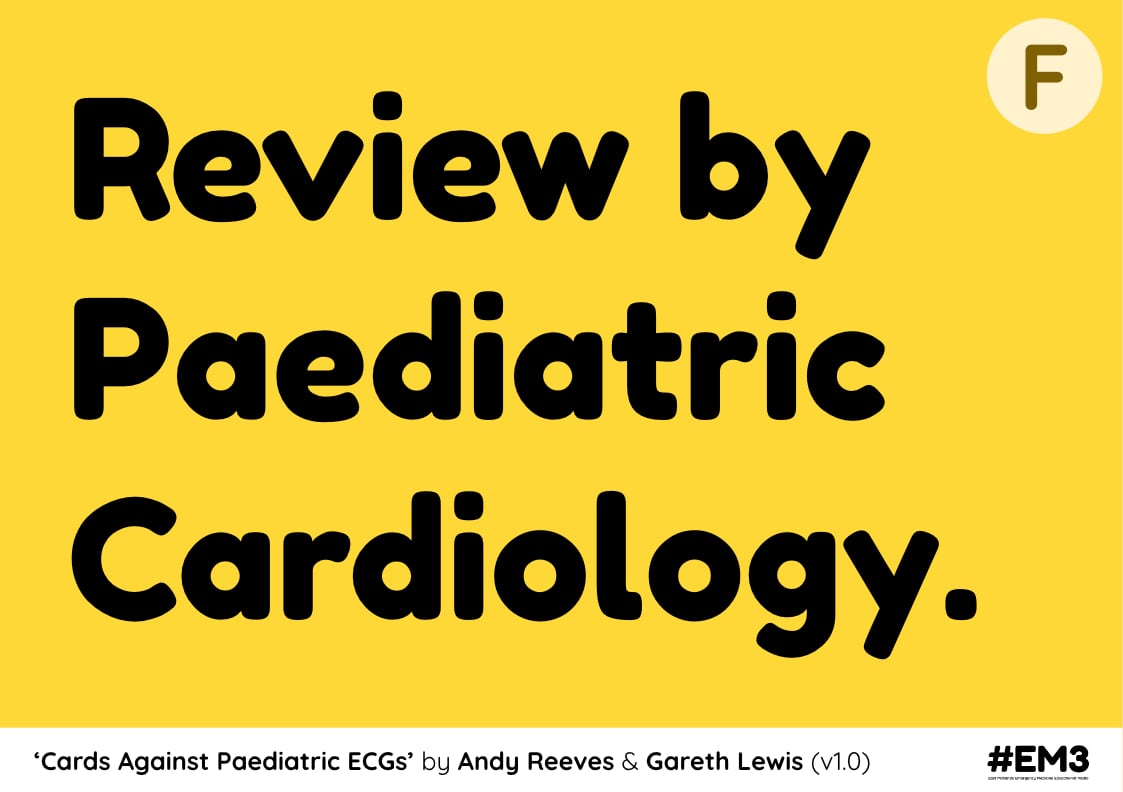 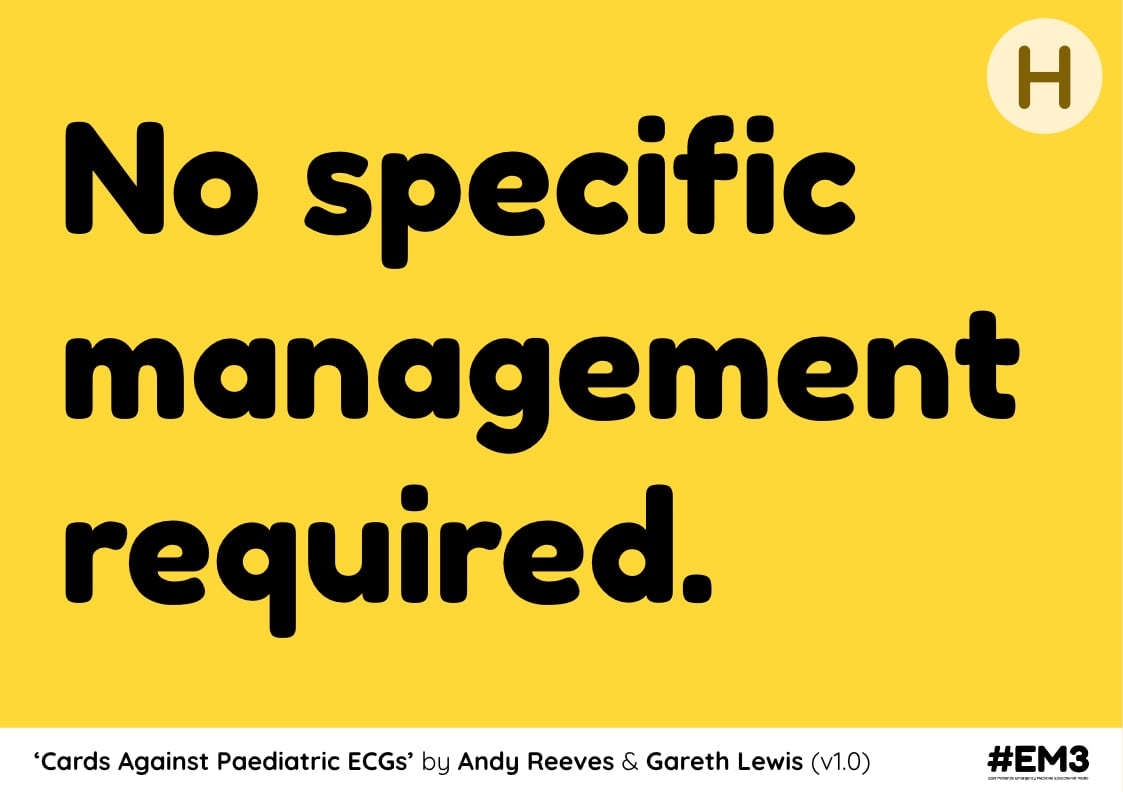 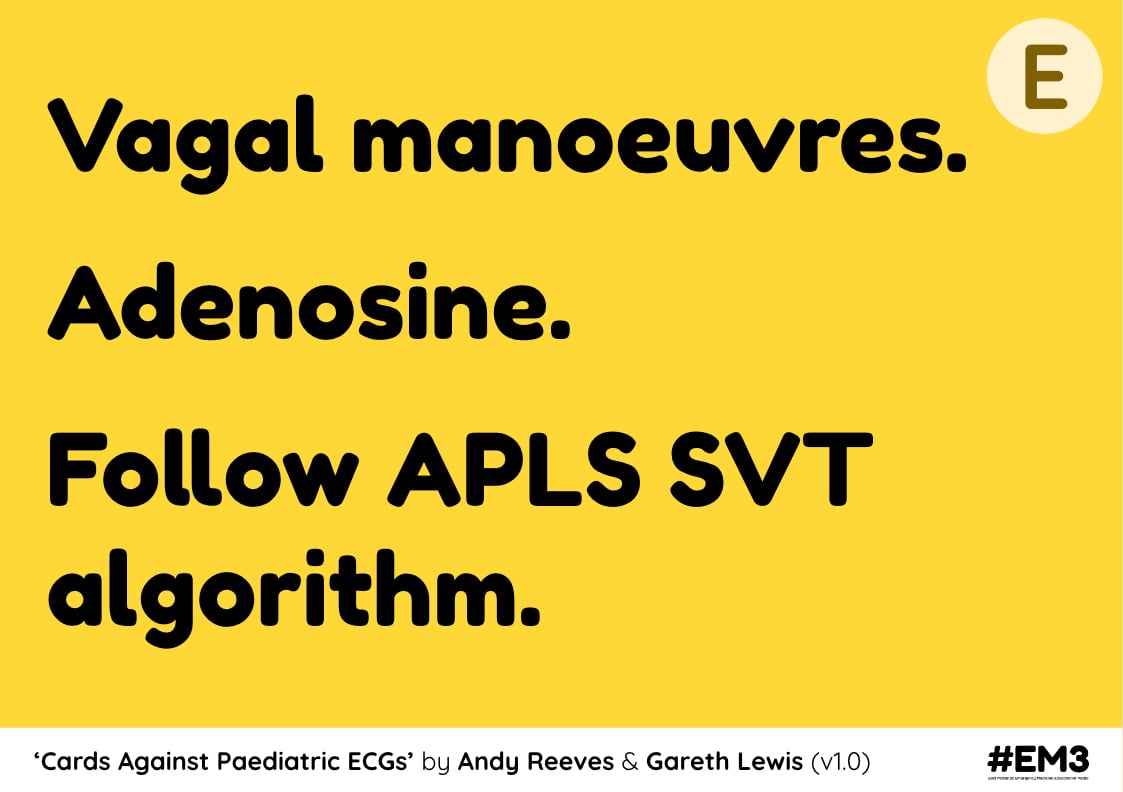 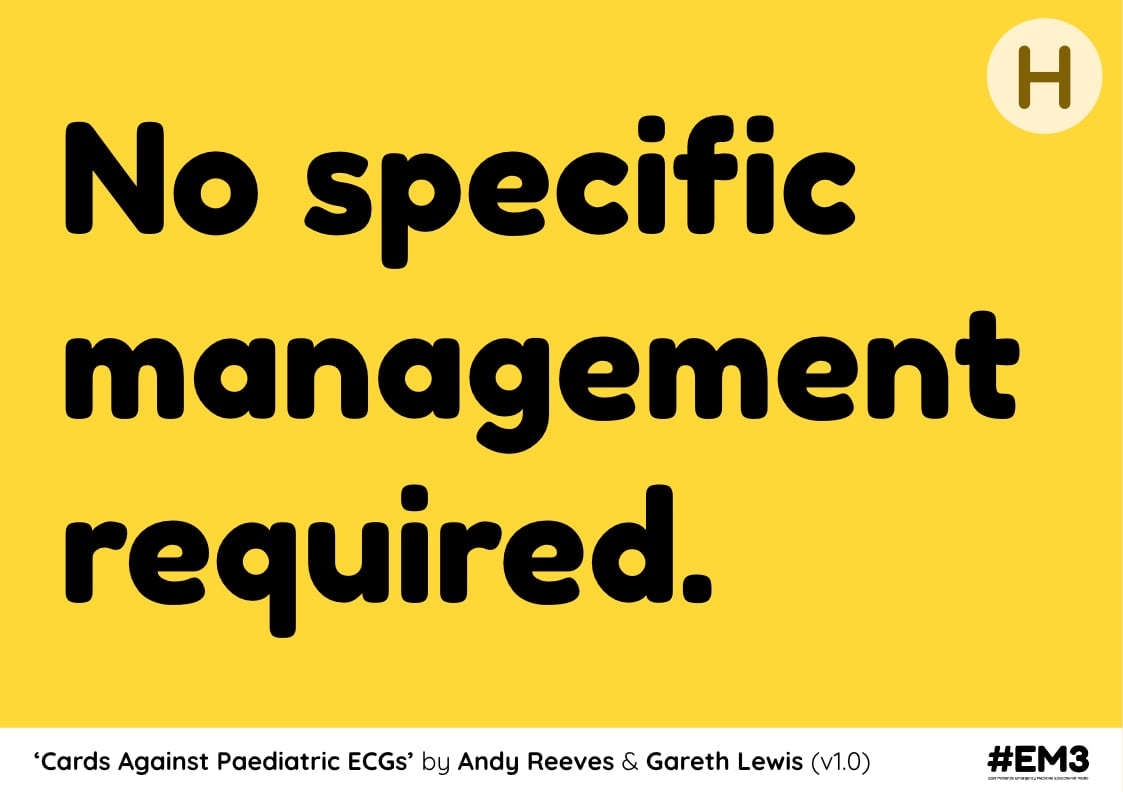 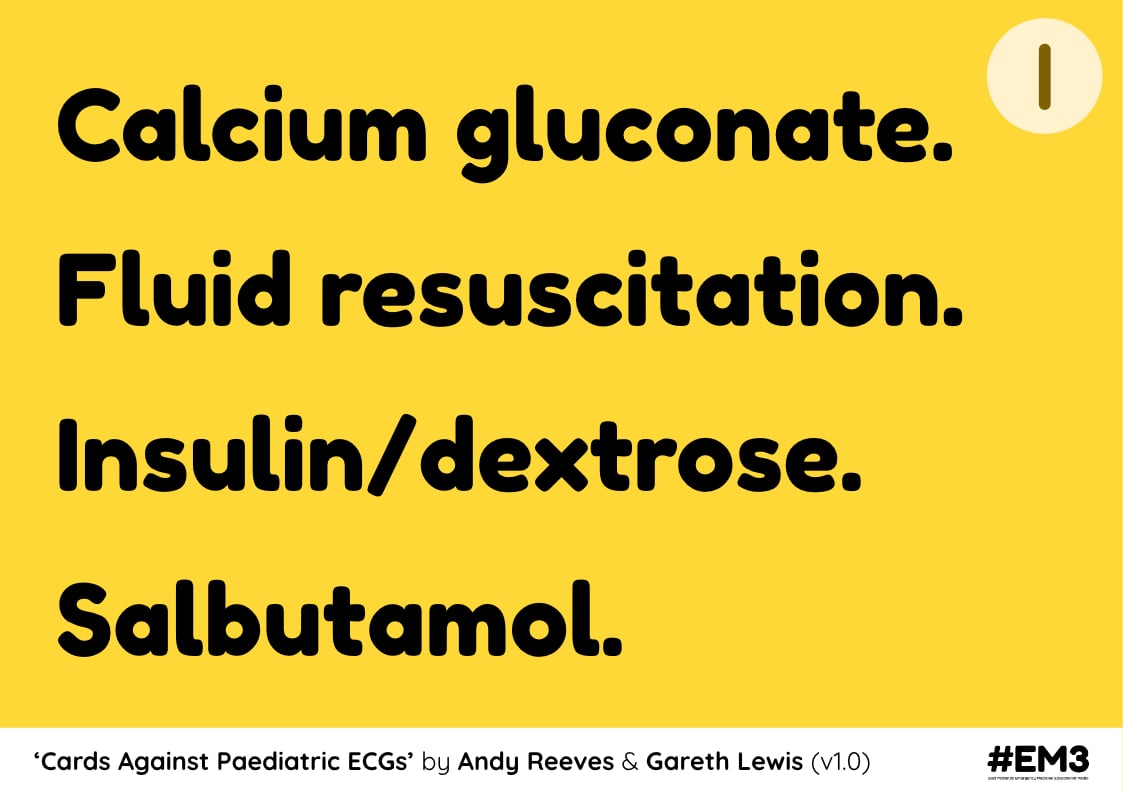 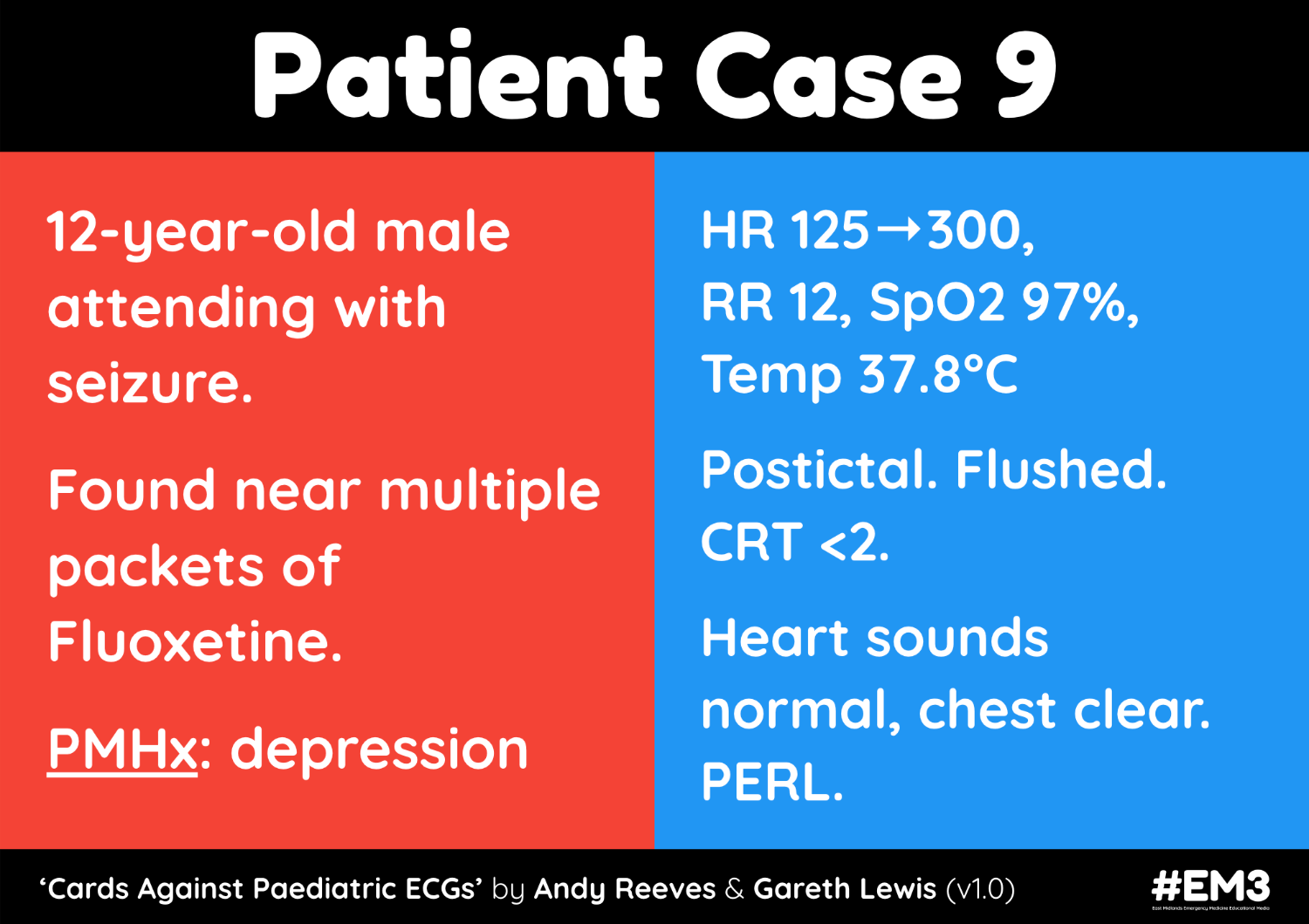 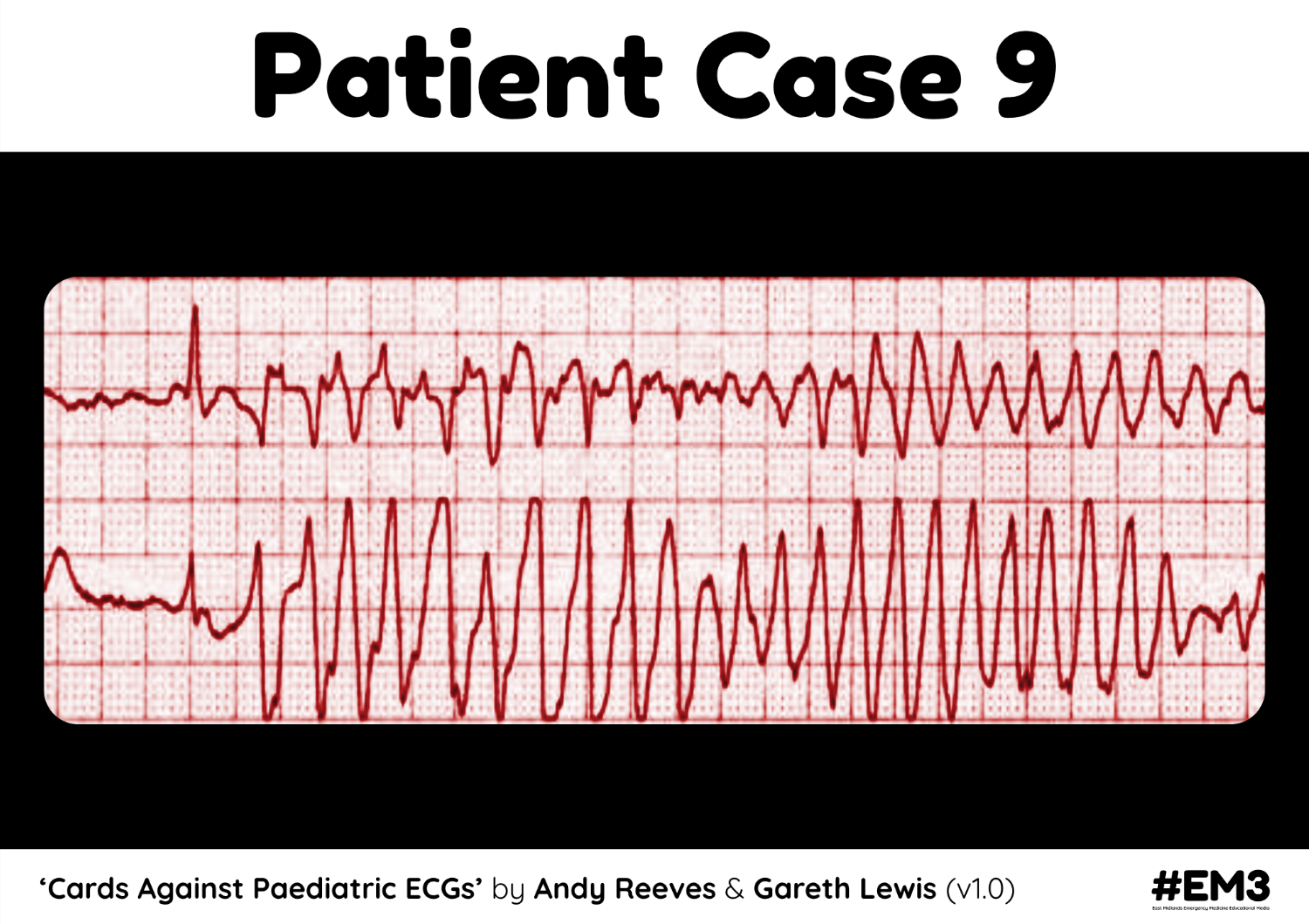 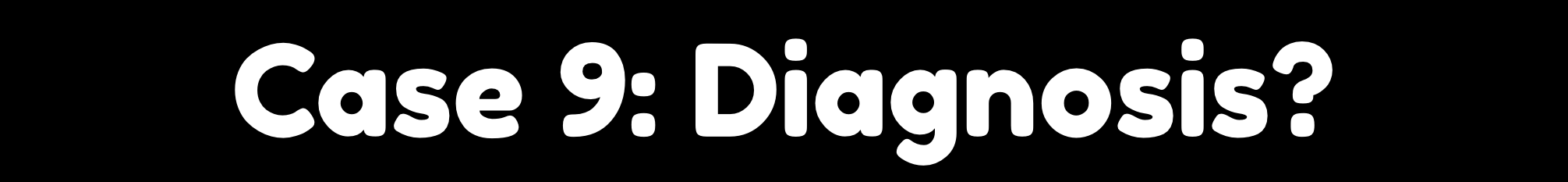 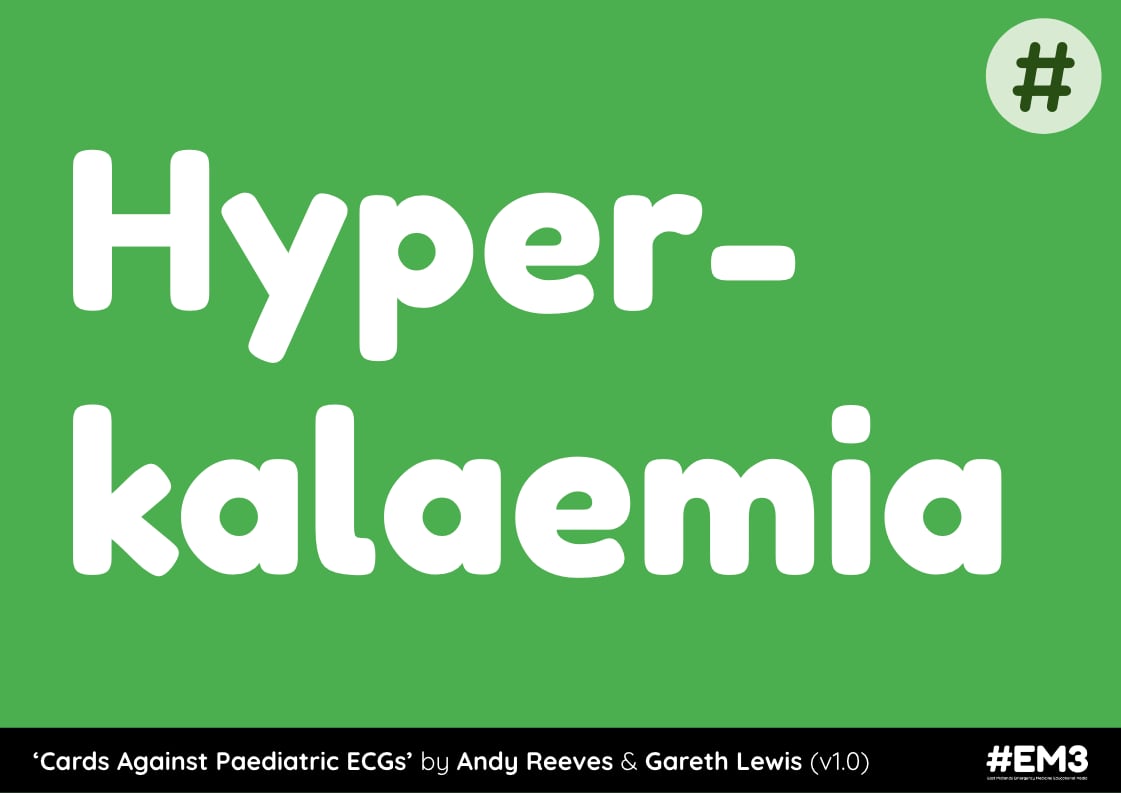 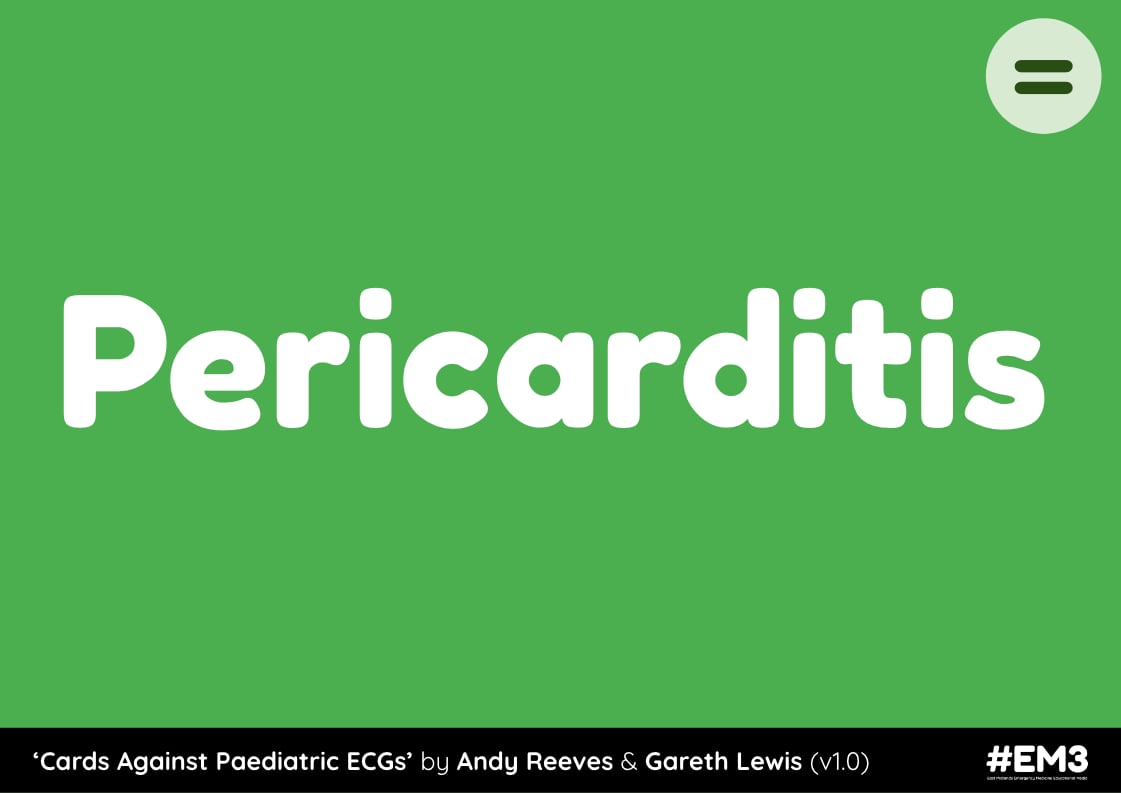 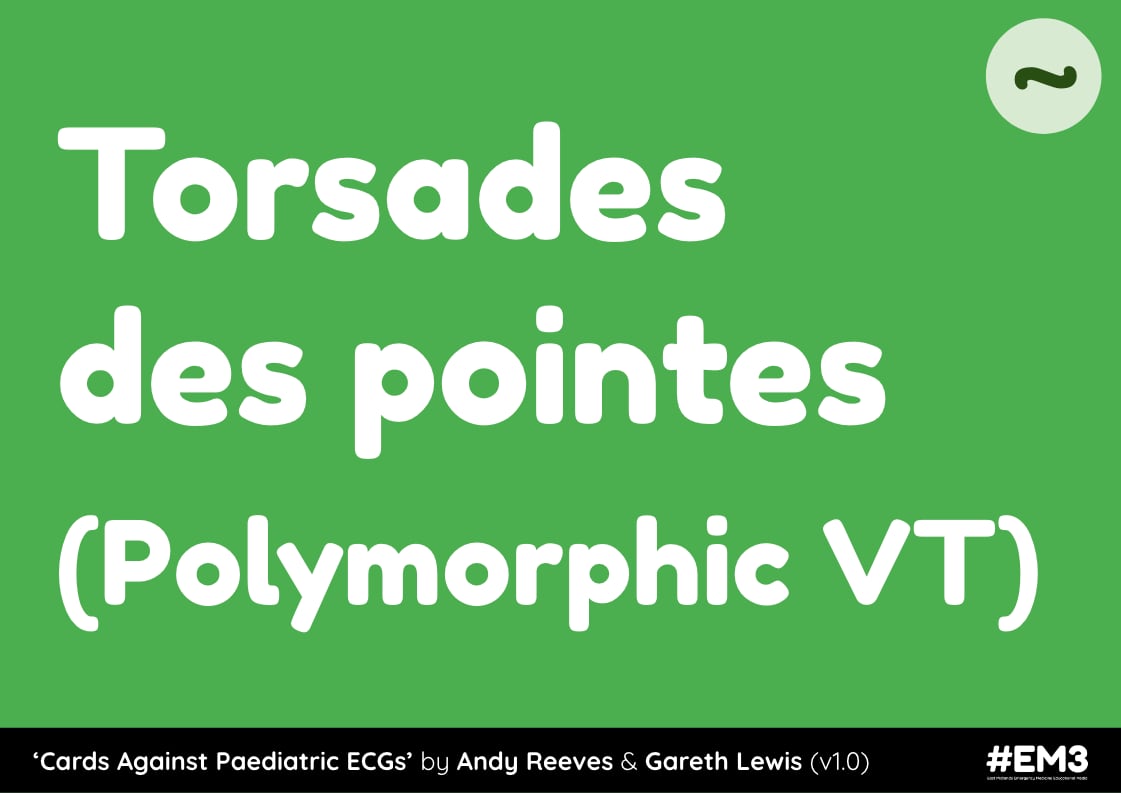 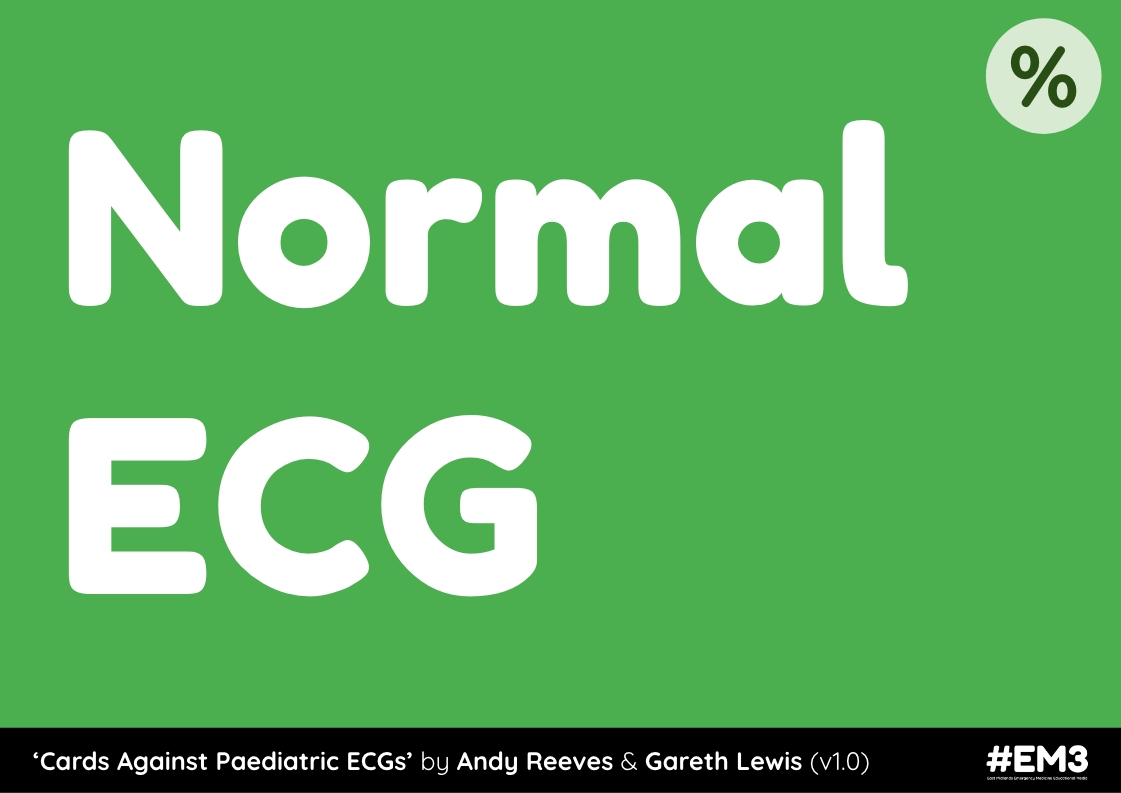 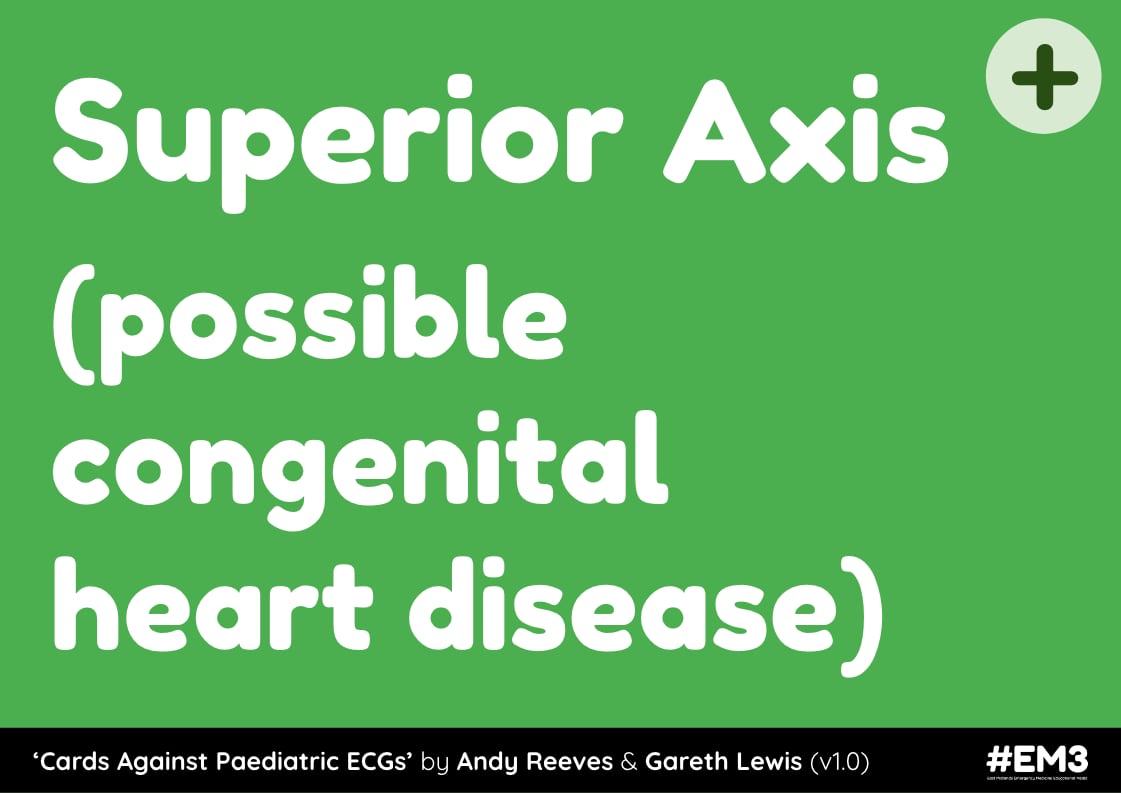 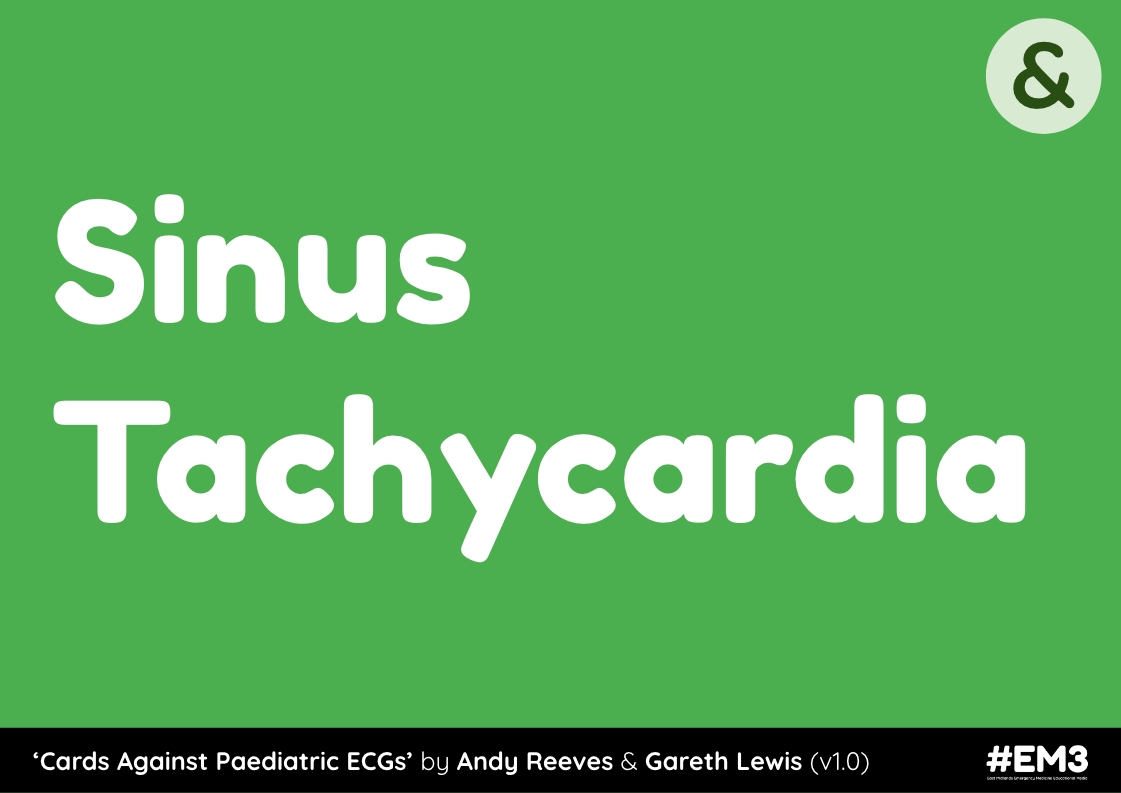 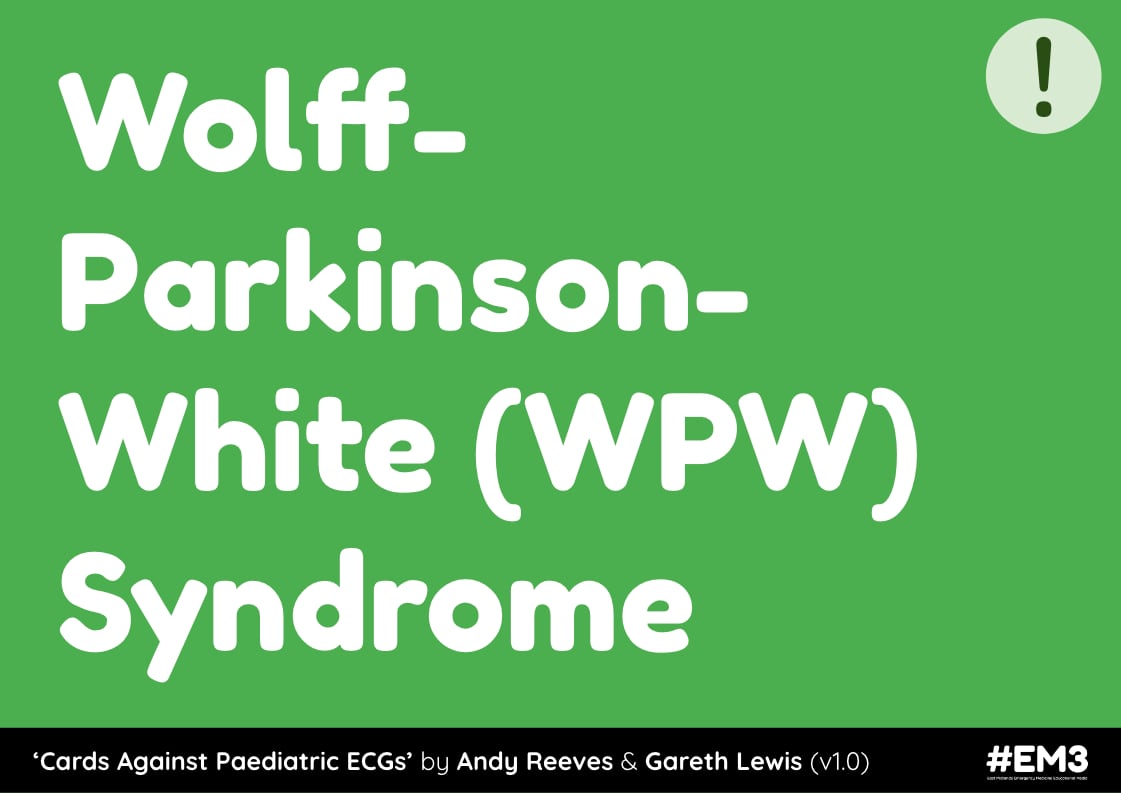 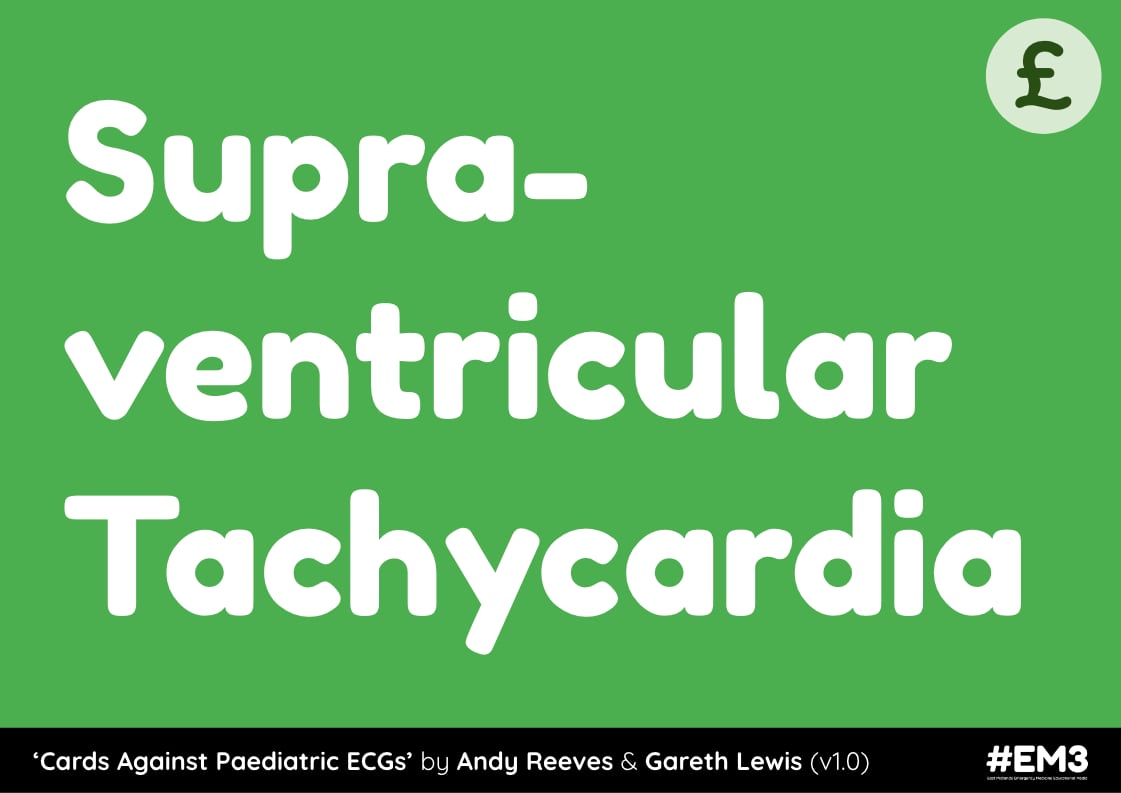 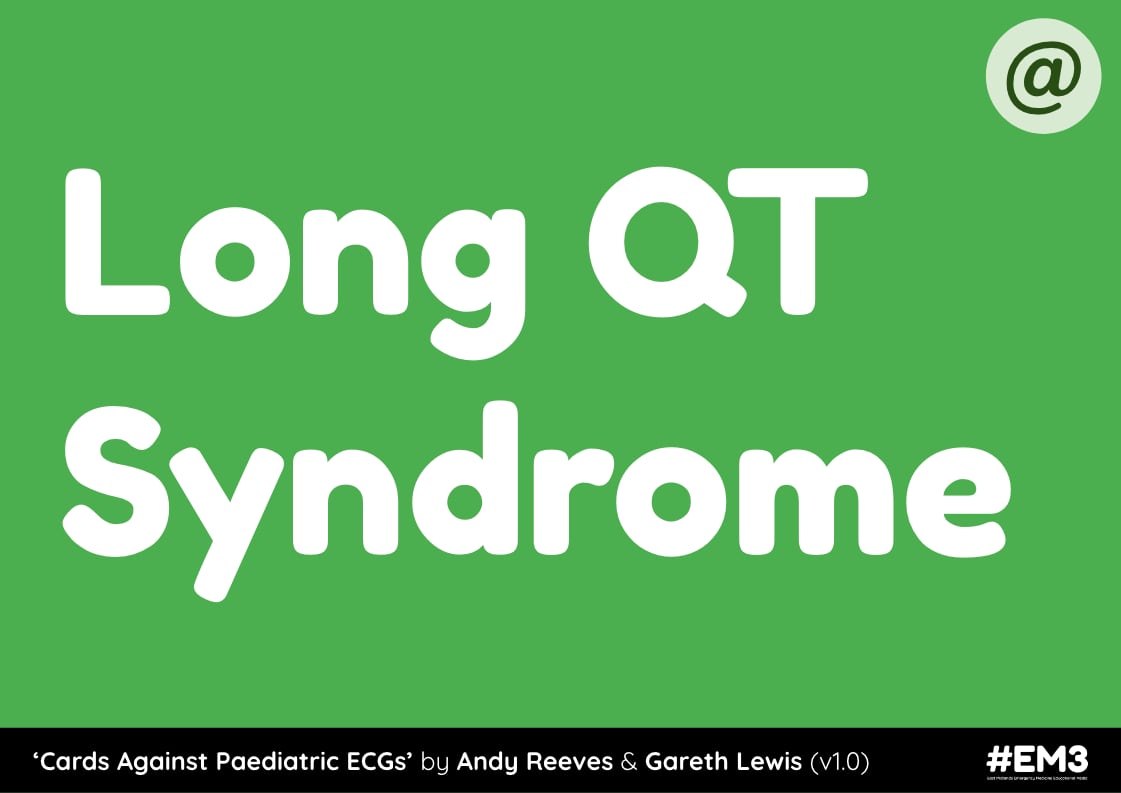 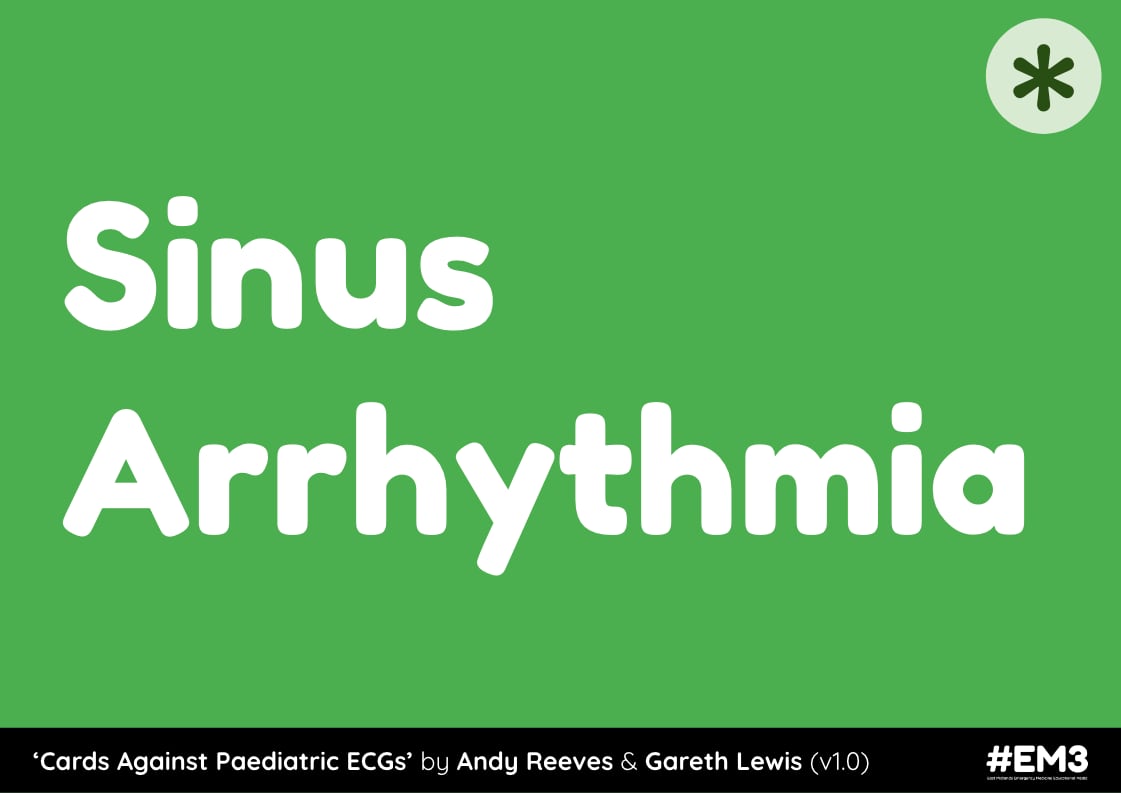 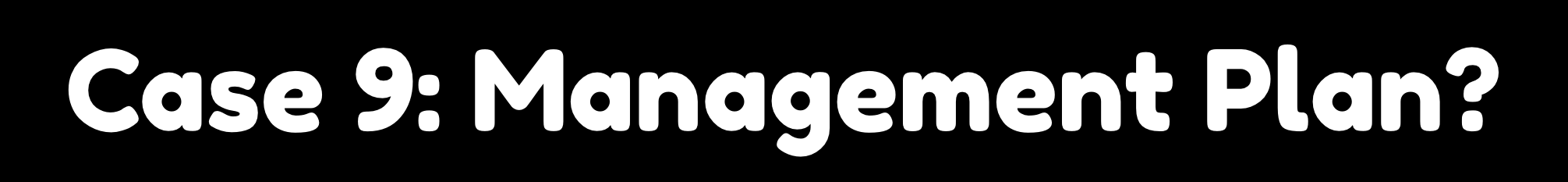 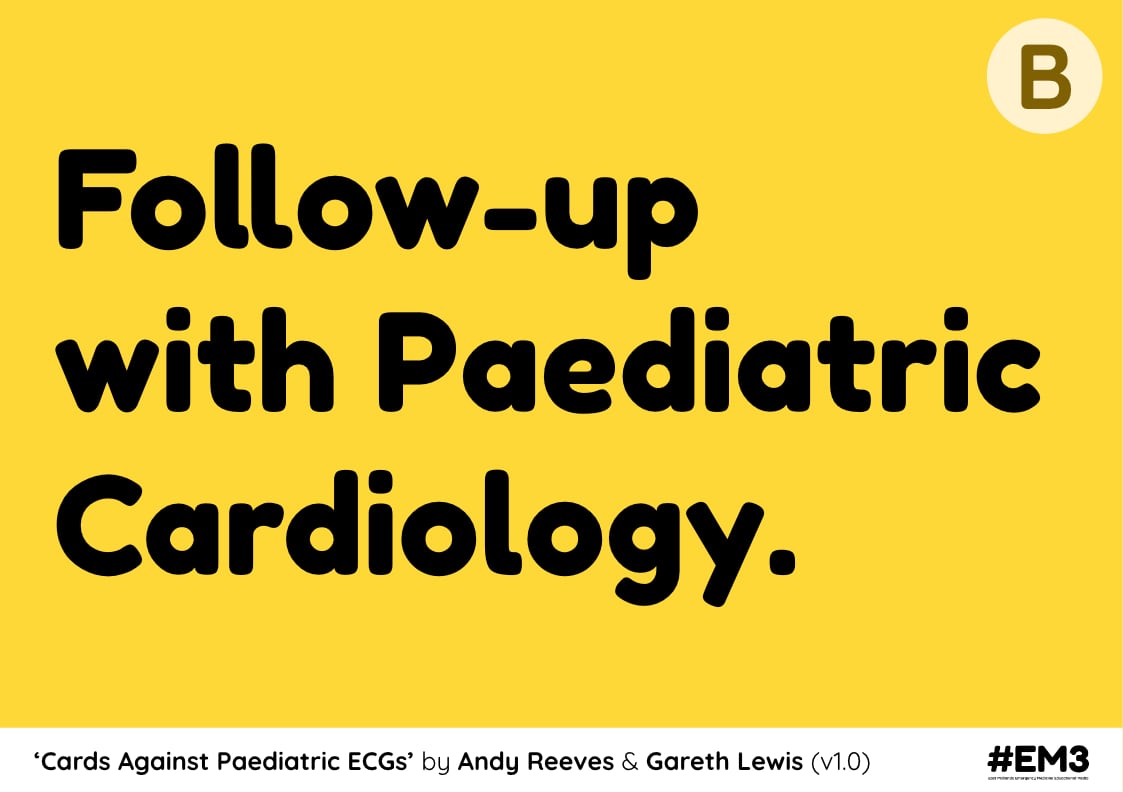 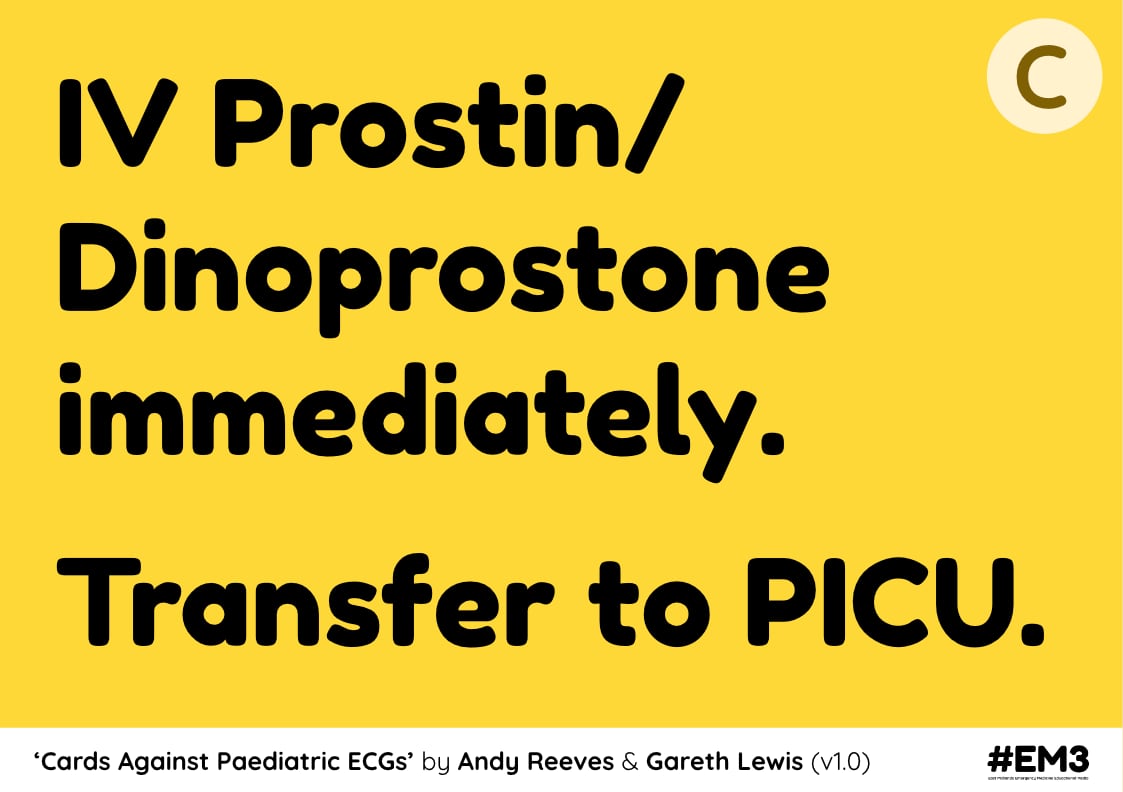 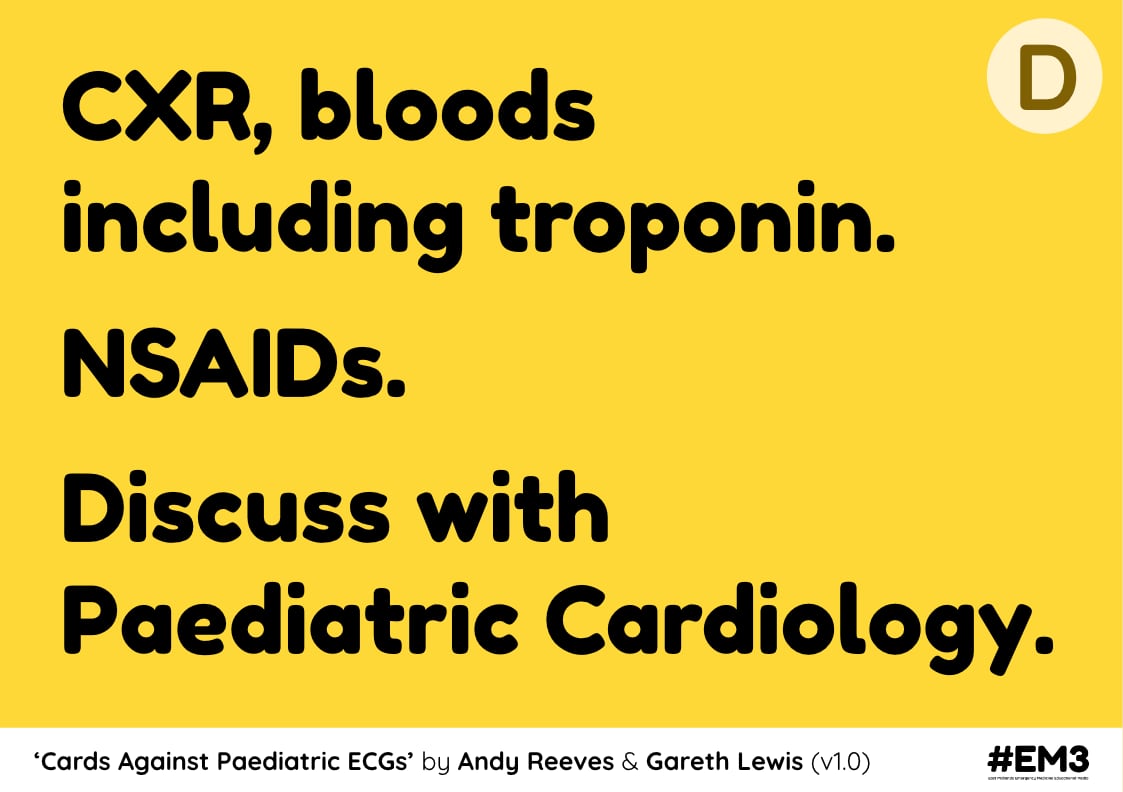 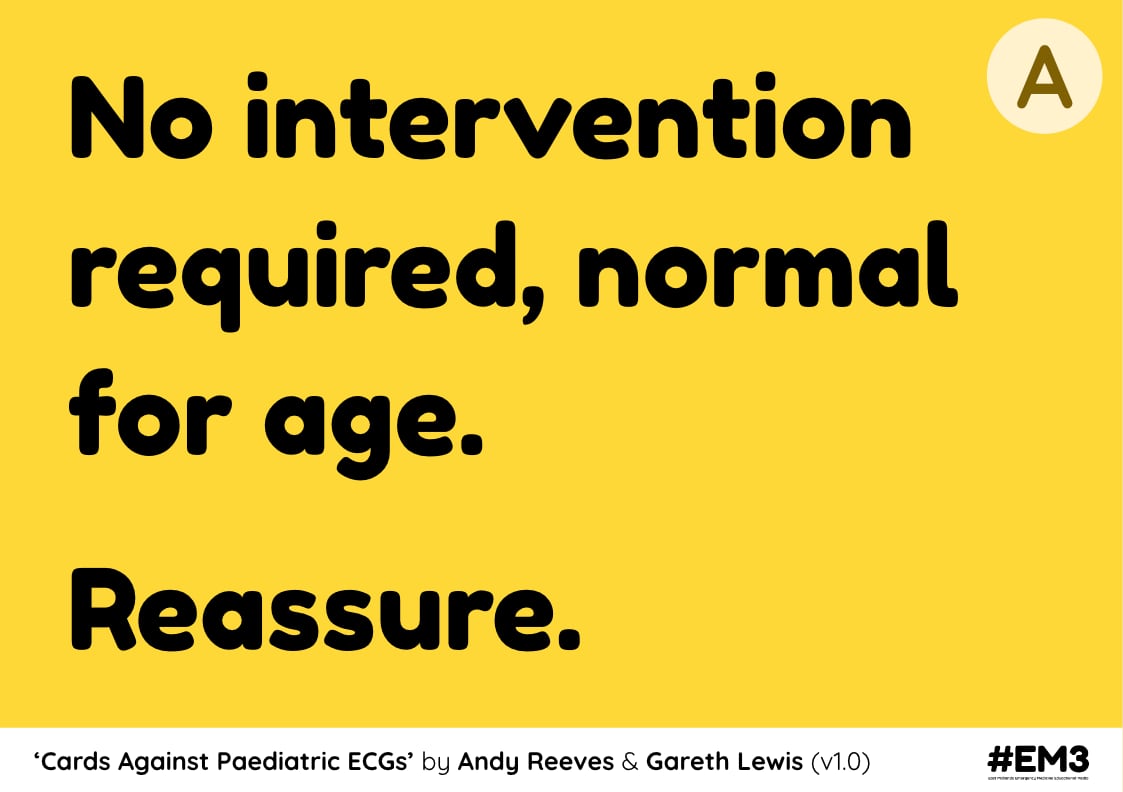 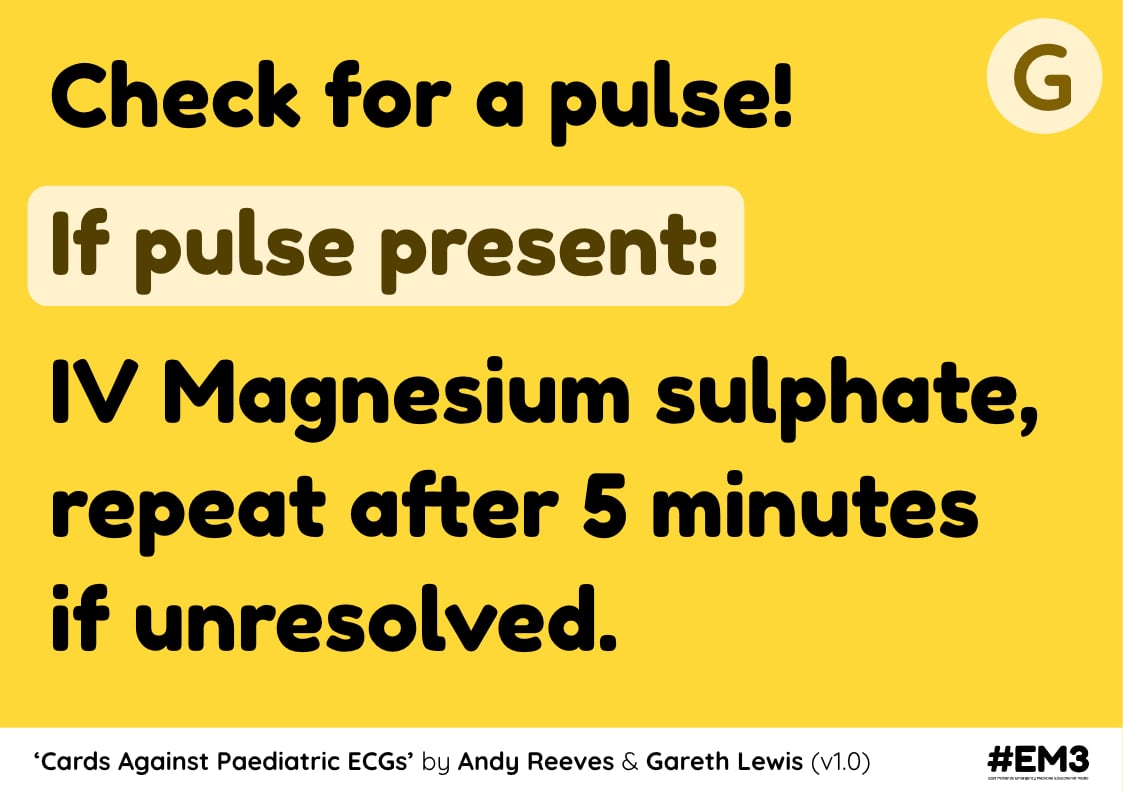 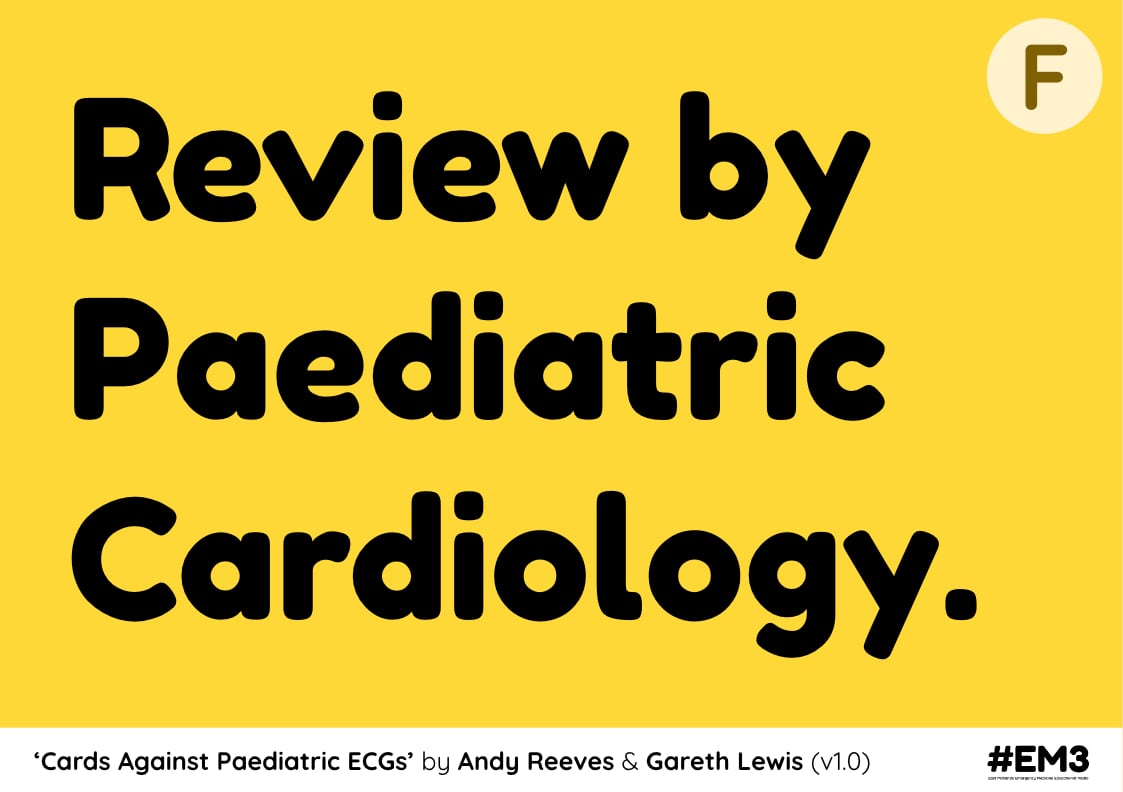 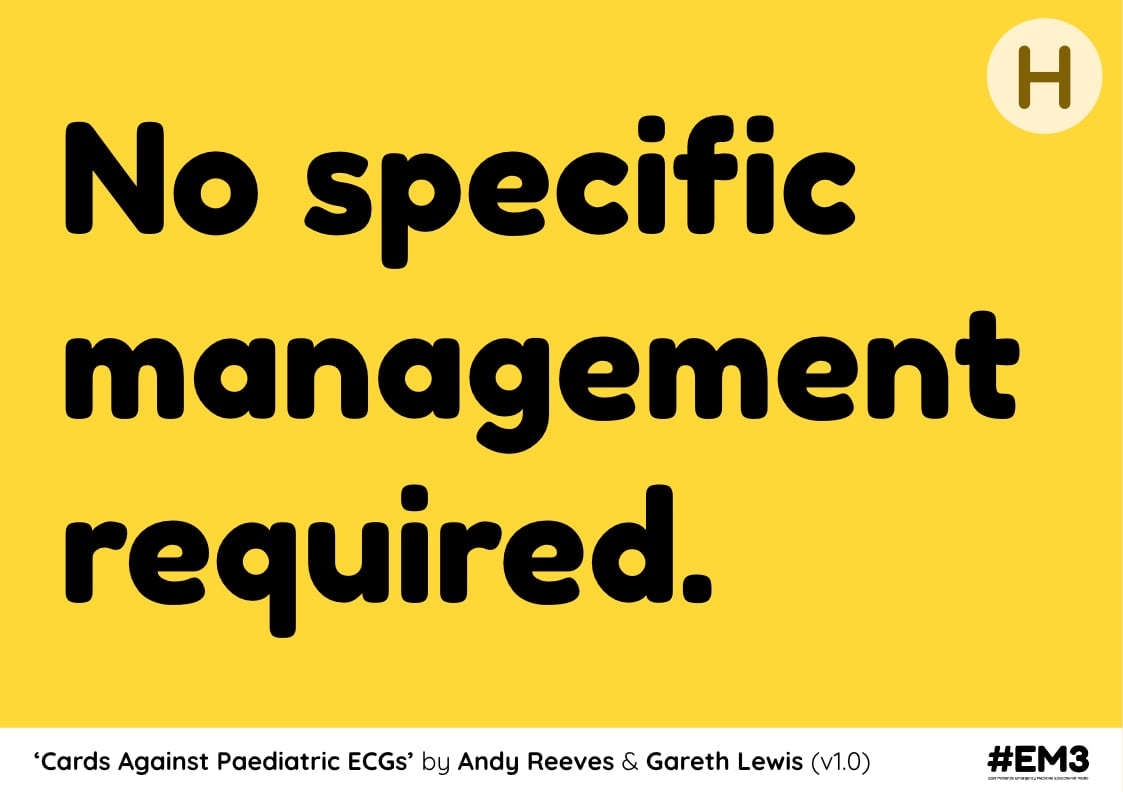 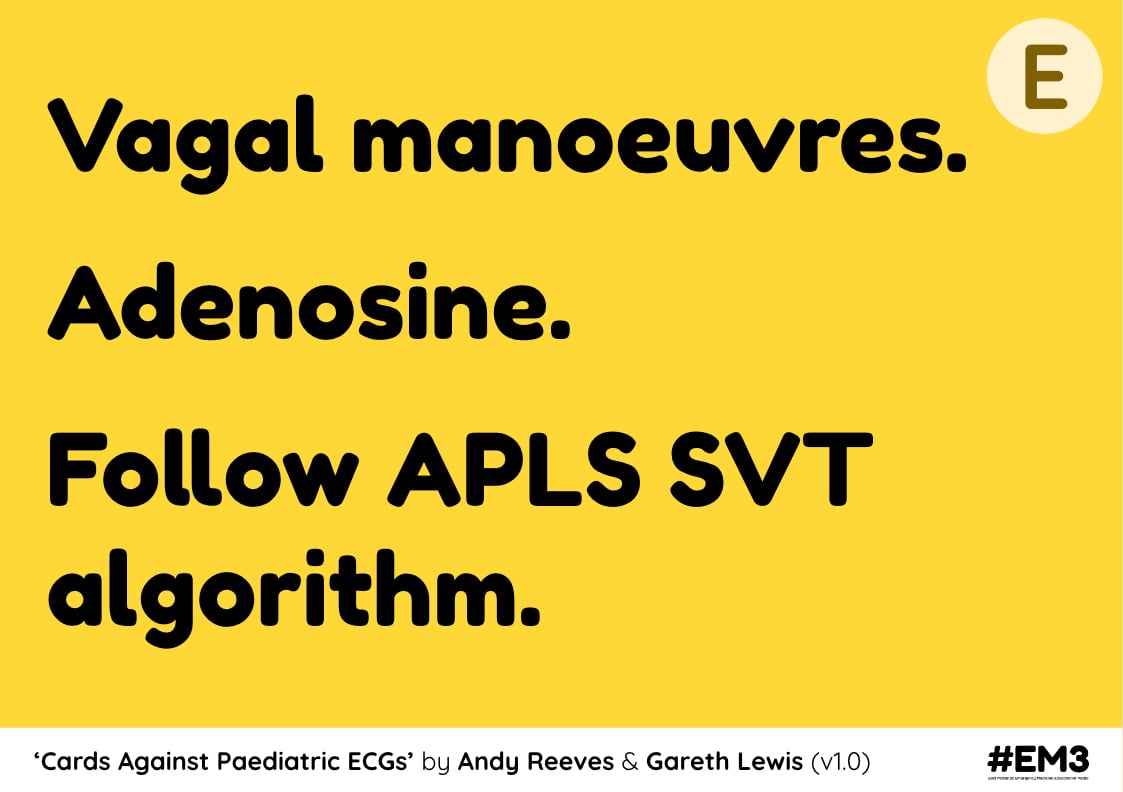 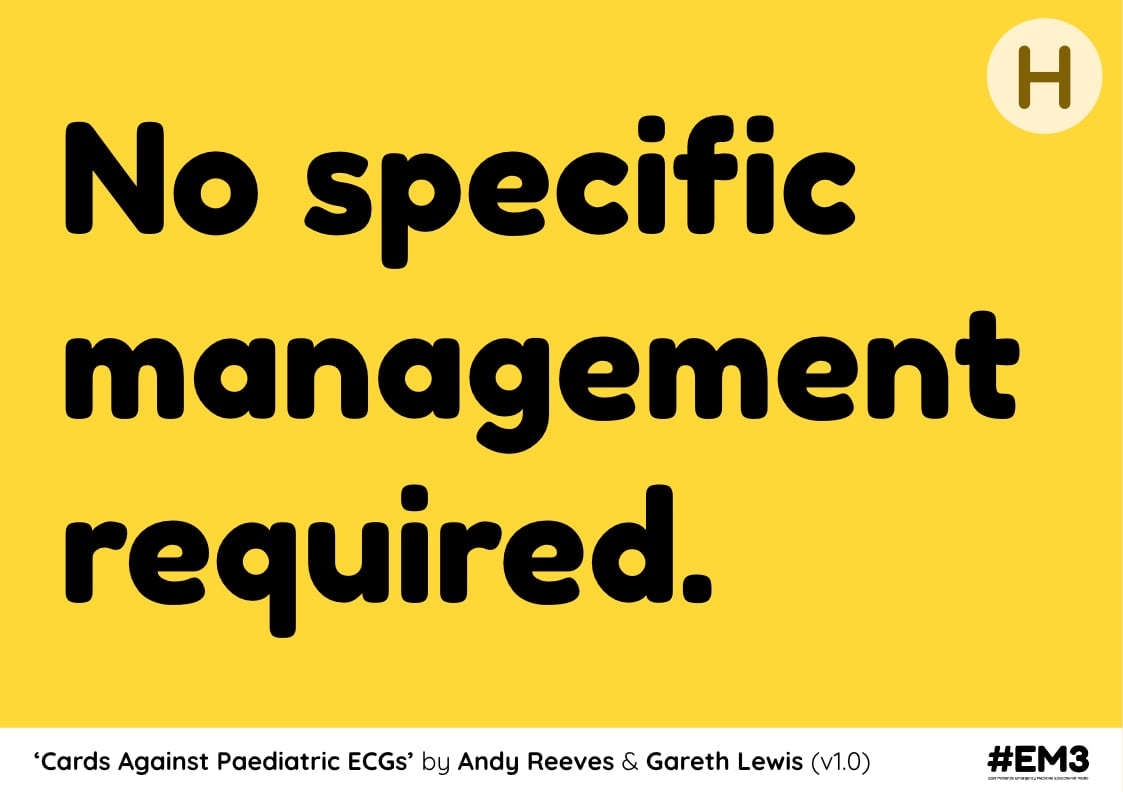 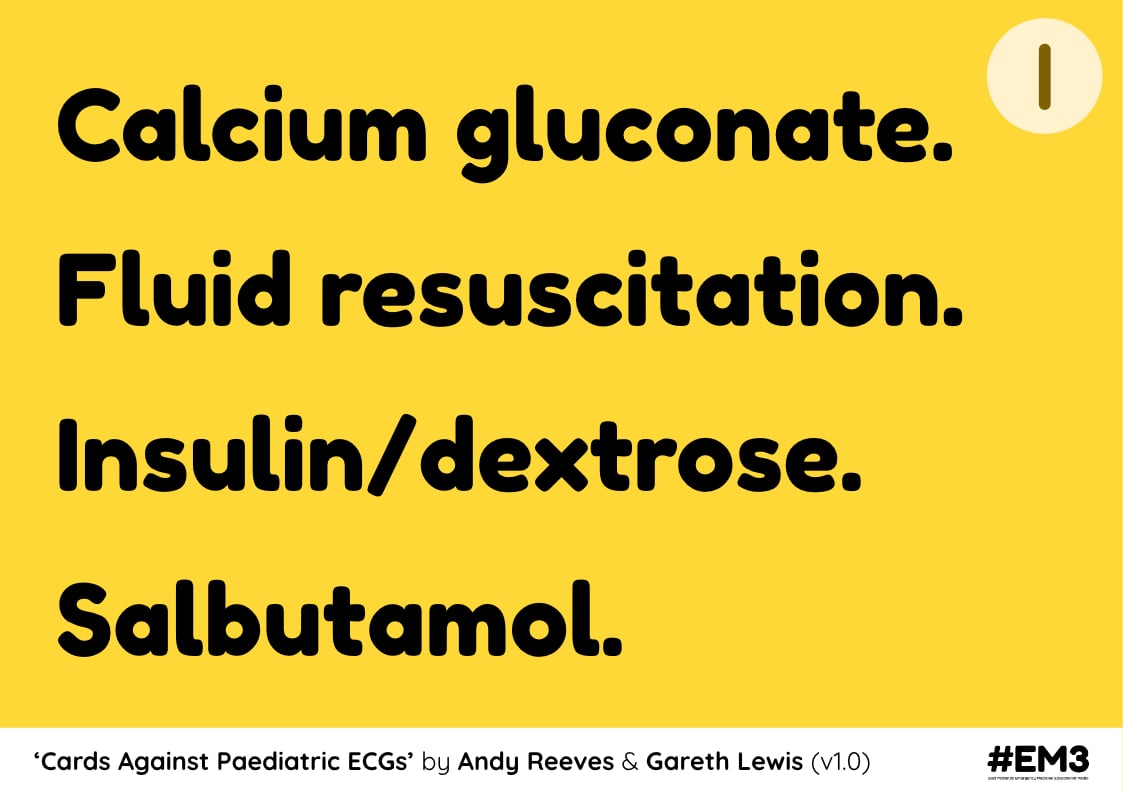 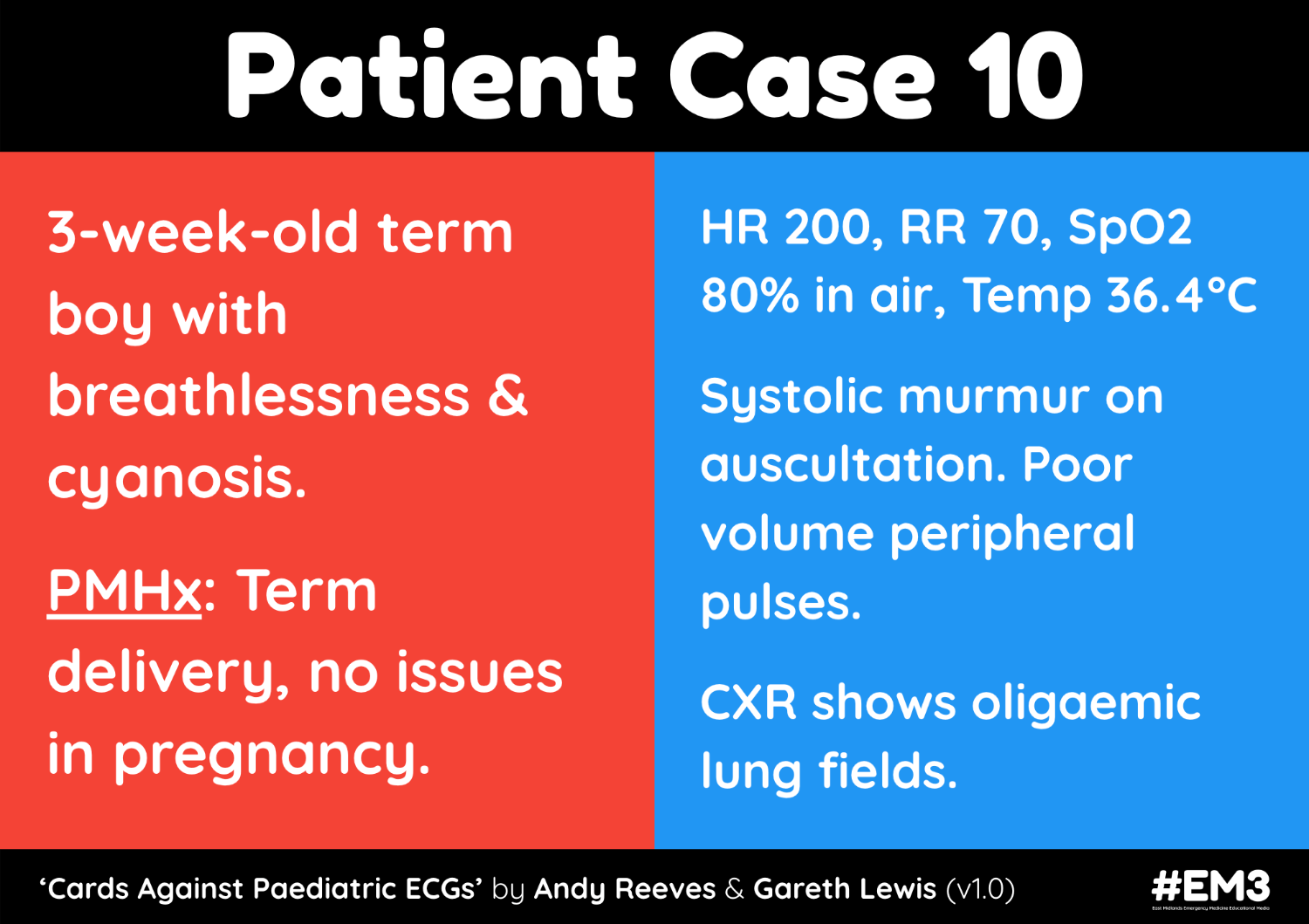 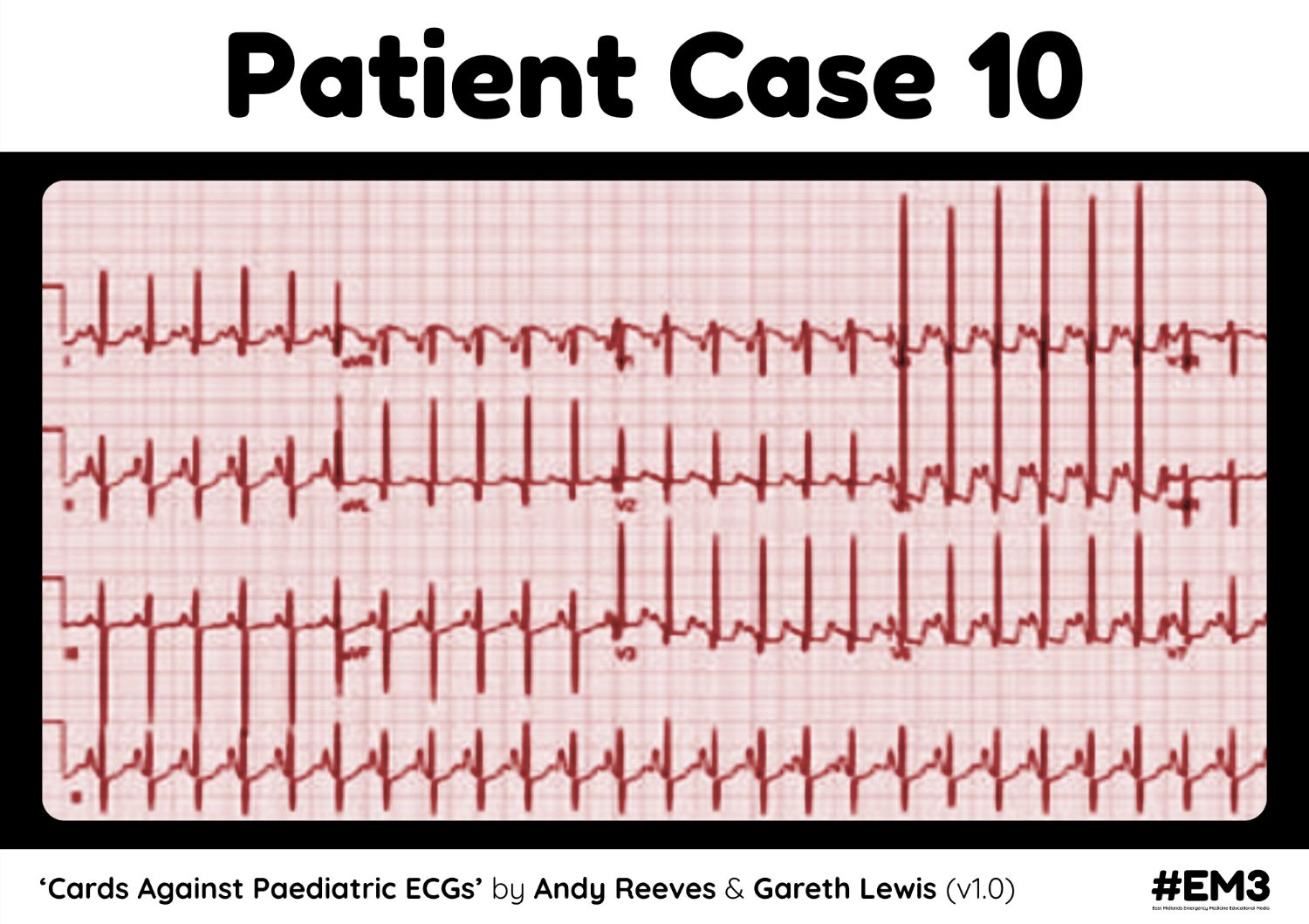 [Speaker Notes: https://www.semanticscholar.org/paper/Tricuspid-Atresia-in-the-Neonate-Rao-Alapati/7247b335bc6fbcf7981e457a01f50780f820f3a9#citing-papers]
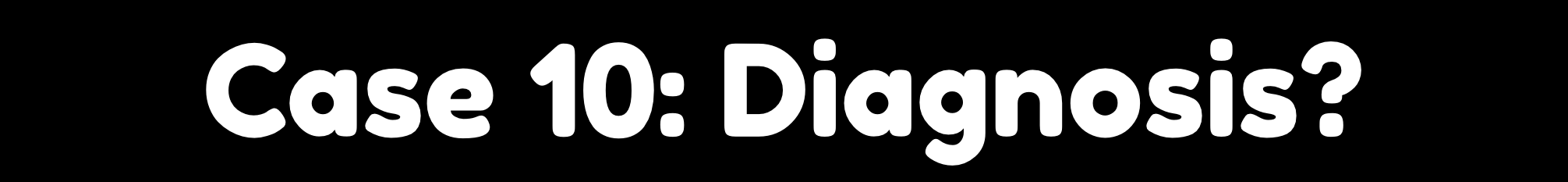 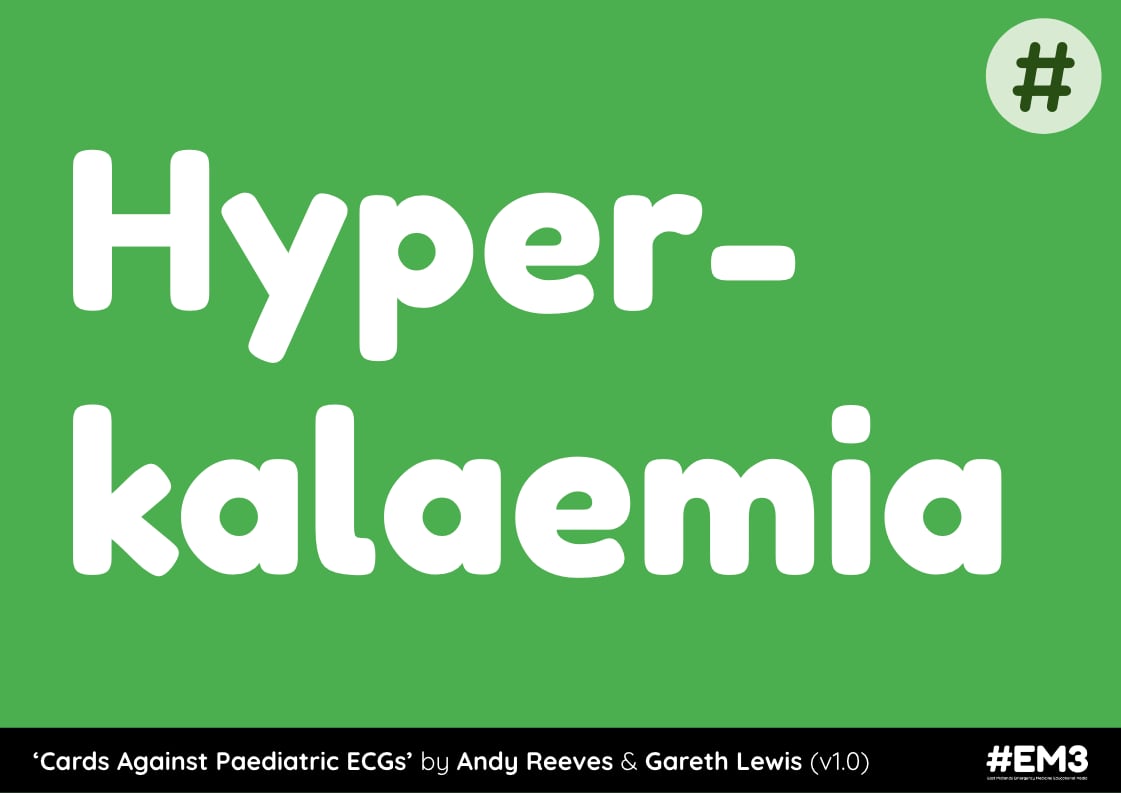 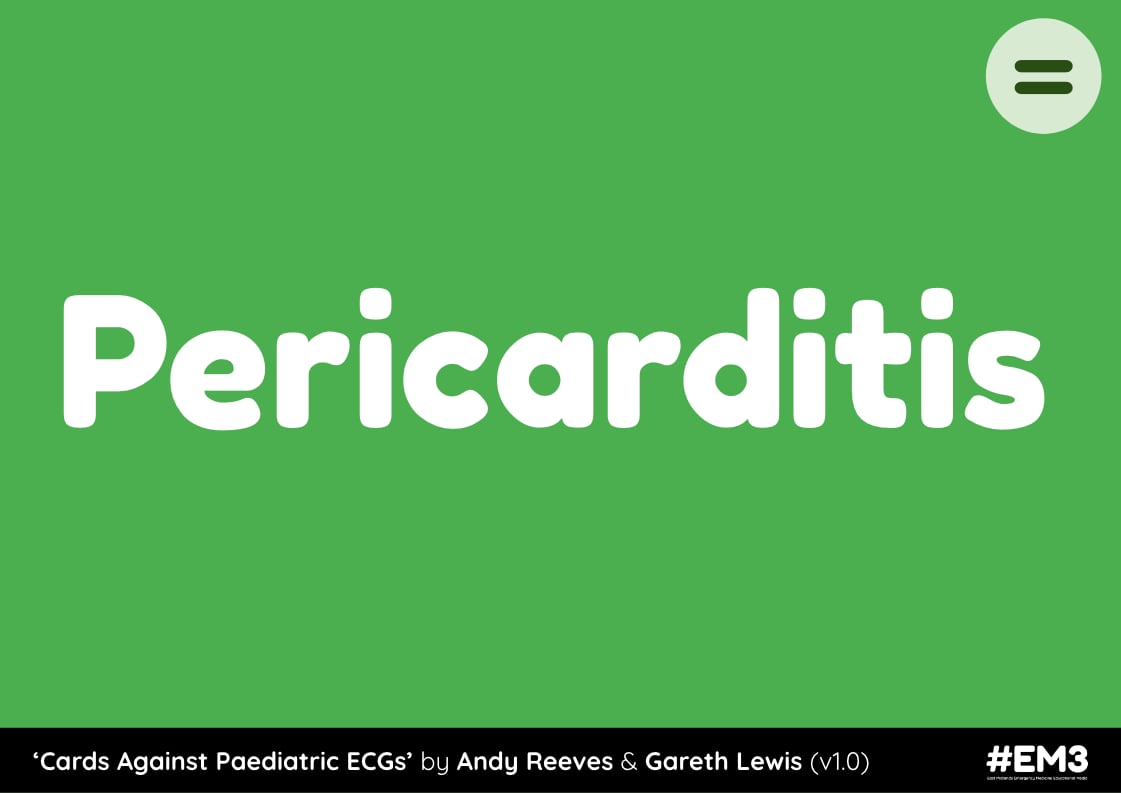 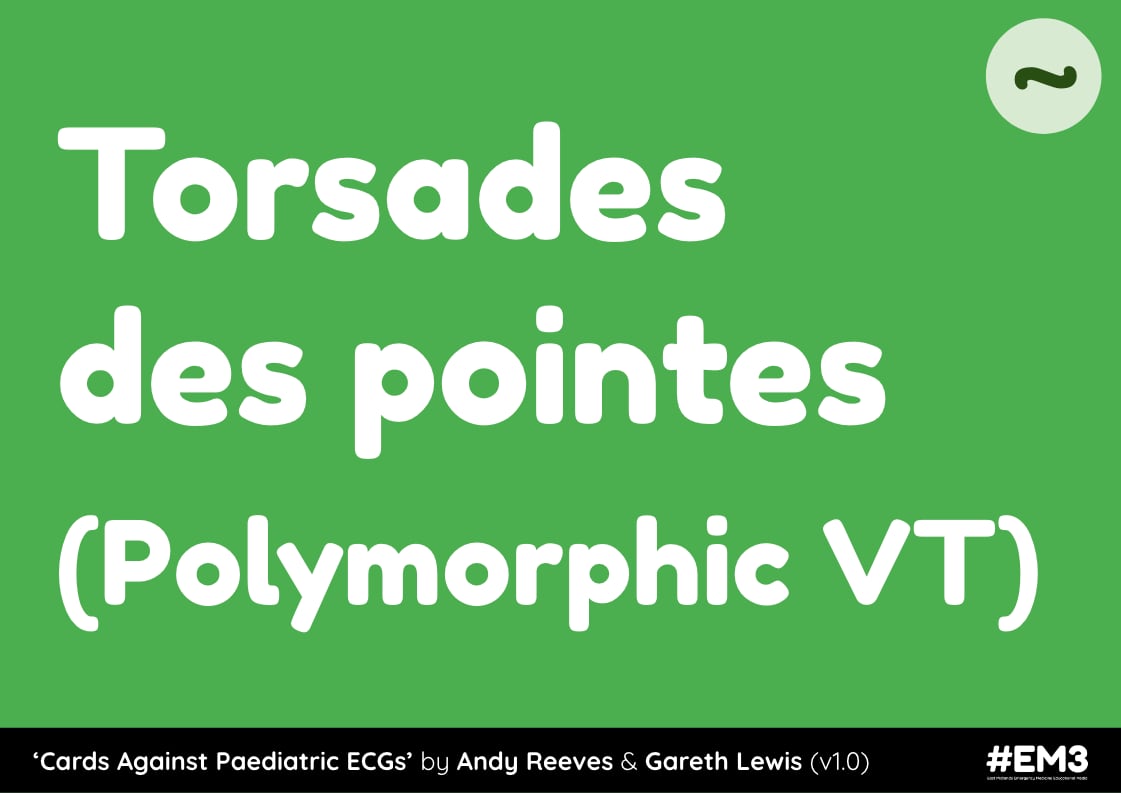 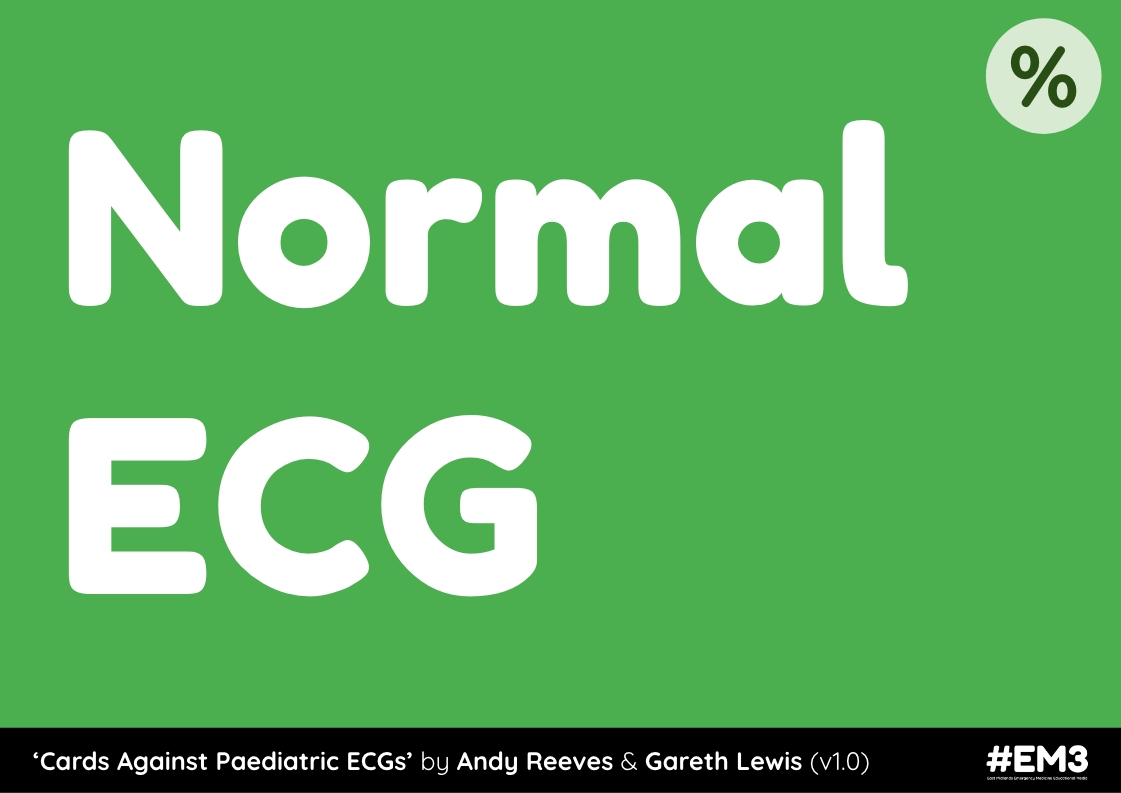 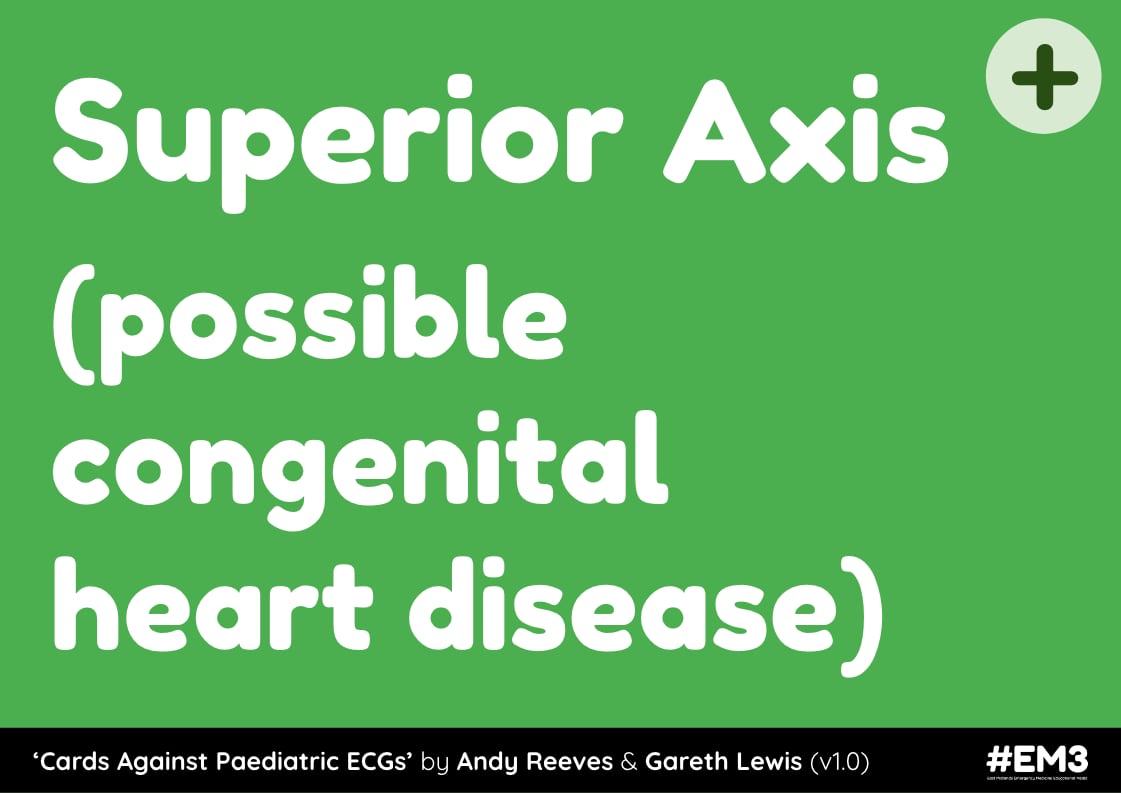 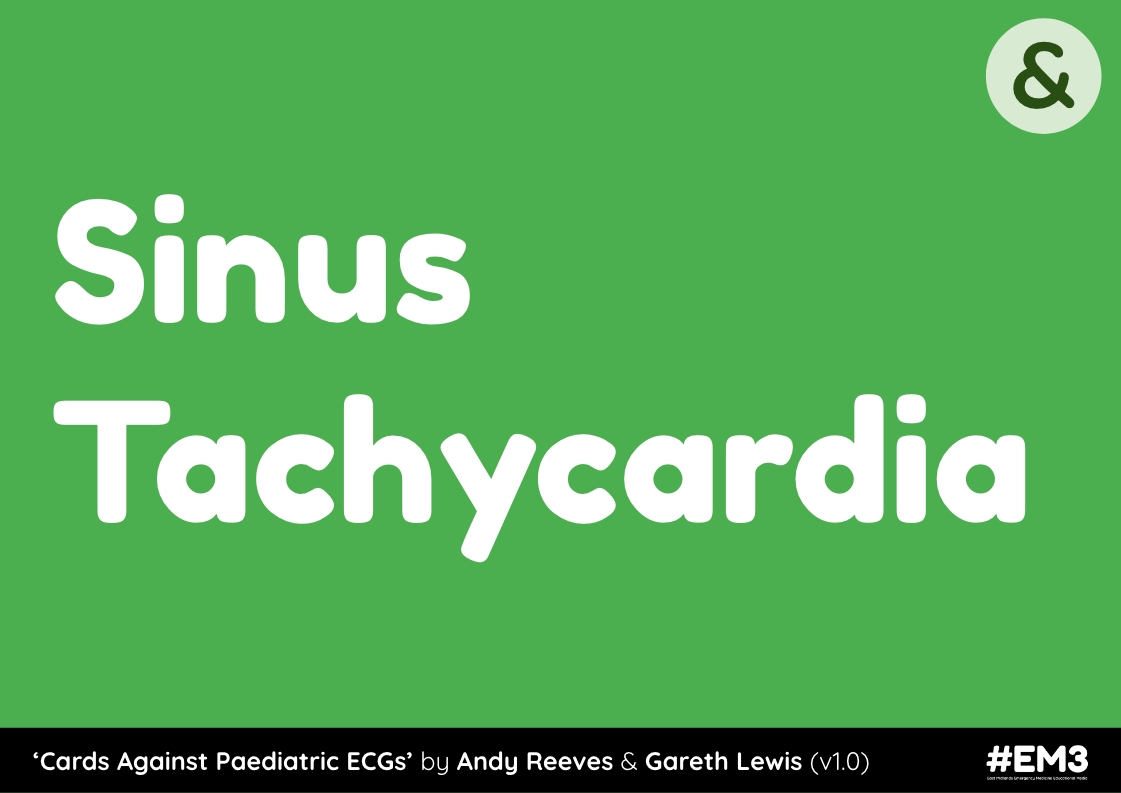 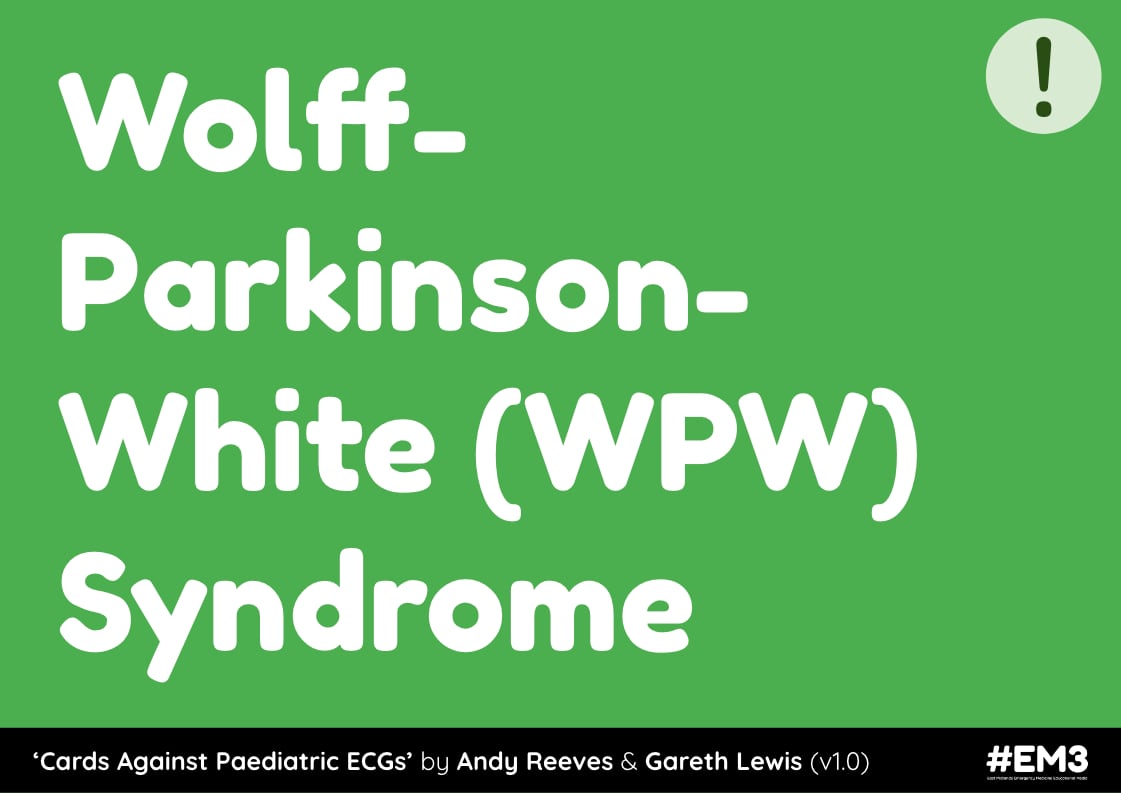 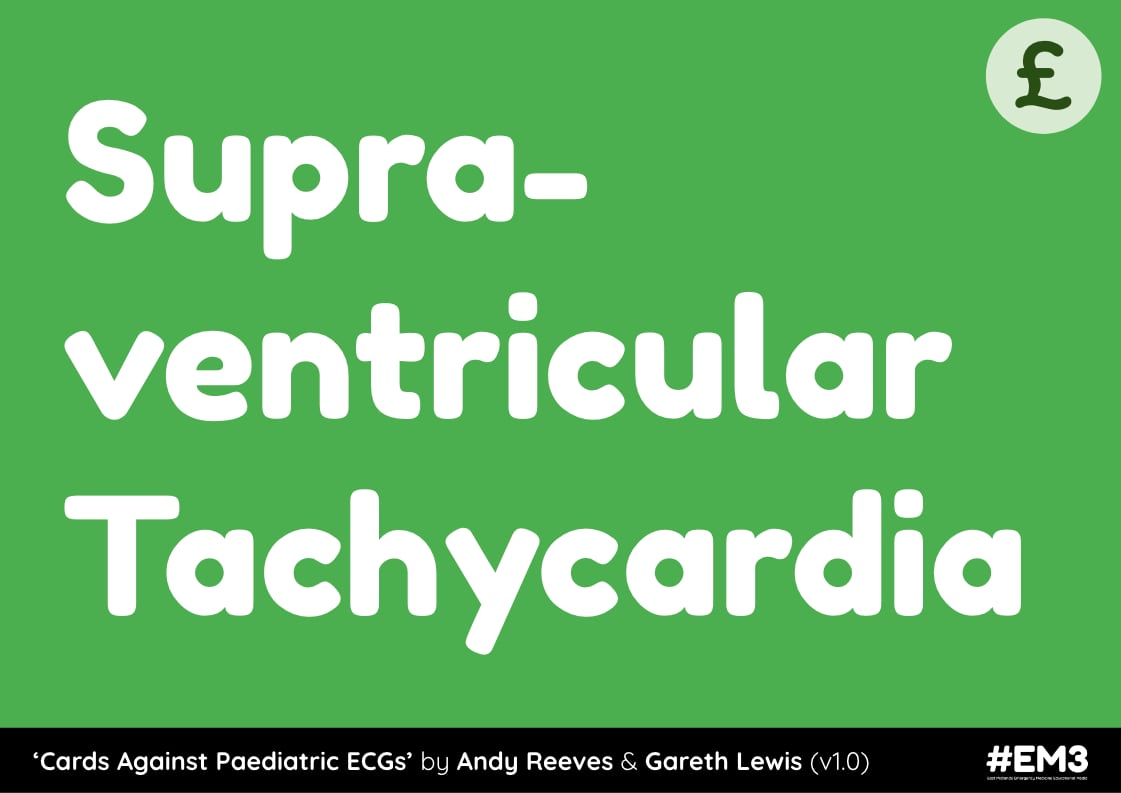 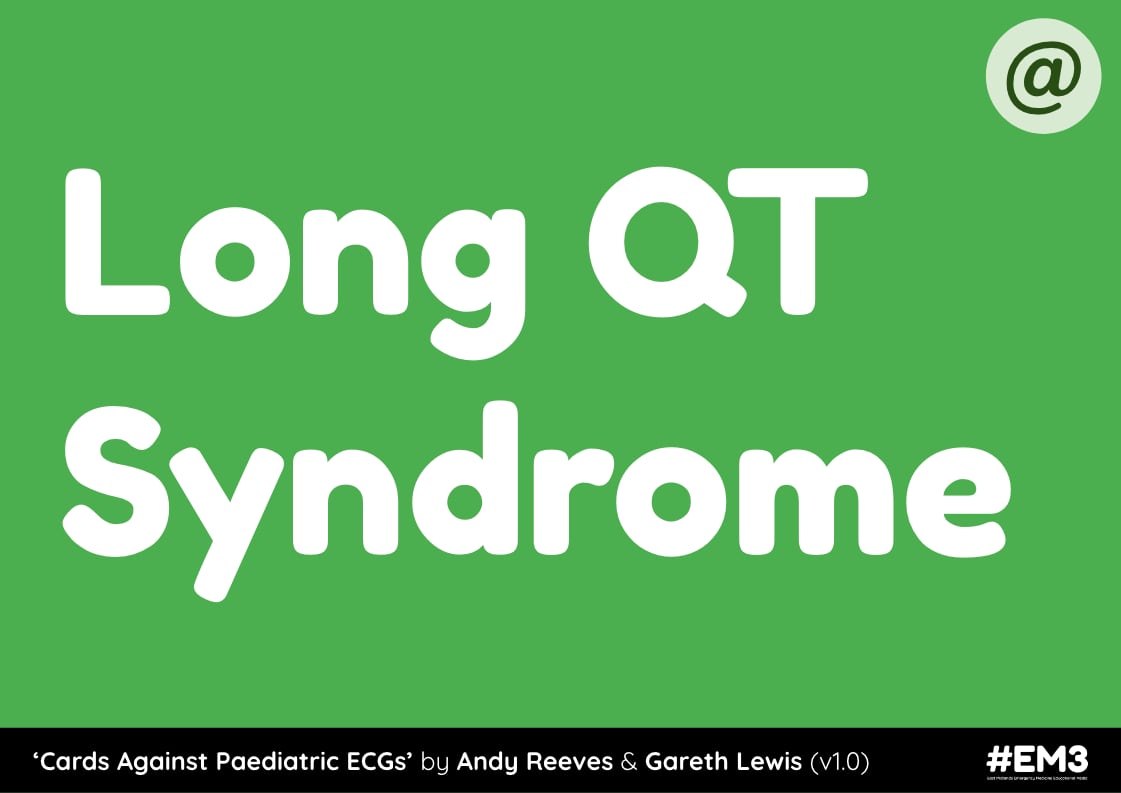 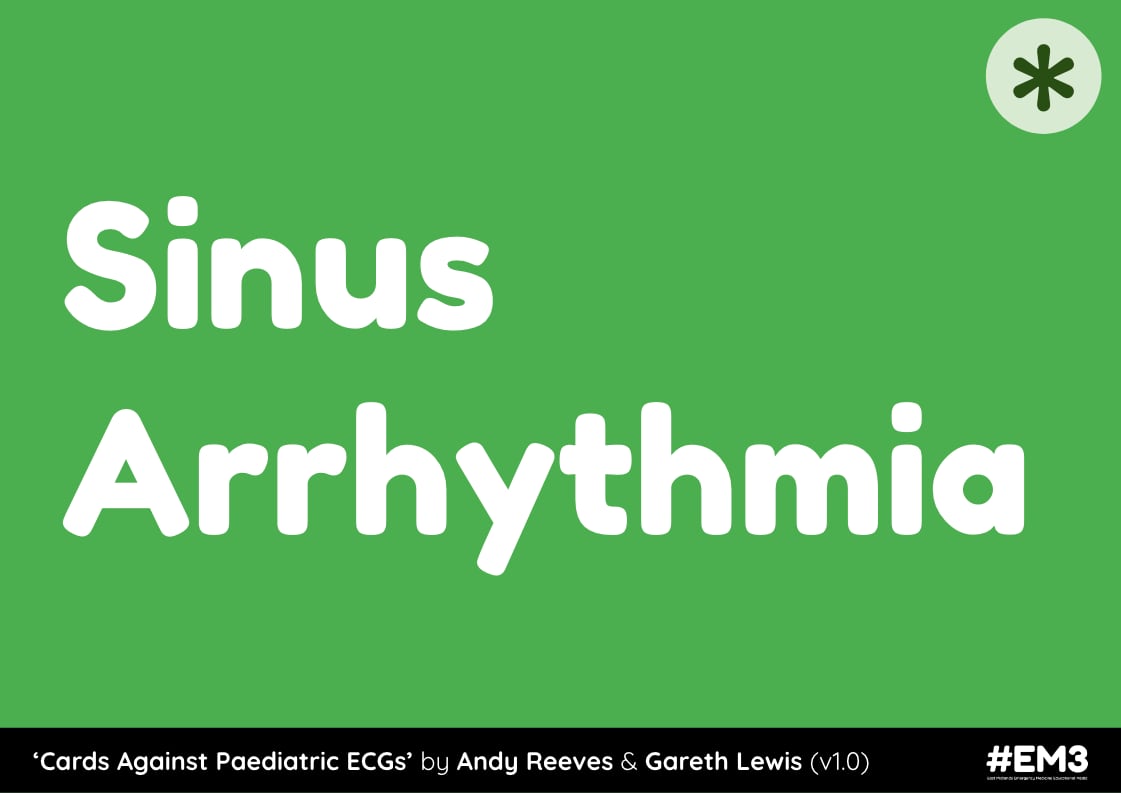 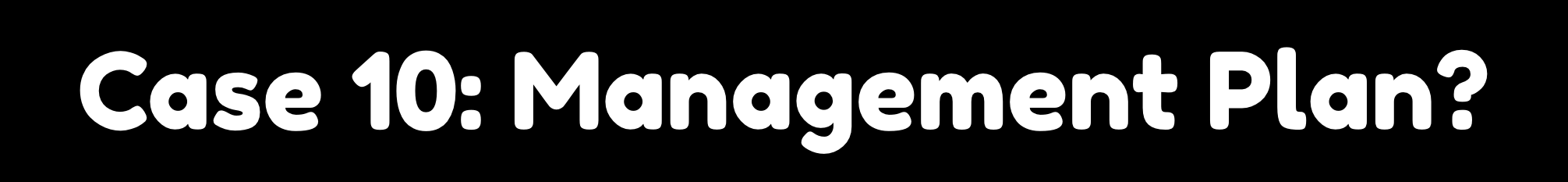 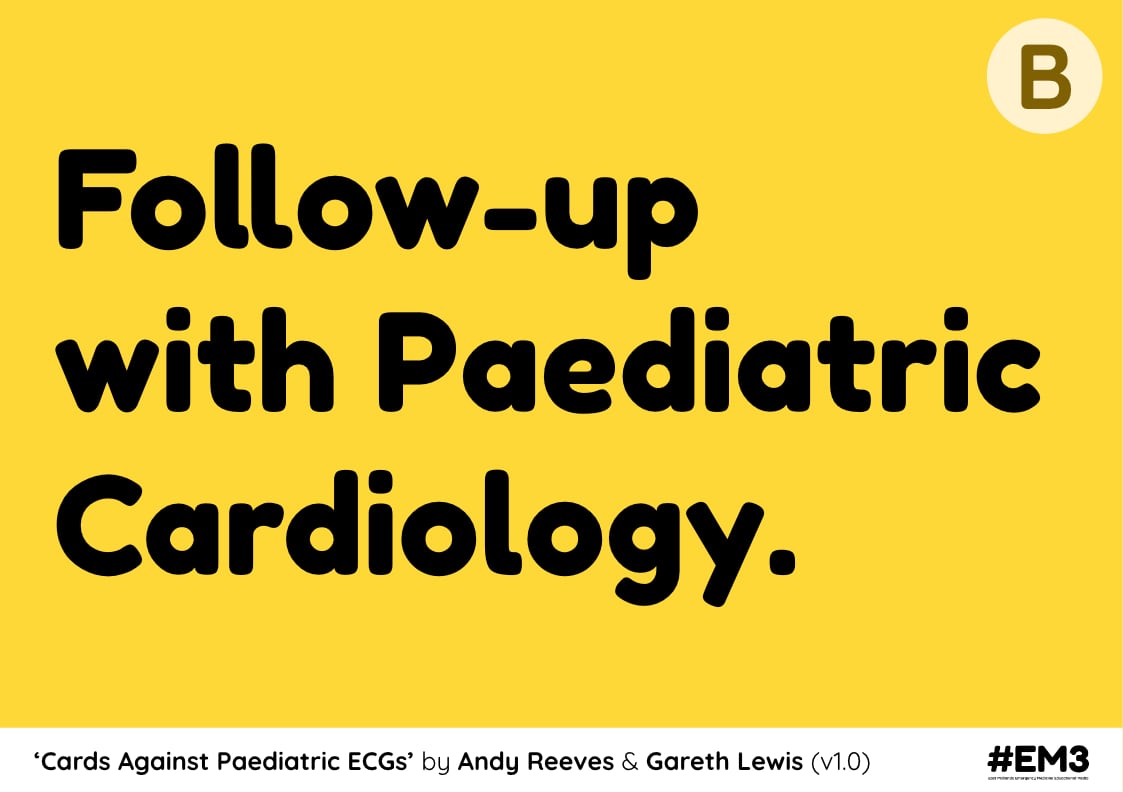 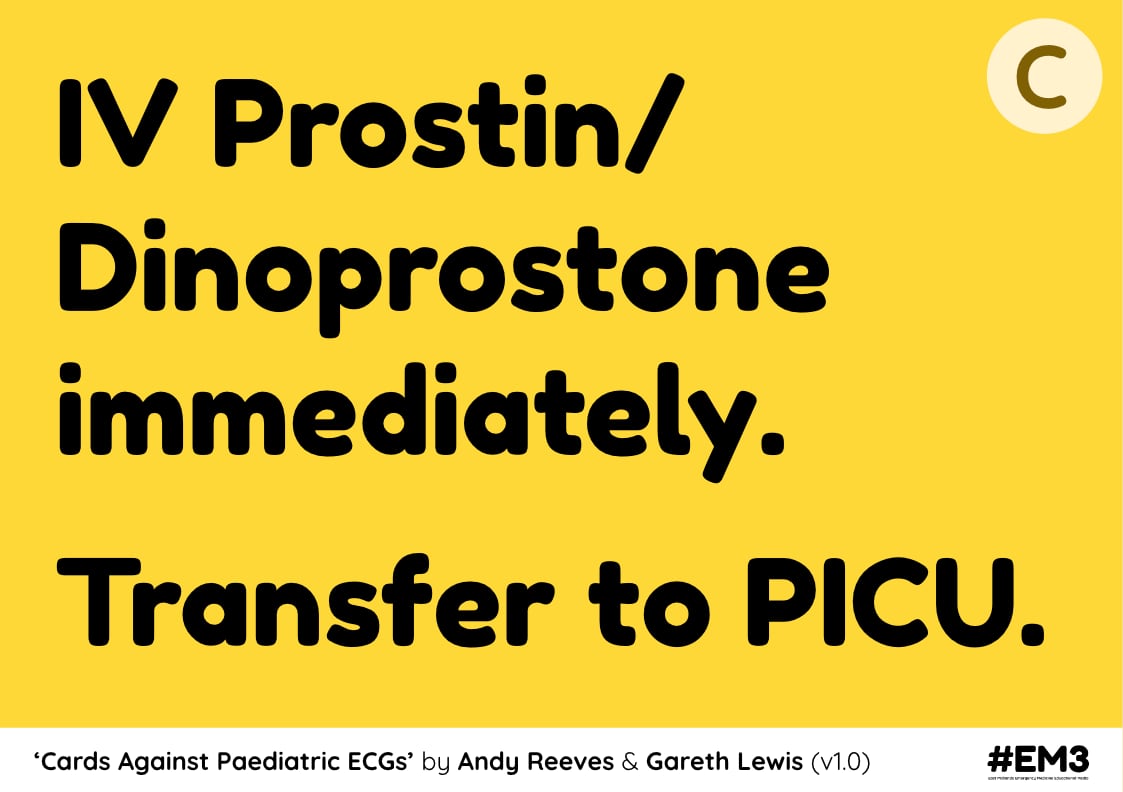 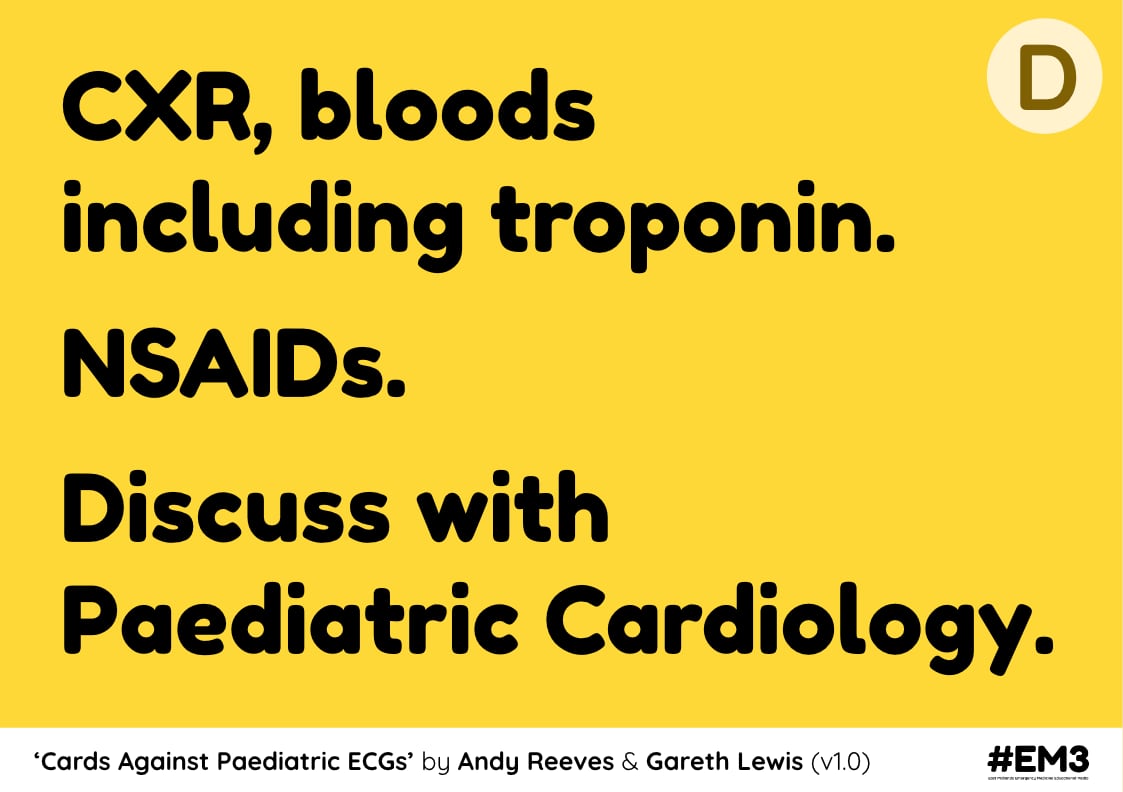 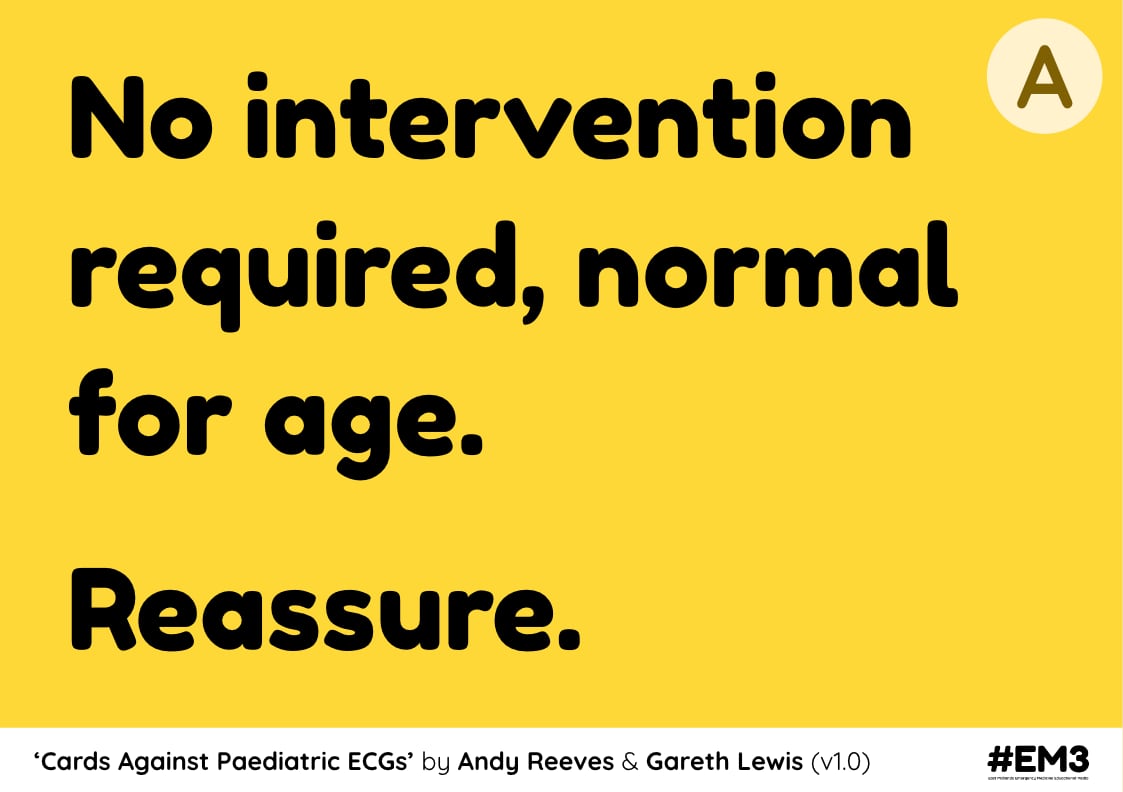 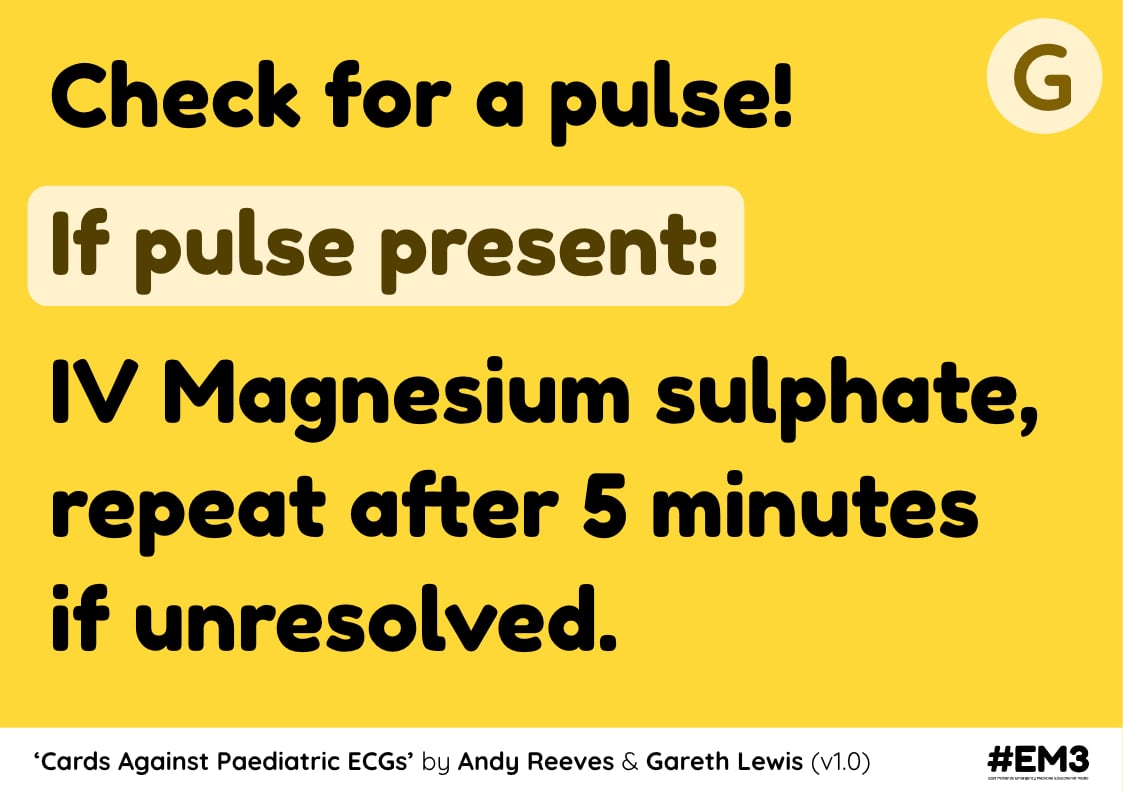 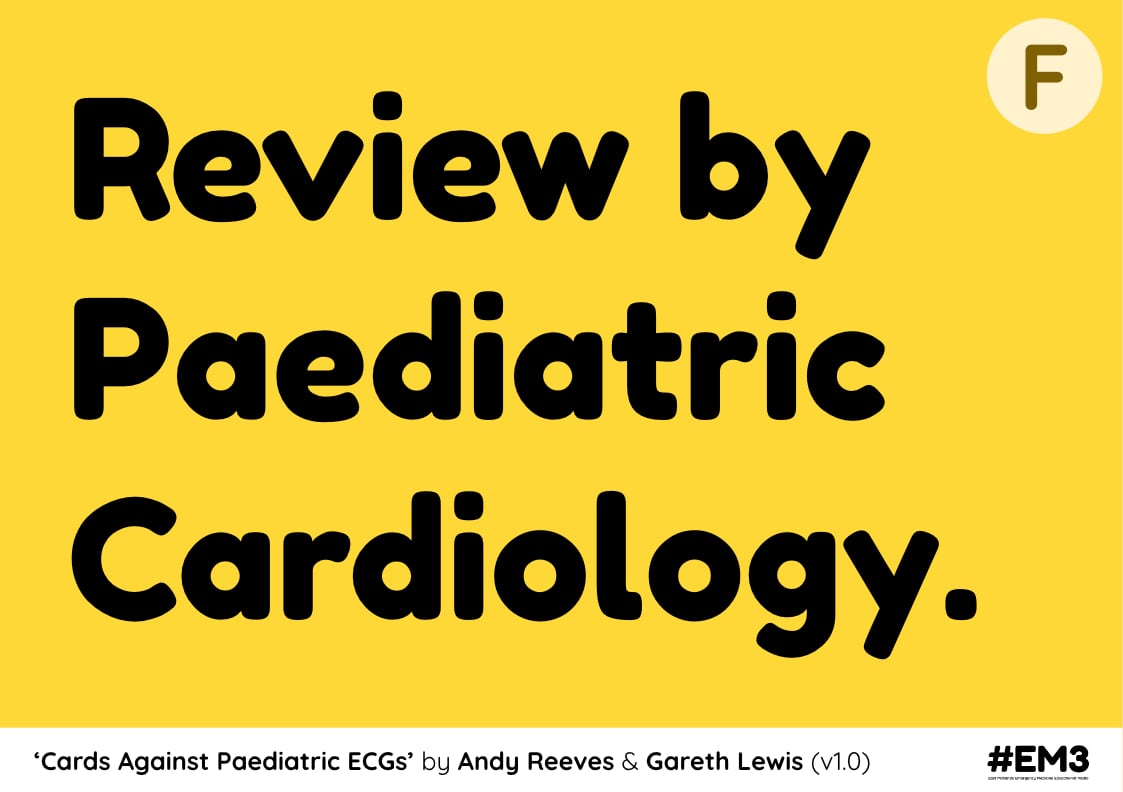 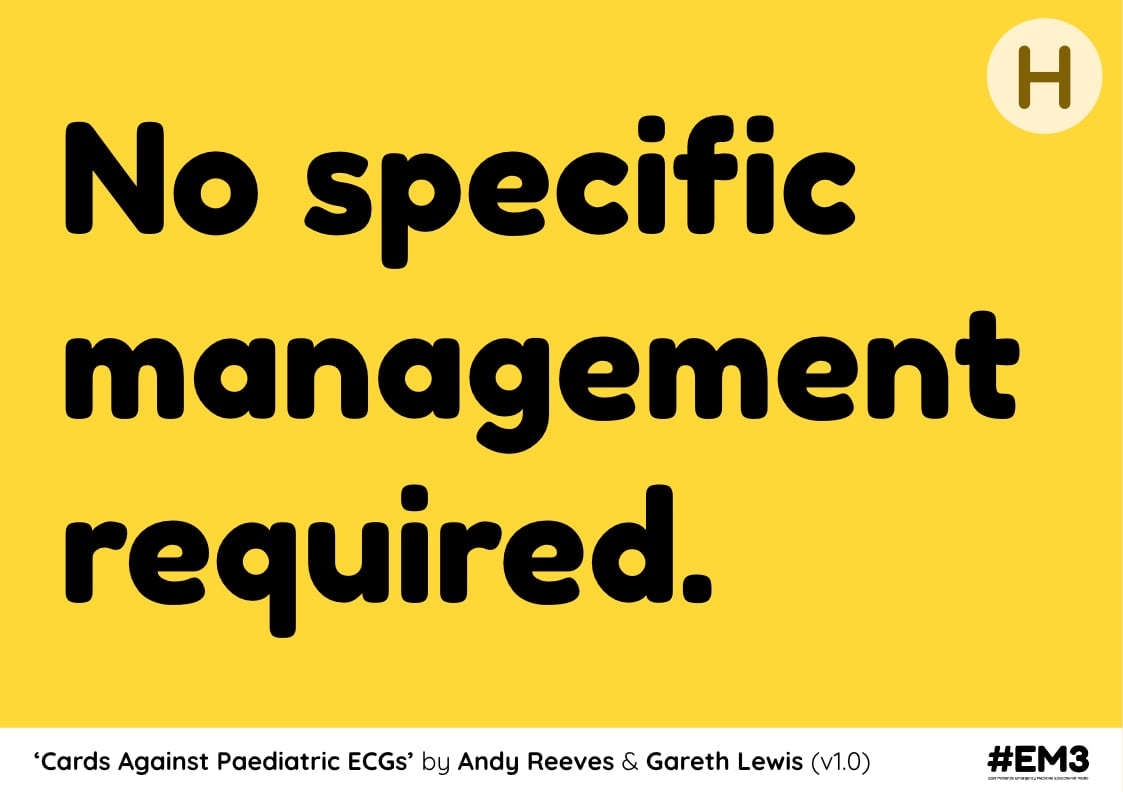 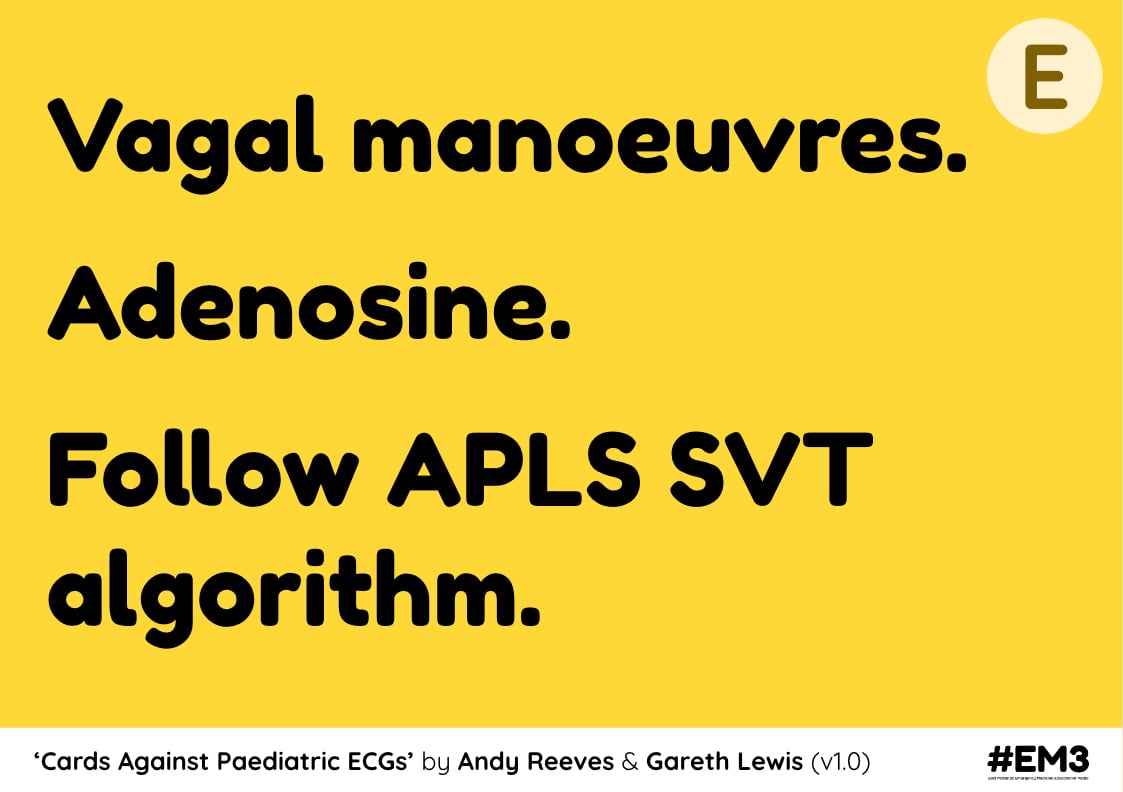 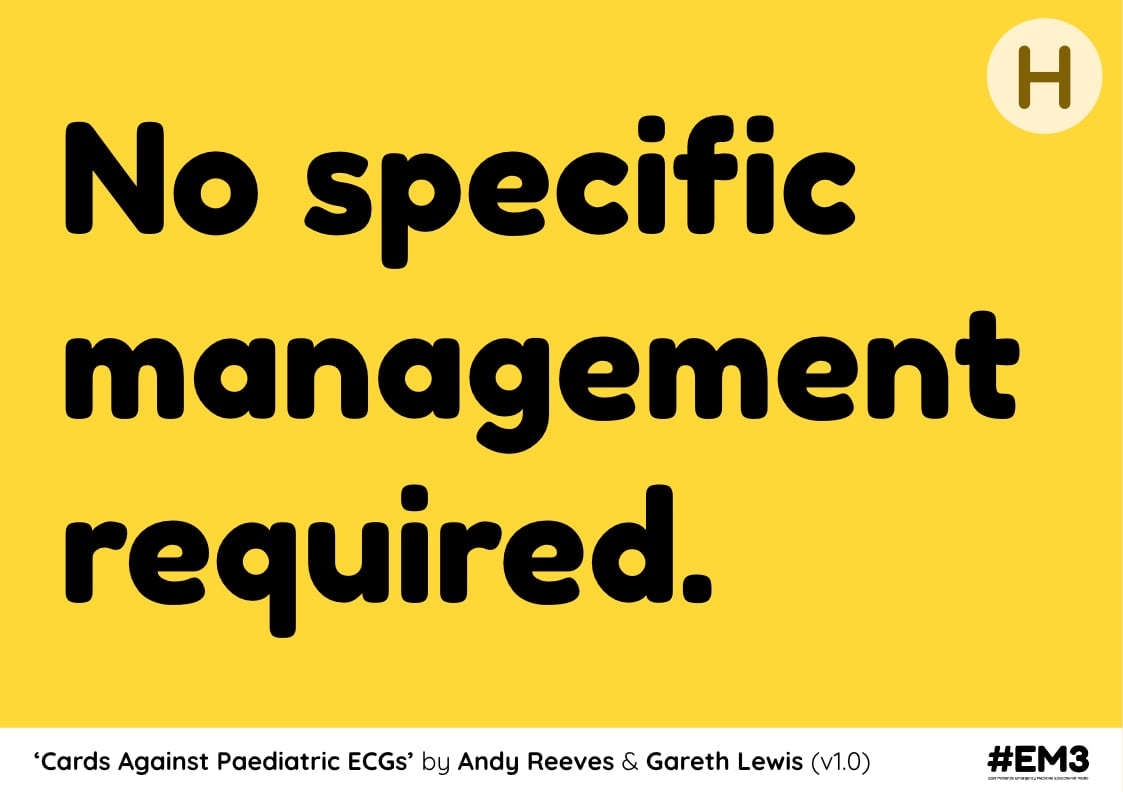 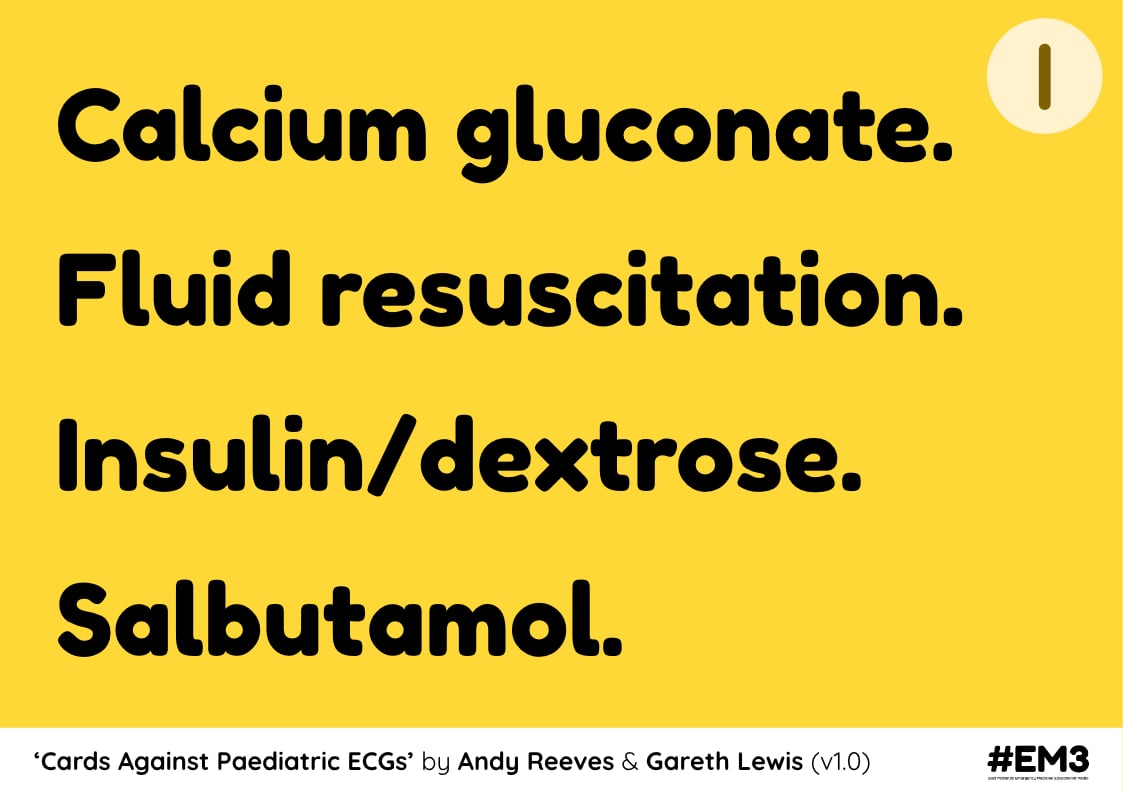 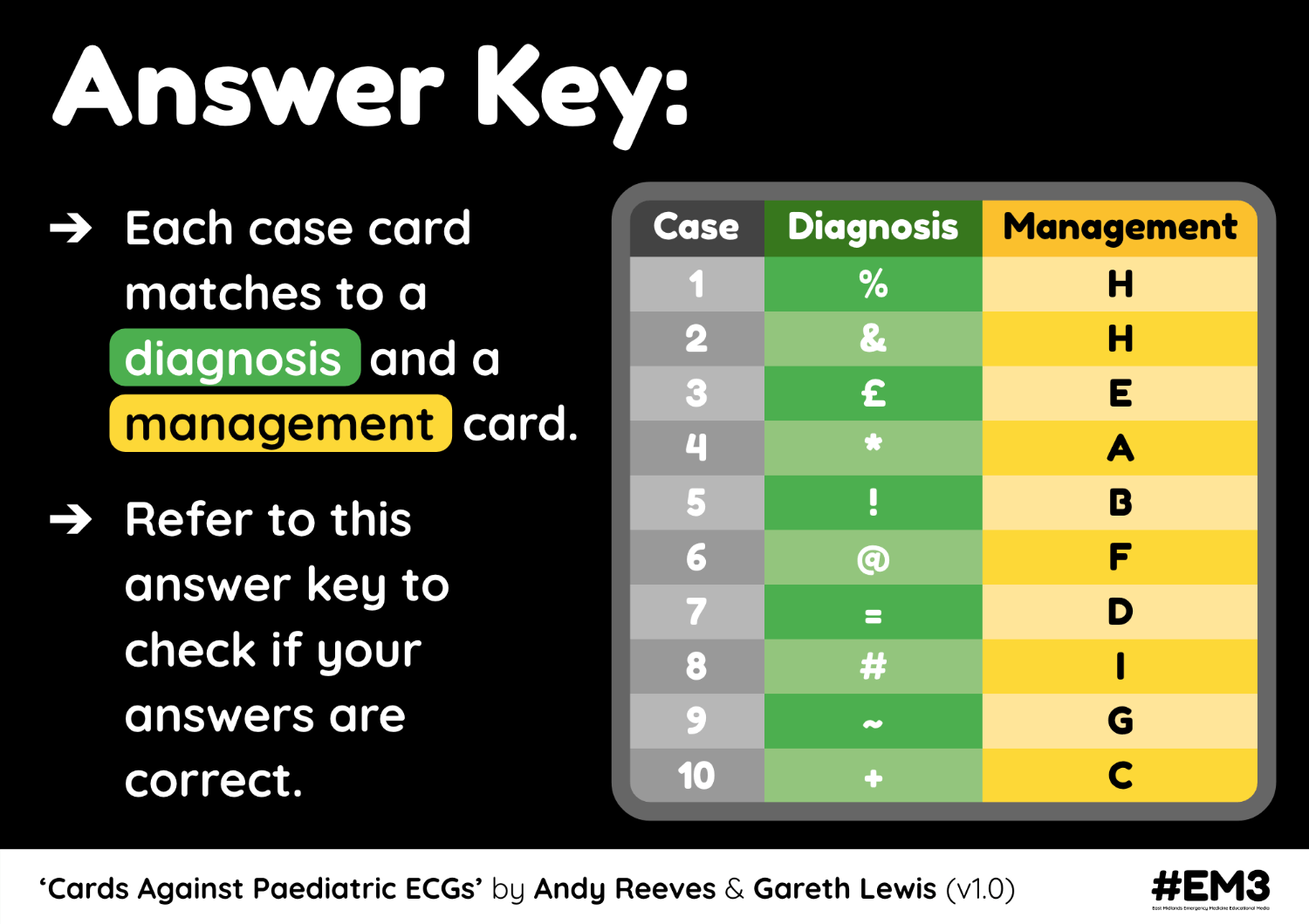